UNIVERSIDADE ESTADUAL PAULISTAUNESP - Campus de Bauru/SPDepartamento de Engenharia Civil
2134 - PONTES


NOÇÕES SOBRE PROCESSOS CONSTRUTIVOS DE PONTES – SUPERESTRUTURA E MESOESTRUTURA


Prof. Dr. PAULO SÉRGIO BASTOS


Nov/2020
1
REFERÊNCIAS
DEPARTAMENTO NACIONAL DE ESTRADAS DE RODAGEM. Manual de projeto de obras-de-arte especiais. IPR Publ. 698. Rio de Janeiro, DNER, Diretoria de Desenvolvimento Tecnológico. Divisão de Capacitação Tecnológica, 1996, 225p. 

EL DEBS, M.K. ; TAKEYA, T. Introdução às pontes de concreto. São Carlos, Departamento de Engenharia de Estruturas, Escola de Engenharia de São Carlos, USP, 2009, 110p.

LEONHARDT, F. Construções de concreto – Princípios básicos da construção de pontes de concreto. Rio de Janeiro, Ed. Interciência, vol. 6, 1ª. Ed., 1979, 241p.
2
REFERÊNCIAS
VITÓRIO, A. Pontes Rodoviárias - Fundamentos, Conservação e Gestão. Recife, Conselho Regional de Engenharia Arquitetura e Agronomia de Pernambuco – CREA-PE, 1ª ed. 2002, 83p.

CAMARGO CORRÊA. Ponte estaiada sobre o rio Negro. Manaus, Secretaria de Desenvolvimento Sustentável da Região Metropolitana de Manaus, Unidade Gestora do Programa de Desenvolvimento e Integração da Região Sul da Cidade de Manaus,  2010, 119p. Disponível em:
http://www.ibracon.org.br/eventos/52cbc/HENRIQUE_DOMINGUES.pdf

FIGUEIREDO FERRAZ. III ponte rodoferroviária sobre o rio Orinoco. São Paulo, s/d, 11p. Disponível em:
http://www.ibracon.org.br/eventos/52cbc/HENRIQUE_DOMINGUES.pdf
3
REFERÊNCIAS
FIGUEIREDO FERRAZ. II ponte sobre o rio Orinoco. São Paulo, 2006, 11p. Disponível em:
http://www.figueiredoferraz.com.br/br/portfolio/transportes/pontes-e-viadutos/item/download/4_4fe315f245fd21853616bb46f35358b1

FIGUEIREDO FERRAZ. Rodovia dos Imigrantes – Projeto, Acompanhamento de obra. São Paulo, 2003, 17p. Disponível em:
http://www.figueiredoferraz.com.br/br/portfolio/transportes/rodovias/item/download/41_e6405c7cf3eda000bcb63f3bc4407291
4
PROCESSOS CONSTRUTIVOS DE PONTES
São normas importantes na execução de pontes:

NBR 15696/2009 -  Fôrmas e escoramentos para estruturas de concreto - Projeto, dimensiona-mento e procedimentos executivos.

NBR 14931/2004 - Execução de estruturas de concreto – Procedimento.
5
PROCESSOS CONSTRUTIVOS DE PONTES
As definições e terminologias relativas aos diferentes processos aplicados na execução das superestruturas de pontes variam muito conforme os autores.
Por isso, os processos executivos são primeiramente apresentados como definidos por LEONHARDT (no vol. 6 de sua coleção), como uma introdução ao assunto.
E na sequência, cada diferente processo executivo da superestrutura será reapresen-tado com mais detalhes.
6
PROCESSOS CONSTRUTIVOS DE PONTES
Na parte final desta apresentação são estudados também os elementos da mesoestrutura (pilares). A execução da infraestrutura (fundações) é apresentada em outro arquivo:
http://wwwp.feb.unesp.br/pbastos/pontes/Proc.%20Construt.%20-%20Fundacoes.pptx

Os processos aplicados na execução de pontes são variados, e alguns deles podem apre-sentar características diferenciadas em função das particularidades de cada ponte.
7
PROCESSOS CONSTRUTIVOS DE PONTES
LEONHARDT apresenta os processos de cons-trução de pontes do seguinte modo:

Concreto moldado in situ (in loco; no local):

      - Fôrmas sobre escoramentos fixos;

      - Fôrmas sobre escoramentos deslizantes;

      - Balanços sucessivos com fôrma deslocável;

- Balanços sucessivos com treliça de lança-mento e fôrma deslocável.
8
PROCESSOS CONSTRUTIVOS DE PONTES
Pré-moldada:

- Elementos pré-moldados com compri-mento do vão inteiro;
- Segmentos ou aduelas pré-moldadas em balanços sucessivos ou com treliça lança-dora.

Deslocamentos progressivos (pré-moldada).
9
PROCESSOS CONSTRUTIVOS DE PONTES
Concreto moldado in situ com fôrmas sobre escoramentos fixos
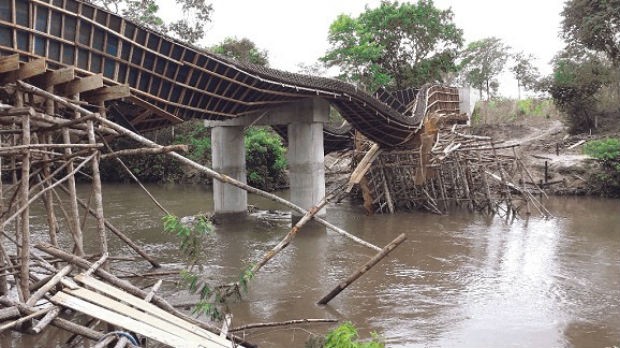 http://g1.globo.com/to/tocantins/noticia/2014/11/apos-forte-chuva-ponte-desaba-e-entrega-de-obra-e-adiada-no-tocantins.html
10
PROCESSOS CONSTRUTIVOS DE PONTES
Concreto moldado in situ com fôrmas sobre escoramentos deslizantes
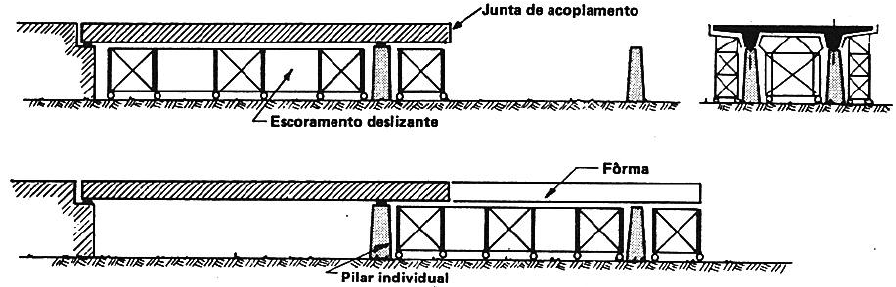 (LEONHARDT)
11
PROCESSOS CONSTRUTIVOS DE PONTES
Concreto moldado in situ com fôrmas sobre escoramentos (treliça) deslizantes
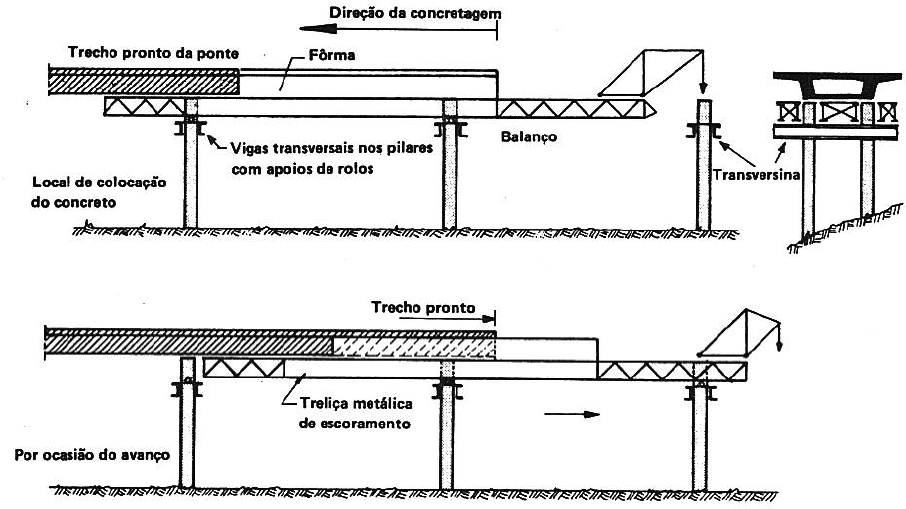 12
(LEONHARDT)
PROCESSOS CONSTRUTIVOS DE PONTES
Concreto moldado in situ em balanços suces-sivos com fôrma deslocável
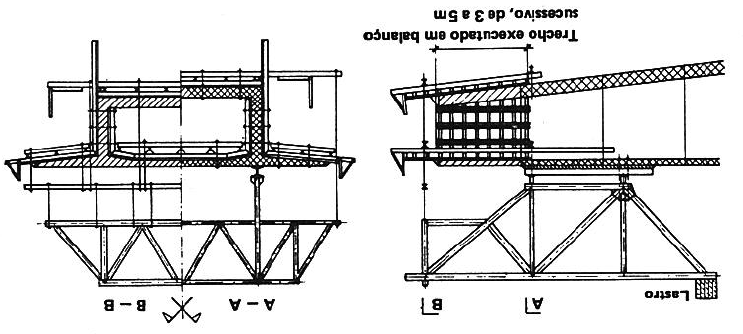 (LEONHARDT)
13
PROCESSOS CONSTRUTIVOS DE PONTES
Concreto moldado in situ em balanços suces-sivos com fôrma deslocável
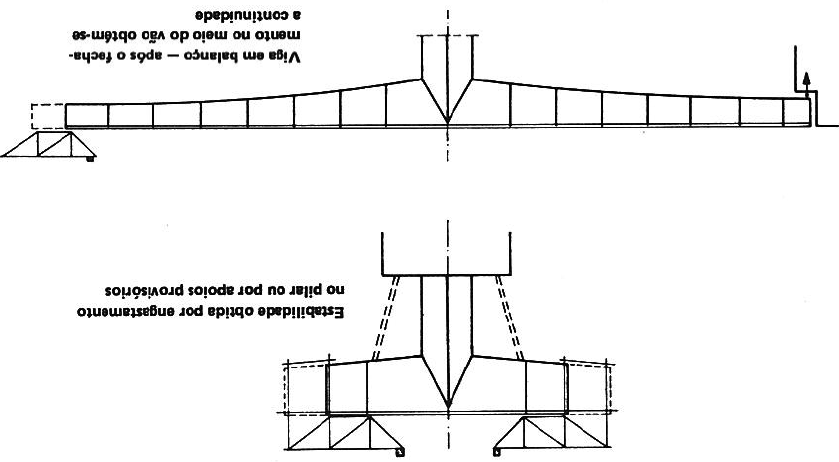 14
(LEONHARDT)
PROCESSOS CONSTRUTIVOS DE PONTES
Concreto moldado in situ em balanços suces-sivos com treliça de lançamento e fôrma deslocável
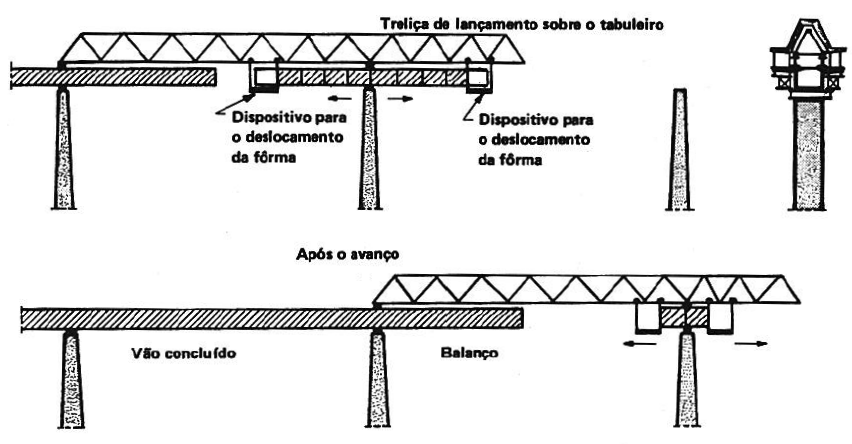 (LEONHARDT)
15
PROCESSOS CONSTRUTIVOS DE PONTES
Pré-moldada com elementos de comprimento do vão inteiro
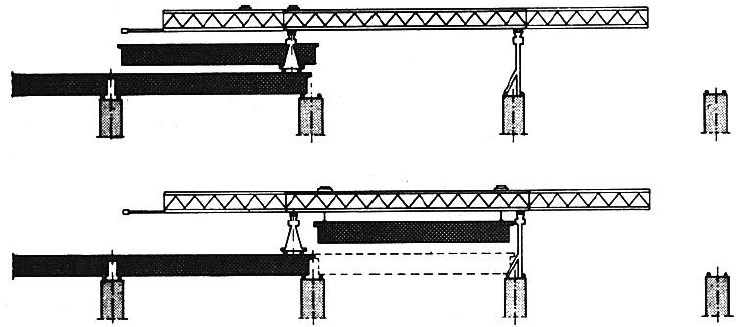 (LEONHARDT)
16
PROCESSOS CONSTRUTIVOS DE PONTES
Aduelas pré-moldadas em balanços sucessivos e com treliça de lançamento
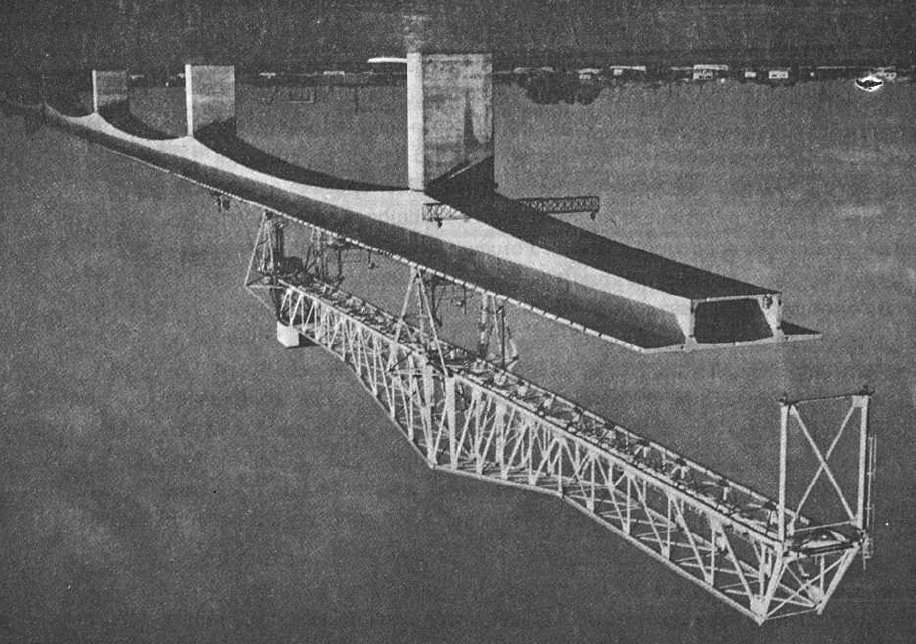 17
(LEONHARDT)
PROCESSOS CONSTRUTIVOS DE PONTES
Aduelas pré-moldadas em balanços sucessivos e com treliça de lançamento
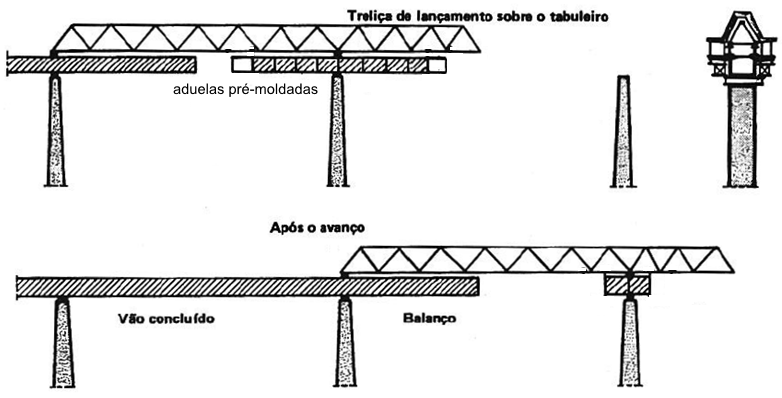 (LEONHARDT)
18
PROCESSOS CONSTRUTIVOS DE PONTES
Deslocamentos progressivos ou empurrada
(pré-moldada)
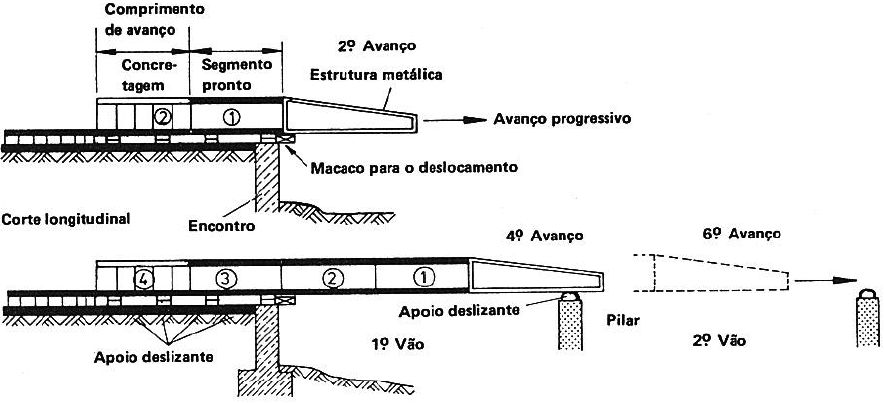 (LEONHARDT)
19
PROCESSOS CONSTRUTIVOS DE PONTES
Deslocamentos progressivos (pré-moldada)
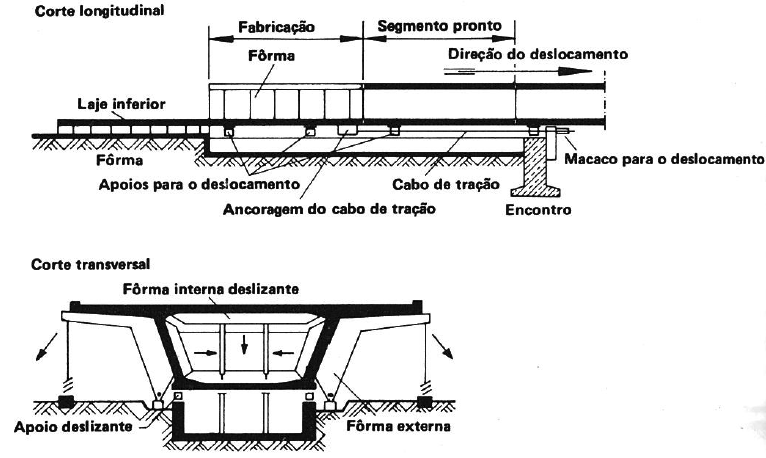 (LEONHARDT)
20
PROCESSOS CONSTRUTIVOS DE PONTES
Detalhamento dos processos construtivos

In loco sobre escoramentos:

É o tipo mais tradicional e antigo, comum nas pontes de CA de pequenos vãos, e consiste na concretagem da  superestrutura em fôrmas no próprio local da ponte (ou viaduto), na posição definitiva e sobre escoramentos apropriados.
21
PROCESSOS CONSTRUTIVOS DE PONTES
In loco sobre escoramentos – Ponte de Concreto Armado de pequeno vão e comprimento total:
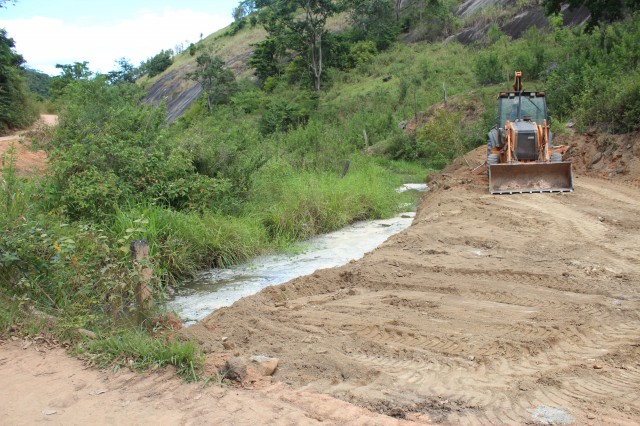 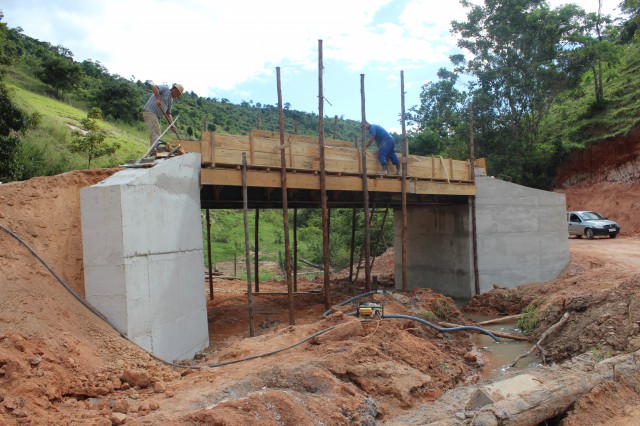 http://www.teofilootoni.mg.gov.br/site/2014/05/prefeitura-constroi-pontes-de-concreto-em-sao-miguel-do-pita-i-e-ii/
22
PROCESSOS CONSTRUTIVOS DE PONTES
In loco sobre escoramentos – Ponte de Concreto Armado de pequenos vãos e comprimento total:
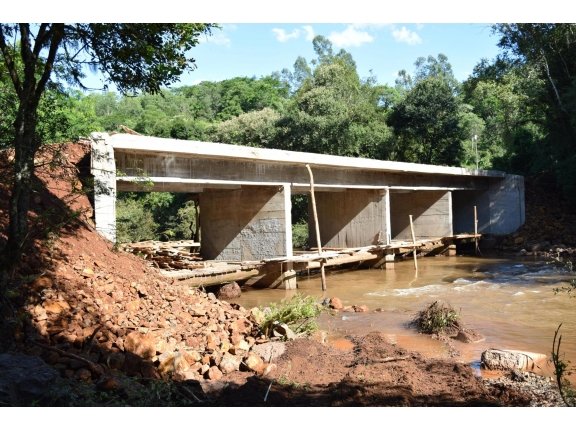 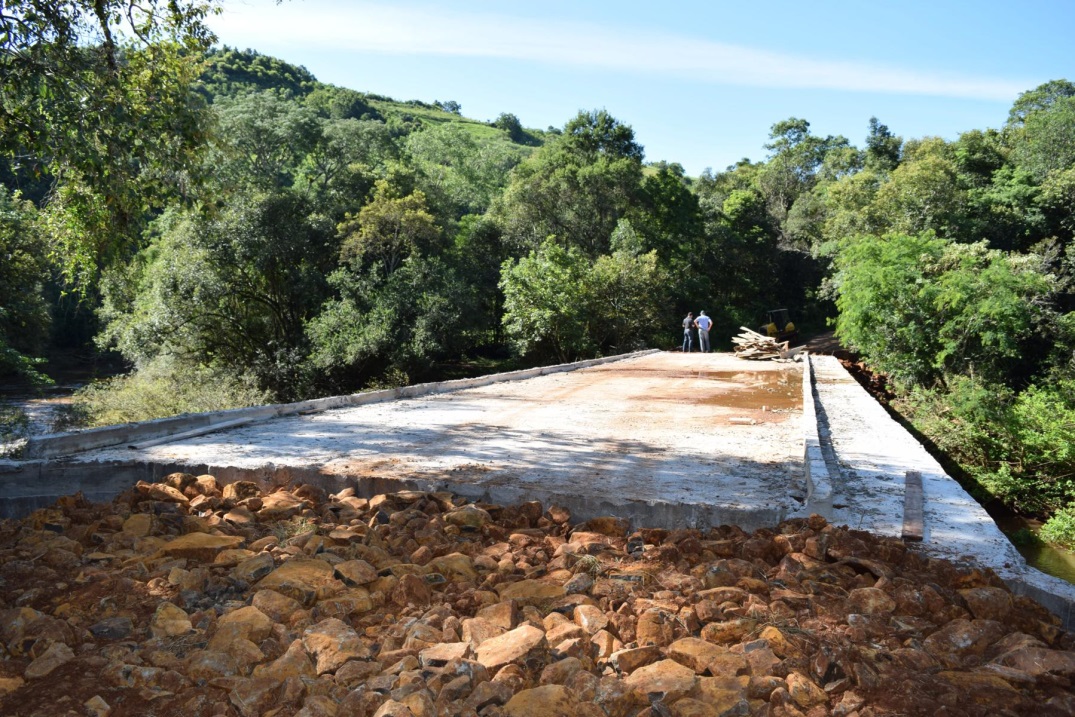 http://www.itapiranga.sc.gov.br/noticias/index/ver/codMapaItem/9307/codNoticia/209571#.WDwt9rIrJpg
23
PROCESSOS CONSTRUTIVOS DE PONTES
In loco sobre escoramentos – Ponte de Concreto Armado de pequeno vão e comprimento total:
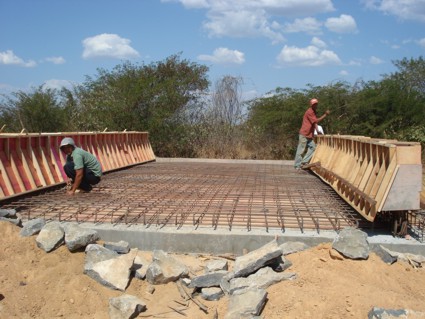 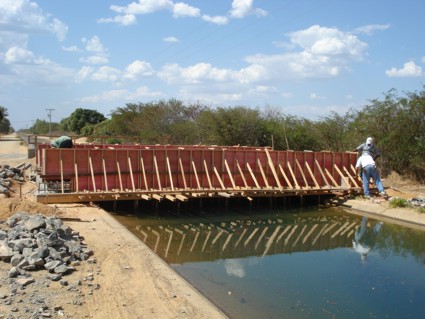 http://eulerrc.blogspot.com.br/2011/10/execucao-de-pontes-em-concreto-armado.html
24
PROCESSOS CONSTRUTIVOS DE PONTES
In loco sobre escoramentos:

Escoramentos (ou cimbramentos): são estru-turas provisórias com capacidade de resistir e transmitir às suas bases todas as ações vindas dos carregamentos permanentes e variáveis, resultantes das atividades da execução da superestrutura, até que o concreto apresente a resistência necessária para resistir às ações atuantes.
25
PROCESSOS CONSTRUTIVOS DE PONTES
In loco sobre escoramentos:

“O cimbramento é uma estrutura de suporte provisória, composta por um conjunto de elementos que apoiam as fôrmas horizontais (vigas e lajes), suportando as cargas atuantes (peso próprio do concreto, movimentação de operários e equipamentos, etc.) e transmi-tindo-as ao piso ou ao pavimento inferior.”

http://www.comunidadedaconstrucao.com.br/sistemas-construtivos/3/cimbramento-materiais/execucao/45/cimbramento-materiais.html
26
PROCESSOS CONSTRUTIVOS DE PONTES
In loco sobre escoramentos:

“Seu dimensionamento considera inúmeros fatores, entre eles a sobrecarga de operários e máquinas, as dimensões do pé-direito e a resistência dos materiais utilizados para suporte: escoras, torres, mesas voadoras metálicas, longarinas, barrotes.”
(GLOBALWOOD http://globalwood.com.br/cimbramento/)
27
PROCESSOS CONSTRUTIVOS DE PONTES
In loco sobre escoramentos: Mesa voadora
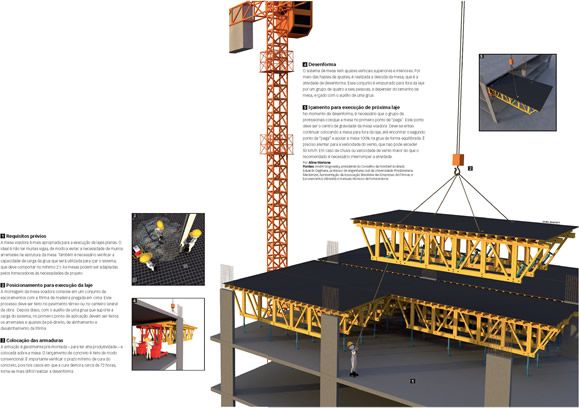 http://infraestruturaurbana17.pini.com.br/solucoes-tecnicas/36/1-execucao-de-lajes-com-forma-tipo-mesa-voadora-307670-1.aspx
28
PROCESSOS CONSTRUTIVOS DE PONTES
In loco sobre escoramentos:

“As fôrmas do tipo mesa voadora são conjuntos formados por módulos com tabuleiro, escoras e vigas utilizados na execução de lajes. São compostas de treliças de alumínio, sob as quais há ajustes (parafusos) inferiores, e, em alguns tipos de mesa, ajustes superiores. O conjunto é içado por uma grua e posicionado no nível superior da laje, no caso de repetição vertical, ou deslizado para frente, no caso de repetição horizontal. [...] o sistema é ideal para obras de curto prazo ou de concepção estrutural com muitas repetições - no mínimo dez -, sejam verticais ou horizontais, tais como: grandes edifícios comerciais e residenciais, shoppings e instalações industriais. A mesa voadora proporciona aumento de produtividade, pois permite a concretagem de grandes módulos (a partir de 50 m²) e, após montada, não precisa ser desmontada para fazer o próximo nível - basta içá-la com a grua novamente e posicioná-la no local onde será executada a próxima laje.”
http://infraestruturaurbana17.pini.com.br/solucoes-tecnicas/36/1-execucao-de-lajes-com-forma-tipo-mesa-voadora-307670-1.aspx
29
PROCESSOS CONSTRUTIVOS DE PONTES
In loco sobre escoramentos:

Existem no Brasil diversas empresas que fornecem soluções de engenharia para fôrmas, escoramentos, equipamentos, etc., para diversos tipos de obras de grande porte, como edifícios, pontes e viadutos.

Ver   http://abrasfe.org.br/sobre-a-abrasfe/ 
ABRASFE – Associação Brasileira de Fôrmas, Escoramentos e Acesso.
30
PROCESSOS CONSTRUTIVOS DE PONTES
In loco sobre escoramentos:

O escoramento pode ser:

Fixo (apenas com pontaletes, ou misto: com torres, perfis e treliças);

Móvel e combinado com fôrma deslizante.

(IPR 698)
31
PROCESSOS CONSTRUTIVOS DE PONTES
In loco sobre escoramentos:

Os cimbramentos fixos podem ser formados por pontaletes de madeira ou, mais apropria-damente, por elementos metálicos.
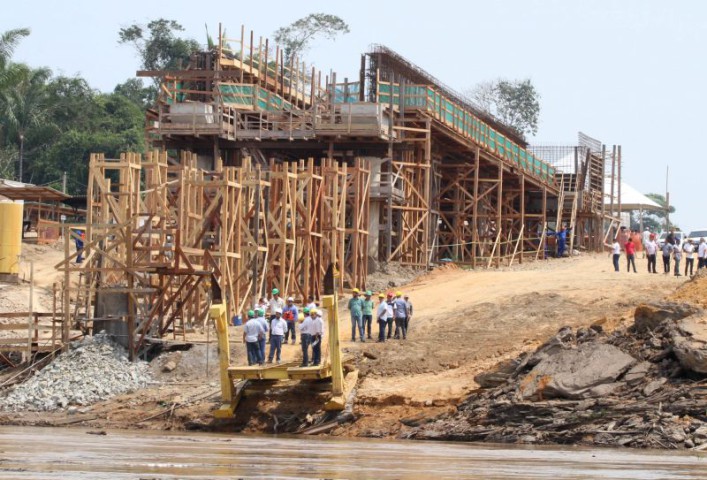 32
http://www.jornalatribuna.com.br/
PROCESSOS CONSTRUTIVOS DE PONTES
In loco – Fôrmas e escoramentos fixos de madeira:
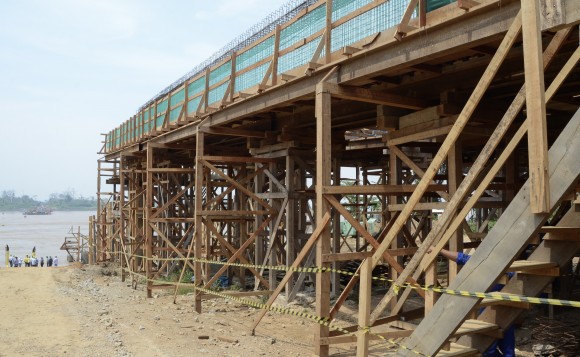 http://www.jornalatribuna.com.br/
33
PROCESSOS CONSTRUTIVOS DE PONTES
In loco – Fôrmas e escoramentos fixos de madeira:
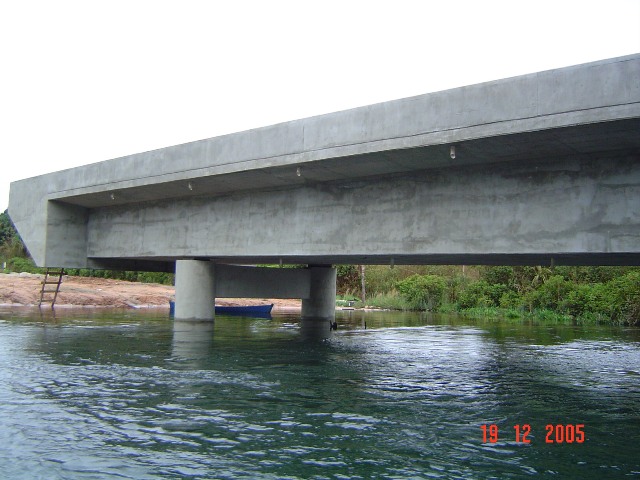 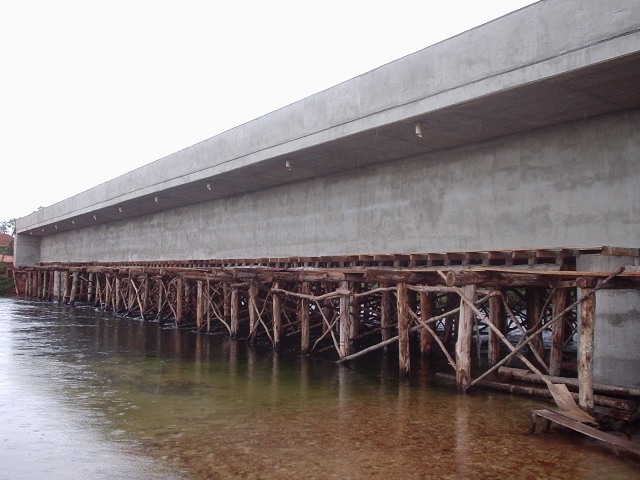 34
http://www.atrativaengenharia.com.br
PROCESSOS CONSTRUTIVOS DE PONTES
In loco – Fôrmas e escoramentos fixos de madeira:
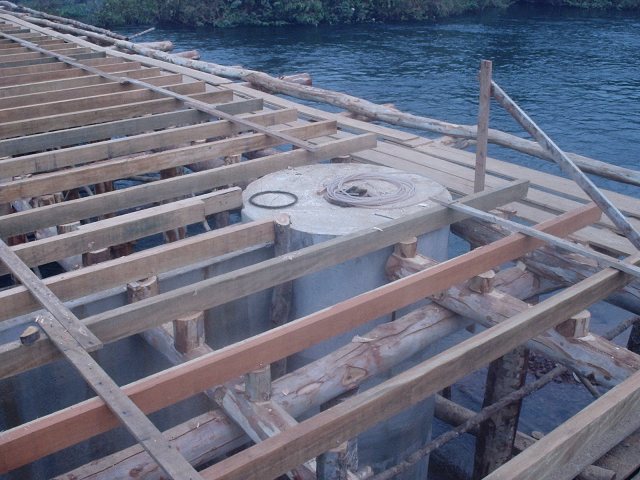 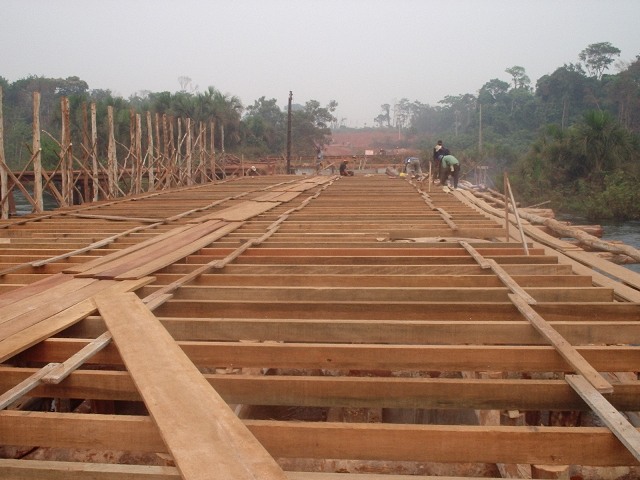 35
http://www.atrativaengenharia.com.br
PROCESSOS CONSTRUTIVOS DE PONTES
In loco – Fôrmas e escoramentos fixos de madeira:
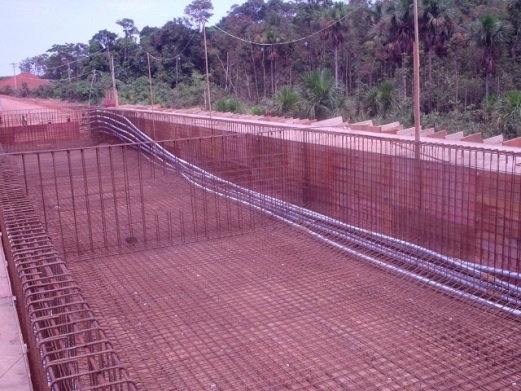 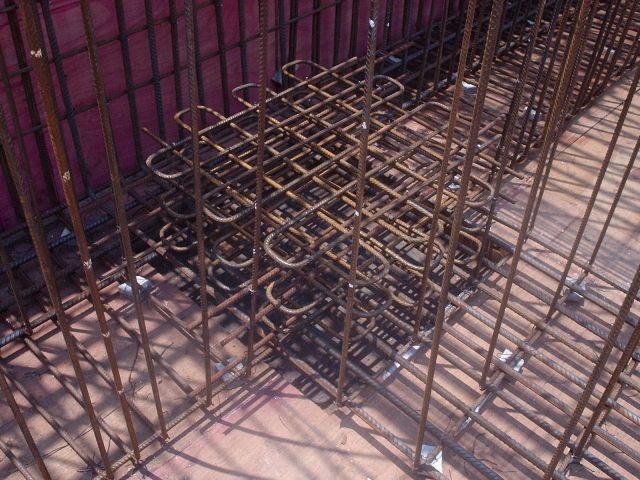 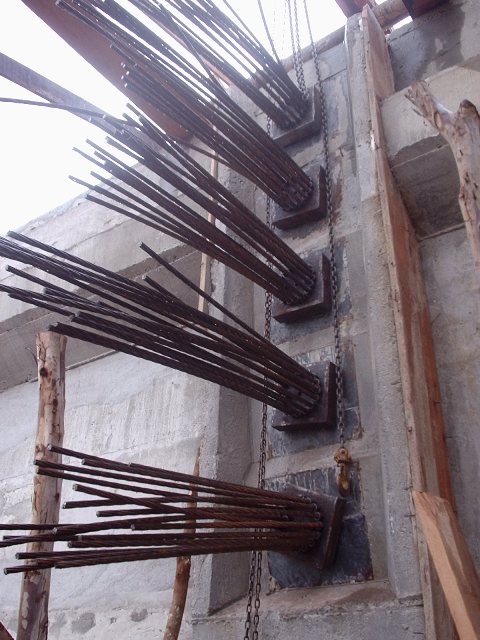 36
http://www.atrativaengenharia.com.br
PROCESSOS CONSTRUTIVOS DE PONTES
In loco – Fôrmas e escoramentos fixos de madeira:
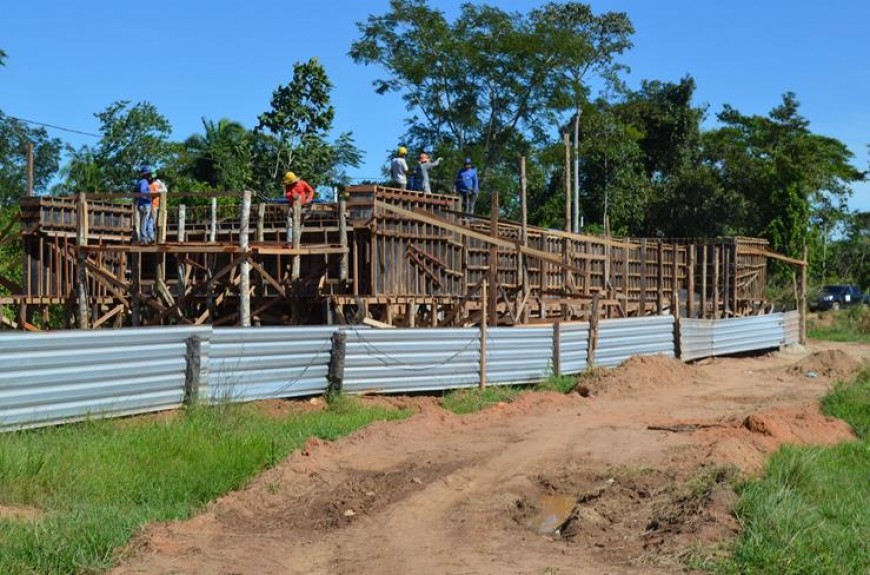 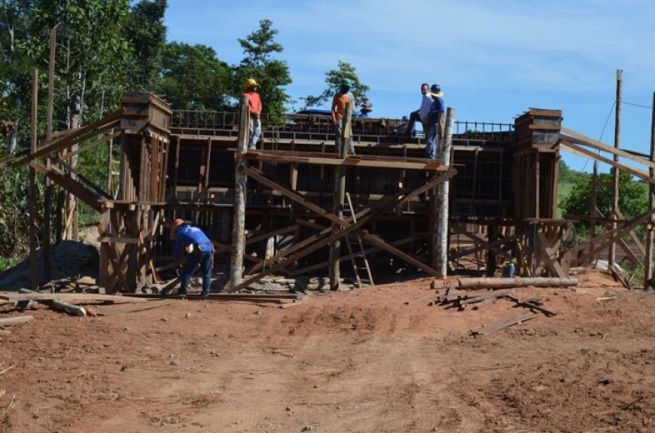 http://www.inforondonia.com.br/noticia/rolim-de-moura-ponte-de-concreto-na-linha-192-deve-ficar-pronta-em-30-dias
37
PROCESSOS CONSTRUTIVOS DE PONTES
In loco – Fôrmas e escoramentos fixos de madeira:
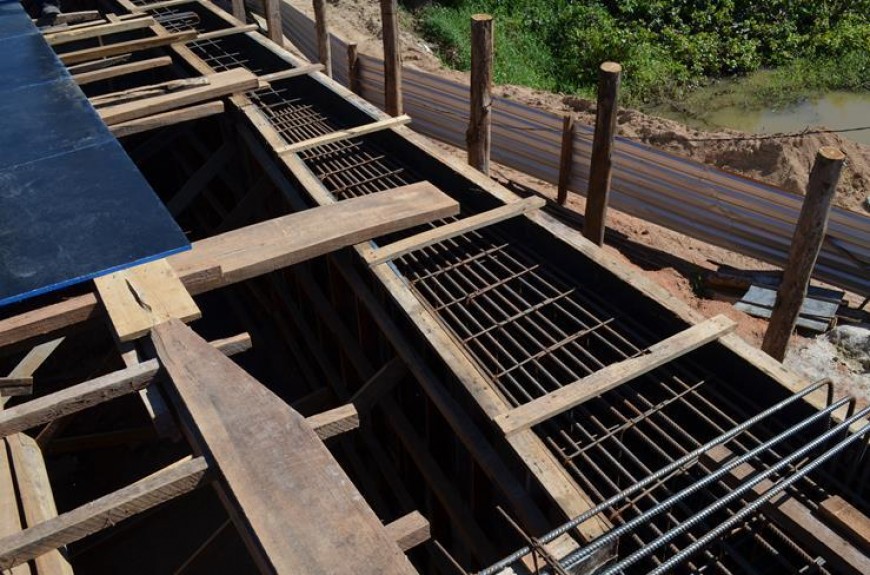 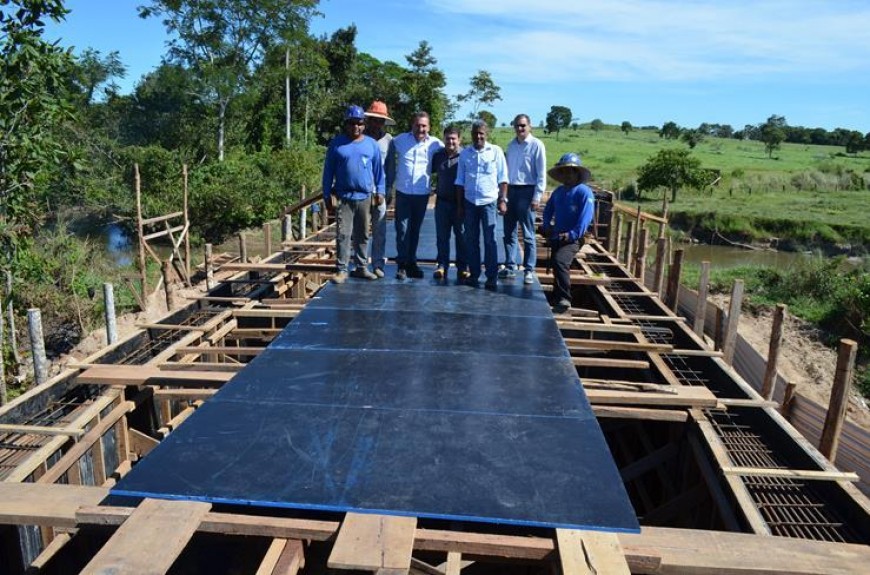 http://www.inforondonia.com.br/noticia/rolim-de-moura-ponte-de-concreto-na-linha-192-deve-ficar-pronta-em-30-dias
38
PROCESSOS CONSTRUTIVOS DE PONTES
In loco – Fôrmas e escoramentos fixos de madeira:
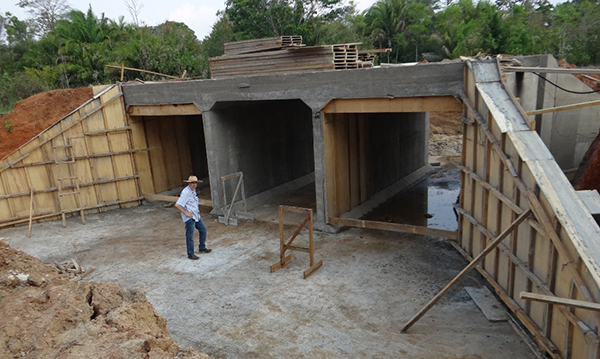 http://hojerondonia.com/prefeito-de-cerejeiras-vistoria-construcao-de-galerias-de-concreto/
39
PROCESSOS CONSTRUTIVOS DE PONTES
In loco – Fôrmas e escoramentos fixos de madeira:
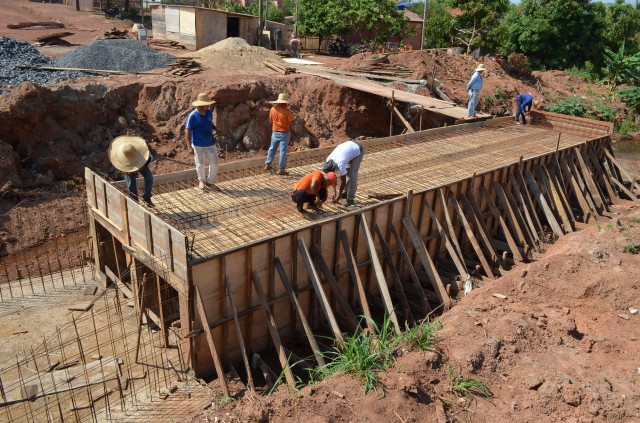 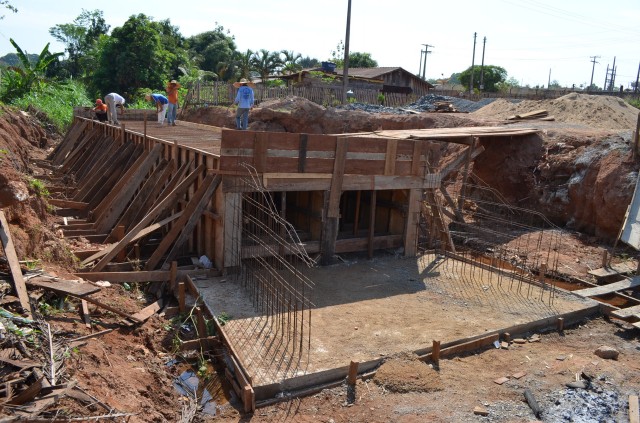 http://www.prefeituraespigao.com.br/noticias/mais-uma-obra-que-sera-entregue-a-populacao-vi-gesima-segunda-galeria-pluvial,1729
40
PROCESSOS CONSTRUTIVOS DE PONTES
In loco – Fôrmas e escoramentos fixos metálicos:
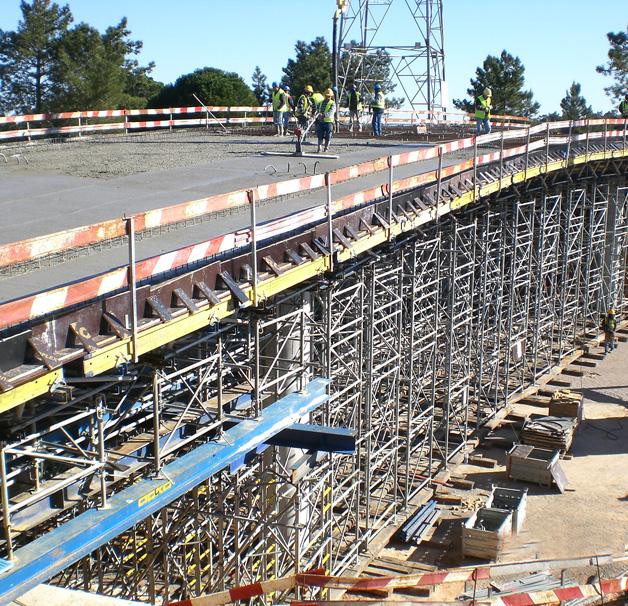 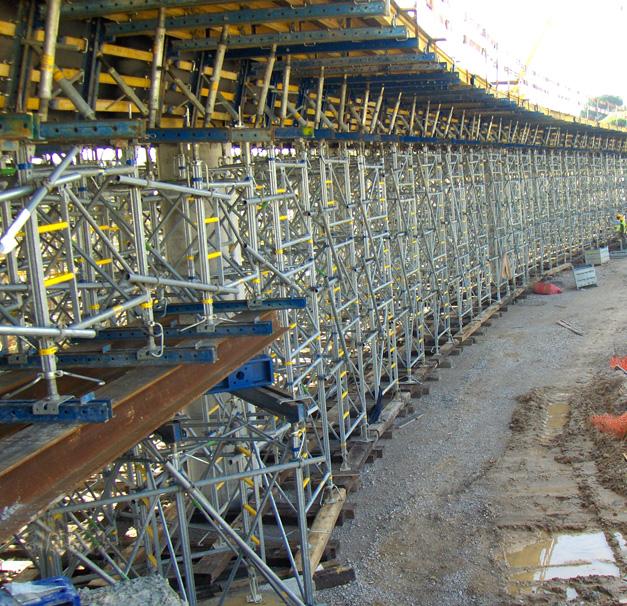 https://www.doka.com/pt/references/connectiona12altodaguerra
Origem Doka: Áustria
41
PROCESSOS CONSTRUTIVOS DE PONTES
In loco – Fôrmas e escoramentos fixos metálicos:
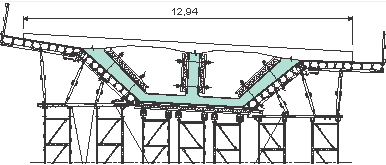 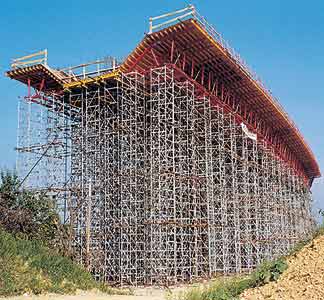 http://www.peri.com.br/pt/projetos.cfm/fuseaction/diashow/reference_ID/116/currentimage/1/referencecategory_ID/2.cfm
Origem Peri: Alemanha
42
PROCESSOS CONSTRUTIVOS DE PONTES
In loco sobre escoramentos:

Os cimbramentos móveis são aplicáveis a obras cujo número de vãos seja superior a três: após a concretagem do primeiro vão, o escoramento deslizante e as fôrmas são deslocados para o vão seguinte, e assim sucessivamente.
Em obras contínuas, as fases de concretagem estendem-se até o ponto do momento nulo no vão seguinte.
43
PROCESSOS CONSTRUTIVOS DE PONTES
In loco sobre escoramentos móveis:
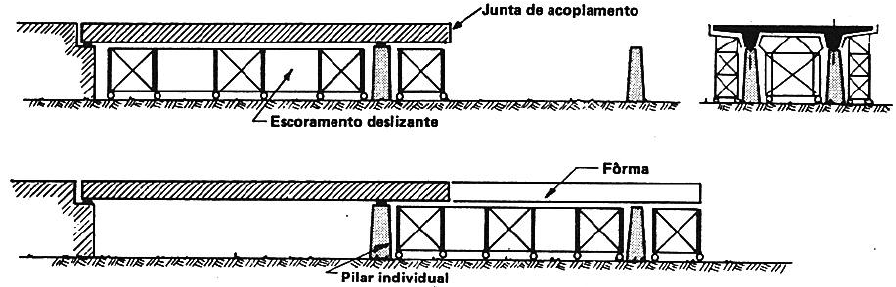 (LEONHARDT)
44
PROCESSOS CONSTRUTIVOS DE PONTES
In loco sobre escoramentos:

Nos casos em que o terreno seja suficien-temente resistente e aproximadamente plano e a altura livre da obra seja pequena, o cimbramento móvel pode deslocar-se sobre trilhos apoiados no solo.
Em obras cuja altura livre seja maior, o cimbramento se movimenta sobre treliças metálicas também deslocáveis vão a vão, suportados por apoios provisórios aplicados aos pilares definitivos da obra.
45
PROCESSOS CONSTRUTIVOS DE PONTES
In loco sobre escoramentos móveis:
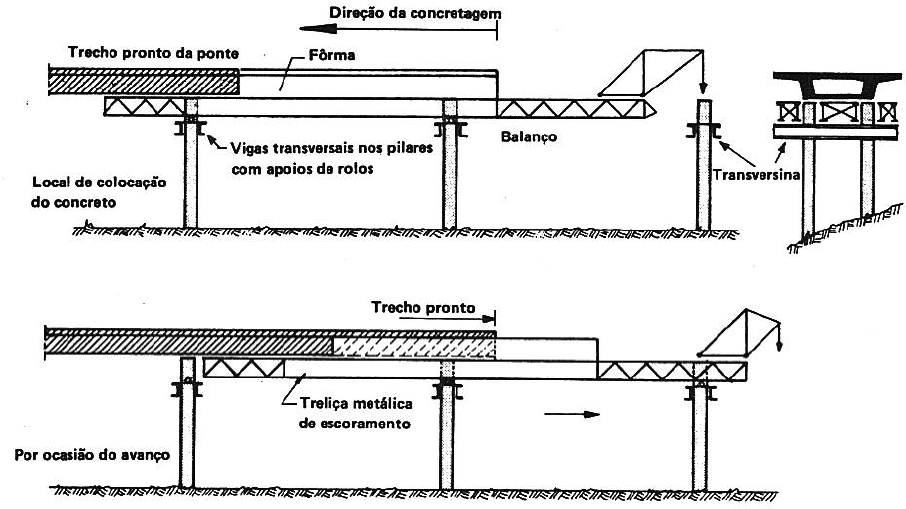 (LEONHARDT)
46
PROCESSOS CONSTRUTIVOS DE PONTES
In loco sobre escoramentos:

É muito importante verificar a confiabilidade e segurança dos escoramentos, especialmente das peças comprimidas, pois com a carga elevada do concreto fresco, o colapso de uma parte do escoramento pode originar ruína catastrófica. (LEONHARDT)
47
PROCESSOS CONSTRUTIVOS DE PONTES
In loco sobre escoramentos:

É na fase de escoramento que acontece a maioria dos acidentes de construção de obras de arte especiais. (IPR 698)

O caráter provisório dos escoramentos não deve induzir o projetista e o construtor a assumir riscos.
48
PROCESSOS CONSTRUTIVOS DE PONTES
In loco sobre escoramentos:

Solicitam-se as peças ao máximo, minimizam-se os contraventamentos e descura-se do apoio dos pontaletes ou das torres; também, os pranchões, vigas ou treliças de ligação dos pontaletes ou das torres trabalham, quase sempre, no limite e com deformações exces-sivas. (IPR 698)
49
PROCESSOS CONSTRUTIVOS DE PONTES
In loco sobre escoramentos:

Estes exageros devem ser coibidos com a exigência de apresentação de projetos de escoramento minuciosamente detalhados e com memorial de cálculo onde se verificam tensões, deformações, flambagem e ligações. (IPR 698)
50
PROCESSOS CONSTRUTIVOS DE PONTES
In loco sobre escoramentos:

Os escoramentos devem ser apoiados no terreno de maneira segura, e suas defor-mações compensadas por meio de contra-flechas.
A retirada dos escoramentos deve ser feita de maneira planejada e cuidadosa, a fim de não produzir solicitações prejudiciais à estrutura de concreto. (LEONHARDT)
51
PROCESSOS CONSTRUTIVOS DE PONTES
In loco sobre escoramentos:

O projeto do escoramento deve ser compatível com o tipo de obra e com o plano de concretagem; cuidados especiais devem ser tomados com movimentações de equipamentos, concretagens assimétricas e protensões que transferem e concentram cargas. (IPR 698)
52
PROCESSOS CONSTRUTIVOS DE PONTES
In loco sobre escoramentos:

O escoramento é composto por:
elementos verticais (escoras ou torres de carga de aço-alumínio, ou sistemas modulares);
elementos horizontais (vigas de aço, madeira ou alumínio, perfis metálicos ou treliças).
53
PROCESSOS CONSTRUTIVOS DE PONTES
In loco sobre escoramentos:

“Os elementos normalmente dividem-se em:

• Suporte: escoras, torres, etc;• Trama: vigotas principais (longarinas) e vigotas secundárias (barrotes);
• Acessórios: peças que unem, posicionam e ajustam as anteriores.”

http://www.comunidadedaconstrucao.com.br/sistemas-construtivos/3/cimbramento-materiais/execucao/45/cimbramento-materiais.html
54
PROCESSOS CONSTRUTIVOS DE PONTES
In loco sobre escoramentos:
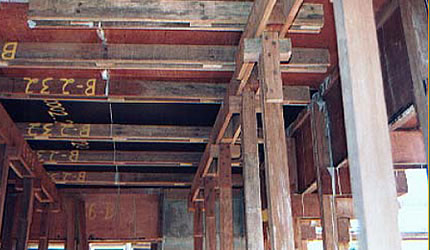 http://www.comunidadedaconstrucao.com.br/sistemas-construtivos/3/cimbramento-materiais/execucao/45/cimbramento-materiais.html
55
PROCESSOS CONSTRUTIVOS DE PONTES
In loco sobre escoramentos:

Acessórios:
para conexões (tubos e braçadeiras para contraventamento, amarrações, cabos para estaiamento, suportes e bases);
para apoio e travamento das estruturas.

Ver catálogos: SH Geral, Ulma T-60, Peri e Rohr.

Vídeo (Staxo 100): https://www.youtube.com/watch?v=Z6Yc6AKENZE
56
PROCESSOS CONSTRUTIVOS DE PONTES
In loco – Fôrmas sobre escoras:
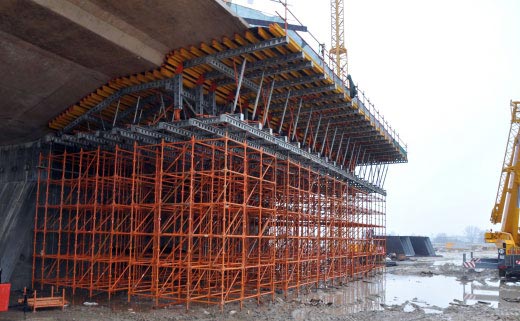 http://globalwood.com.br/cimbramento/
57
PROCESSOS CONSTRUTIVOS DE PONTES
In loco – Fôrmas escoradas por torres:
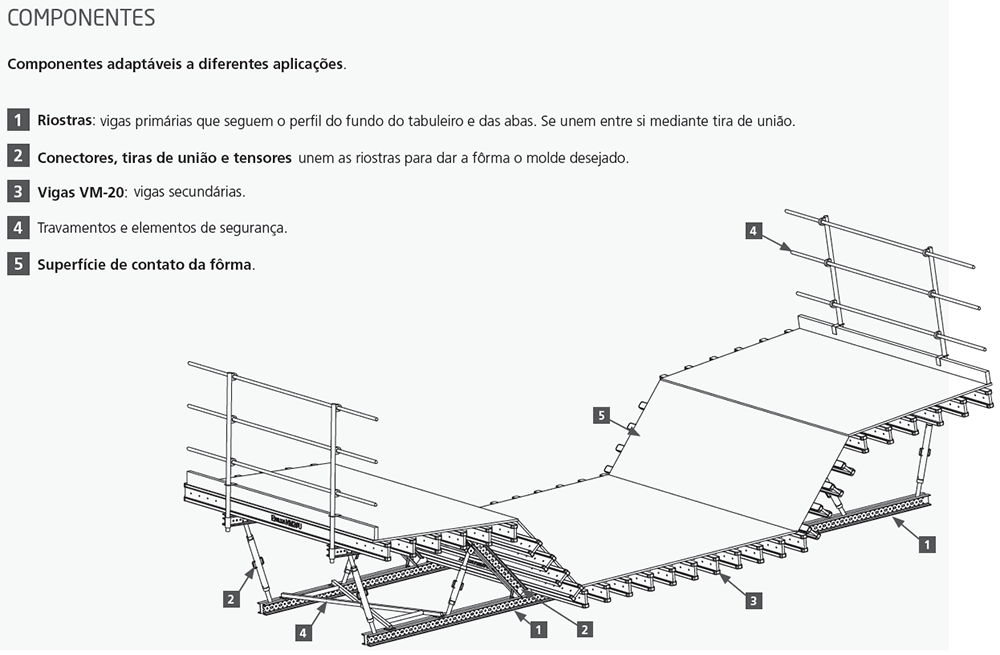 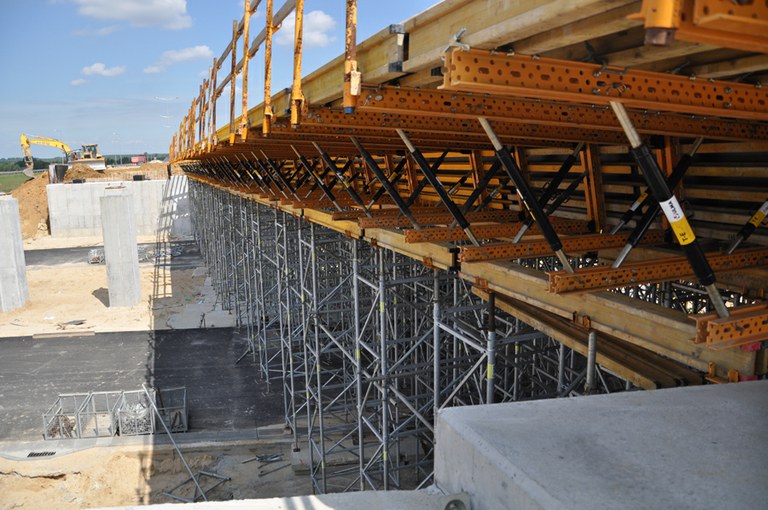 http://www.ulmaconstruction.com.br/pt-br/formas-e-escoramentos/formas-e-escoramentos-pontes/forma-horizontal-construcao-pesada-enkoform-hmk
58
PROCESSOS CONSTRUTIVOS DE PONTES
In loco – Fôrmas escoradas por torres:
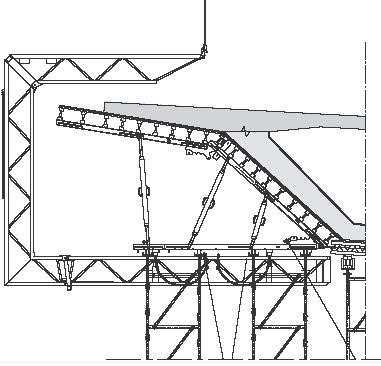 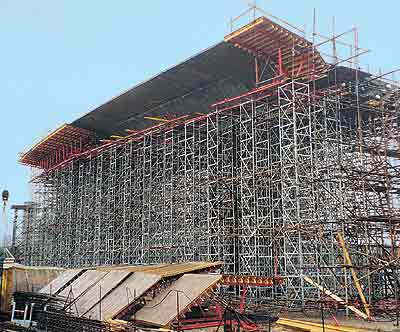 http://www.peri.com.br/pt/projetos.cfm/fuseaction/diashow/reference_ID/116/currentimage/1/referencecategory_ID/2.cfm
59
PROCESSOS CONSTRUTIVOS DE PONTES
In loco – Fôrmas escoradas por torres:
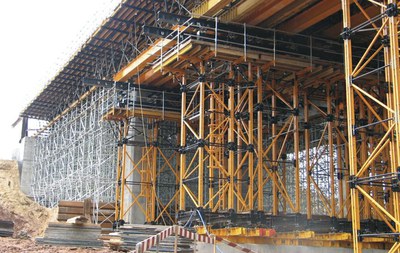 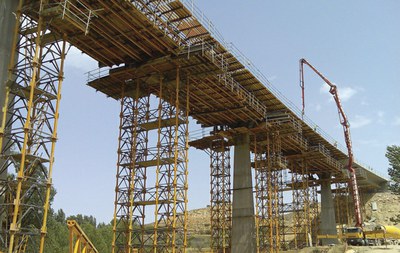 http://www.ulmaconstruction.com.br/pt-br/formas-e-escoramentos/escoras-torres-escoramento
Origem Ulma: Espanha
60
PROCESSOS CONSTRUTIVOS DE PONTES
In loco – Fôrmas escoradas por torres e treliças:
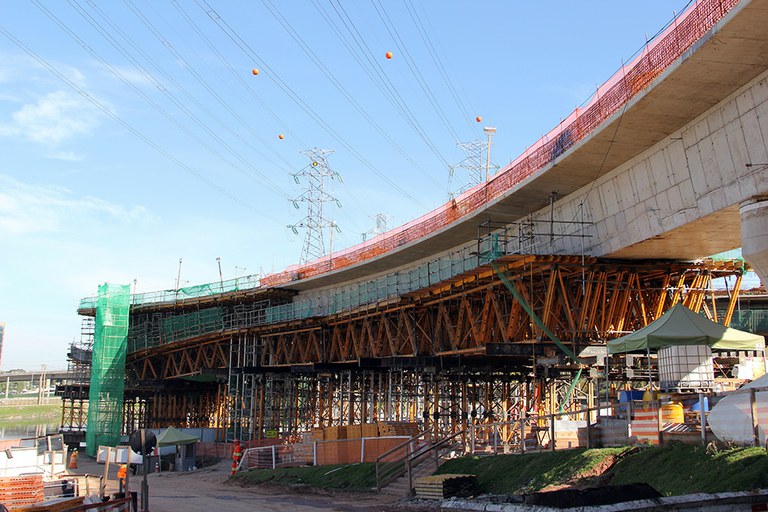 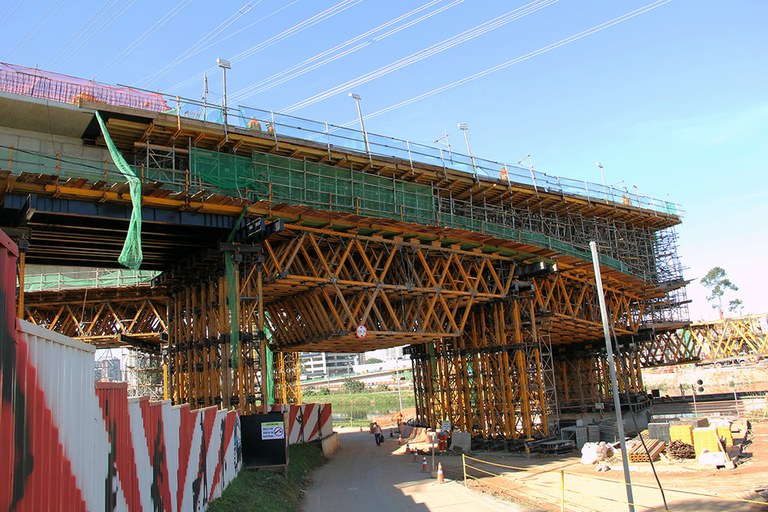 http://www.ulmaconstruction.com.br/pt-br/projetos/pontes-viadutos/ponte-itapaiuna-sao-paulo-brasil
61
PROCESSOS CONSTRUTIVOS DE PONTES
In loco – Fôrmas escoradas por torres:
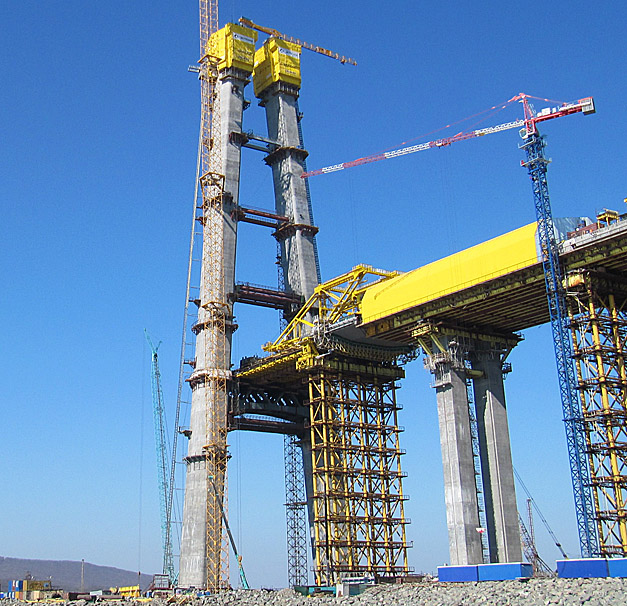 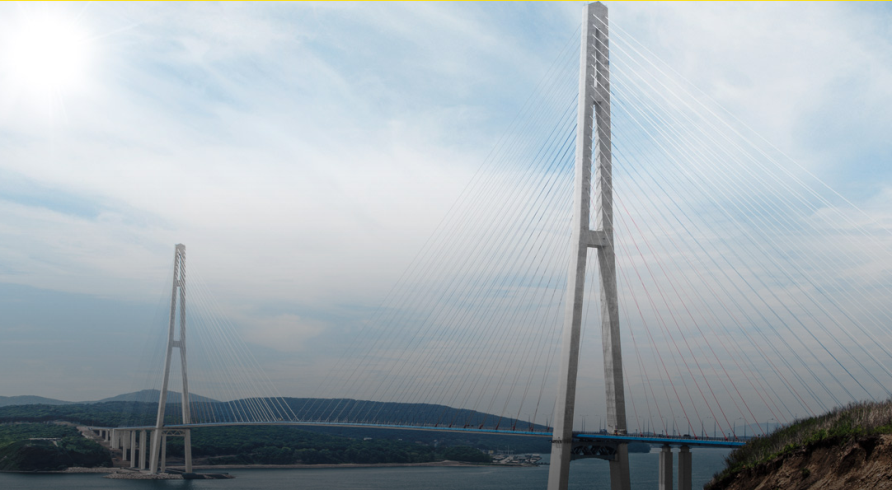 62
http://www.doka.com/br/references/asia/wladiwostokbruecke
PROCESSOS CONSTRUTIVOS DE PONTES
In loco – Fôrmas escoradas por torres:
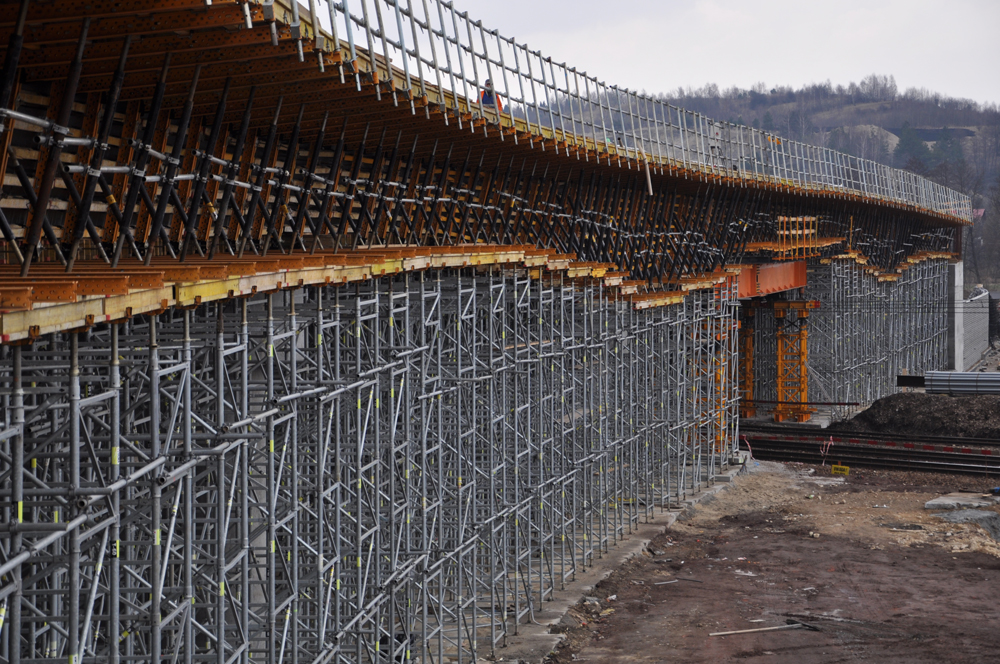 http://www.ulmaconstruction.com.br/pt-br/formas-e-escoramentos/formas-e-escoramentos-pontes
63
PROCESSOS CONSTRUTIVOS DE PONTES
In loco – Fôrmas escoradas por torres e vigas:
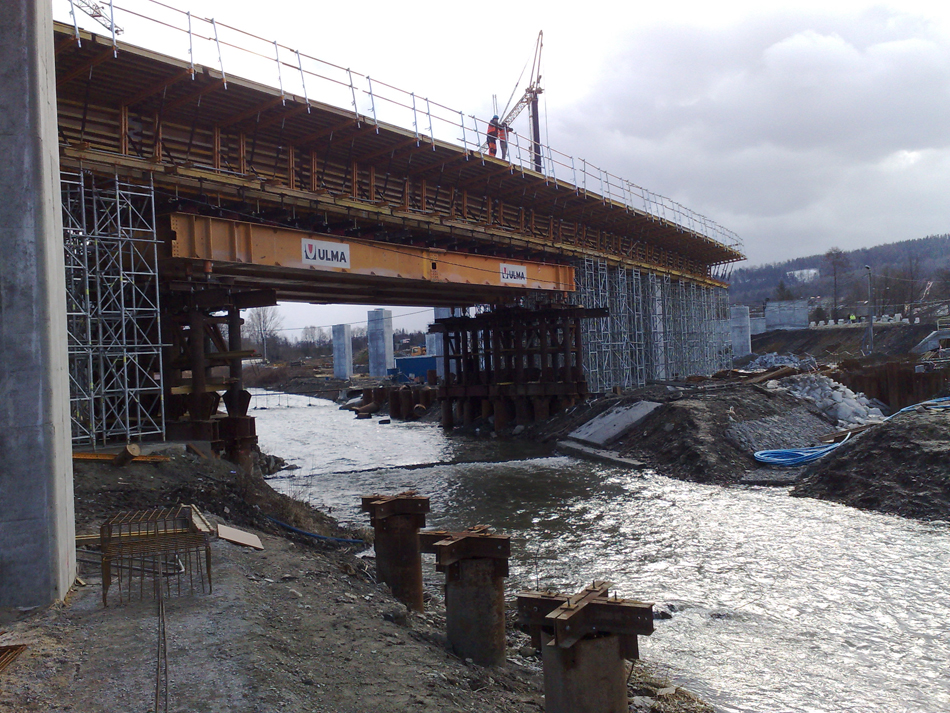 http://www.ulmaconstruction.com.br/pt-br/formas-e-escoramentos/formas-e-escoramentos-pontes/forma-horizontal-construcao-pesada-enkoform-hmk
64
PROCESSOS CONSTRUTIVOS DE PONTES
In loco sobre escoramentos – Fôrmas:
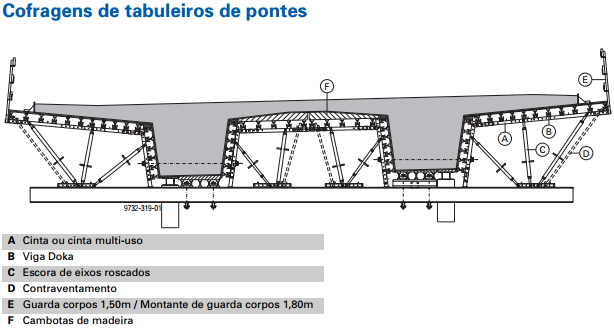 http://www.doka.com/_ext/downloads/downloadcenter/999732006_2005_12_online.pdf
65
PROCESSOS CONSTRUTIVOS DE PONTES
In loco sobre escoramentos – Fôrmas:
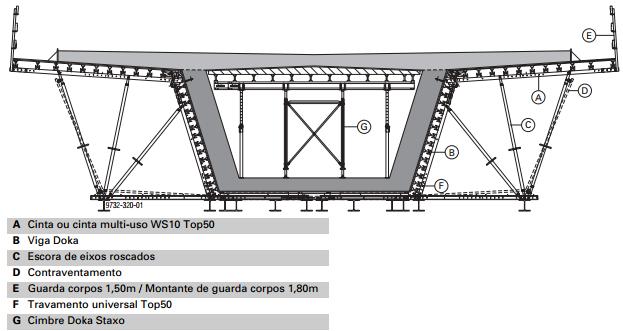 http://www.doka.com/_ext/downloads/downloadcenter/999732006_2005_12_online.pdf
66
PROCESSOS CONSTRUTIVOS DE PONTES
In loco – Fôrmas escoradas por torres e treliças:
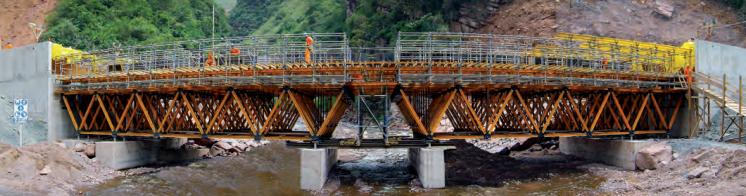 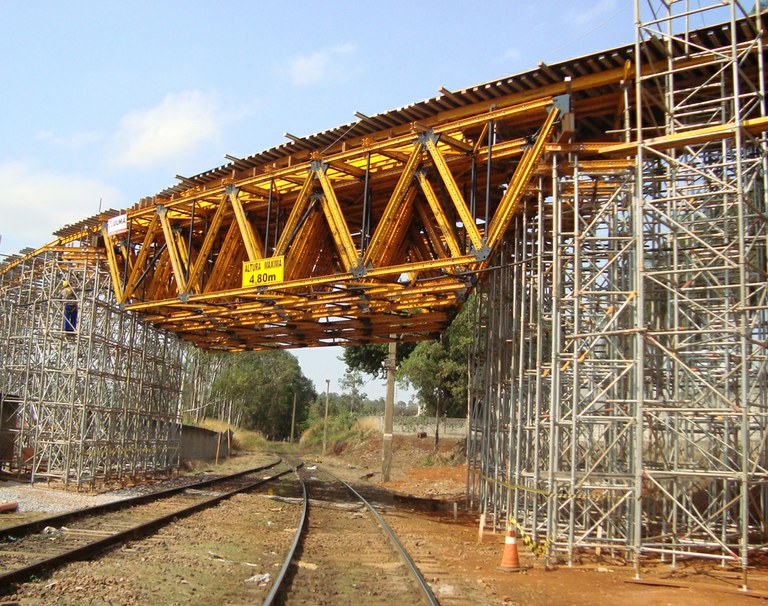 67
http://www.ulmaconstruction.com.br/pt-br/formas-e-escoramentos/formas-e-escoramentos-pontes/trelicas-grande-carga/trelica-mk
PROCESSOS CONSTRUTIVOS DE PONTES
In loco – Fôrmas escoradas por treliças:
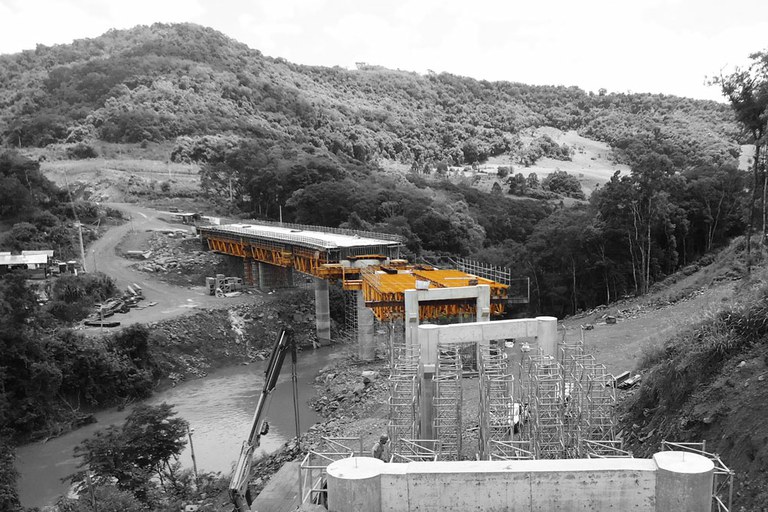 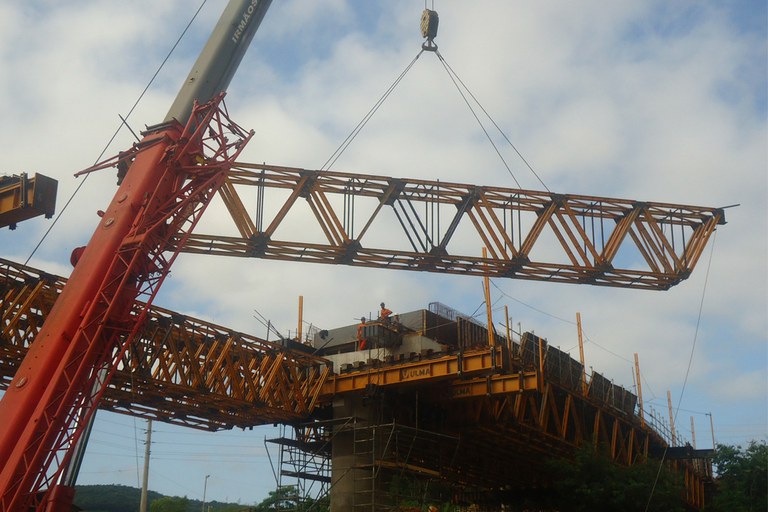 http://www.ulmaconstruction.com.br/pt-br/projetos/pontes-viadutos/ponte-sobre-o-rio-estreito-santa-catarina-brasil
68
PROCESSOS CONSTRUTIVOS DE PONTES
In loco – Fôrma escoradas por torres e treliças:
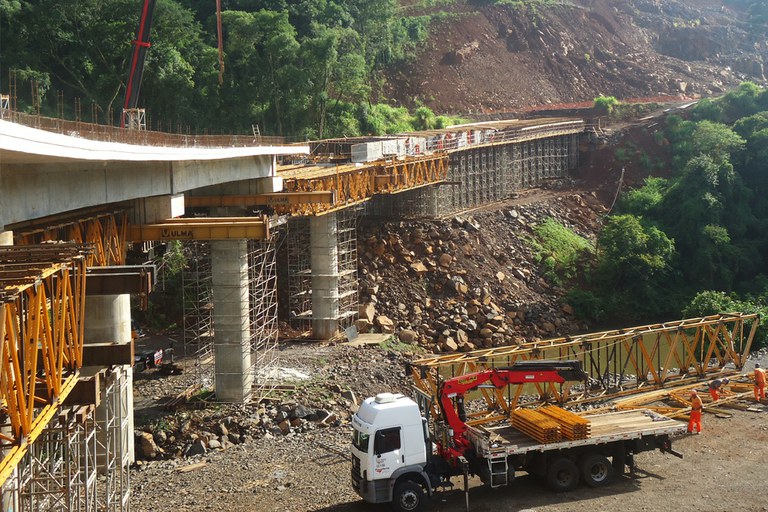 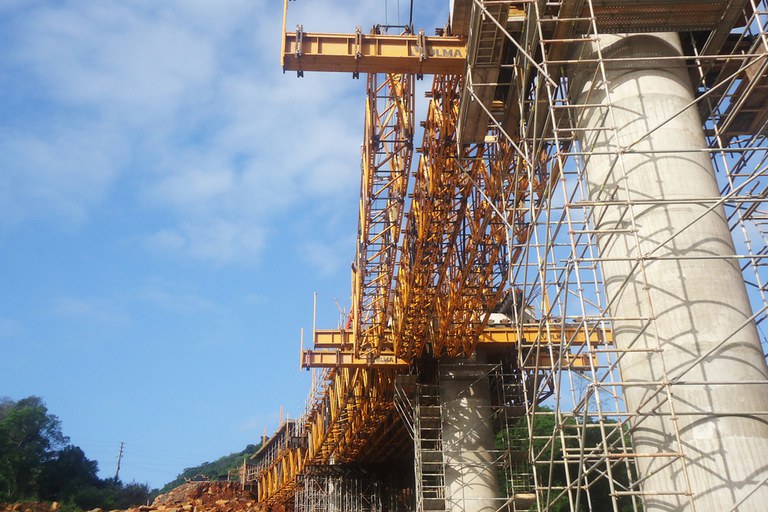 http://www.ulmaconstruction.com.br/pt-br/projetos/pontes-viadutos/ponte-sobre-o-rio-estreito-santa-catarina-brasil
69
PROCESSOS CONSTRUTIVOS DE PONTES
In loco – Fôrmas escoradas por torres e treliças:
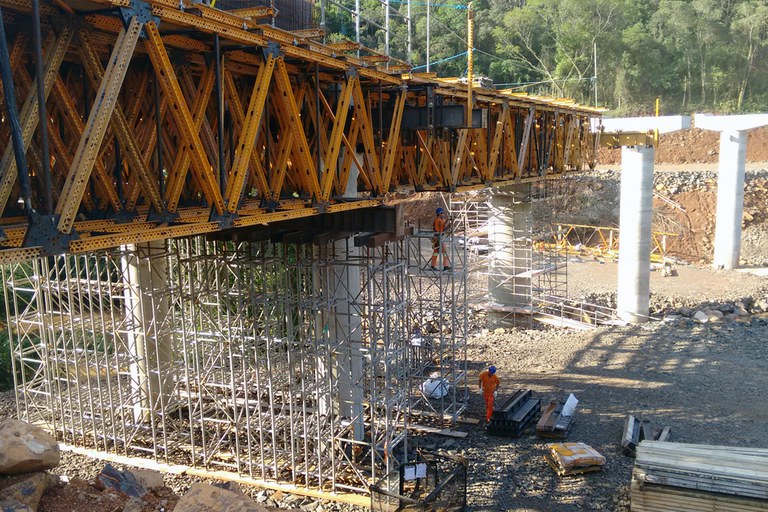 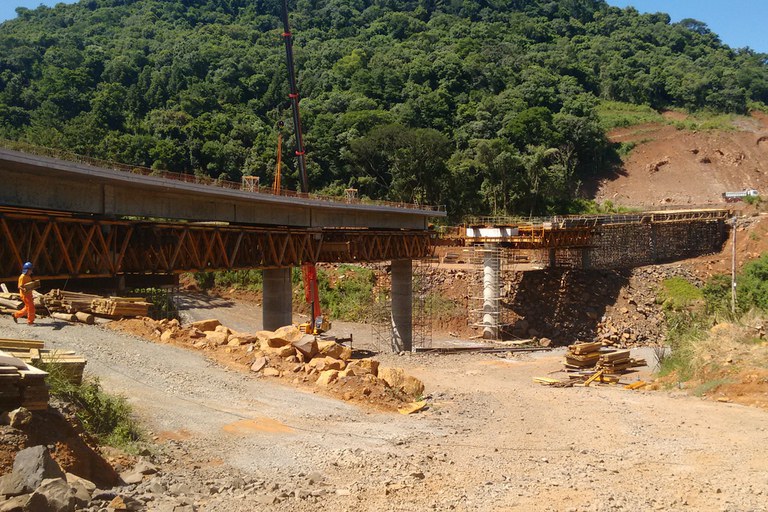 http://www.ulmaconstruction.com.br/pt-br/projetos/pontes-viadutos/ponte-sobre-o-rio-estreito-santa-catarina-brasil
70
PROCESSOS CONSTRUTIVOS DE PONTES
In loco – Fôrmas escoradas por torres e treliças:
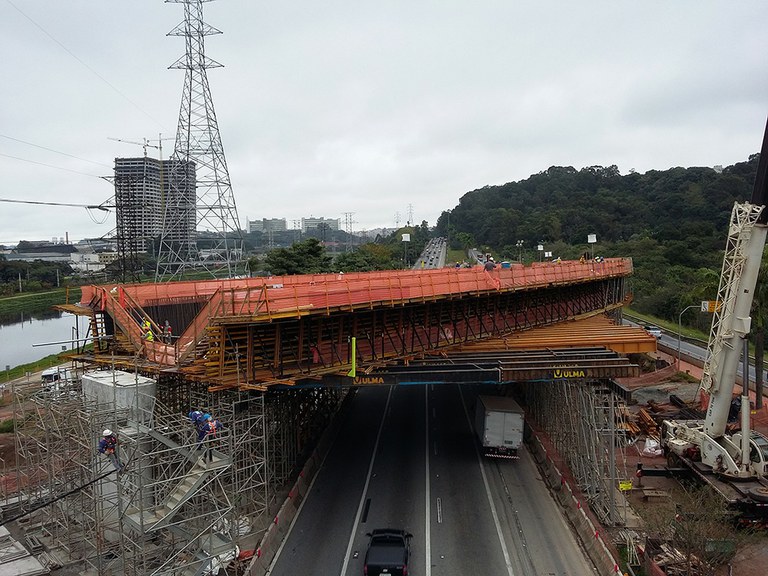 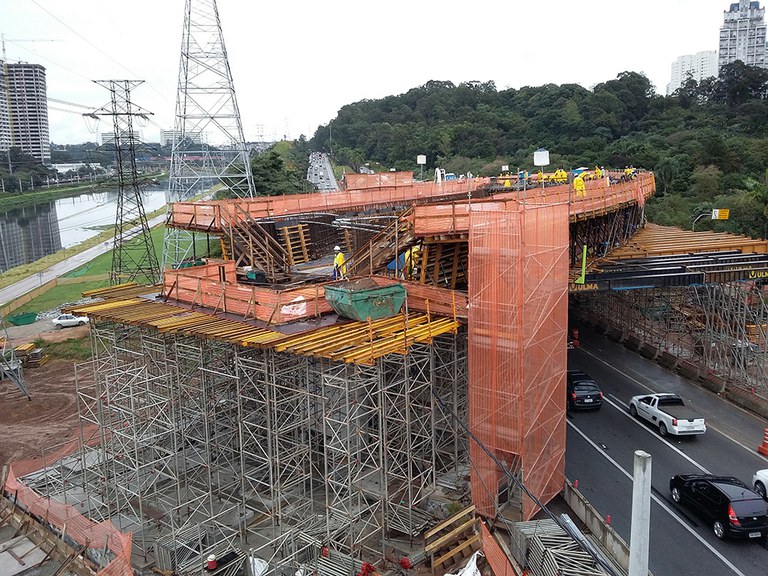 Ulma T-60 e fôrma para ponte, ver o vídeo:

https://www.youtube.com/watch?time_continue=164&v=f7wPSRs7Le8
http://www.ulmaconstruction.com.br/pt-br/projetos/pontes-viadutos/ponte-laguna-panamby-sao-paulo-brasil
71
PROCESSOS CONSTRUTIVOS DE PONTES
In loco – Fôrmas escoradas por torres e treliças:
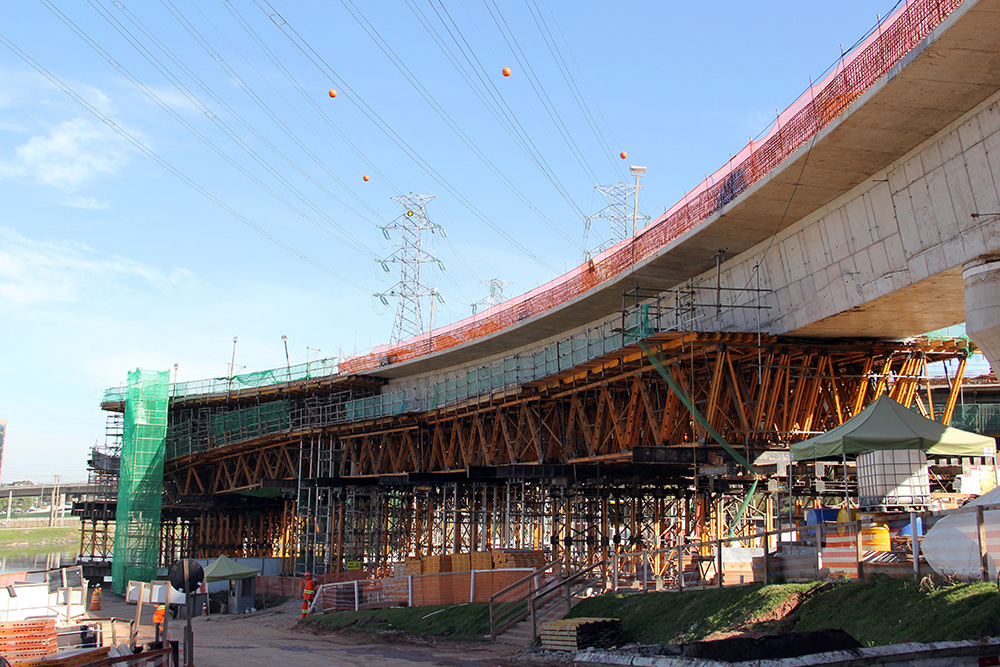 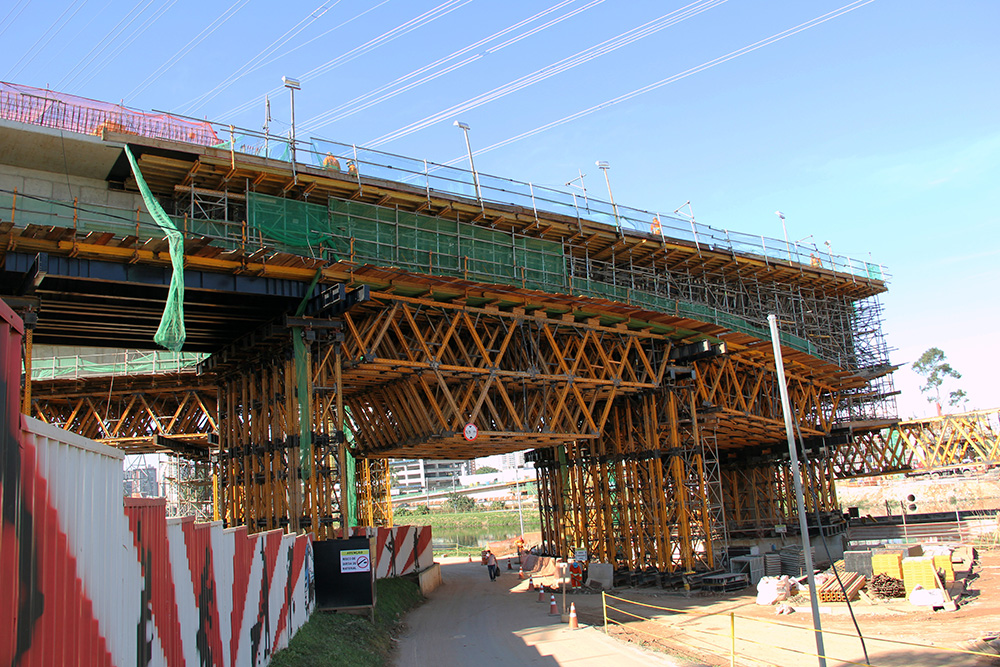 http://www.ulmaconstruction.com.br/pt-br/noticias/balanco-sucessivo-na-construcao-de-ponte-em-sao-paulo
72
PROCESSOS CONSTRUTIVOS DE PONTES
In loco – Fôrmas escoradas por treliças de madeira:
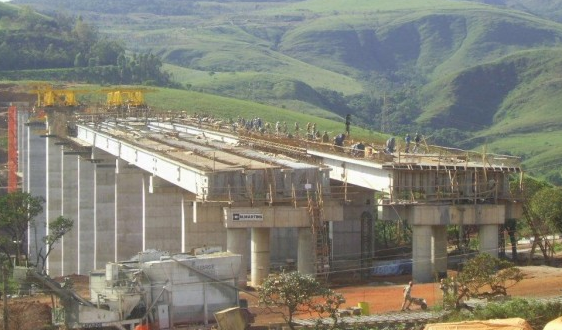 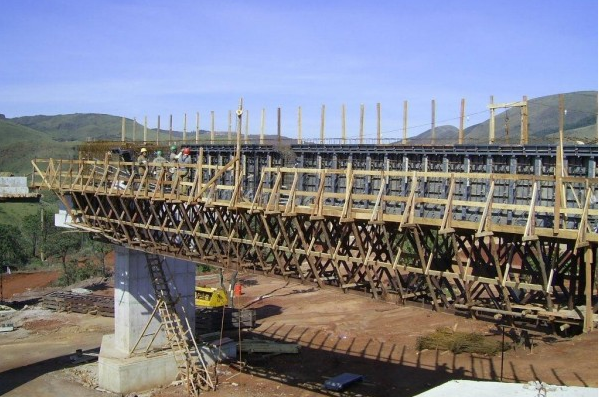 http://www.aquasolis.com.br/visualizacao-de-galeria-de-obras/album/13/vigas-pre-moldadas-viaduto-das-almas-m-martins
73
PROCESSOS CONSTRUTIVOS DE PONTES
In loco – Fôrmas escoradas por treliças de madeira:
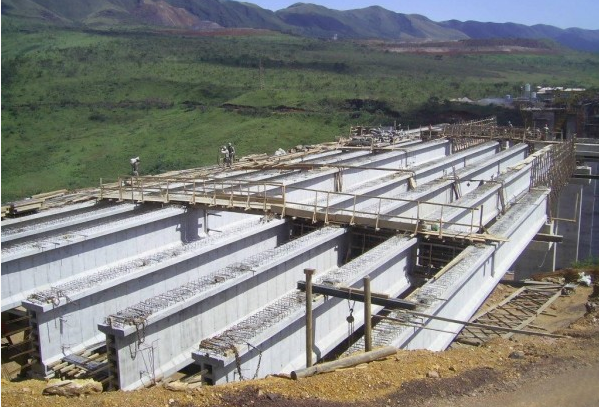 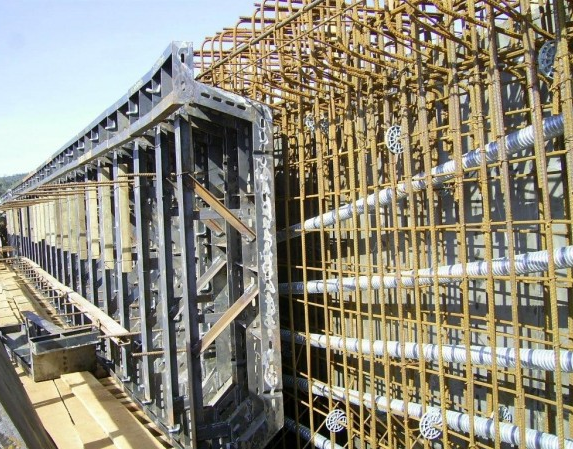 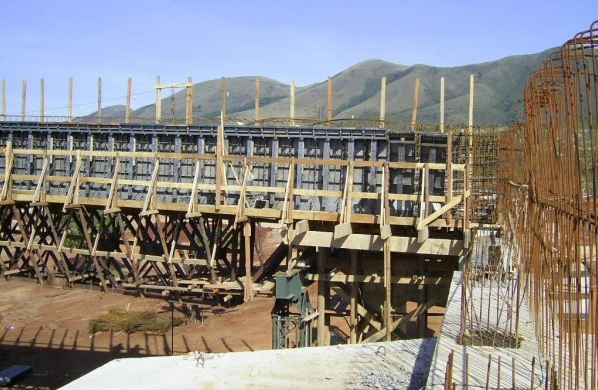 http://www.aquasolis.com.br/visualizacao-de-galeria-de-obras/album/13/vigas-pre-moldadas-viaduto-das-almas-m-martins
74
PROCESSOS CONSTRUTIVOS DE PONTES
In loco – Fôrmas escoradas por torres:
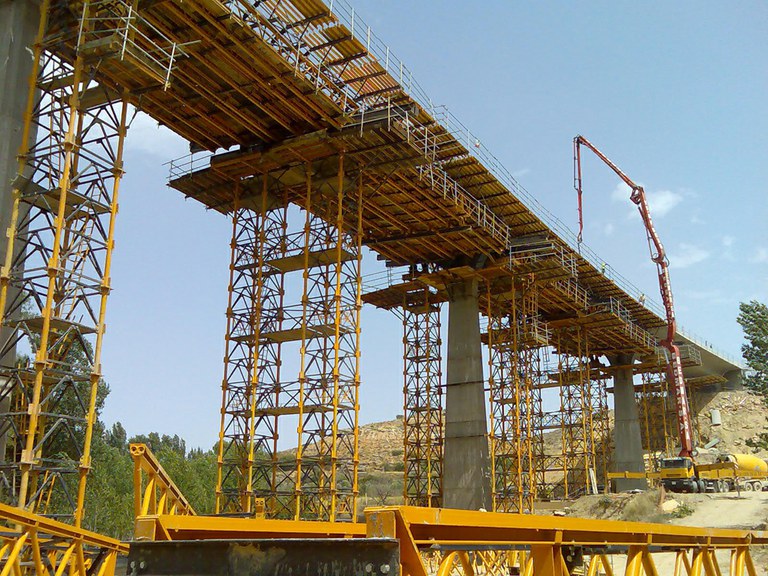 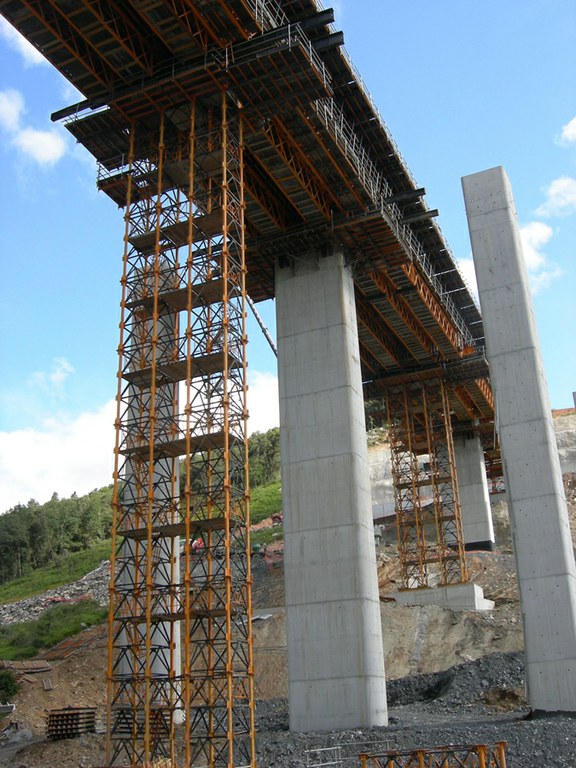 http://www.ulmaconstruction.com.br/pt-br/formas-e-escoramentos/escoras-torres-escoramento/torre-grande-carga-t-500
75
PROCESSOS CONSTRUTIVOS DE PONTES
In loco – Fôrmas escoradas por torres:
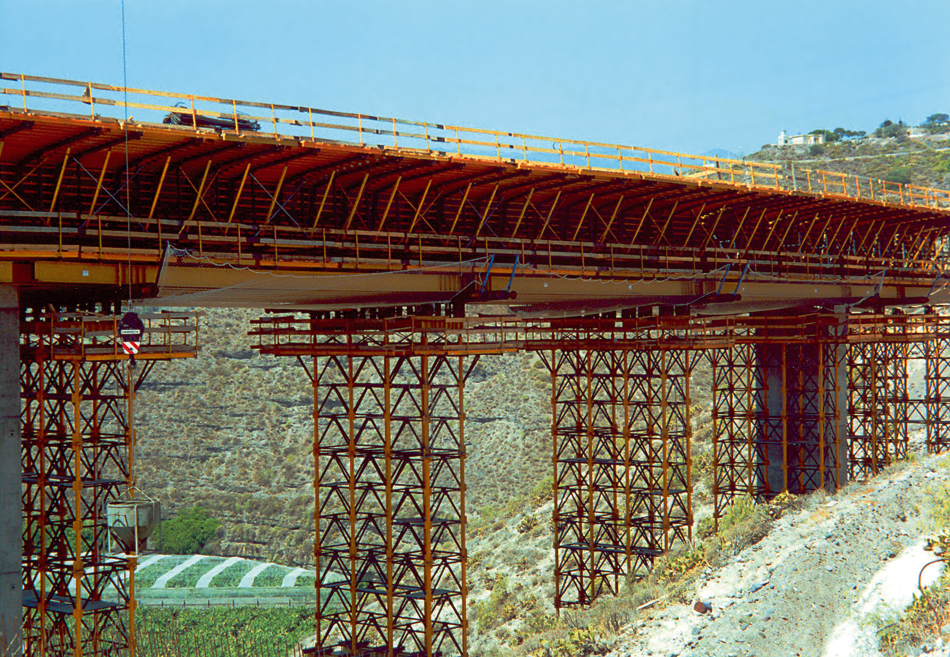 http://www.ulmaconstruction.com.br/pt-br/formas-e-escoramentos/formas-e-escoramentos-pontes/forma-horizontal-construcao-pesada-enkoform-hmk
76
PROCESSOS CONSTRUTIVOS DE PONTES
In loco – Fôrmas escoradas por torres e treliças:
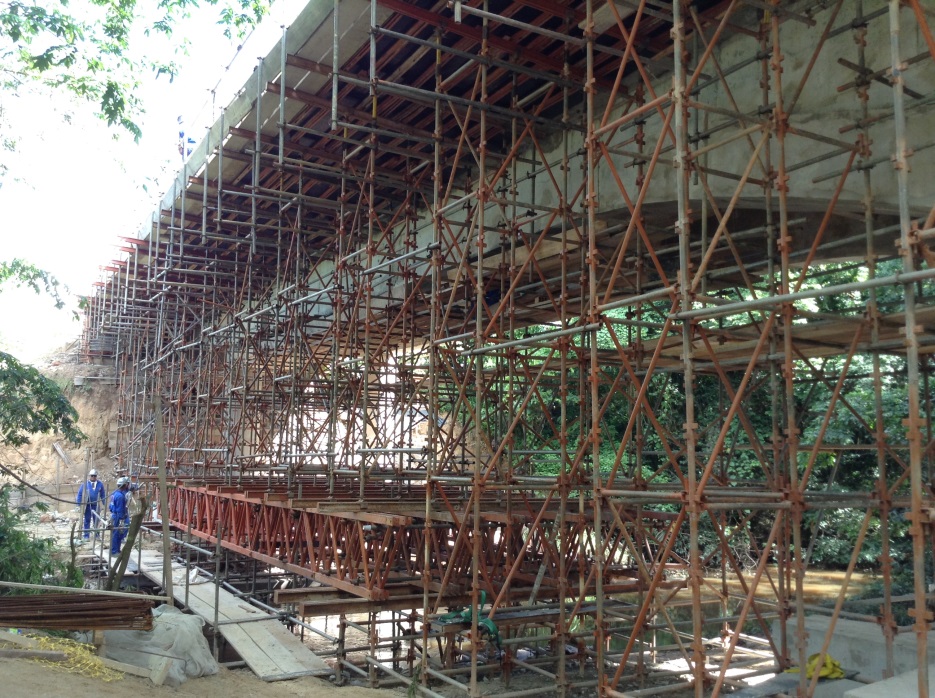 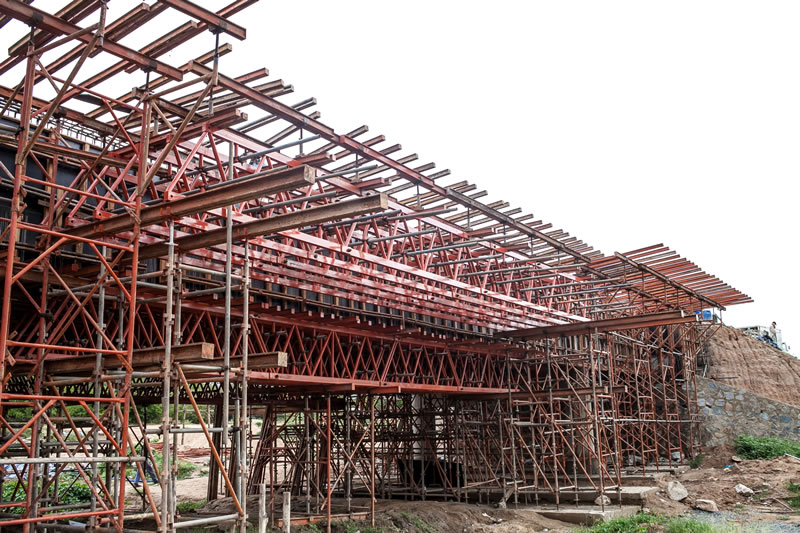 http://alpeestruturas.com.br
77
PROCESSOS CONSTRUTIVOS DE PONTES
In loco – Fôrmas escoradas por torres e treliças:
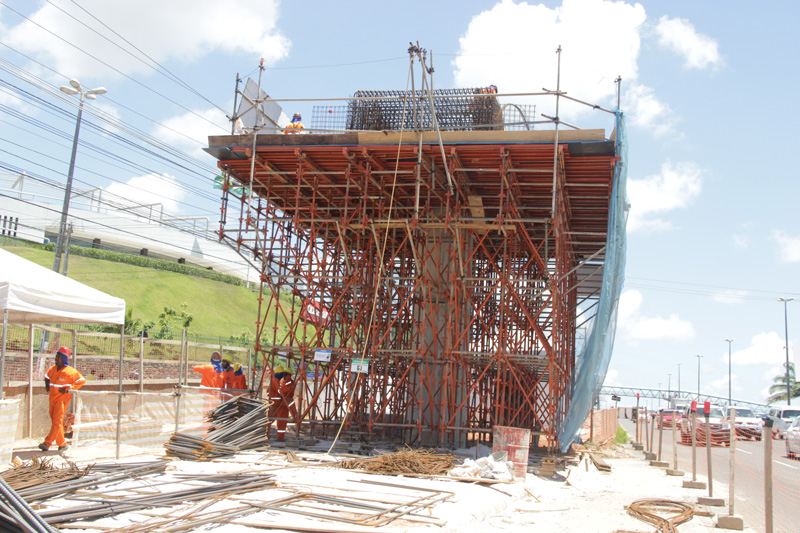 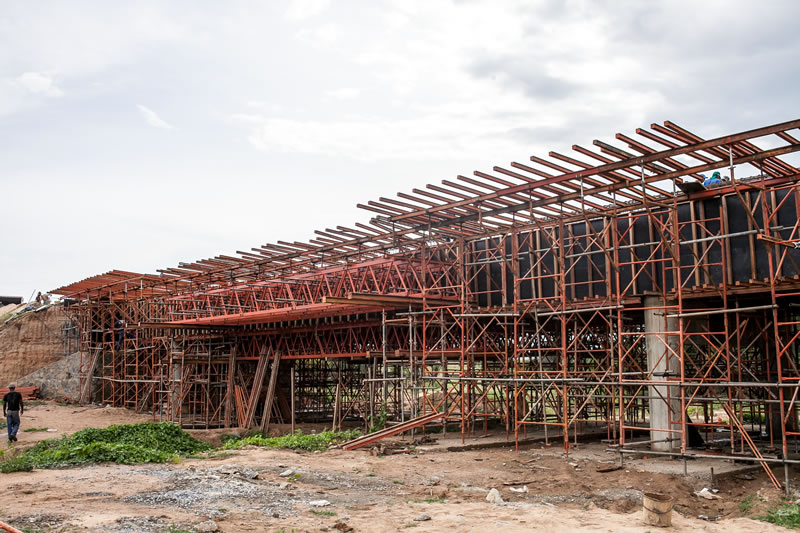 http://alpeestruturas.com.br
78
PROCESSOS CONSTRUTIVOS DE PONTES
In loco – Fôrma da nervura e aba:
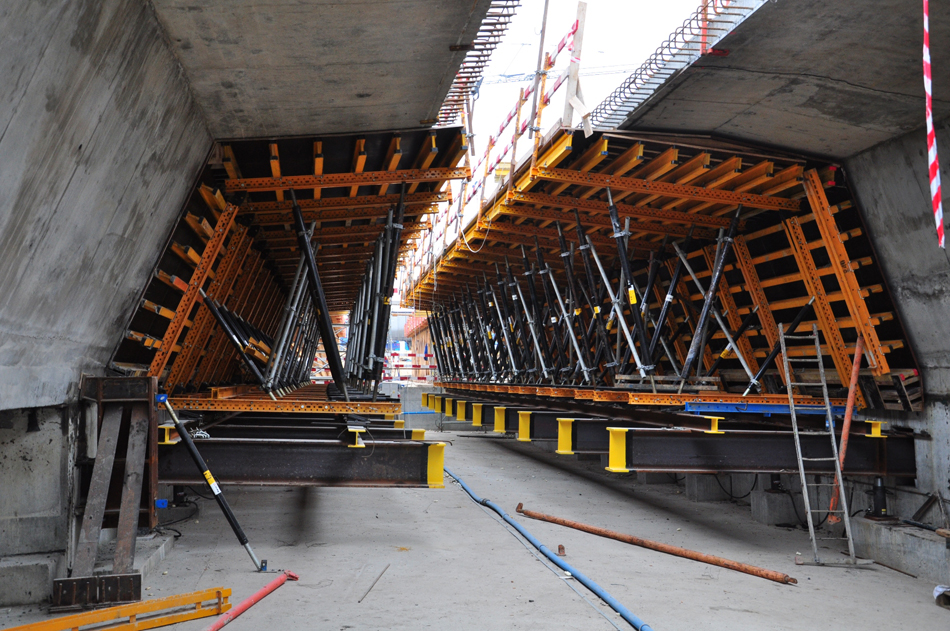 http://www.ulmaconstruction.com.br/pt-br/formas-e-escoramentos/formas-e-escoramentos-pontes/forma-horizontal-construcao-pesada-enkoform-hmk
79
PROCESSOS CONSTRUTIVOS DE PONTES
In loco sobre escoramentos:

Geral:
https://www.youtube.com/watch?v=bLRF0XgGQdA

Torre de carga:
https://www.youtube.com/watch?v=eelLL1z_Xi0

Cimbre conjugada:
https://www.youtube.com/watch?v=f7wPSRs7Le8

Cimbre em pórtico:
https://www.youtube.com/watch?v=sA2vWMOc5Sw
80
PROCESSOS CONSTRUTIVOS DE PONTES
In loco – Fôrmas suspensas por treliças:
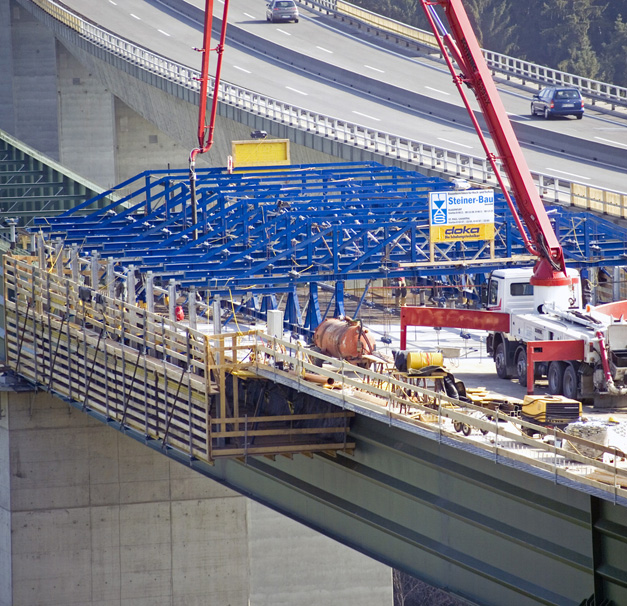 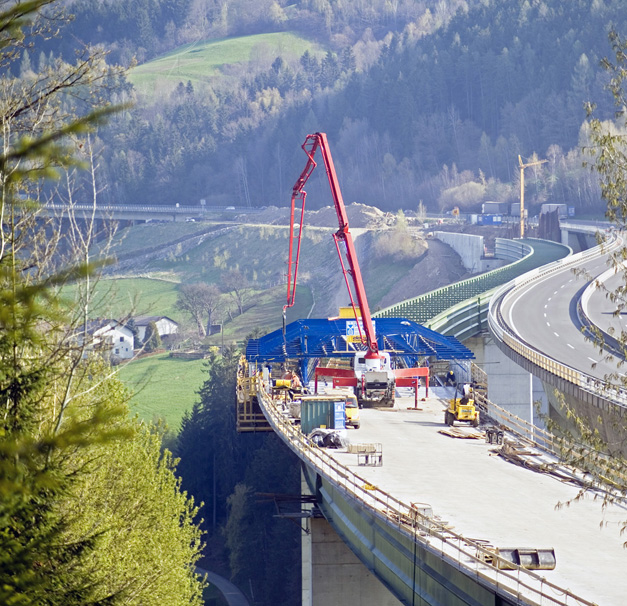 81
http://www.doka.com/br/references/europe/taluebergangauenbach
PROCESSOS CONSTRUTIVOS DE PONTES
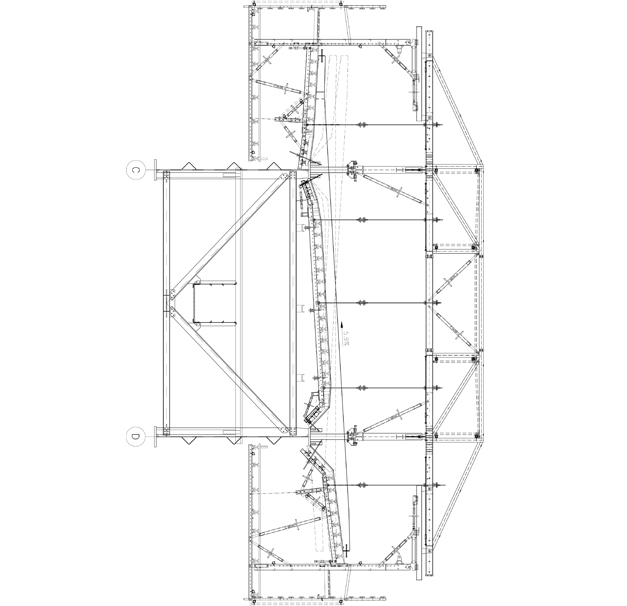 In loco – Fôrmas suspensas por treliças:
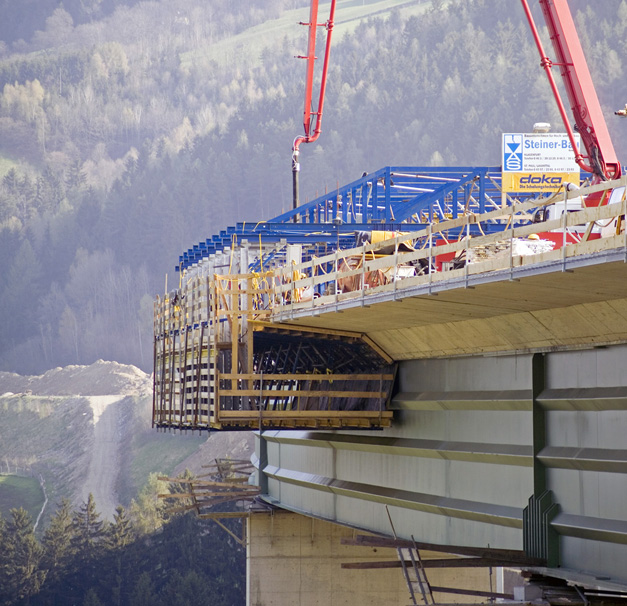 http://www.doka.com/br/references/europe/taluebergangauenbach
82
PROCESSOS CONSTRUTIVOS DE PONTES
In loco – Fôrmas suspensas por treliças:
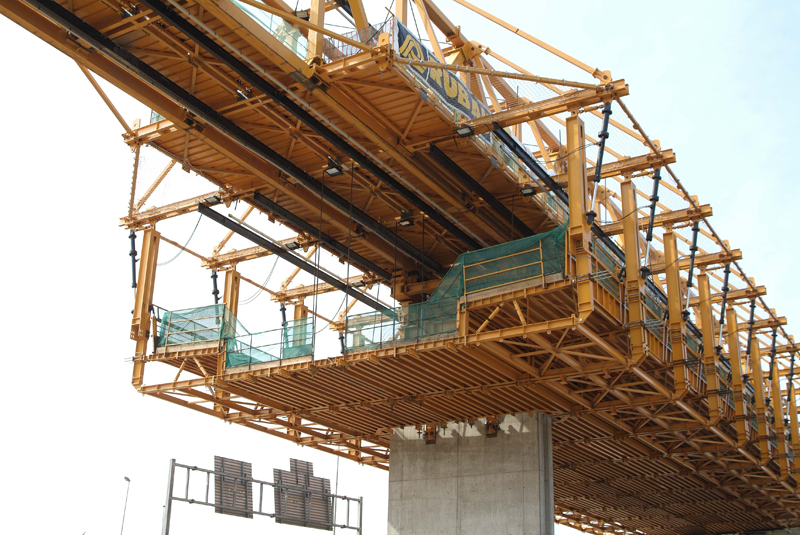 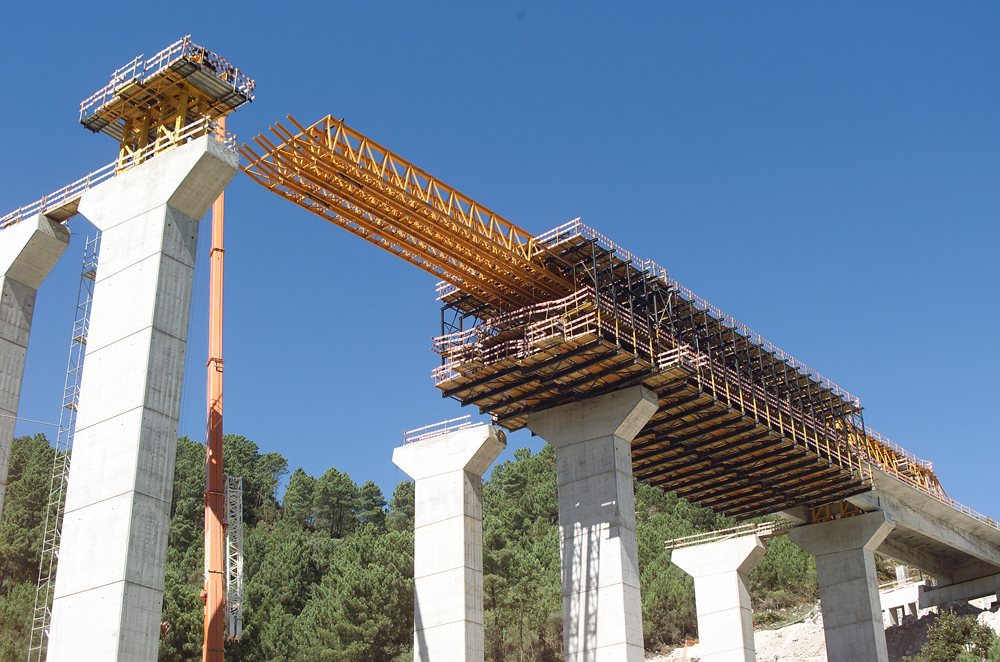 http://www.ulmaconstruction.com.br/pt-br/formas-e-escoramentos/formas-e-escoramentos-pontes/cimbre-auto-lancavel-ca-55
83
PROCESSOS CONSTRUTIVOS DE PONTES
In loco – Fôrmas suspensas por treliças:
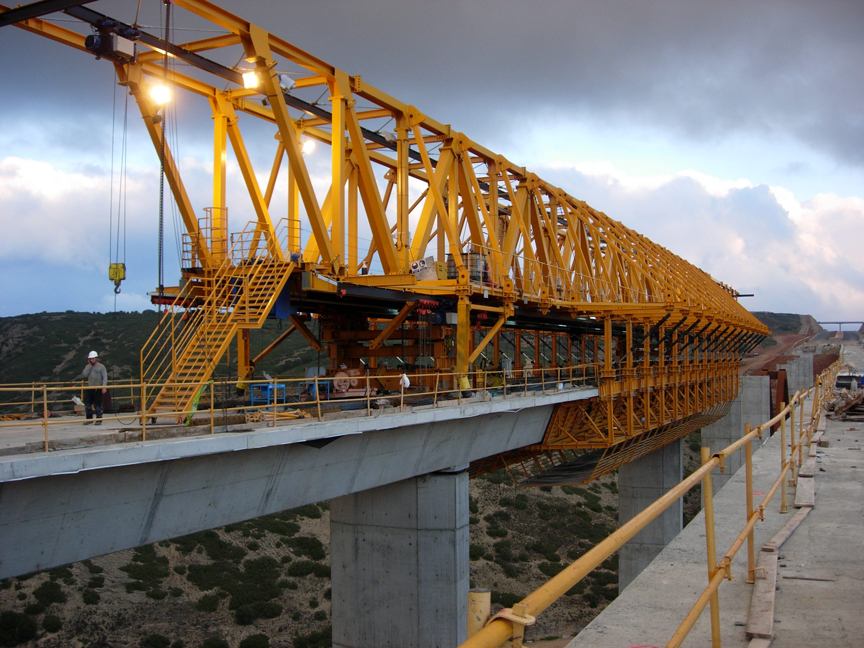 http://www.ulmaconstruction.com.br/pt-br/formas-e-escoramentos/formas-e-escoramentos-pontes/cimbre-auto-lancavel-ca-55
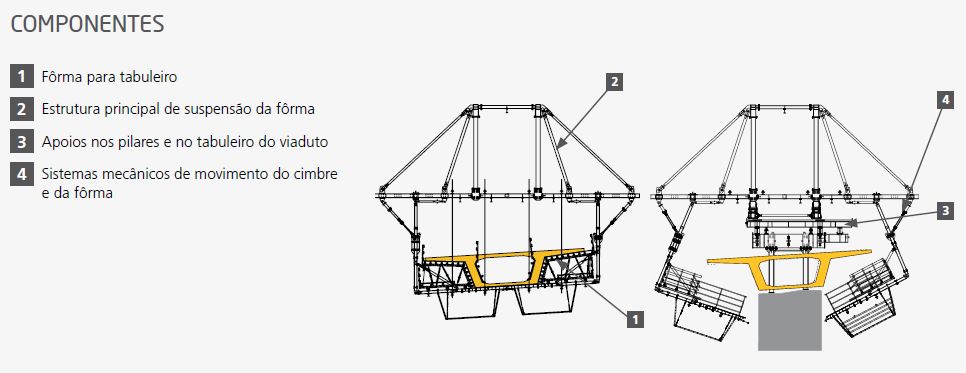 84
PROCESSOS CONSTRUTIVOS DE PONTES
In loco – Fôrmas suspensas por treliças:
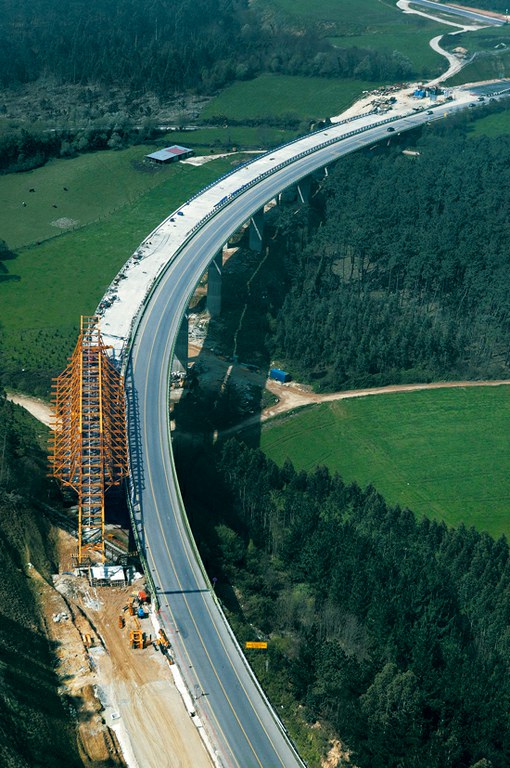 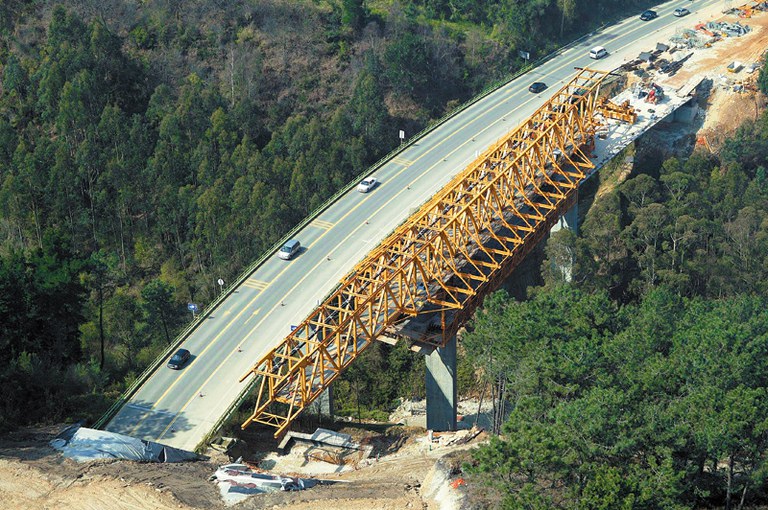 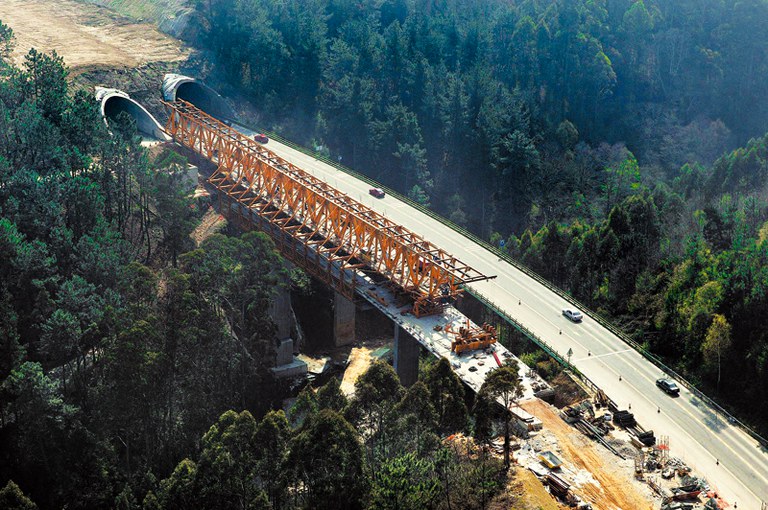 http://www.ulmaconstruction.com.br/pt-br/projetos/pontes-viadutos/Autovia-cantabrico-a-8-ballota-cadavedo
85
PROCESSOS CONSTRUTIVOS DE PONTES
In loco – Fôrmas escoradas por treliças:
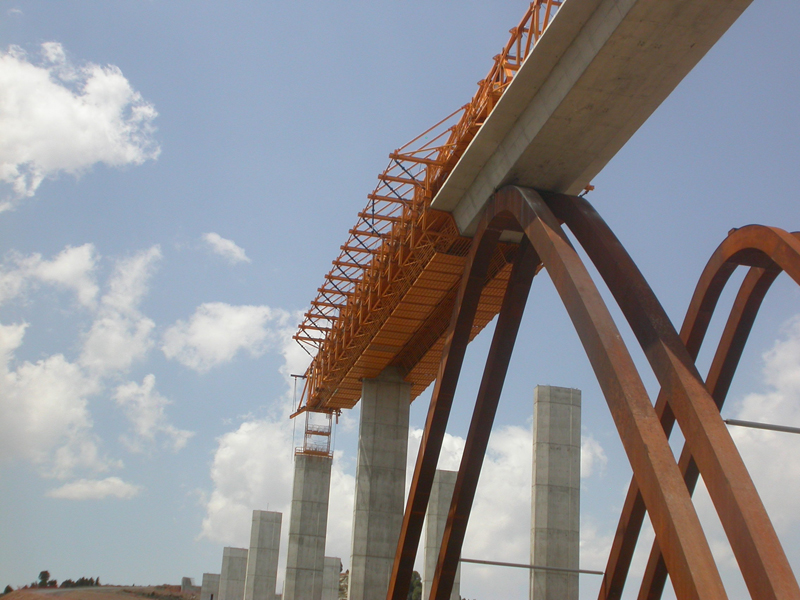 http://www.ulmaconstruction.com.br/pt-br/formas-e-escoramentos/formas-e-escoramentos-pontes/cimbre-auto-lancavel-ca-55
86
PROCESSOS CONSTRUTIVOS DE PONTES
In loco – Fôrmas suspensas por treliças:
Fôrma deslizante de tabuleiro:
https://www.youtube.com/watch?v=bYScXw43nLA

Carro de parapeito:
https://www.youtube.com/watch?v=LdmkSp4G1Kk

Carro de abas:
https://youtu.be/TSmg3ryK_Do
87
PROCESSOS CONSTRUTIVOS DE PONTES
Pré-moldada:

Quando toda a superestrutura ou partes da superestrutura da ponte são de concreto pré-moldado executados fora do local definitivo, que pode ser na própria obra (pré-moldado de canteiro), ou em ambiente de fábrica e transportado para o local da obra.
88
PROCESSOS CONSTRUTIVOS DE PONTES
Pré-moldada:

Um tipo de ponte muito comum no Brasil na atualidade, e anos recentes, é com as vigas longitudinais (longarinas) pré-moldadas, com ou sem pré-lajes também pré-moldadas.
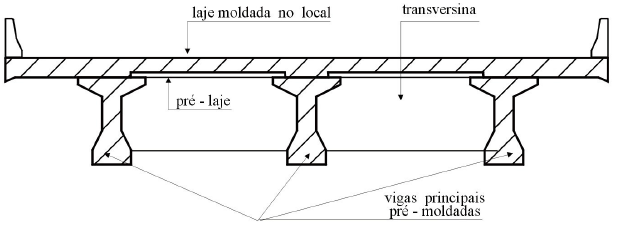 (VITÓRIO)
89
PROCESSOS CONSTRUTIVOS DE PONTES
Pré-moldada – Vigas longitudinais
(longarinas):
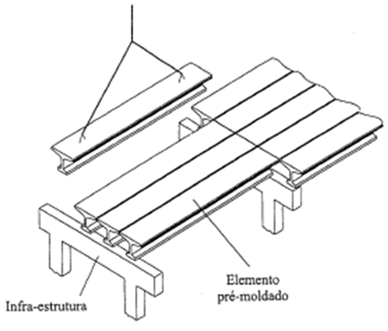 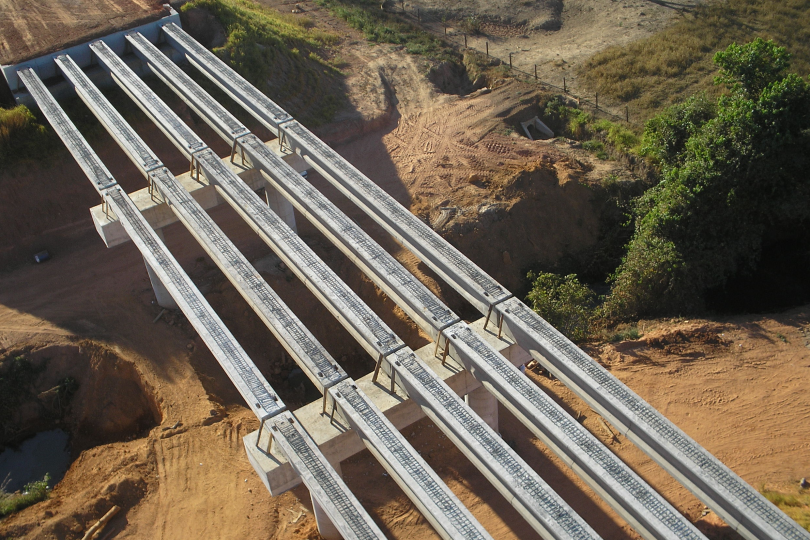 http://mold.com.br/produtos/pontes-e-viadutos/pontes-em-pre-moldado-de-canteiro
90
PROCESSOS CONSTRUTIVOS DE PONTES
Pré-moldada – Vigas longitudinais (longarinas):

Após o posicionamento das vigas longitudinais (longarinas) pré-moldadas, a laje do tabuleiro é moldada no local, sobre pré-lajes de concreto ou sobre fôrmas que se apoiam nas vigas pré-moldadas, praticamente eliminando o escora-mento.
As vigas longitudinais são usualmente em Concreto Protendido (CP), executadas fora do local definitivo, são transportadas e montadas na posição definitiva. As vigas são unidas com pelo menos duas vigas transversais (transversinas).
91
PROCESSOS CONSTRUTIVOS DE PONTES
Pré-moldada – Vigas longitudinais sem pré-lajes:
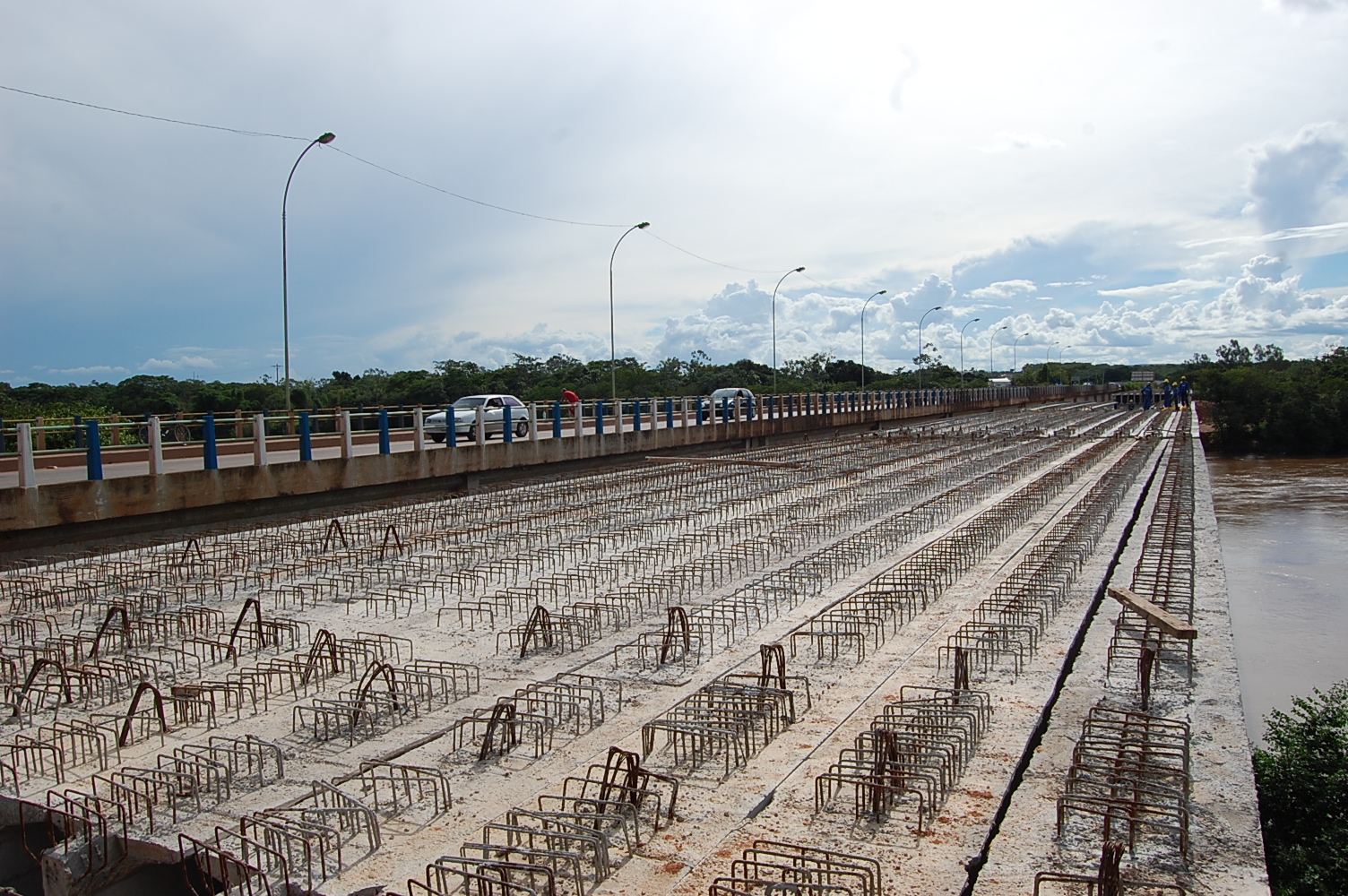 http://www.midianews.com.br/conteudo.php?sid=14&cid=75347
92
PROCESSOS CONSTRUTIVOS DE PONTES
Pré-moldada – Vigas longitudinais e pré-lajes:
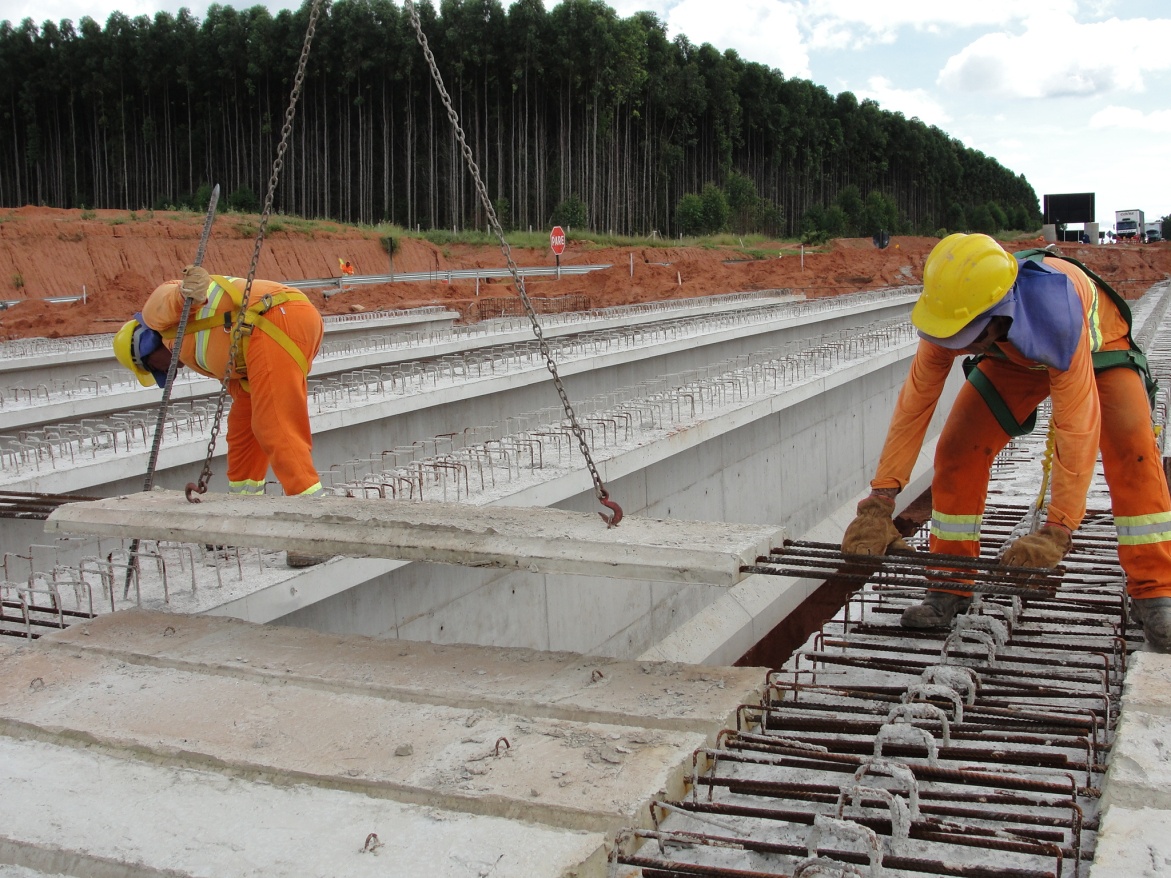 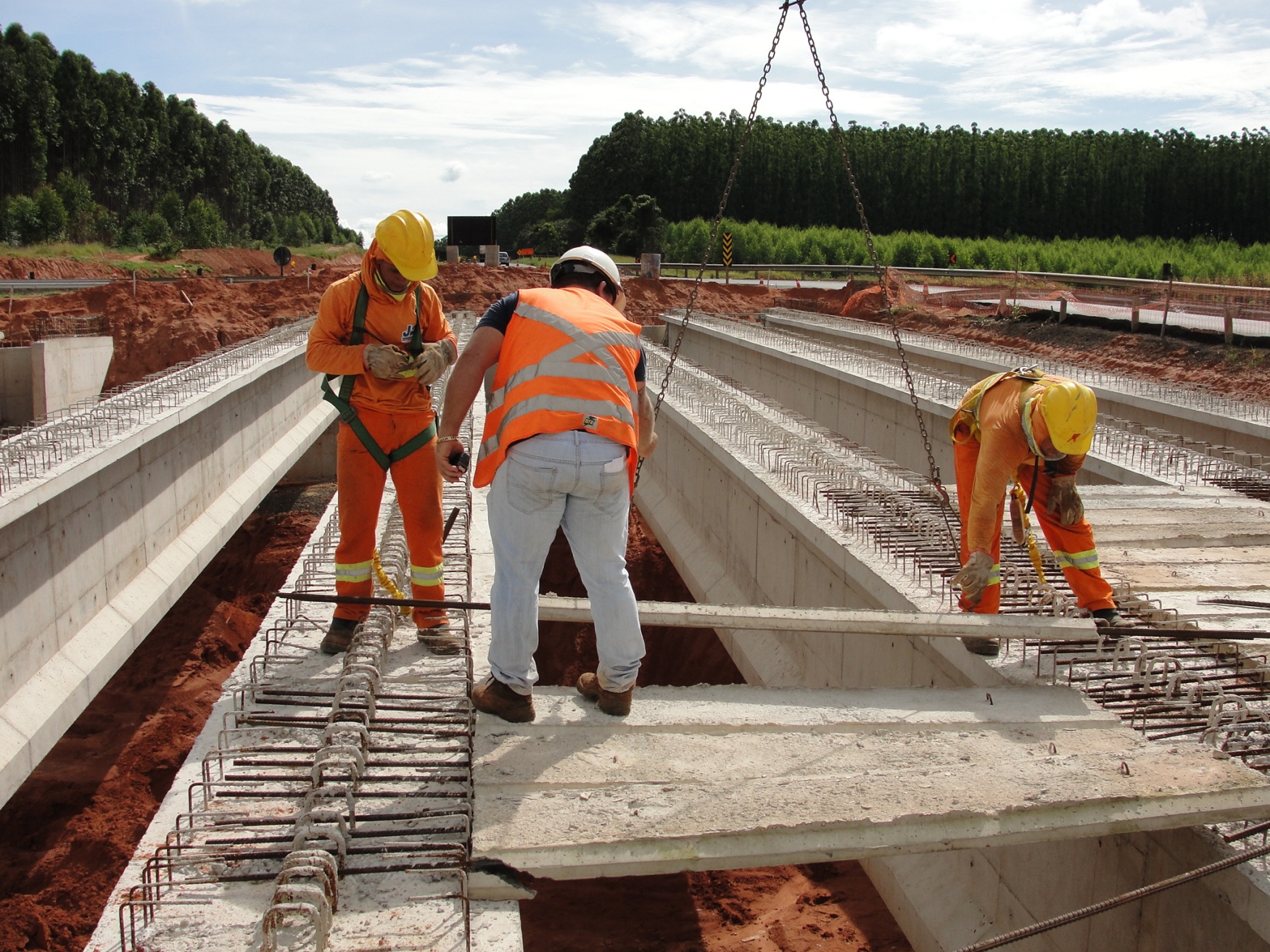 Fotografias do autor
93
PROCESSOS CONSTRUTIVOS DE PONTES
Pré-moldada – Vigas longitudinais e pré-lajes:
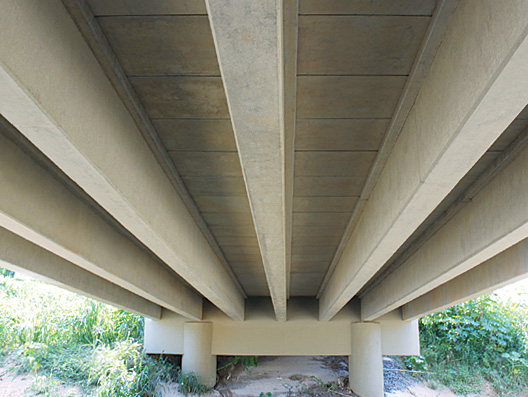 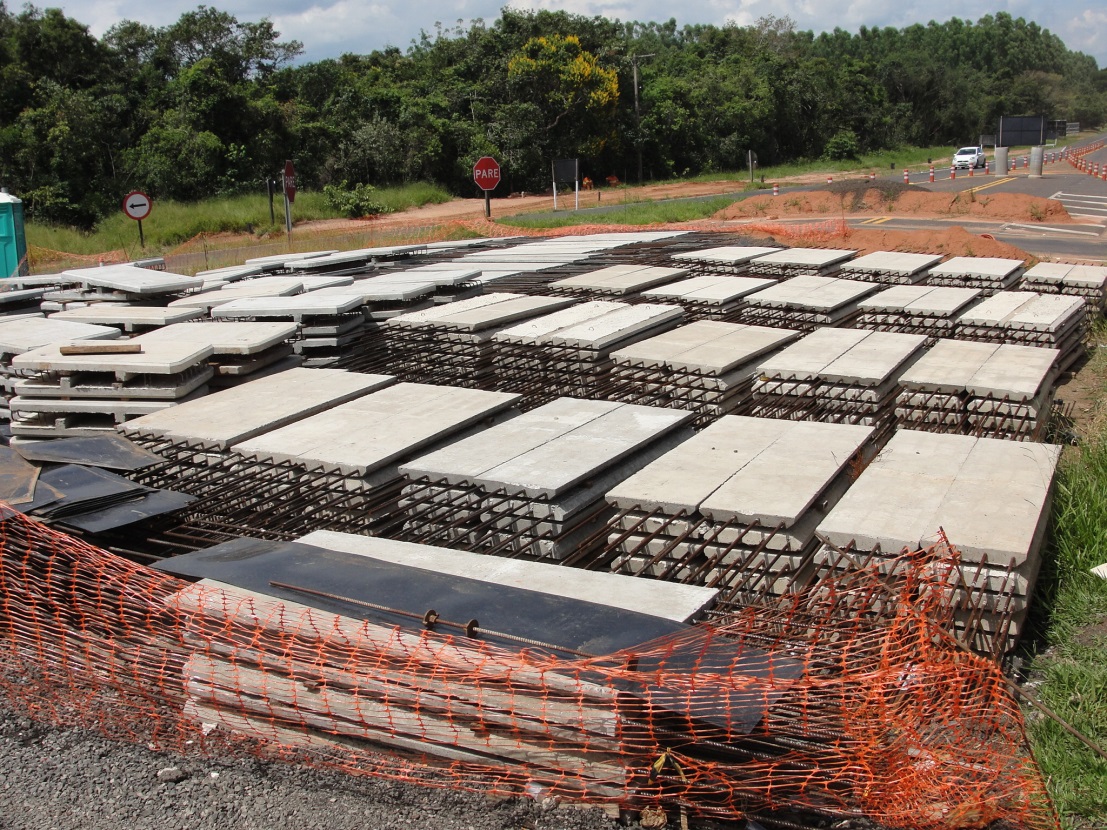 http://www.markaweb.com.br/obras/pontes-e-passarelas/viaduto-pre-fabricado-limeira-sp/
94
PROCESSOS CONSTRUTIVOS DE PONTES
Pré-moldada – Vigas longitudinais e pré-lajes:
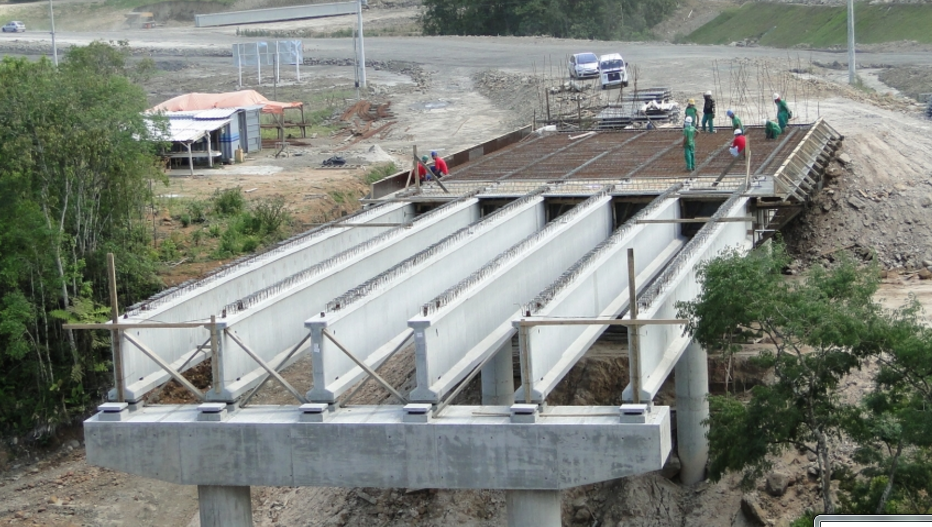 http://www.thiel.eng.br/
95
PROCESSOS CONSTRUTIVOS DE PONTES
Pré-moldada – Vigas longitudinais:
Para o içamento e posicionamento (monta-gem) das vigas geralmente são utilizados guindastes.
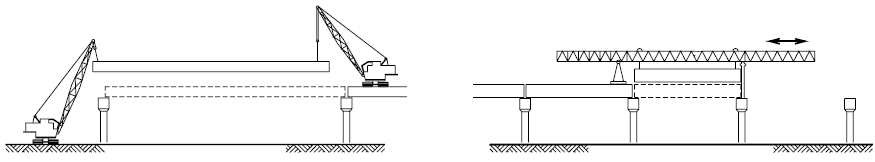 96
PROCESSOS CONSTRUTIVOS DE PONTES
Pré-moldada – Lançamento das vigas longitudinais:
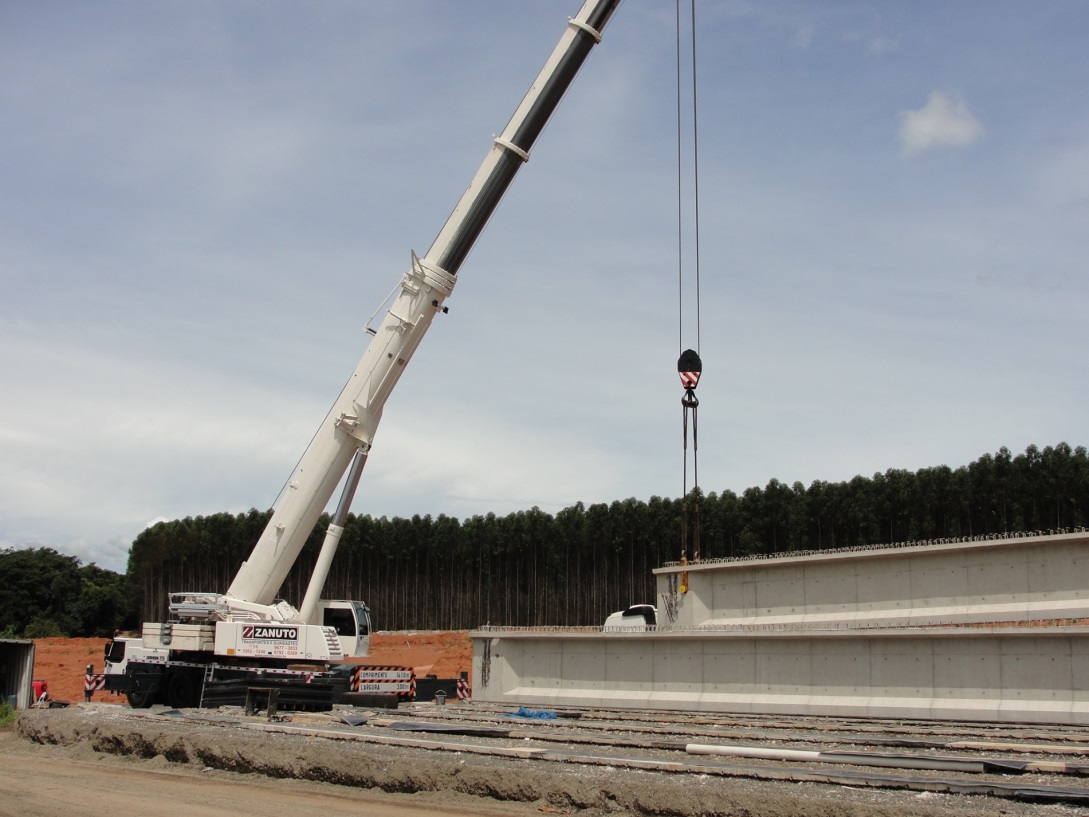 Fotografia do autor
97
PROCESSOS CONSTRUTIVOS DE PONTES
Pré-moldada – Lançamento das vigas longitudinais:
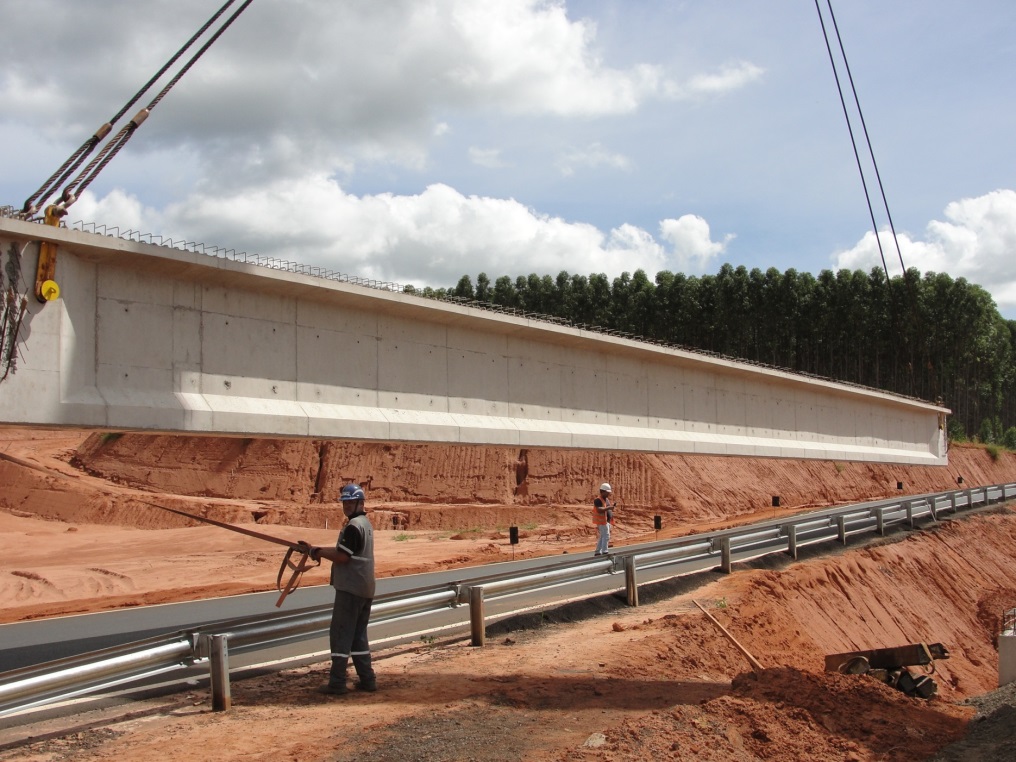 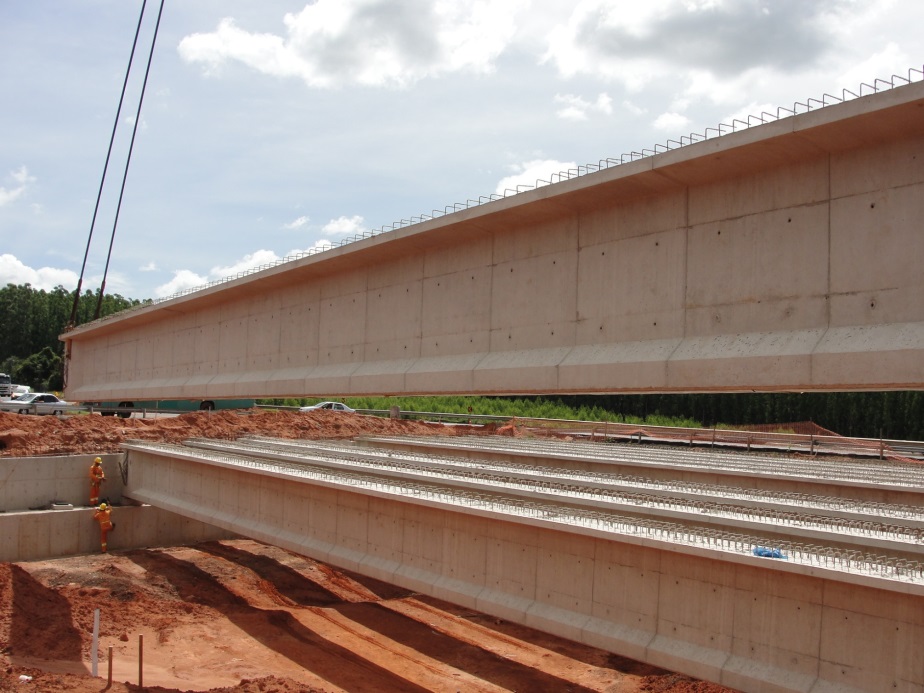 Fotografias do autor
98
PROCESSOS CONSTRUTIVOS DE PONTES
Pré-moldada – Lançamentos das vigas longitudinais:
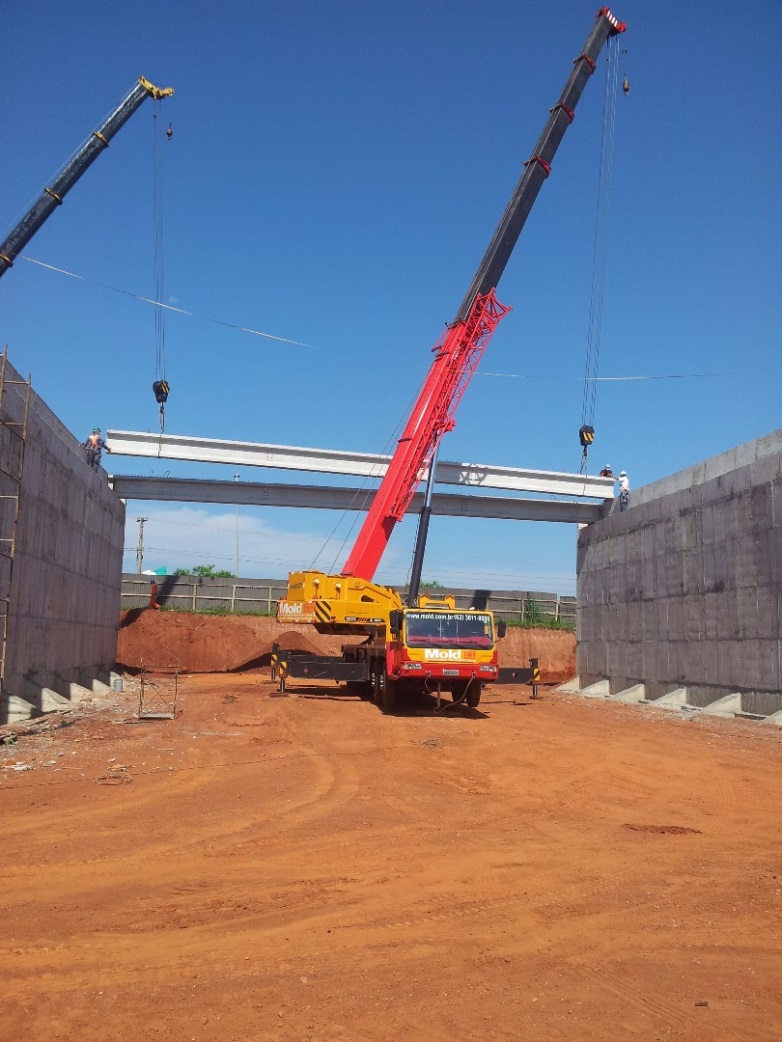 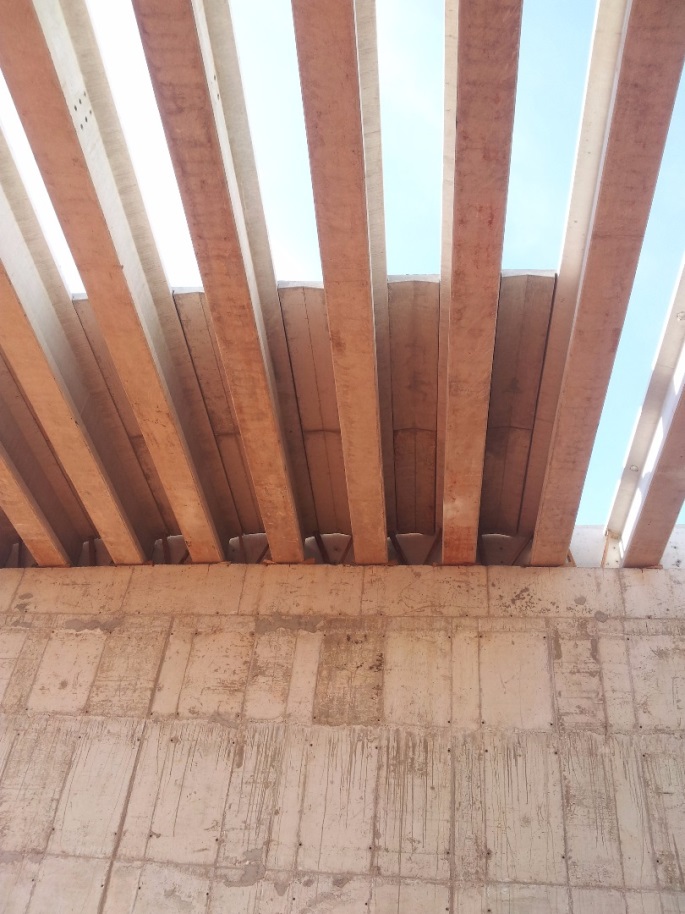 http://mold.com.br/produtos/pontes-e-viadutos/pontes-em-pre-moldado-de-canteiro
99
PROCESSOS CONSTRUTIVOS DE PONTES
Pré-moldada – Lançamento das vigas longitudinais:
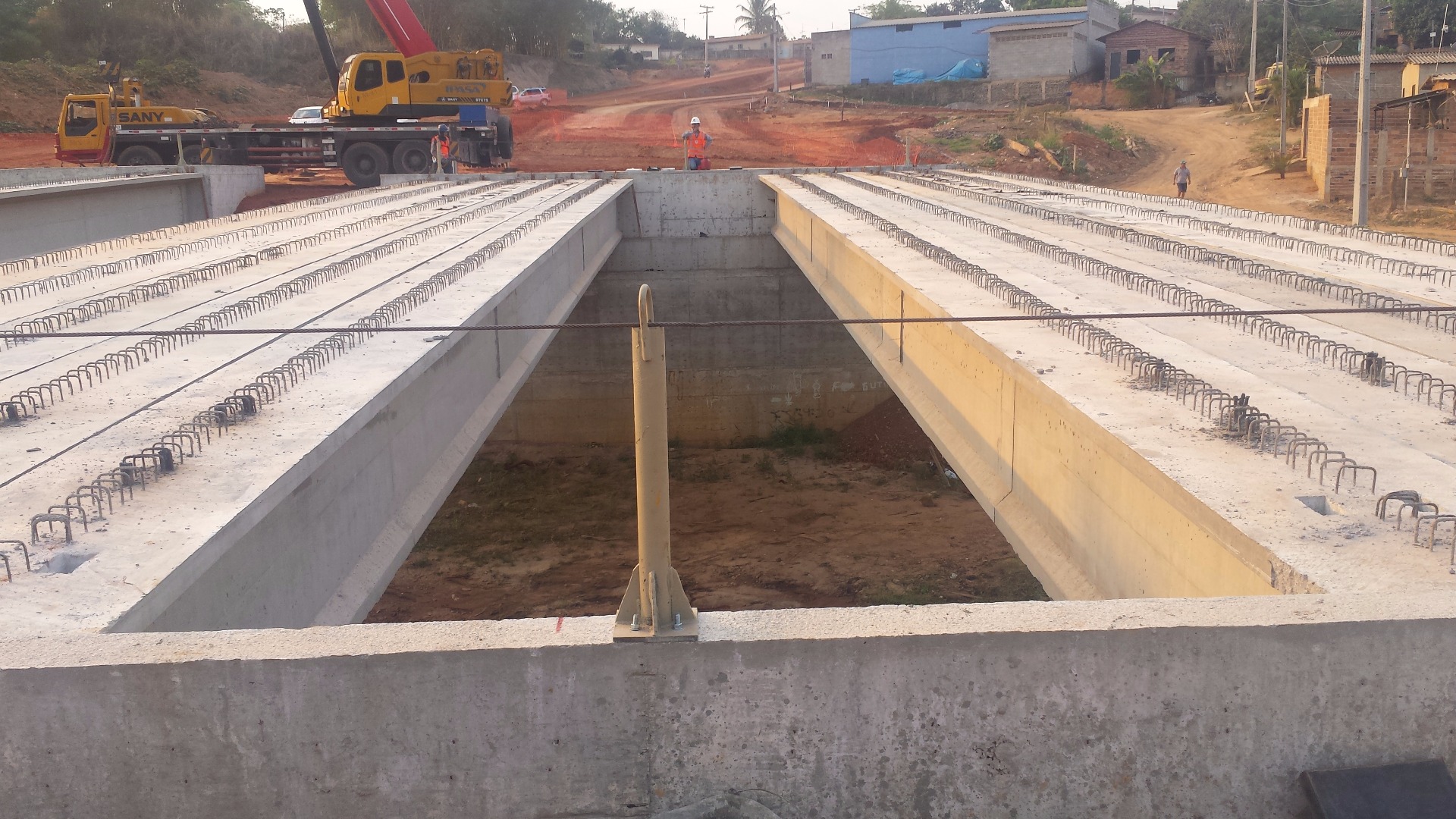 http://mold.com.br/produtos/pontes-e-viadutos/pontes-em-pre-moldado-de-canteiro
100
PROCESSOS CONSTRUTIVOS DE PONTES
Pré-moldada – Lançamento das vigas longitudinais:
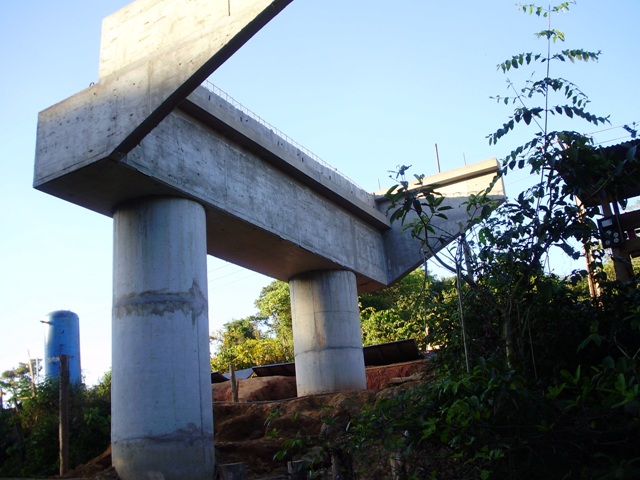 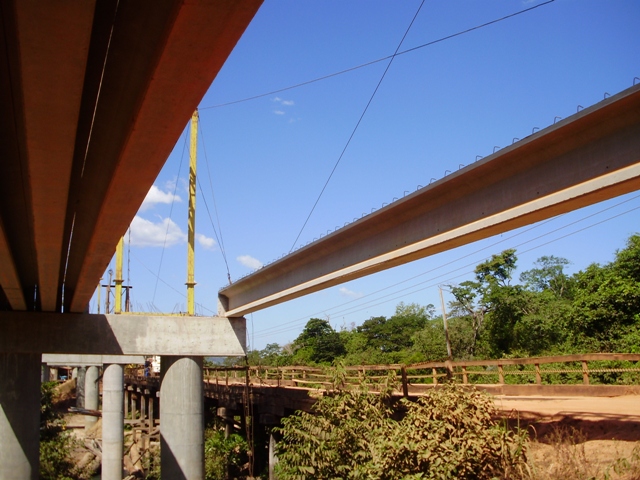 mesoestrutura
http://www.atrativaengenharia.com.br/NOVO/Sistema/viewfotos.php?codg=70
101
PROCESSOS CONSTRUTIVOS DE PONTES
Pré-moldada – Lançamento das vigas longitudinais:
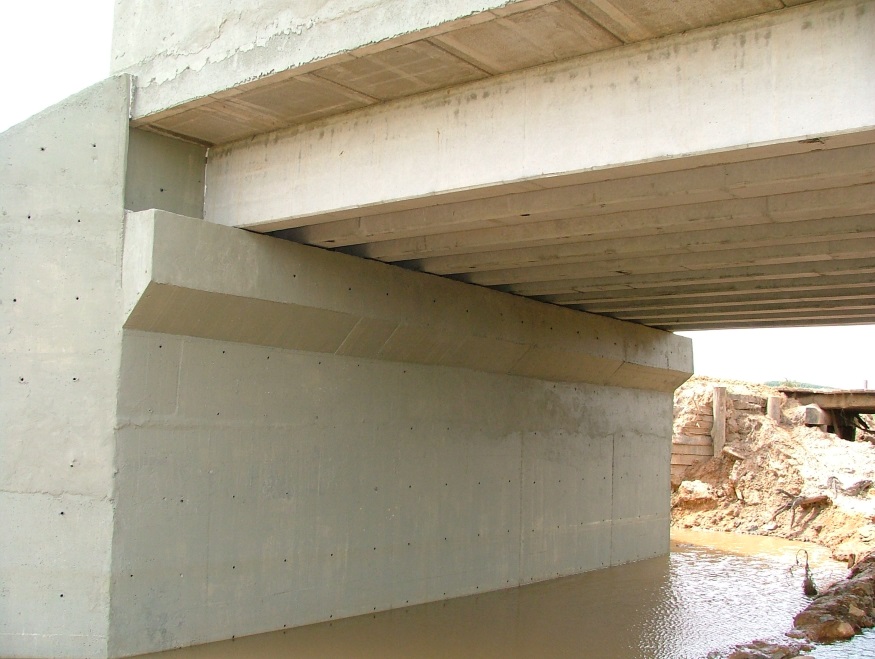 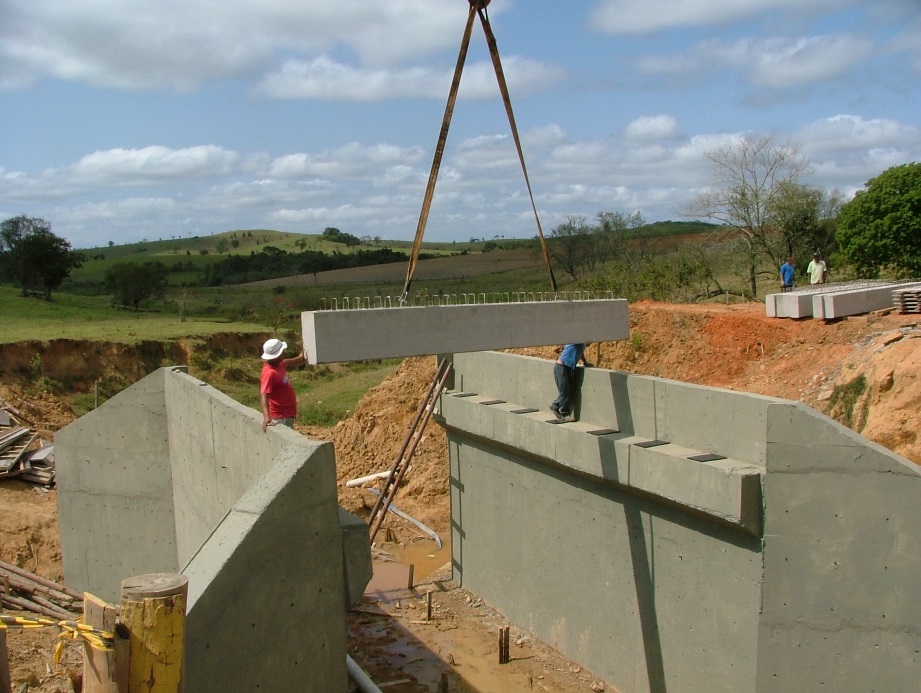 http://www.engeba.com.br/servicos/
102
PROCESSOS CONSTRUTIVOS DE PONTES
Pré-moldada – Lançamento das vigas longitudinais:
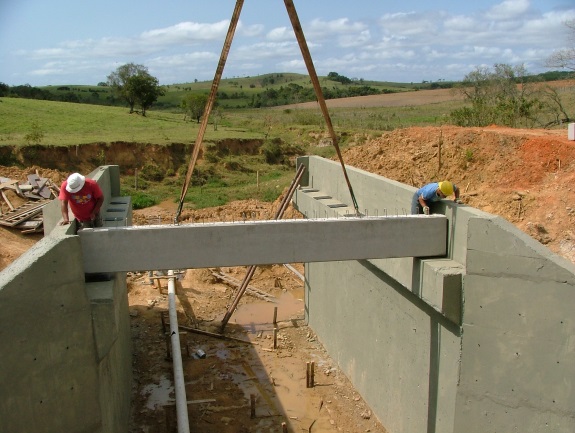 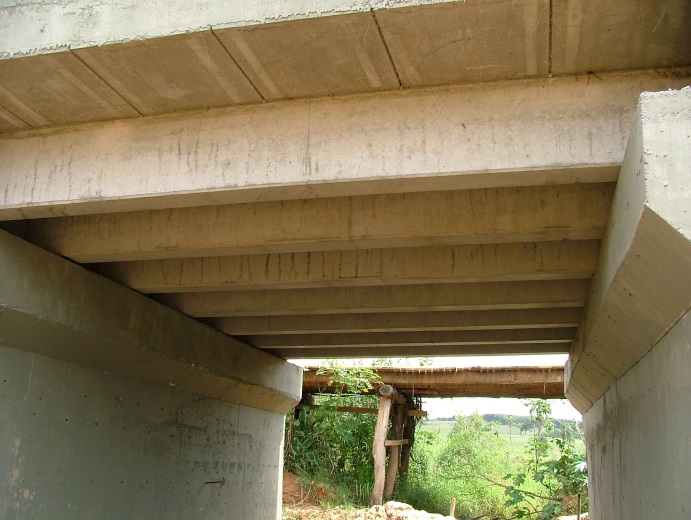 http://www.engeba.com.br/servicos/
103
PROCESSOS CONSTRUTIVOS DE PONTES
Pré-moldada:

No posicionamento das vigas longitudinais pré-moldadas, uma alternativa aos guin-dastes, muito comum, é a utilização de um par de treliças lançadoras, que podem deslocar-se longitudinalmente e transversal-mente. A viga é presa às treliças e pode também deslocar-se em duas direções, independentemente das treliças.
(IPR 698)
104
PROCESSOS CONSTRUTIVOS DE PONTES
Pré-moldada:

O posicionamento da viga ocorre com o deslocamento inicial das treliças para o vão de lançamento, com a viga posicionada na estrutura do vão anterior; após ancoragem da treliça no pilar subsequente, a viga é deslocada entre as treliças e colocada na sua posição definitiva. (IPR 698)
105
PROCESSOS CONSTRUTIVOS DE PONTES
Pré-moldada – Lançamento de vigas com treliças:
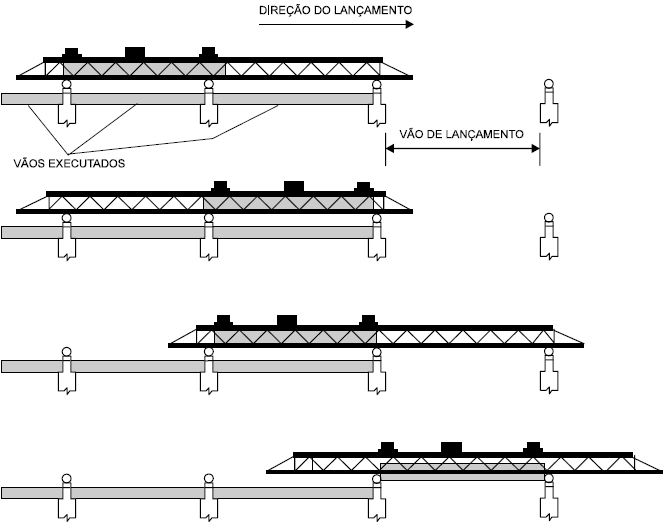 (IPR 698)
106
PROCESSOS CONSTRUTIVOS DE PONTES
Pré-moldada :

De acordo com as especificações do fabricante das treliças lançadoras, o sistema é limitado ao peso das vigas pré-moldadas (usualmente até 140 tf), comprimento do vão (de 45 m) e dimensões transversais da viga, e largura do talão da ordem de 1,2 m. (IPR 698)
107
PROCESSOS CONSTRUTIVOS DE PONTES
Pré-moldada – Lançamento com treliças (Rodoanel/SP):
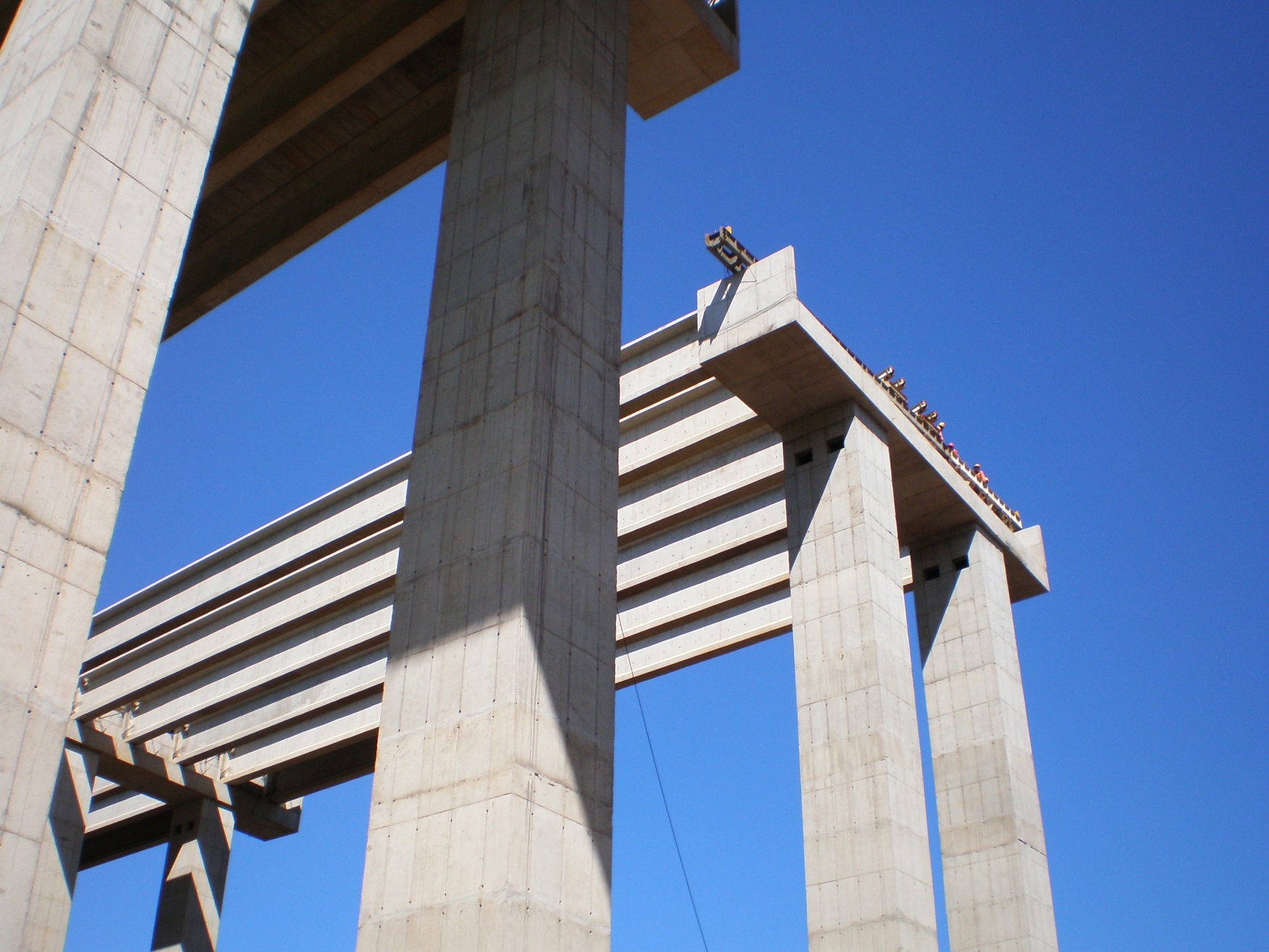 108
Fotografia do autor
PROCESSOS CONSTRUTIVOS DE PONTES
Pré-moldada – Lançamento com treliças (Rodoanel/SP):
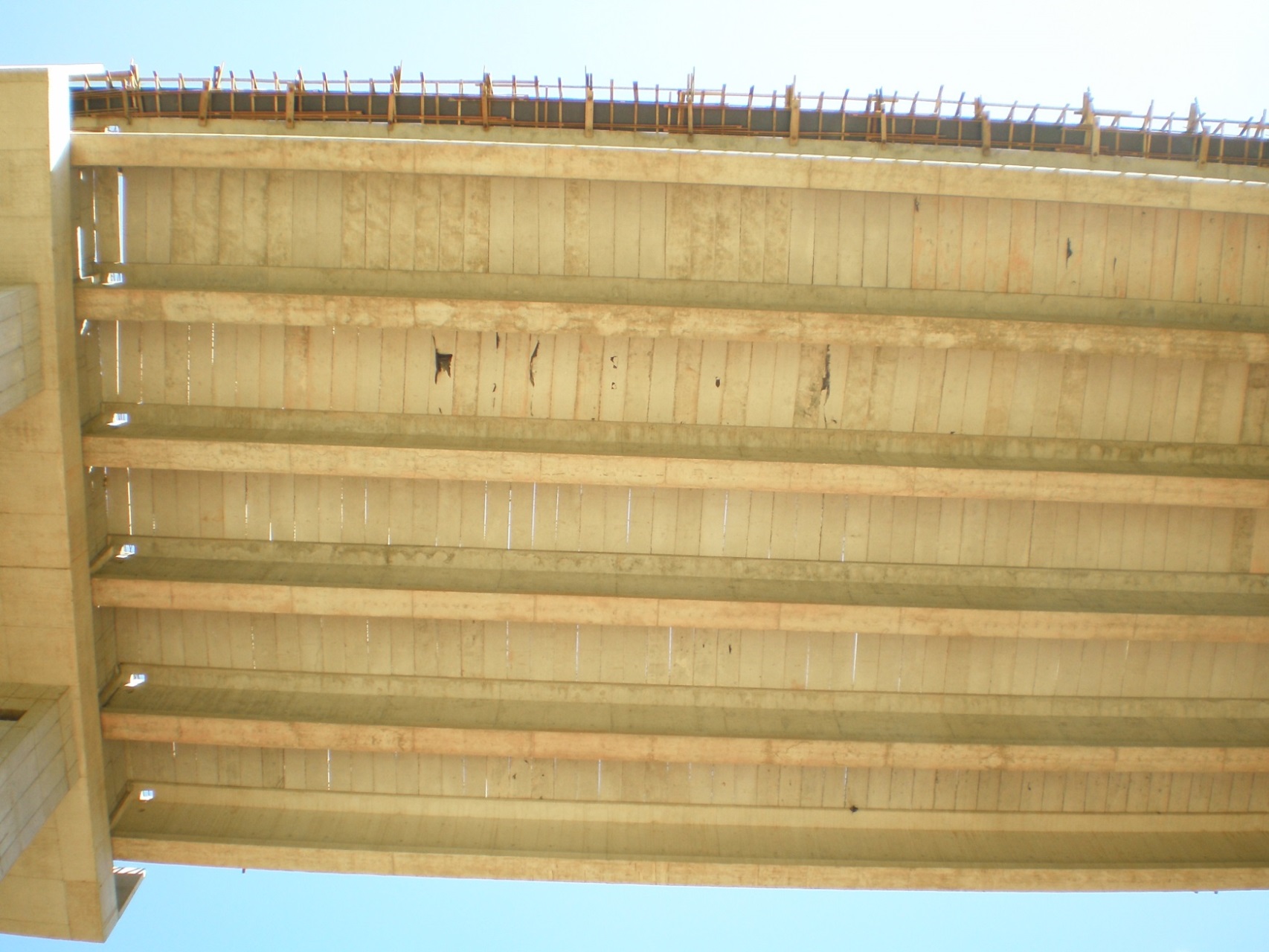 109
Fotografia do autor
PROCESSOS CONSTRUTIVOS DE PONTES
Pré-moldada – Lançamento com treliças (Rodoanel/SP):
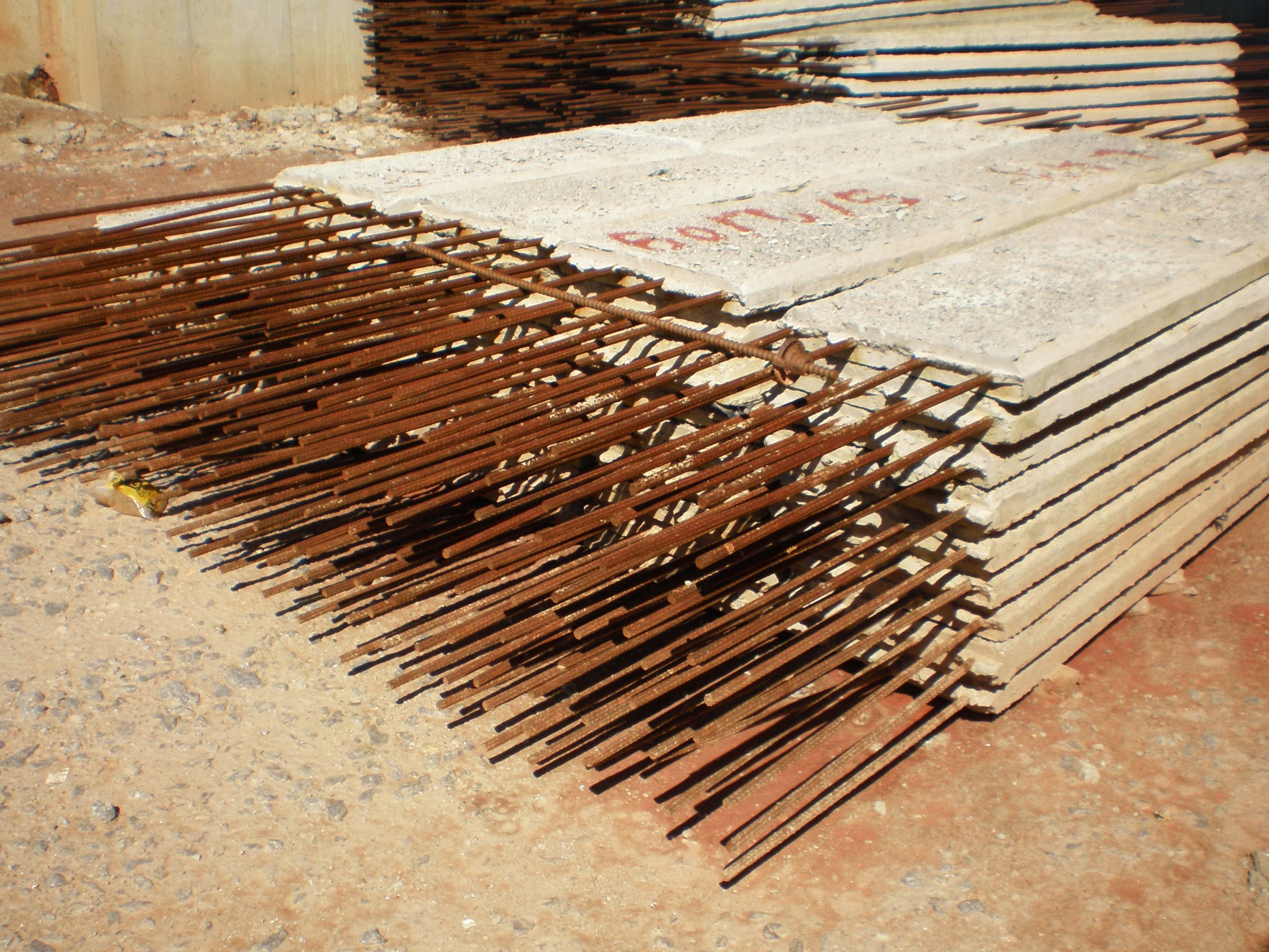 110
Fotografia do autor
PROCESSOS CONSTRUTIVOS DE PONTES
Pré-moldada – Lançamento com treliças (Rodoanel/SP):
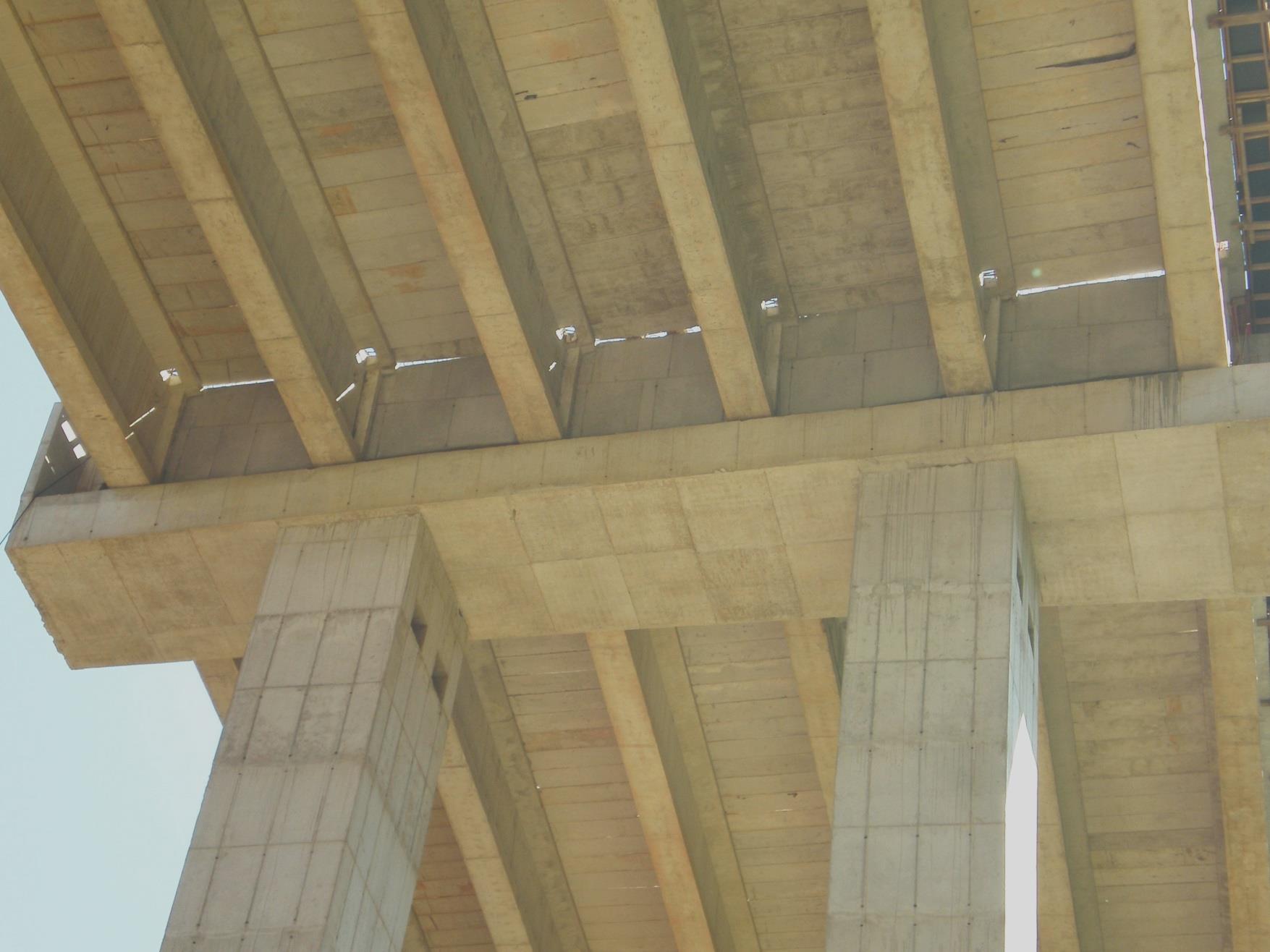 111
Fotografia do autor
PROCESSOS CONSTRUTIVOS DE PONTES
Pré-moldada – Lançamento com treliças (Rodoanel/SP):
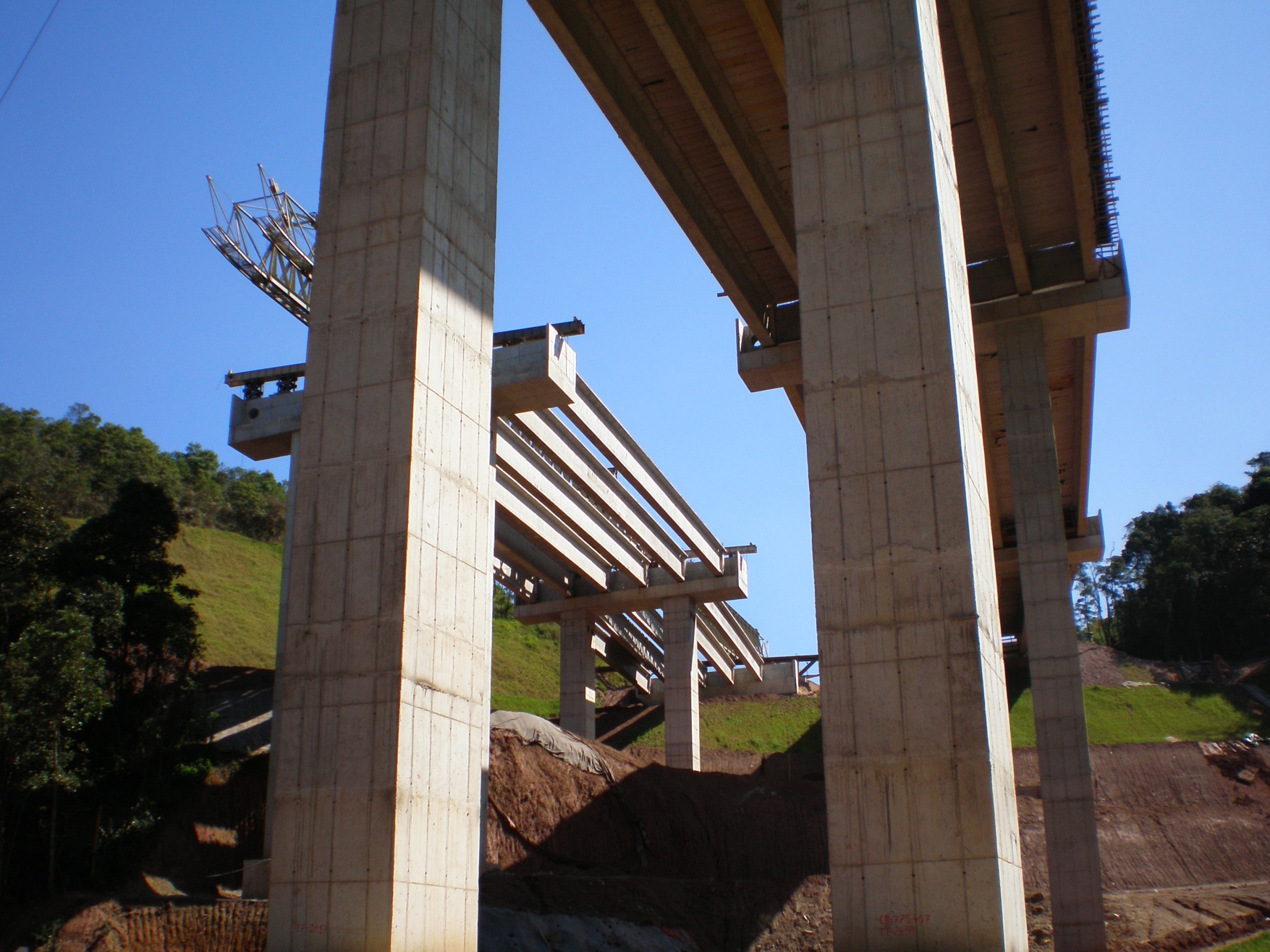 112
Fotografia do autor
PROCESSOS CONSTRUTIVOS DE PONTES
Pré-moldada – Lançamento com treliças (Rodoanel/SP):
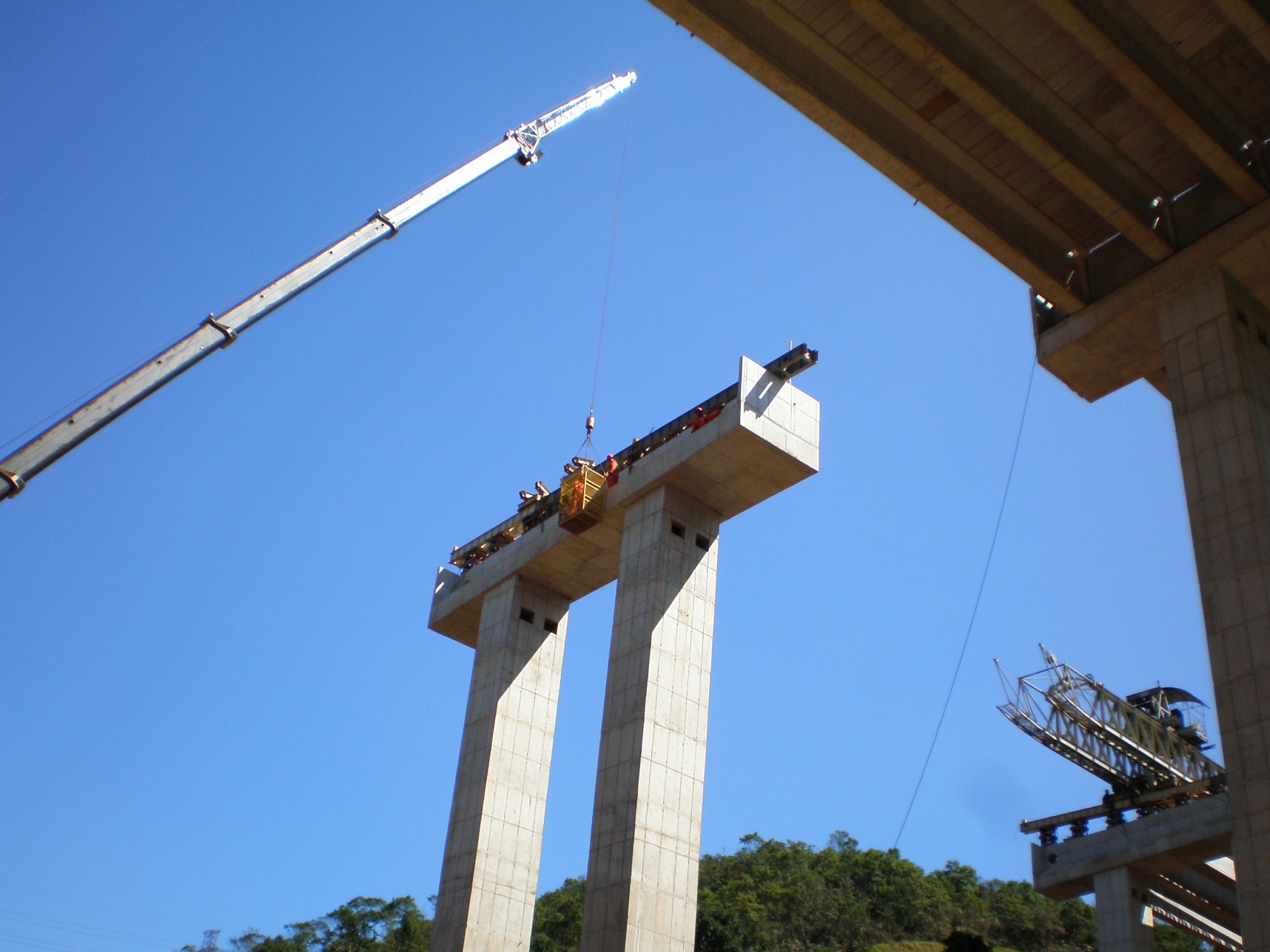 113
Fotografia do autor
PROCESSOS CONSTRUTIVOS DE PONTES
Pré-moldada – Lançamento com treliças (Rodoanel/SP):
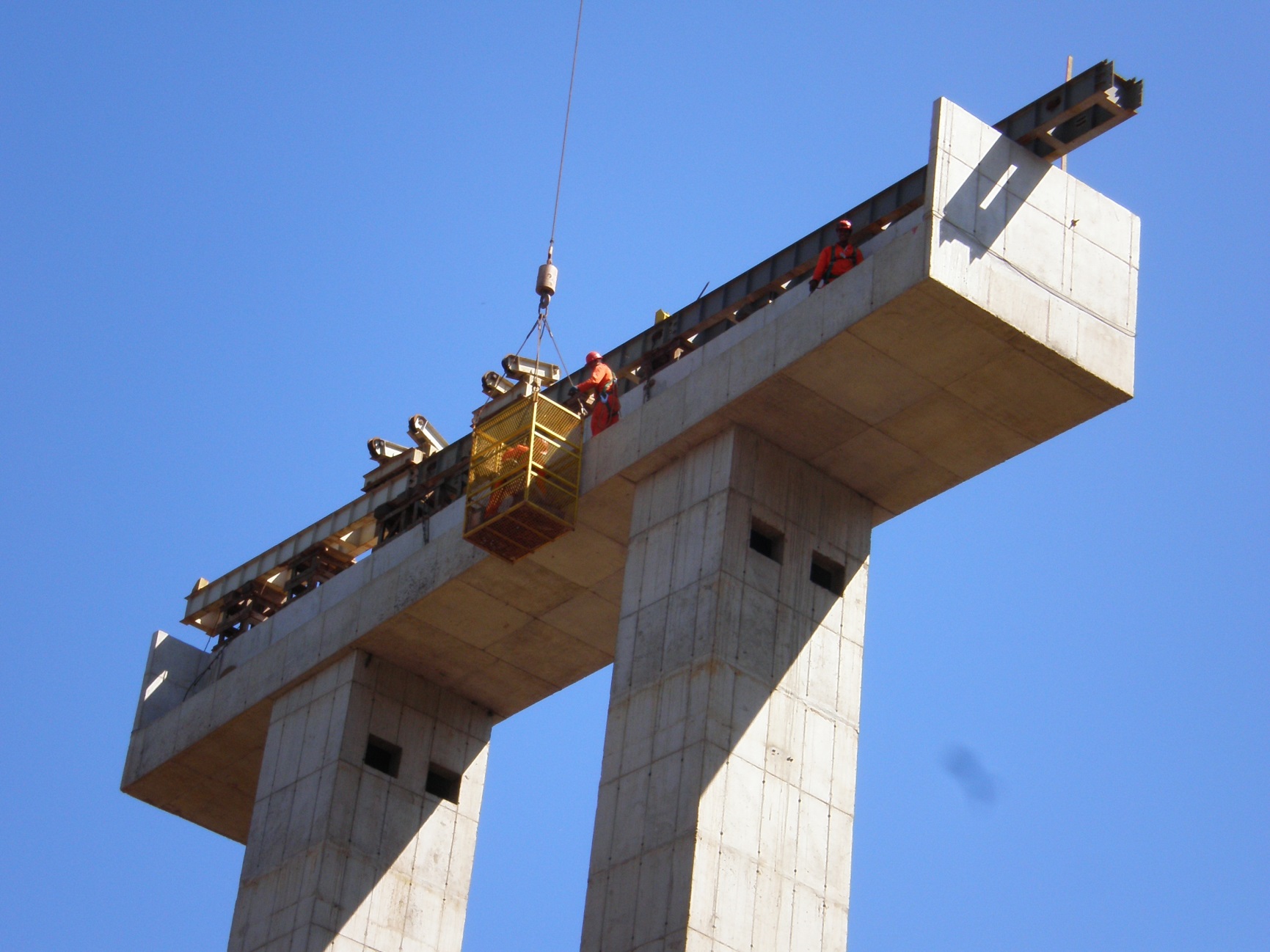 114
Fotografia do autor
PROCESSOS CONSTRUTIVOS DE PONTES
Pré-moldada – Lançamento com treliças (Rodoanel/SP):
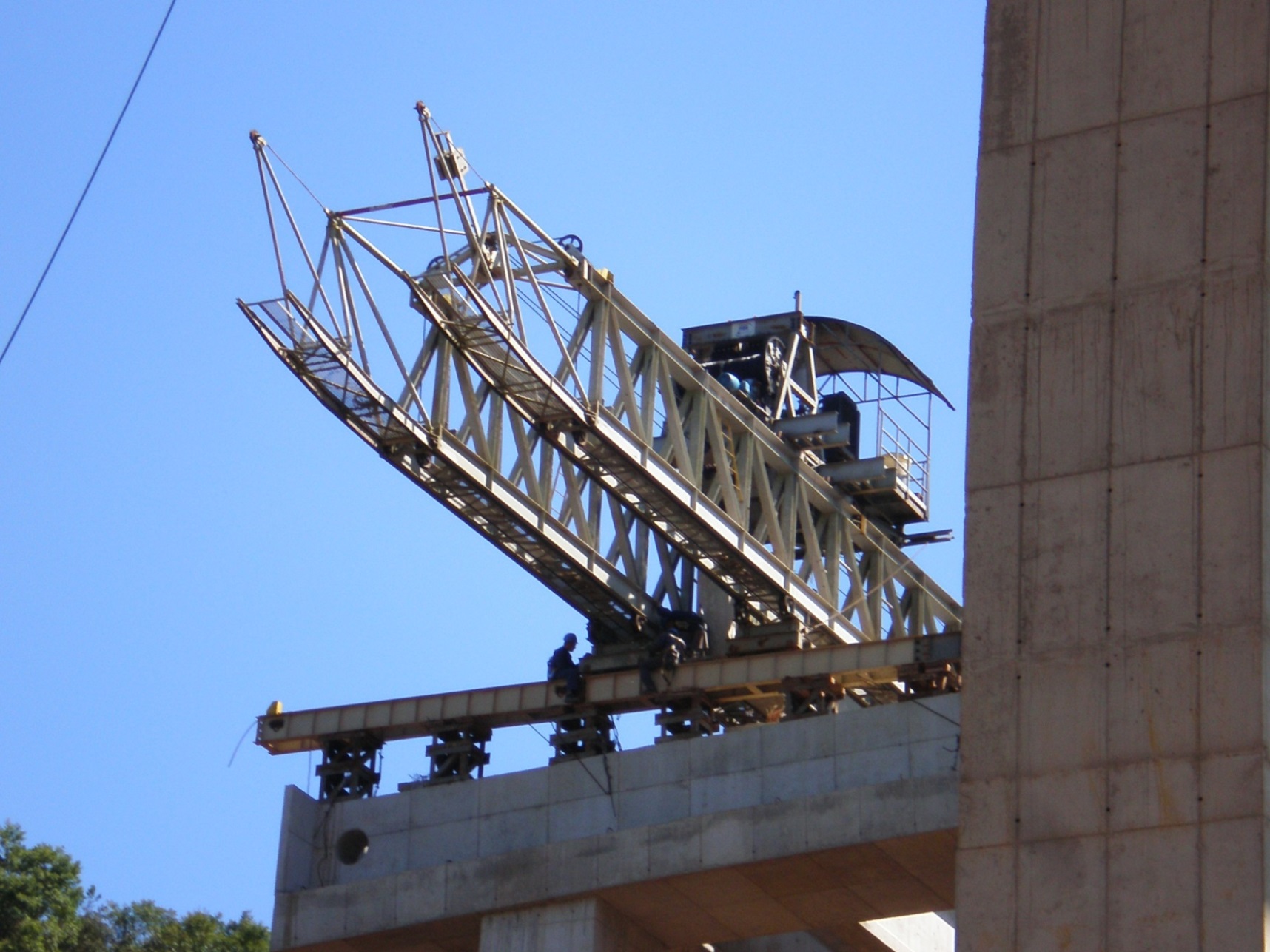 115
Fotografia do autor
PROCESSOS CONSTRUTIVOS DE PONTES
Pré-moldada – Lançamento com treliças (Rodoanel/SP):
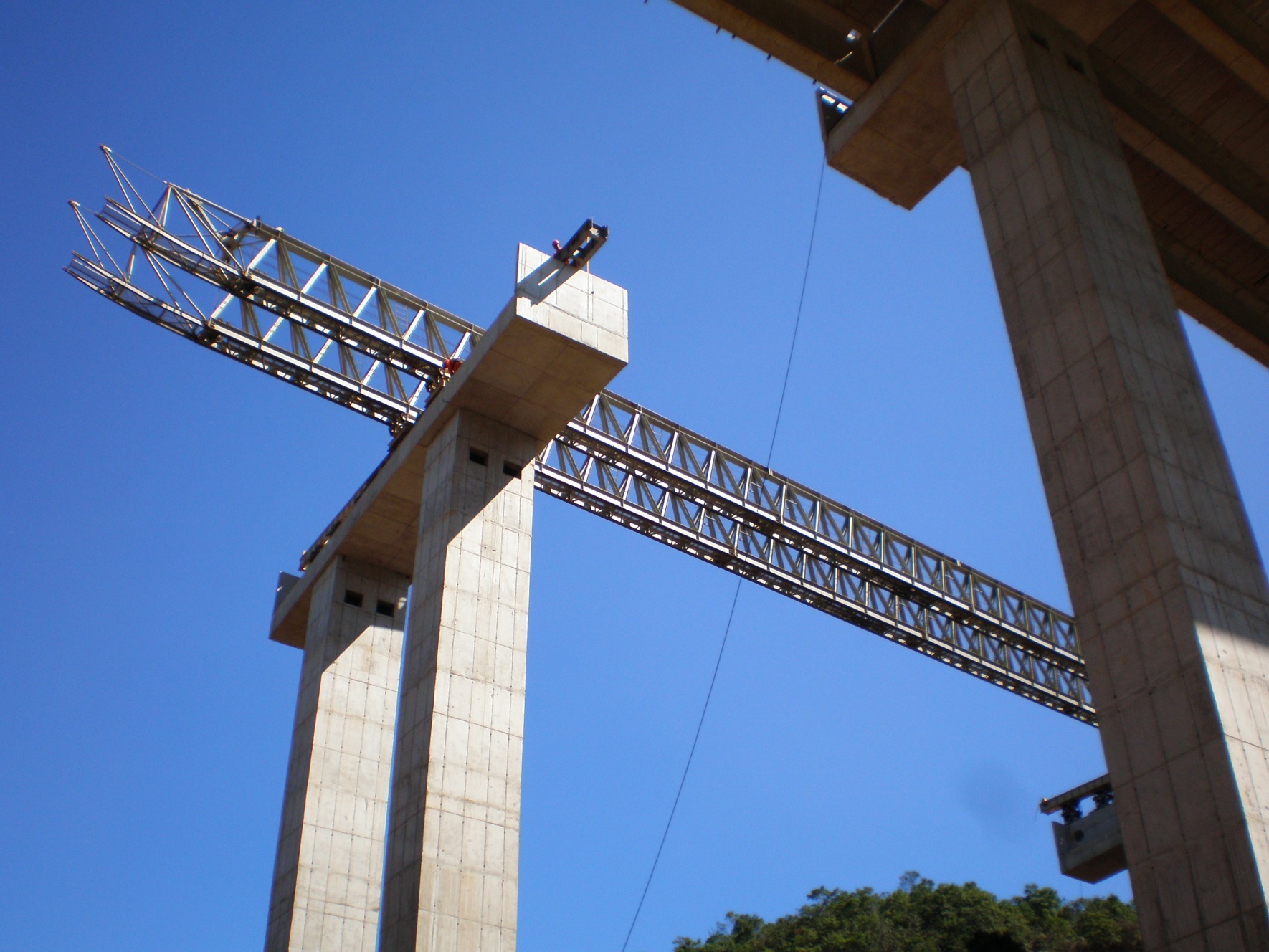 116
Fotografia do autor
PROCESSOS CONSTRUTIVOS DE PONTES
Pré-moldada – Lançamento com treliças (Rodoanel/SP):
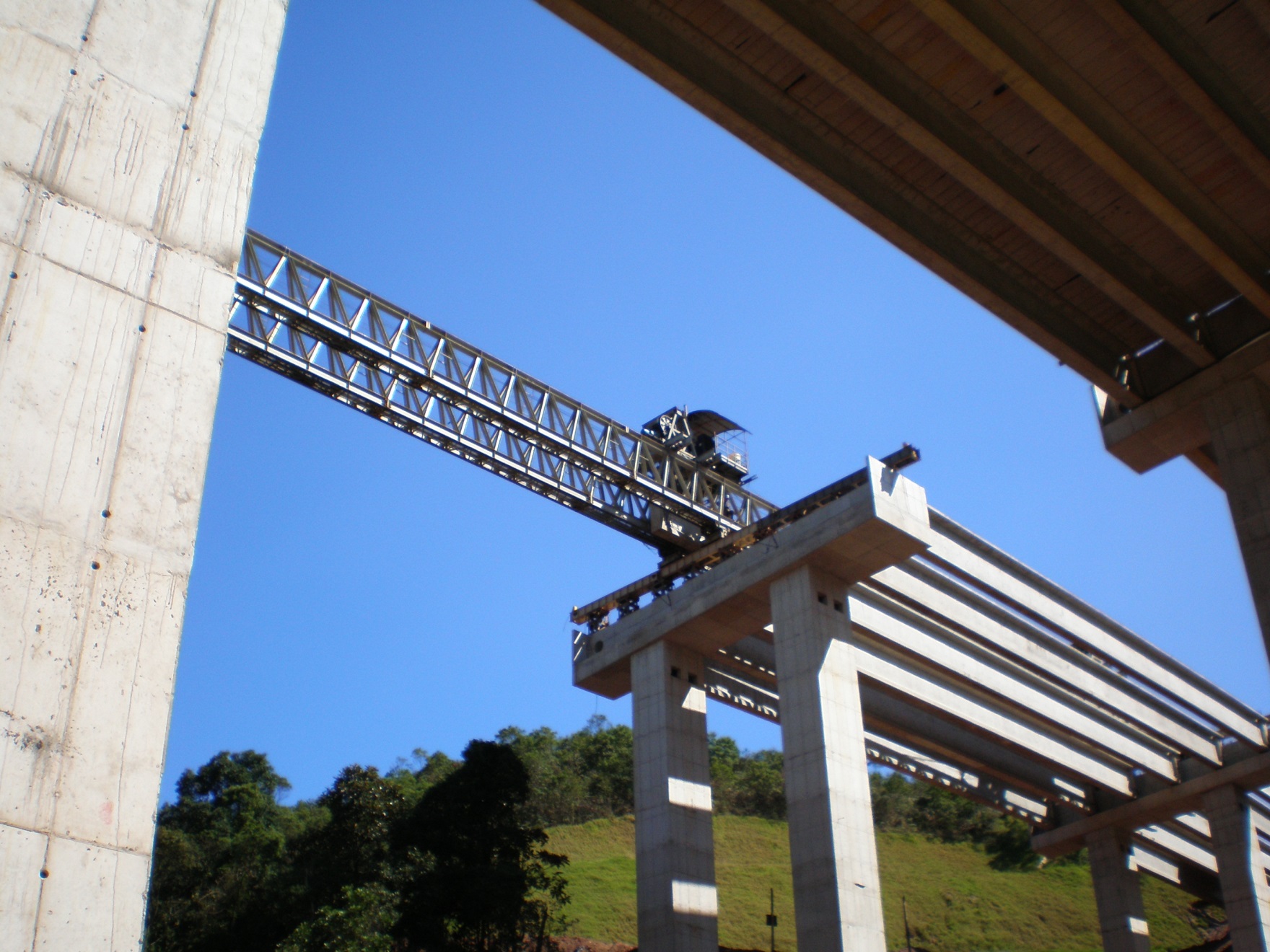 117
Fotografia do autor
PROCESSOS CONSTRUTIVOS DE PONTES
Pré-moldada – Lançamento com treliças (Rodoanel/SP):
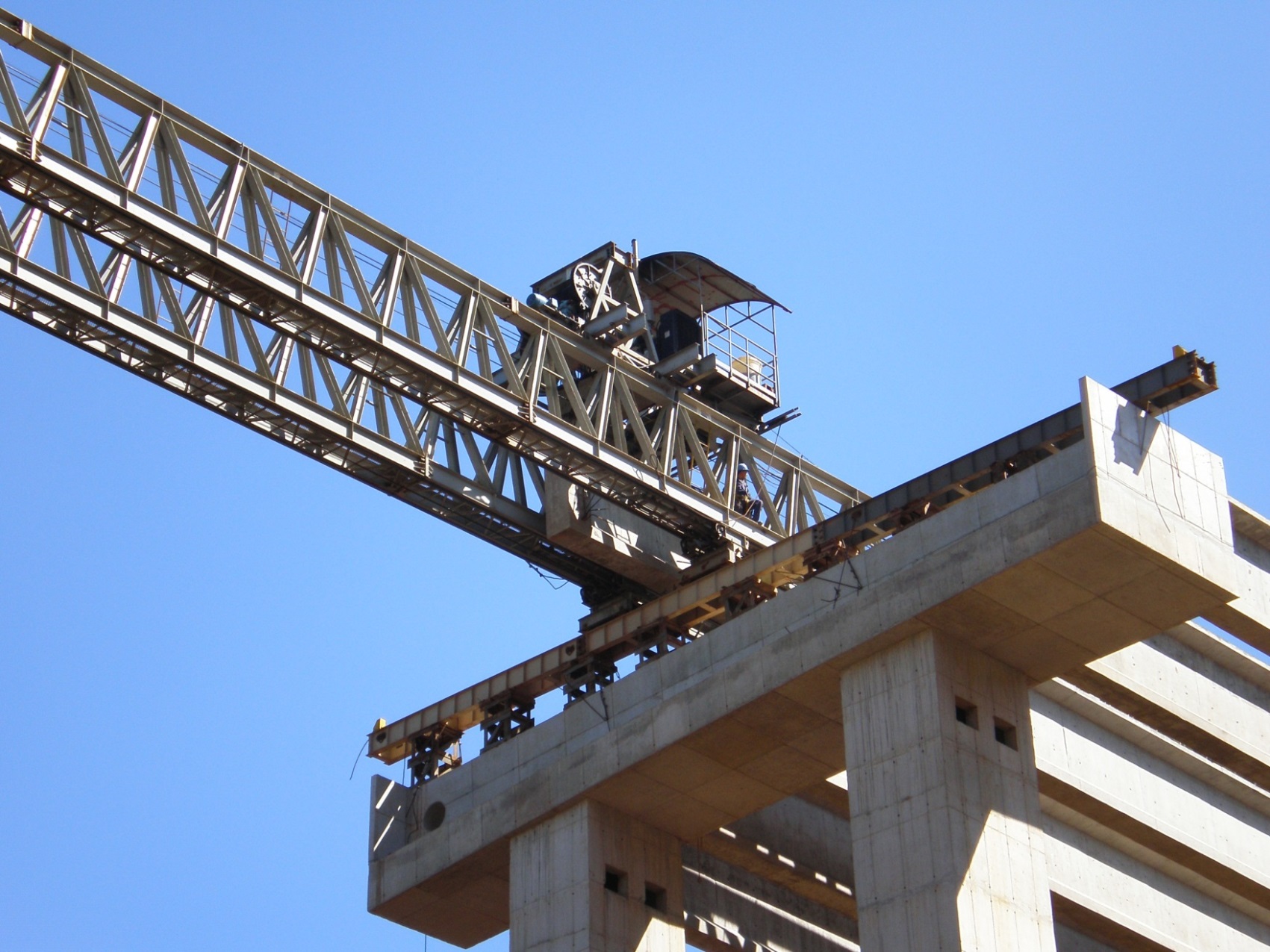 118
Fotografia do autor
PROCESSOS CONSTRUTIVOS DE PONTES
Pré-moldada – Lançamento com treliças (Rodoanel/SP):
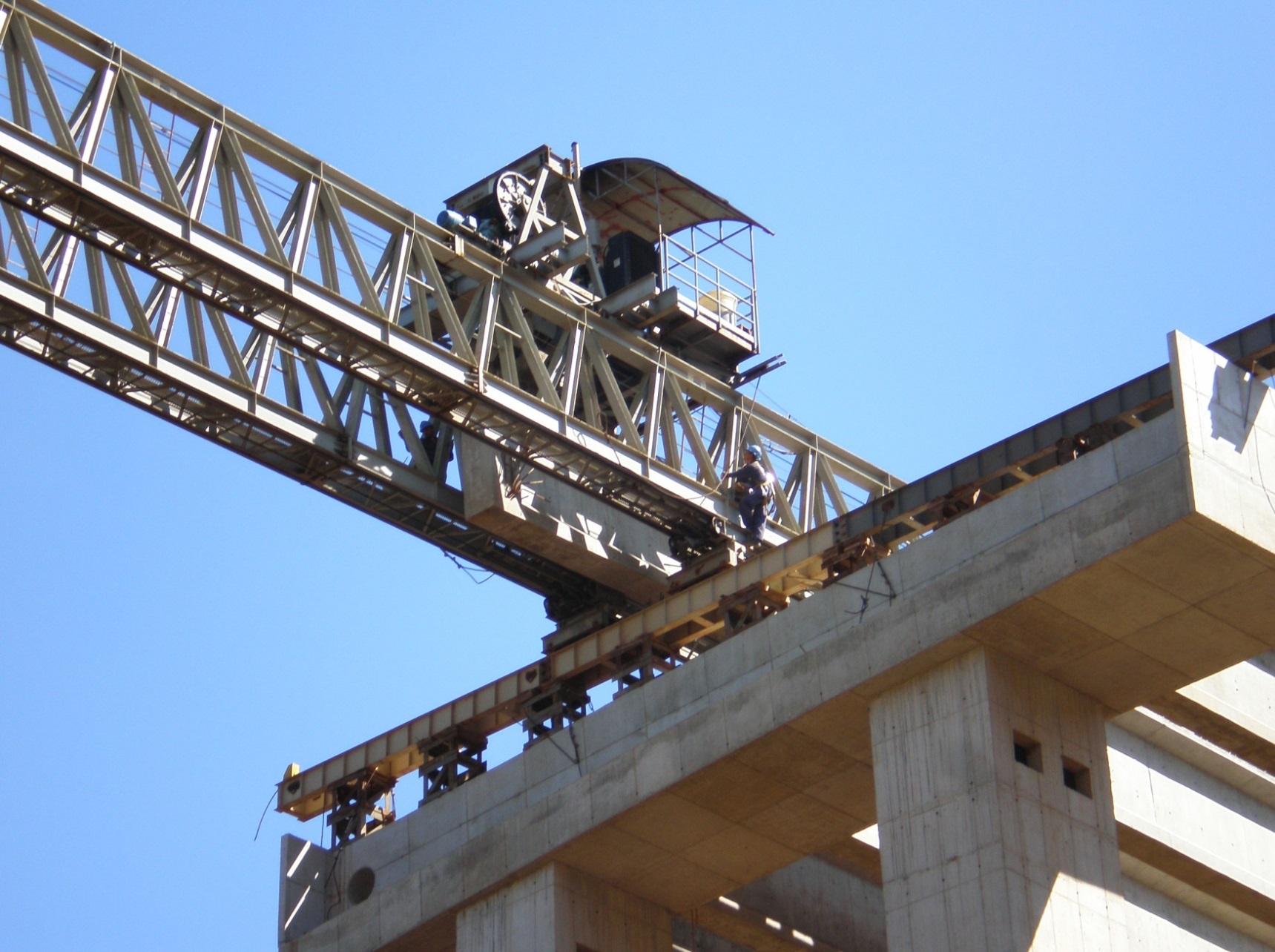 119
Fotografia do autor
PROCESSOS CONSTRUTIVOS DE PONTES
Pré-moldada – Lançamento com treliças (Rodoanel/SP):
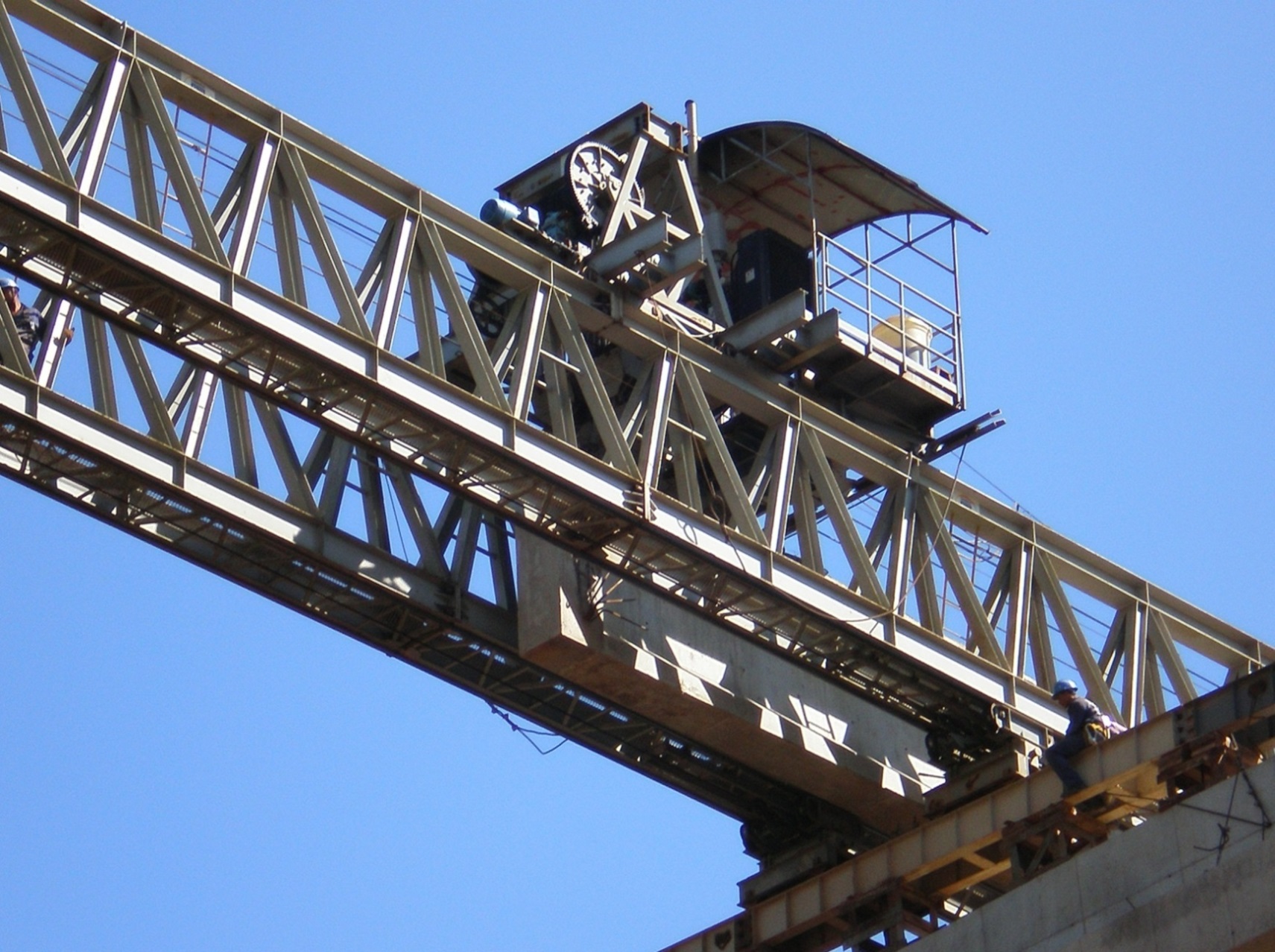 120
Fotografia do autor
PROCESSOS CONSTRUTIVOS DE PONTES
Pré-moldada – Lançamento com treliças:
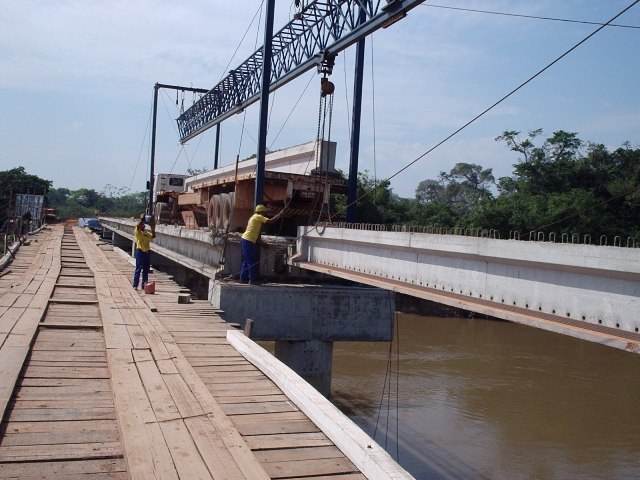 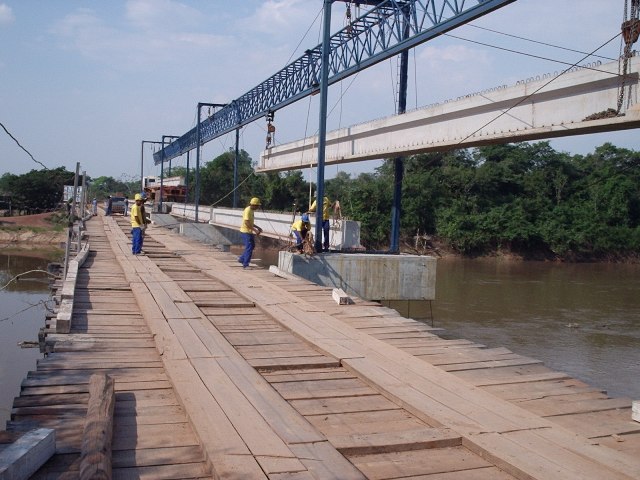 http://www.atrativaengenharia.com.br/NOVO/Sistema/viewfotos.php?codg=68
121
PROCESSOS CONSTRUTIVOS DE PONTES
Pré-moldada – Lançamento com treliças:
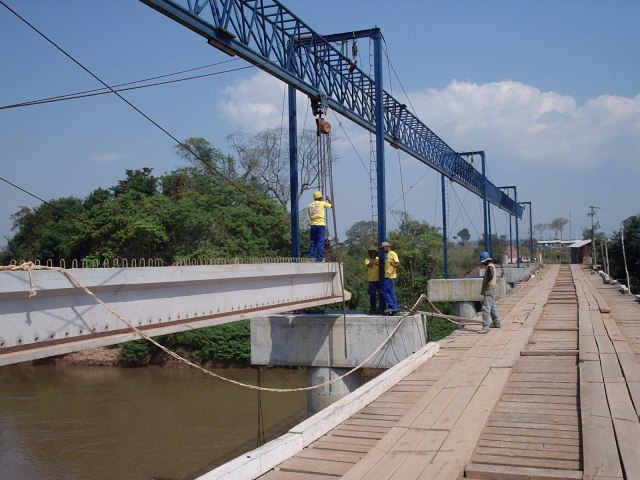 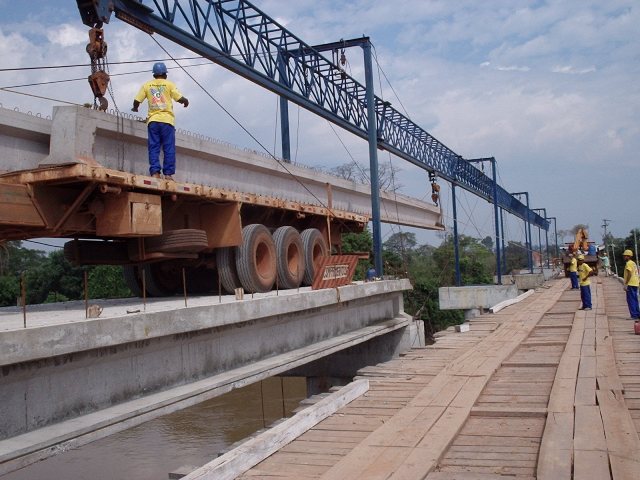 http://www.atrativaengenharia.com.br/NOVO/Sistema/viewfotos.php?codg=68
122
PROCESSOS CONSTRUTIVOS DE PONTES
Pré-moldada – Lançamento com treliças:
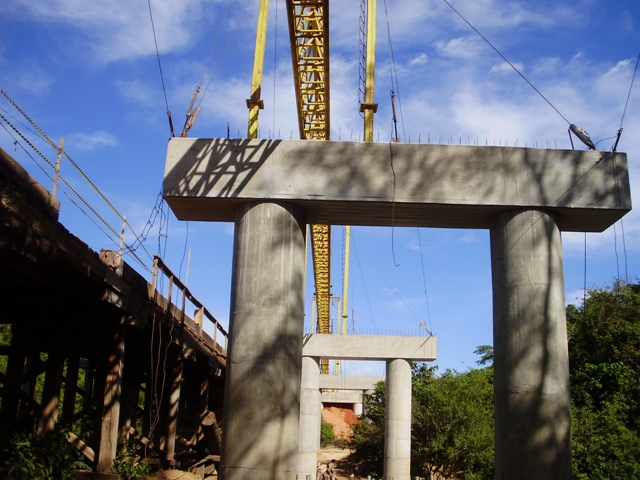 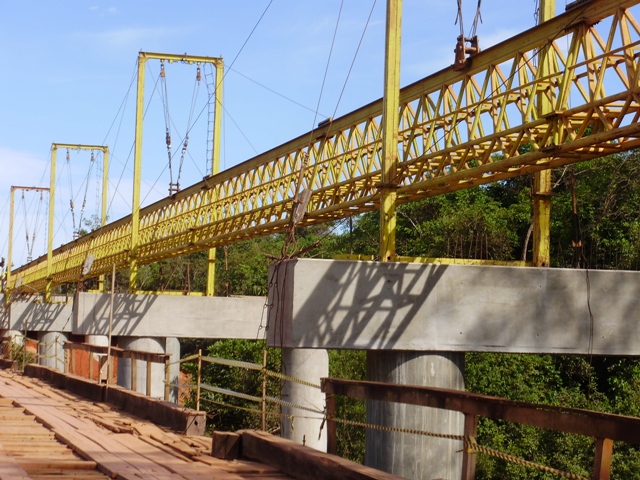 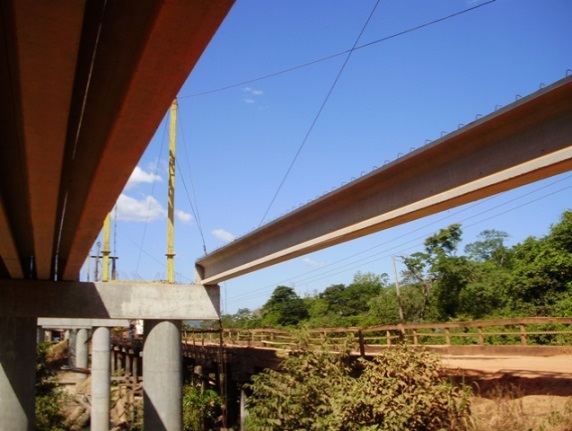 http://www.atrativaengenharia.com.br
123
PROCESSOS CONSTRUTIVOS DE PONTES
Pré-moldada – Lançamento com treliças:
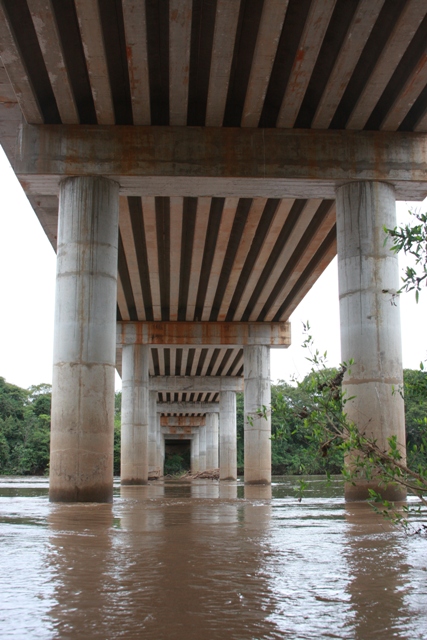 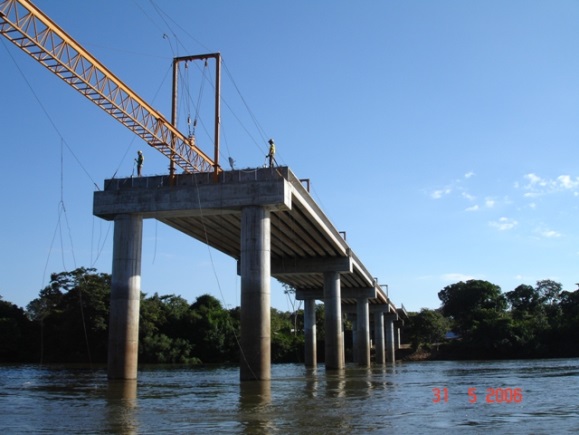 http://www.atrativaengenharia.com.br
124
PROCESSOS CONSTRUTIVOS DE PONTES
Pré-moldada – Lançamento com treliças:
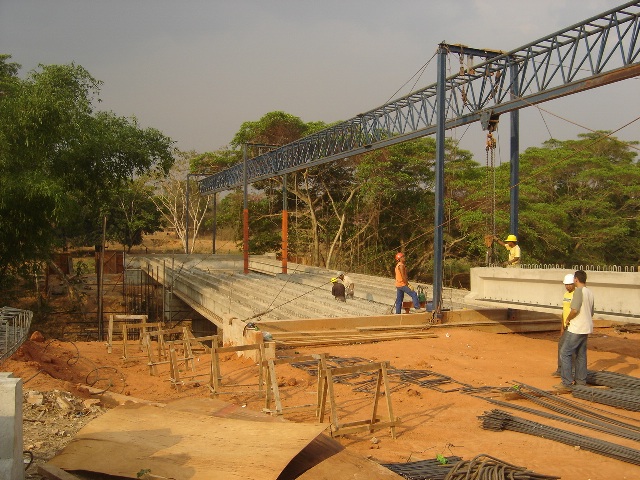 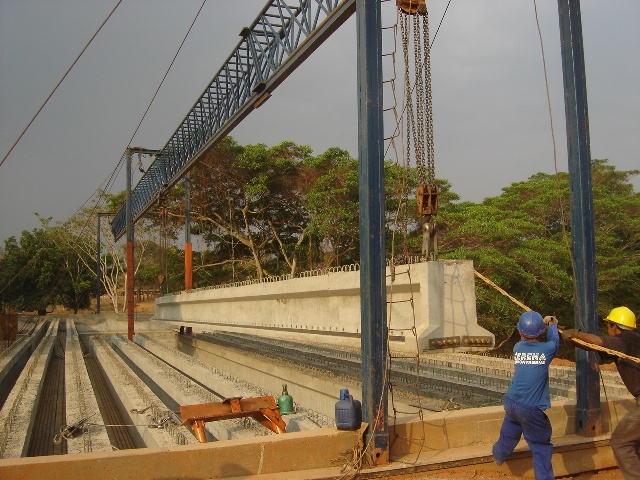 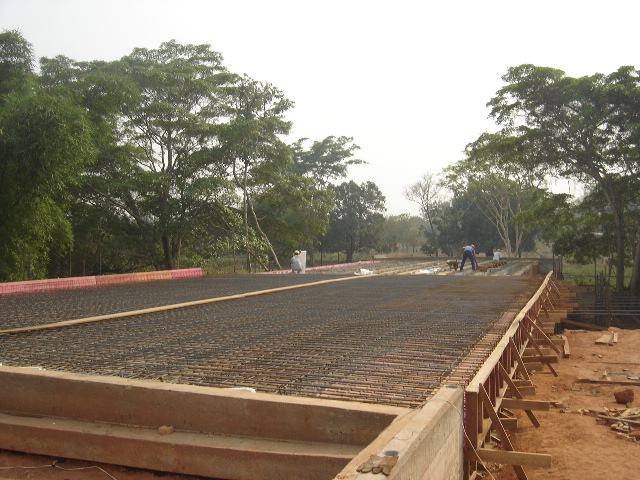 http://www.atrativaengenharia.com.br
125
PROCESSOS CONSTRUTIVOS DE PONTES
Pré-moldada – Lançamento com treliças:
https://www.youtube.com/watch?v=LwTJJ3ndLhc

https://www.youtube.com/watch?v=nLhCp22lFQ4

https://www.youtube.com/watch?v=Fj5NJl_lKh4

https://www.youtube.com/watch?v=d0Pu6bSMlP0
126
PROCESSOS CONSTRUTIVOS DE PONTES
Pré-moldada:

Não é comum no Brasil o tipo de ponte onde a seção transversal completa da superestrutura é pré-moldada e com comprimento total do vão.
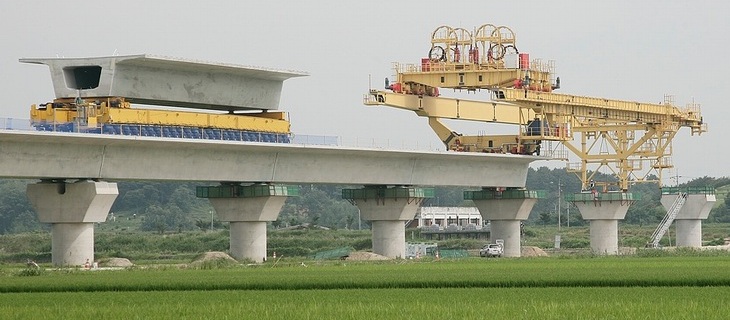 127
http://www.dormanlongtechnology.com
PROCESSOS CONSTRUTIVOS DE PONTES
Pré-moldada – Superestrutura completa:
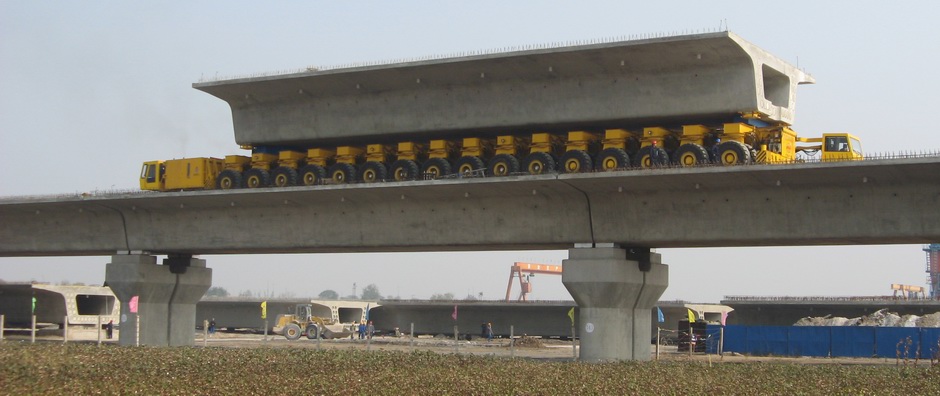 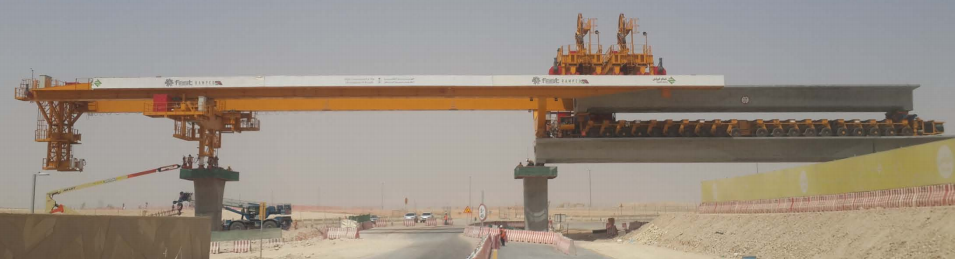 128
http://www.dormanlongtechnology.com/en/Products/transporters.html
PROCESSOS CONSTRUTIVOS DE PONTES
Pré-moldada – Superestrutura completa:
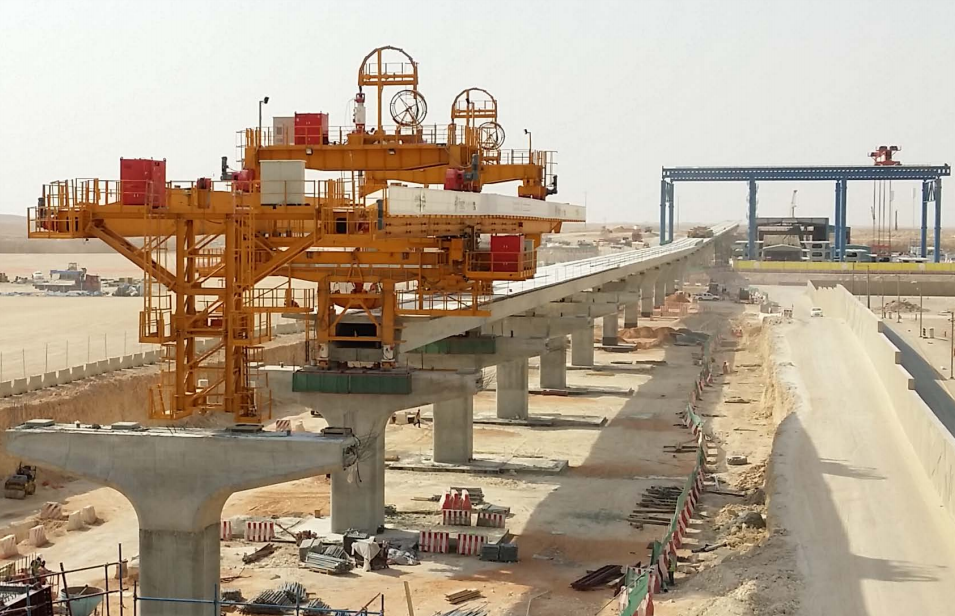 http://www.dormanlongtechnology.com/Download_files/DLT_General_Presentation.pdf
129
PROCESSOS CONSTRUTIVOS DE PONTES
Pré-moldada – Superestrutura completa:
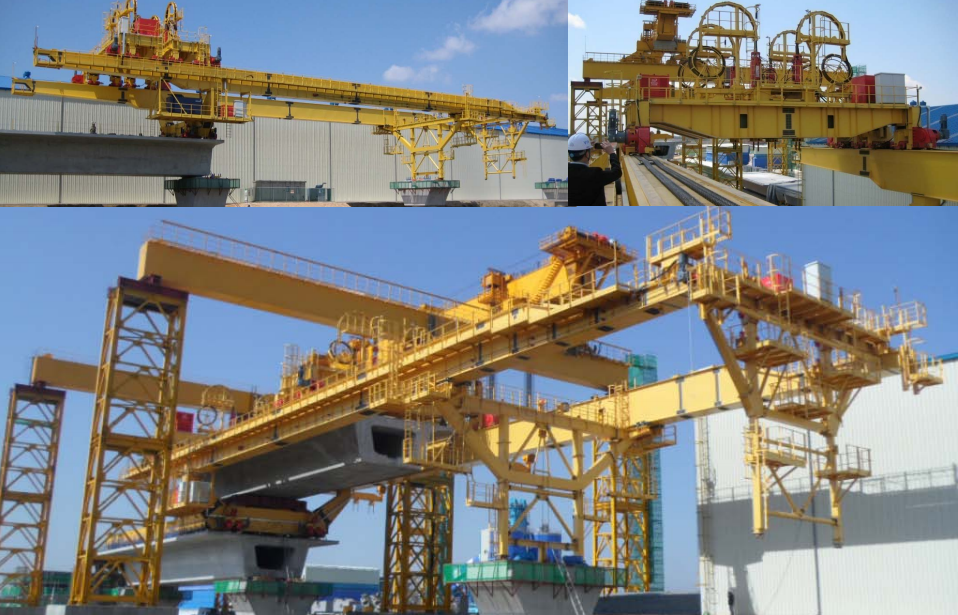 http://www.dormanlongtechnology.com/Download_files/DLT_General_Presentation.pdf
130
PROCESSOS CONSTRUTIVOS DE PONTES
Pré-moldada – Superestrutura completa:
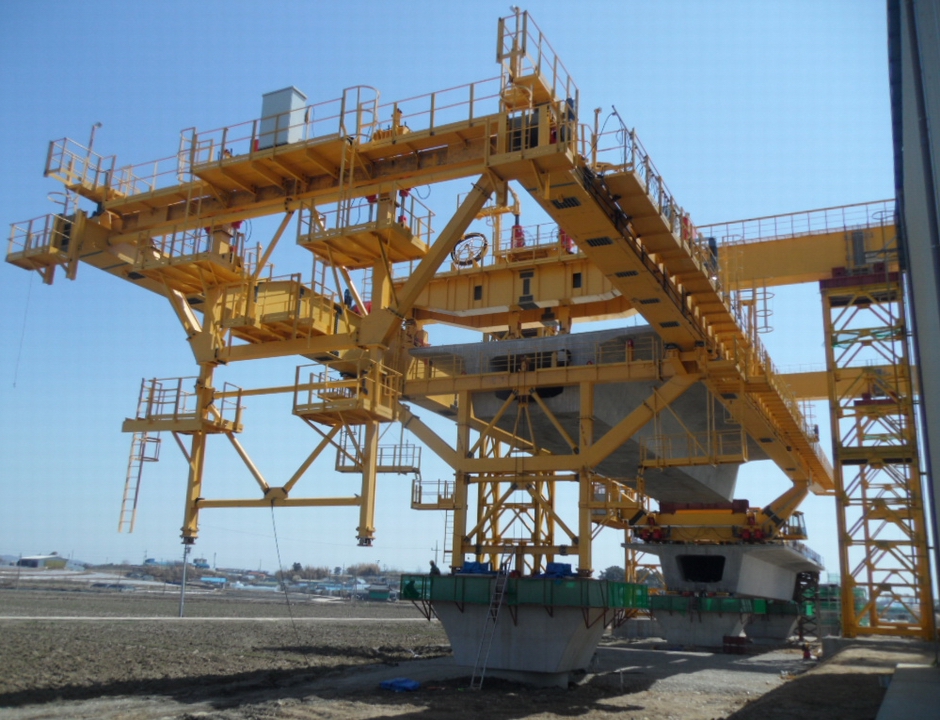 http://www.dormanlongtechnology.com/Download_files/DLT_General_Presentation.pdf
131
PROCESSOS CONSTRUTIVOS DE PONTES
Pré-moldada – Superestrutura completa:
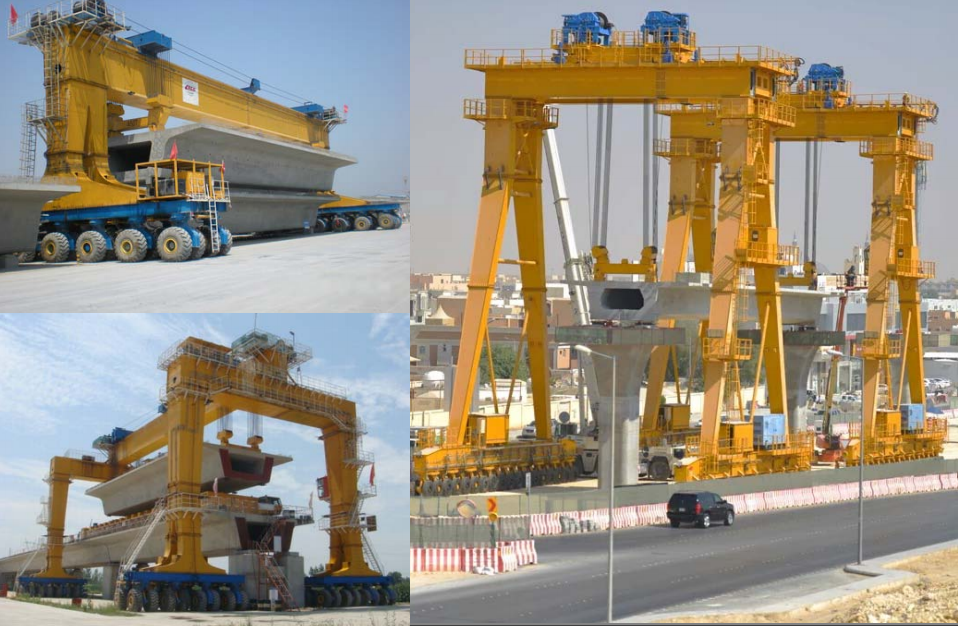 http://www.dormanlongtechnology.com/Download_files/DLT_General_Presentation.pdf
132
PROCESSOS CONSTRUTIVOS DE PONTES
Pré-moldada – Peça inteira do vão:
https://youtu.be/8q6JjohFai0

https://www.youtube.com/watch?v=dqd1ivhx9fo


Em partes:

https://www.youtube.com/watch?v=RqcLxjm9dss

https://www.youtube.com/watch?v=yOX_izAg0Z0
133
PROCESSOS CONSTRUTIVOS DE PONTES
Pré-moldada:

A ponte com segmentos na forma de aduelas pré-moldadas montadas em balanço, será apresentada no processo de balanços sucessivos.
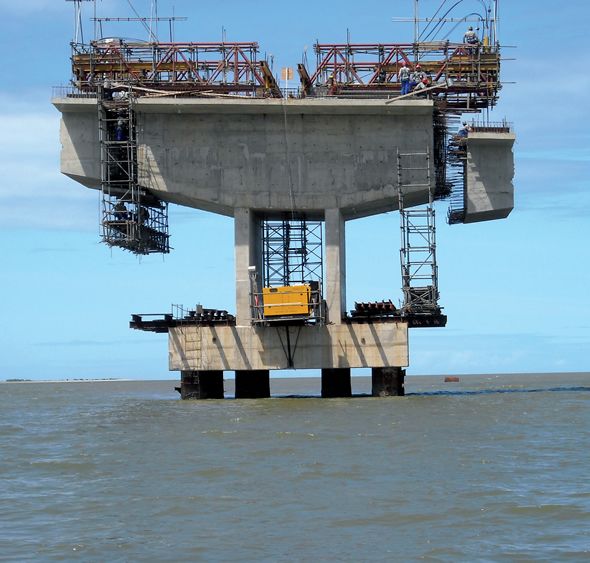 http://infraestruturaurbana.pini.com.br/solucoes-tecnicas/20/artigo271660-1.aspx
134
PROCESSOS CONSTRUTIVOS DE PONTES
Pré-moldada:

Um processo construtivo alternativo com aduelas pré-moldadas consiste na suspensão das aduelas em treliças superiores, ao longo do vão.
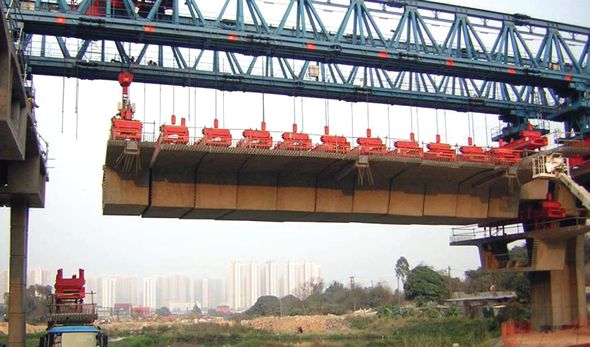 http://infraestruturaurbana.pini.com.br/solucoes-tecnicas/20/artigo271660-1.aspx
135
PROCESSOS CONSTRUTIVOS DE PONTES
Balanços sucessivos:

“As “treliças de lan-çamento” têm utiliza-ção frequente, ade-quadas aos casos em que os segmentos pré-moldados têm peso considerável.”
(IPR 698)
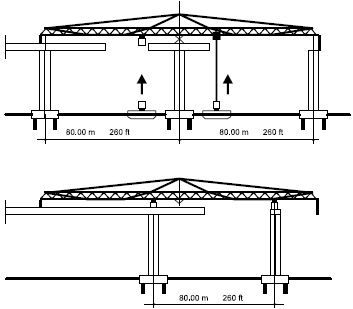 136
PROCESSOS CONSTRUTIVOS DE PONTES
Balanços sucessivos:

“São projetadas com comprimentos iguais a 1,5 vezes o comprimento do vão, com apoio extremo sobre o pilar de suporte do meio vão concluído e apoio intermediário sobre o pilar seguinte, suporte dos meios vãos em construção; as aduelas são posicionadas simetricamente em relação a este, uma carregando o vão central da treliça e outra o seu trecho em balanço.” (IPR 698)
137
PROCESSOS CONSTRUTIVOS DE PONTES
Pré-moldada – Aduelas suspensas por treliças superiores:
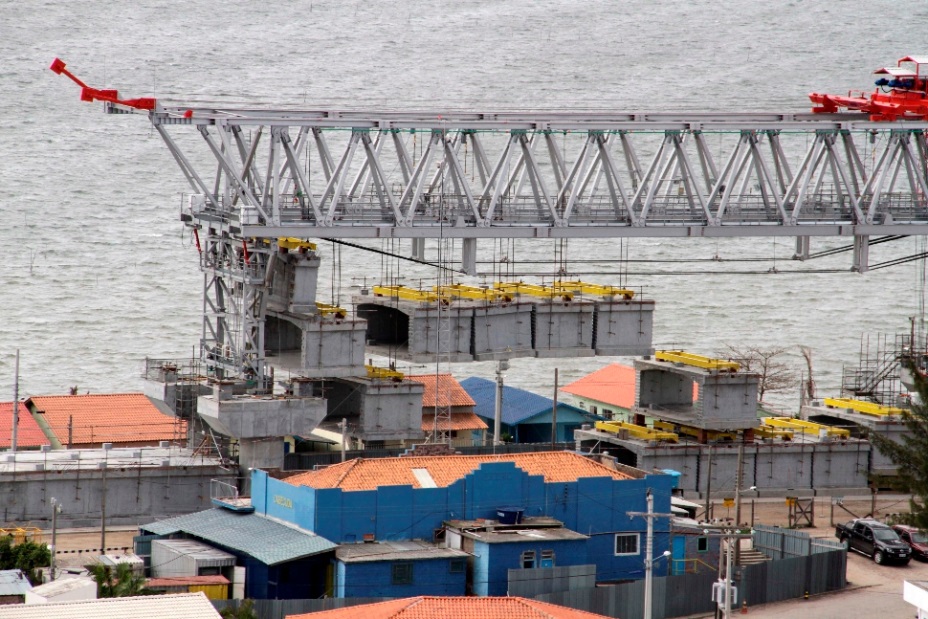 http://grupoaterpa.com.br/aterpa-mmartins/en/projects/bridges-and-overpasses/nggallery/page/2/
138
PROCESSOS CONSTRUTIVOS DE PONTES
Pré-moldada – Aduelas suspensas por treliças superiores:
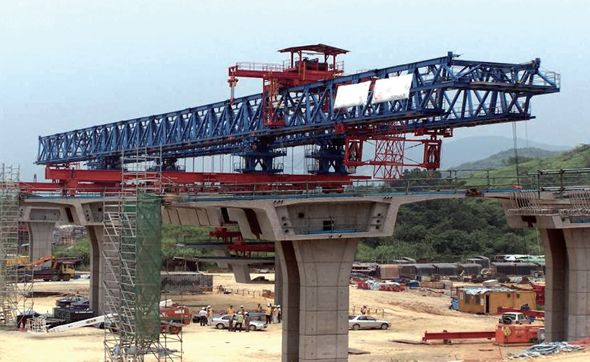 http://infraestruturaurbana.pini.com.br/solucoes-tecnicas/20/artigo271660-1.aspx
139
PROCESSOS CONSTRUTIVOS DE PONTES
Pré-moldada – Aduelas apoiadas em treliças inferiores:
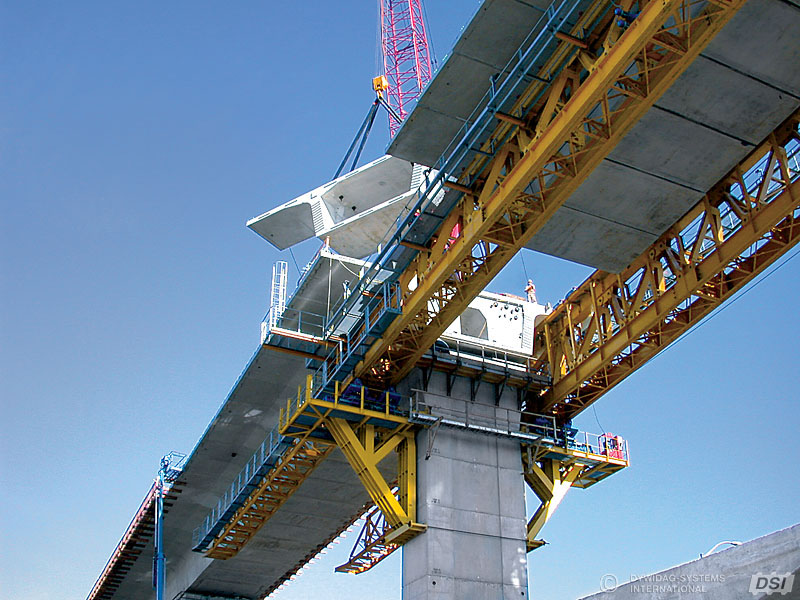 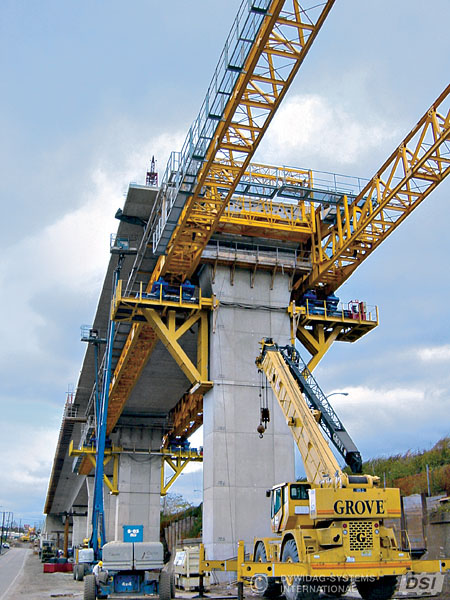 http://www.dsiamerica.com/projects/project-details/article/new-victory-bridge-usa.html
140
PROCESSOS CONSTRUTIVOS DE PONTES
Pré-moldada – Aduelas suspensas por treliças superiores:
https://www.youtube.com/watch?v=i6kHxQLYBck

https://www.youtube.com/watch?v=r4KPi64pYmg (Anita Garibaldi)

https://www.youtube.com/watch?v=vrTHnegl4Es
141
PROCESSOS CONSTRUTIVOS DE PONTES
Balanços Sucessivos:

A construção da superestrutura ocorre a partir dos pilares já executados, progres-sivamente em segmentos com comprimentos pequenos ( 2,5 a 5 m). Este processo elimina a necessidade de escoramento.

Os segmentos podem ser moldados in loco ou pré-moldados (aduelas).
142
PROCESSOS CONSTRUTIVOS DE PONTES
Balanços sucessivos:

O processo de construção em balanços sucessivos tem grande aceitação e aplicação no Brasil e em todo o mundo.
 
Os segmentos em balanço são equilibrados pelo avanço simultâneo dos segmentos dos vãos vizinhos.
143
PROCESSOS CONSTRUTIVOS DE PONTES
Balanços sucessivos – Segmentos moldados in loco:
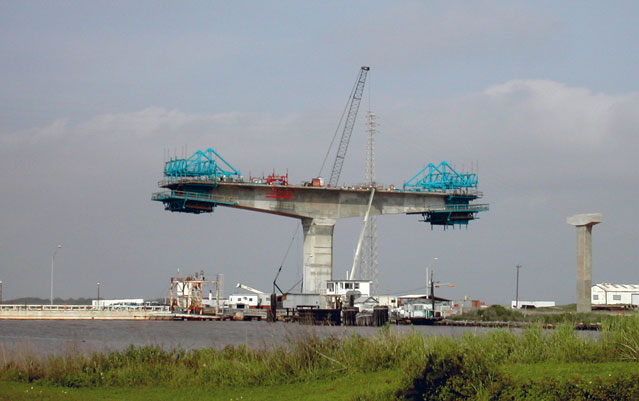 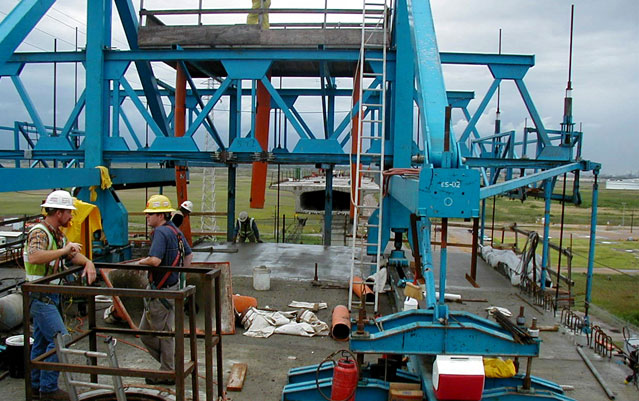 http://www.summit-eng-group.com/projects/segmental_bridge_construction_engineering/quintana.html
144
PROCESSOS CONSTRUTIVOS DE PONTES
Balanços sucessivos – Segmentos moldados in loco:
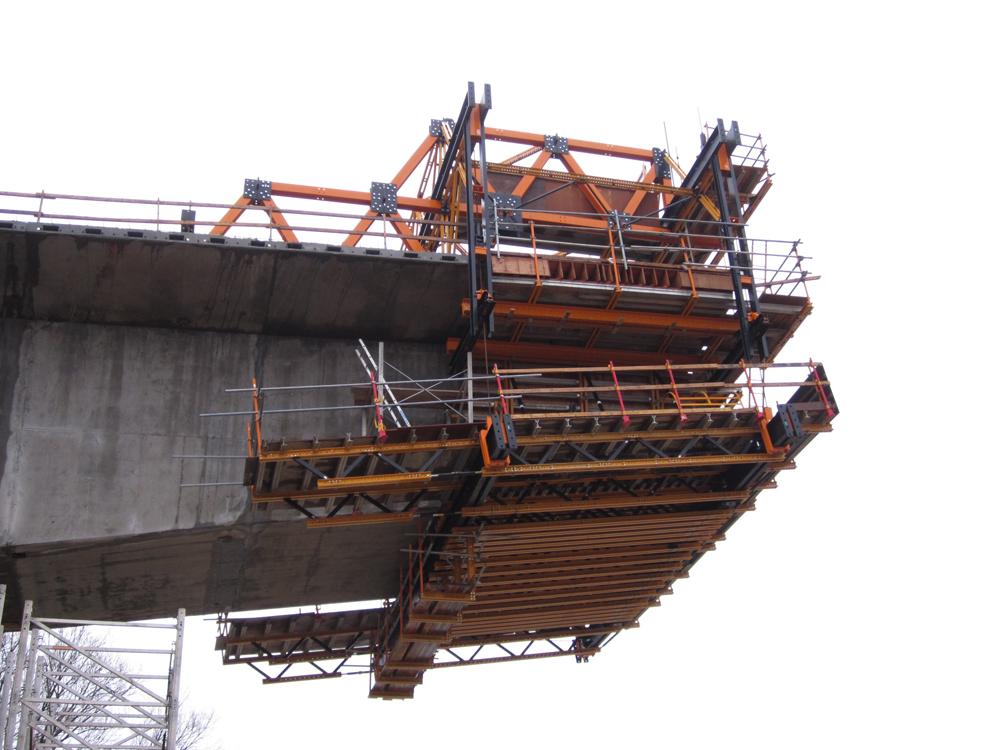 http://www.ulmaconstruction.com.br/pt-br/projetos/pontes-viadutos/ponte-rio-grand-canada
145
PROCESSOS CONSTRUTIVOS DE PONTES
Balanços sucessivos – Segmentos moldados in loco:
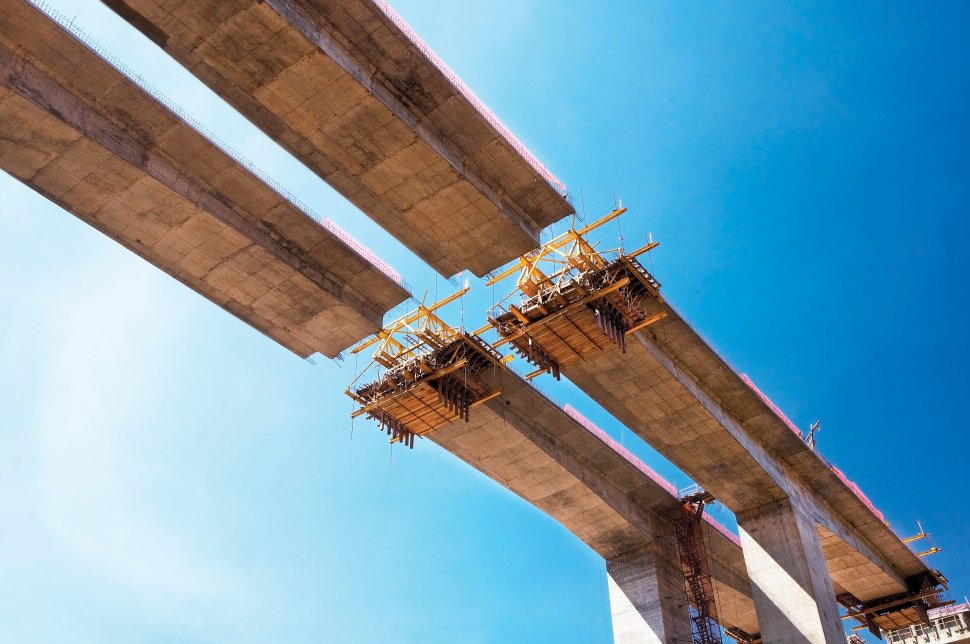 http://grupoaterpa.com.br/aterpa-mmartins/en/projects/bridges-and-overpasses/nggallery/page/2/
146
PROCESSOS CONSTRUTIVOS DE PONTES
Balanços sucessivos – Segmentos moldados in loco:
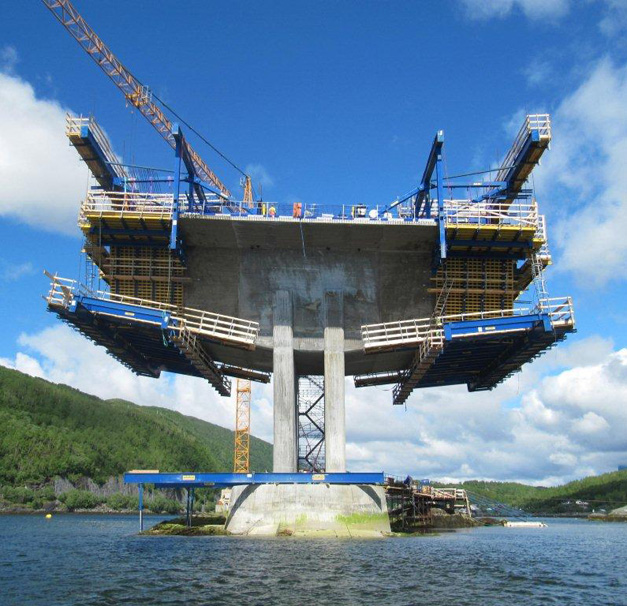 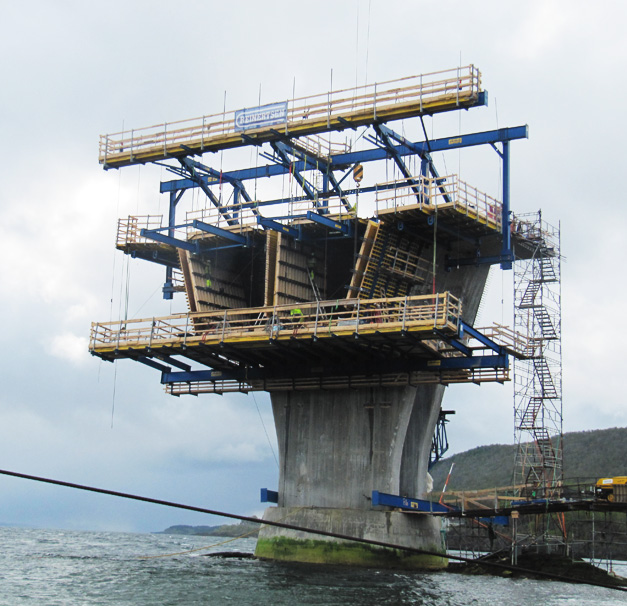 http://www.doka.com/br/references/europe/Tverlandsbrua_-_Norwegen
147
PROCESSOS CONSTRUTIVOS DE PONTES
Balanços sucessivos:

“No caso de segmentos de concreto moldados in loco, as fôrmas são deslocáveis e sustentadas por meio de treliças. As treliças superiores trabalham em balanço sobre o segmento a ser concretado, ancoradas na região já construída.
As treliças inferiores são atirantadas nas treliças superiores e apoiam as fôrmas da laje inferior. As fôrmas da laje superior são apoiadas em guias.” (IPR 698)
148
PROCESSOS CONSTRUTIVOS DE PONTES
Balanços sucessivos:

“Após a concretagem do segmento, o conjunto (treliças e fôrmas) é avançado sobre rodas. O número de treliças e o comprimento e o vigamento de apoio para as fôrmas de concreto são determinados conforme a geometria e peso do segmento a ser concretado.” (IPR 698)
“Para cada solução deve ser desenvolvido projeto específico, detalhando cargas, trava-mentos e outros componentes.”
149
PROCESSOS CONSTRUTIVOS DE PONTES
Balanços sucessivos:
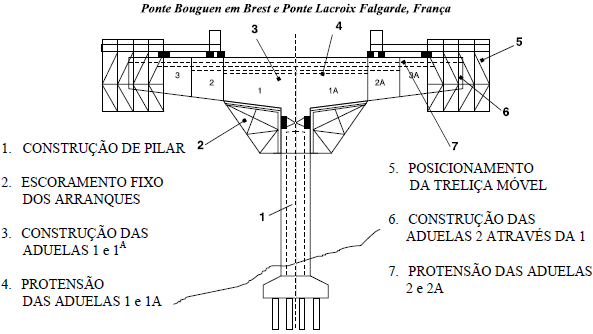 (IPR 698)
150
PROCESSOS CONSTRUTIVOS DE PONTES
Balanços sucessivos:

No caso de peças pré-moldadas, as aduelas são posicionadas contra a face frontal da aduela imediatamente anterior, de modo a obter-se o maior ajustamento possível nas superfícies a serem ligadas futuramente.
(IPR 698)
151
PROCESSOS CONSTRUTIVOS DE PONTES
Balanços sucessivos:

“Normalmente, a execução se processa simetricamente em relação ao apoio (pilar) até a metade dos vãos adjacentes, quando o vão é fechado, evitando-se articulações centrais.” (IPR 698)
152
PROCESSOS CONSTRUTIVOS DE PONTES
Balanços sucessivos – Segmentos moldados in loco:
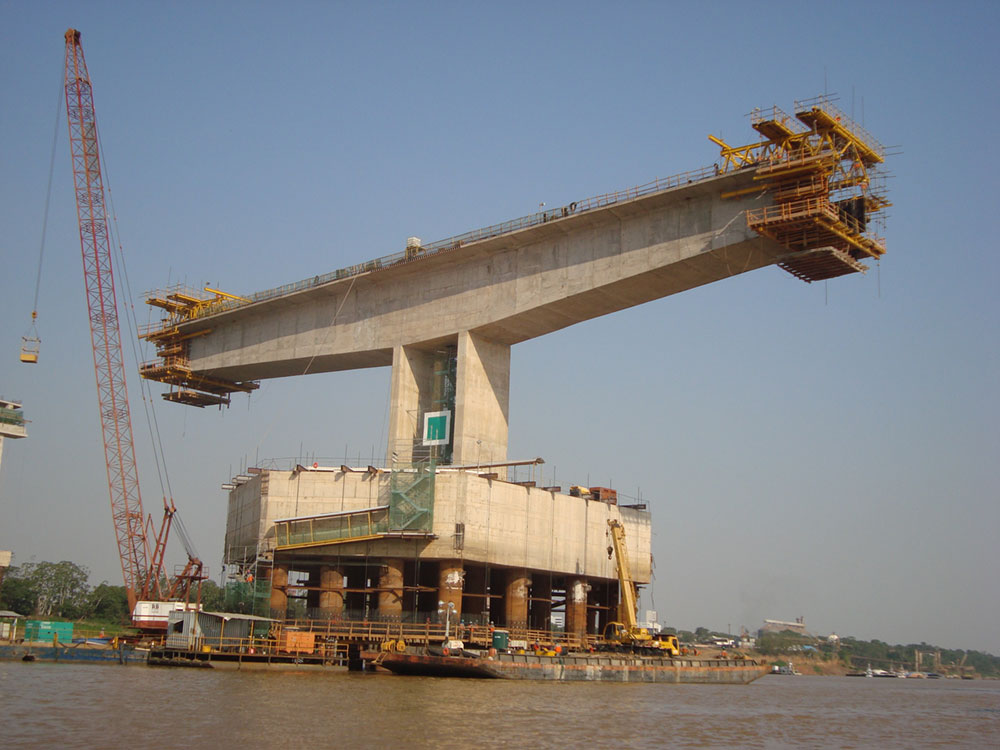 http://www.ulmaconstruction.com.br/pt-br/projetos/pontes-viadutos/ponte-rio-madeira-brasil
153
PROCESSOS CONSTRUTIVOS DE PONTES
Balanços sucessivos – Aduelas pré-moldadas:
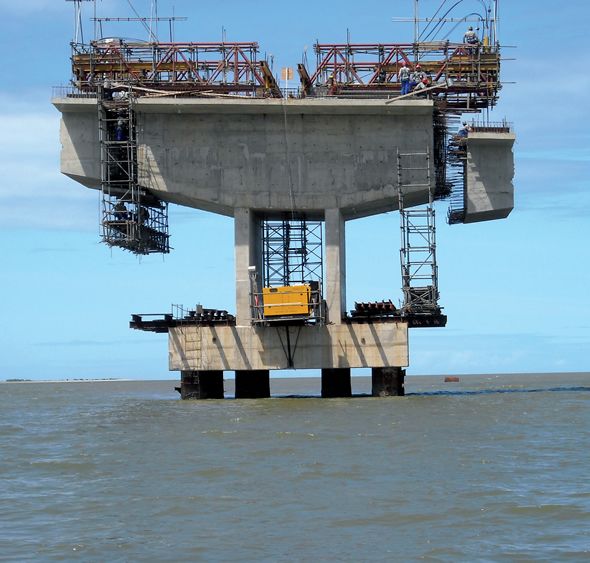 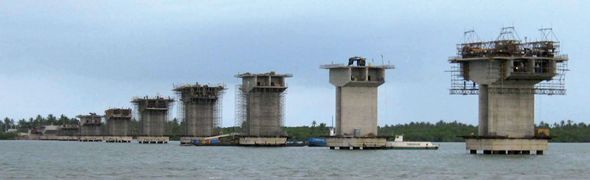 154
http://infraestruturaurbana.pini.com.br/solucoes-tecnicas/20/artigo271660-1.aspx
PROCESSOS CONSTRUTIVOS DE PONTES
Balanços sucessivos:
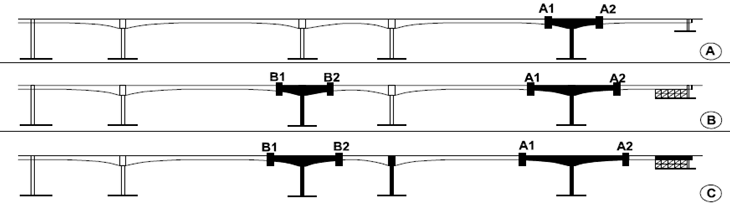 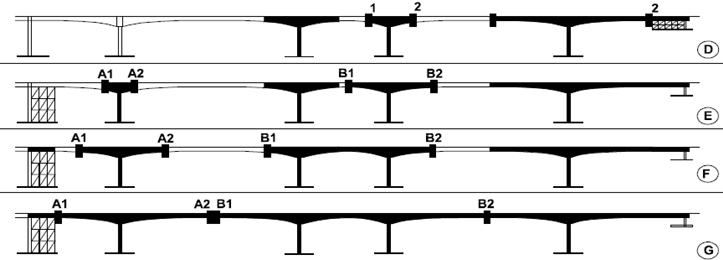 155
(IPR 698)
PROCESSOS CONSTRUTIVOS DE PONTES
Balanços sucessivos:

“O mesmo processo é aplicado aos vãos vizinhos, de forma que os momentos fletores de desequilíbrio são relativamente pequenos e os dispositivos de engastamento no apoio, sempre exigidos no processo, ainda que provisórios, podem ser projetados economica-mente.” (IPR 698)
156
PROCESSOS CONSTRUTIVOS DE PONTES
Balanços sucessivos:

“Quando os vãos dos balanços são desiguais, ou se pretende partir de um apoio para os seguintes em execução contínua, é usual a utilização de apoios provisórios intermedi-ários, ou estais ajustáveis ao desenvolvimento do vão, suportados por torres provisórias e ancoradas no apoio anterior.” (IPR 698)
157
PROCESSOS CONSTRUTIVOS DE PONTES
Balanços sucessivos – Aduelas pré-moldadas sustentadas por estais provisórios, 
pouco comum na
prática:
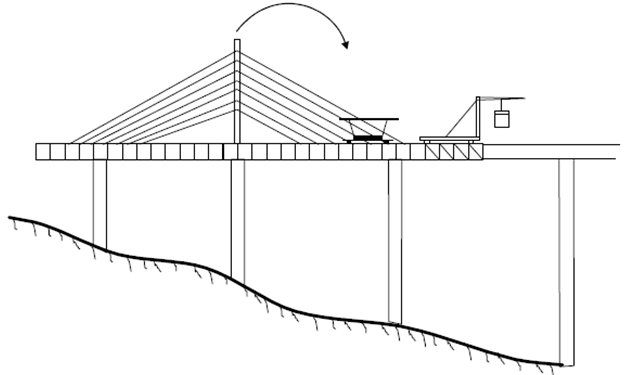 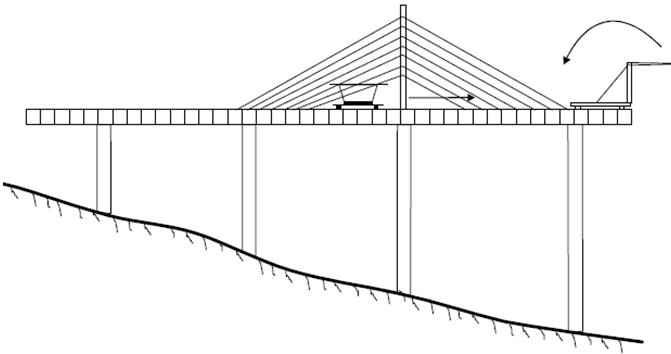 158
(IPR 698)
PROCESSOS CONSTRUTIVOS DE PONTES
Balanços sucessivos:

“É possível executar os vãos continuamente, sem obedecer à simetria em relação aos diversos apoios, através de solução em estais provisórios; esta solução tem sido aplicada a vãos da ordem de 50 metros.” (IPR 698)
159
PROCESSOS CONSTRUTIVOS DE PONTES
Balanços sucessivos:

“A ligação entre aduelas pré-moldadas é feita por meio de cabos de protensão, que podem ou não fazer parte da cablagem definitiva do trecho, e com o auxílio de cola polimerizável à base de resina epoxi, aplicada às juntas dos elementos a serem ligados.” (IPR 698)
160
PROCESSOS CONSTRUTIVOS DE PONTES
Balanços sucessivos:

“A cola tem como funções básicas lubrificar e compensar as imperfeições das juntas na fase de montagem e, após a polimerização, participar da resistência da junta aos esforços tangenciais e de compressão. Como a cola não apresenta resistência ao cisalhamento antes da polimerização, as juntas são projetadas de forma a transmitir esses esforços através de chavetas de cisalha-mento.” (IPR 698)
161
PROCESSOS CONSTRUTIVOS DE PONTES
Balanços sucessivos – Aduelas pré-moldadas:
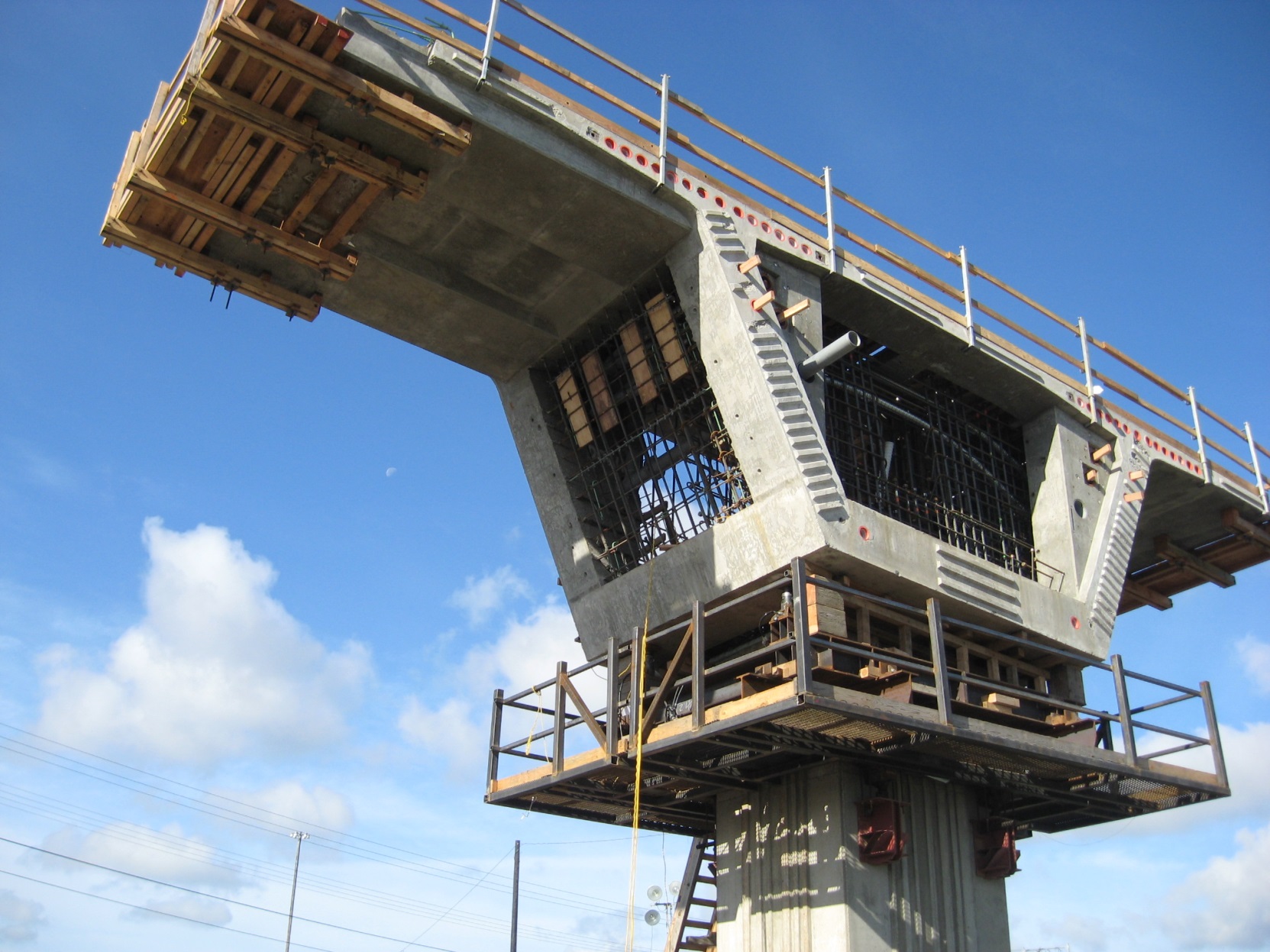 162
https://www.mcnarybergeron.com/project_highlights.php?id=20
PROCESSOS CONSTRUTIVOS DE PONTES
Balanços sucessivos:

“A tendência atual é de prover a superfície da junta de um entarugamento, regularmente espaçado, de forma a prescindir da resistência ao cisalhamento da cola, mesmo após a polimerização.” (IPR 698)
163
PROCESSOS CONSTRUTIVOS DE PONTES
Balanços sucessivos:

“Parte, ou a totalidade dos cabos definitivos, podem ser enfiados posteriormente e proten-didos em saliências das aduelas, fora das juntas, permitindo maior rendimento e independência das operações de montagem e de protensão definitiva. Essa, por sua vez, e também a operação de injeção dos cabos, podem, assim, ser efetuadas no interior do caixão, com maior conforto, segurança e controle.” (IPR 698)
164
PROCESSOS CONSTRUTIVOS DE PONTES
Balanços sucessivos:

“A montagem das aduelas pré-moldadas pode ser feita através de diversos processos, adequados às condições particulares de cada local de implantação. Em geral, os dispo-sitivos de posicionamento se apoiam sobre a parte da estrutura já concluída e, em muitos casos, necessitam de apoios provisórios auxiliares.” (IPR 698)
165
PROCESSOS CONSTRUTIVOS DE PONTES
Balanços sucessivos – Segmentos moldados in loco:
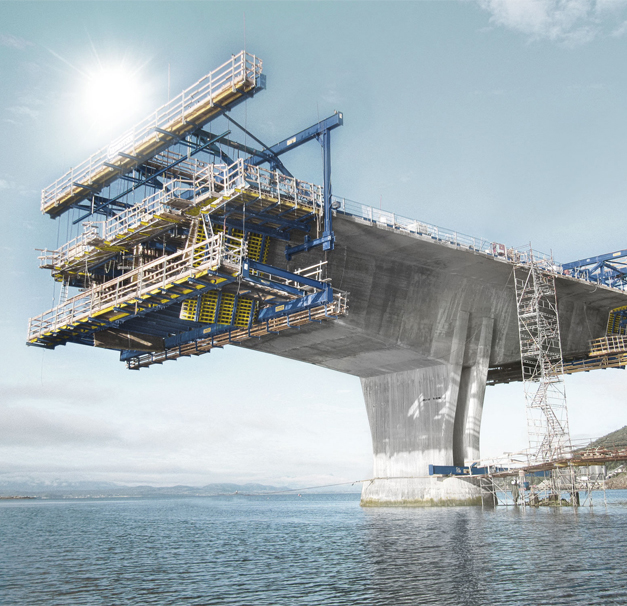 166
http://www.doka.com/br/references/europe/Tverlandsbrua_-_Norwegen
PROCESSOS CONSTRUTIVOS DE PONTES
Balanços sucessivos – Segmentos moldados in loco:
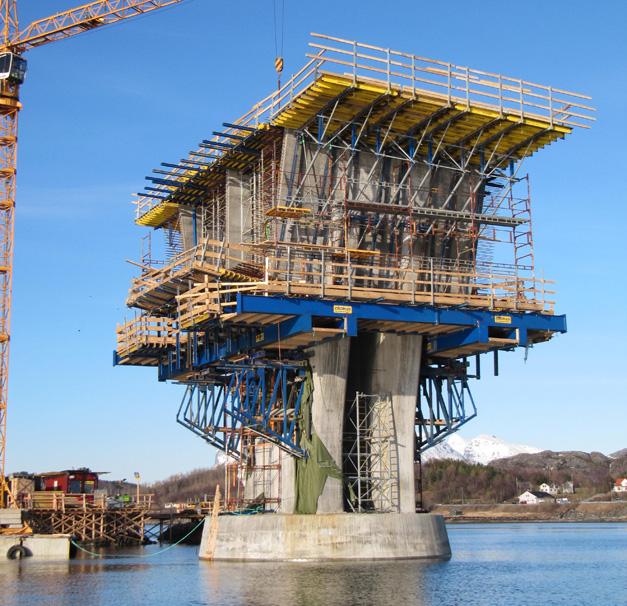 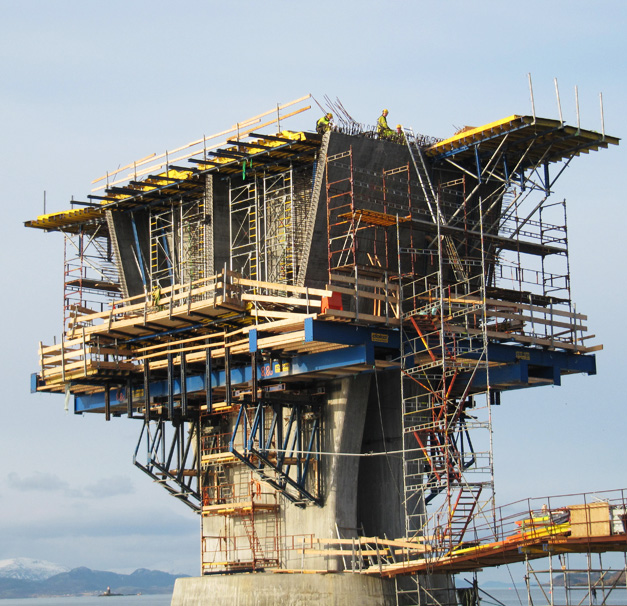 http://www.doka.com/br/references/europe/Tverlandsbrua_-_Norwegen
167
PROCESSOS CONSTRUTIVOS DE PONTES
Balanços sucessivos – Segmentos moldados in loco:
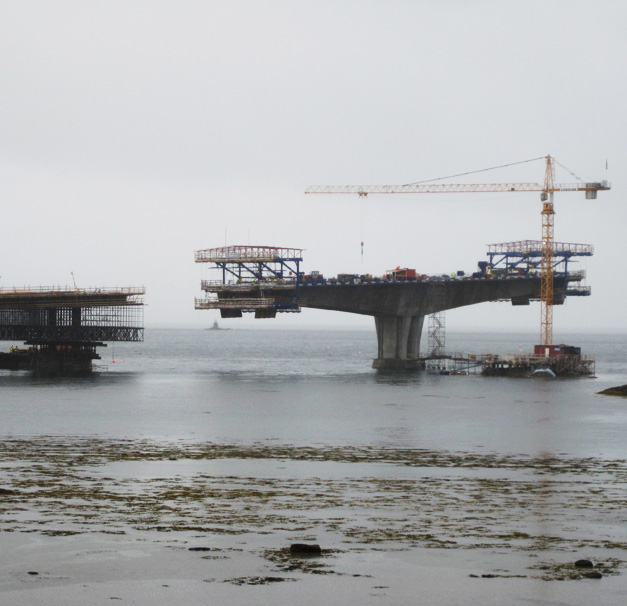 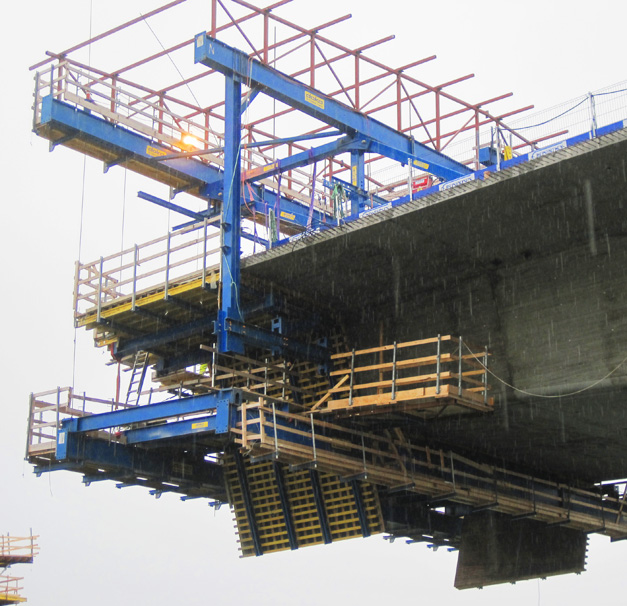 http://www.doka.com/br/references/europe/Tverlandsbrua_-_Norwegen
168
PROCESSOS CONSTRUTIVOS DE PONTES
Balanços sucessivos – Segmentos moldados in loco:
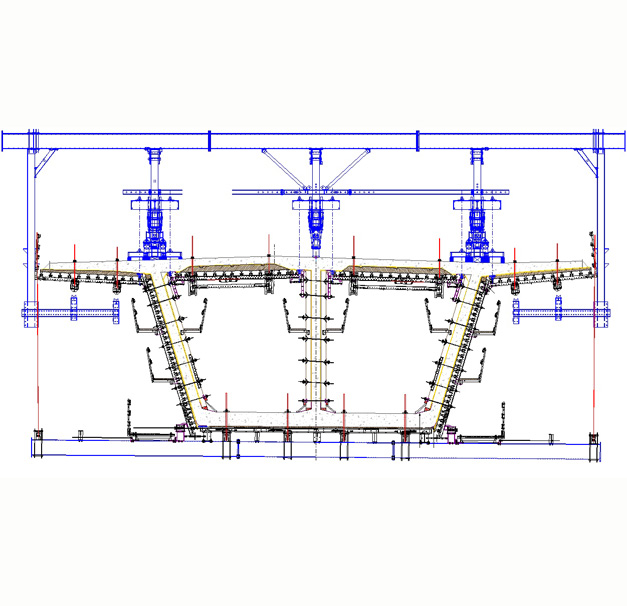 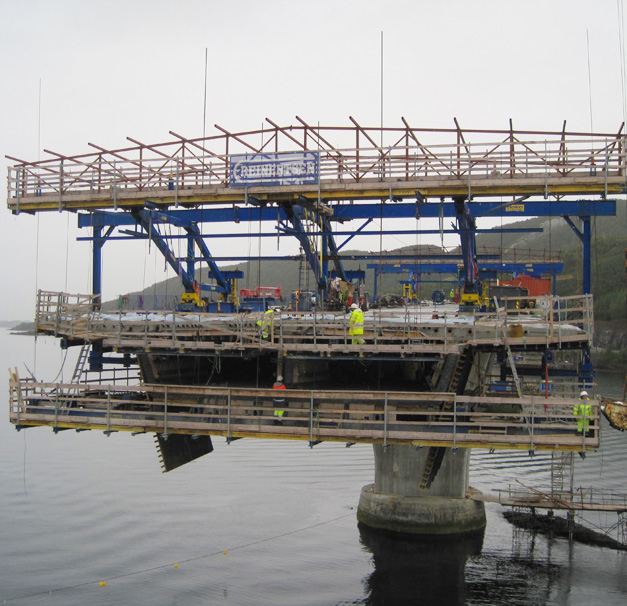 http://www.doka.com/br/references/europe/Tverlandsbrua_-_Norwegen
169
PROCESSOS CONSTRUTIVOS DE PONTES
Balanços sucessivos – Segmentos moldados in loco:
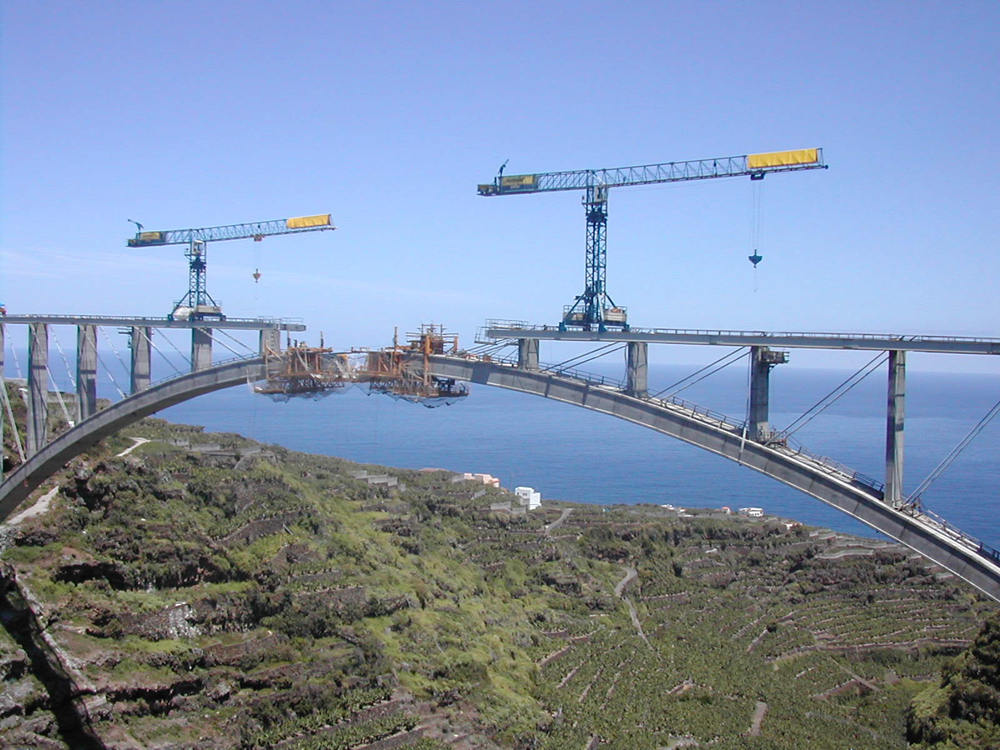 http://www.ulmaconstruction.com.br/pt-br/formas-e-escoramentos/formas-e-escoramentos-pontes/carro-avanco-inferior-cvi
170
PROCESSOS CONSTRUTIVOS DE PONTES
Balanços sucessivos – Segmentos moldados in loco:
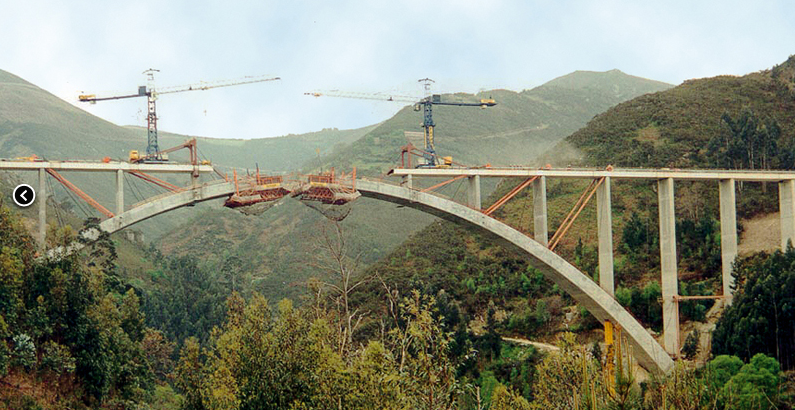 http://www.ulmaconstruction.com.br/pt-br/formas-e-escoramentos/formas-e-escoramentos-pontes/carro-avanco-inferior-cvi
171
PROCESSOS CONSTRUTIVOS DE PONTES
Balanços sucessivos – Segmentos moldados in loco:
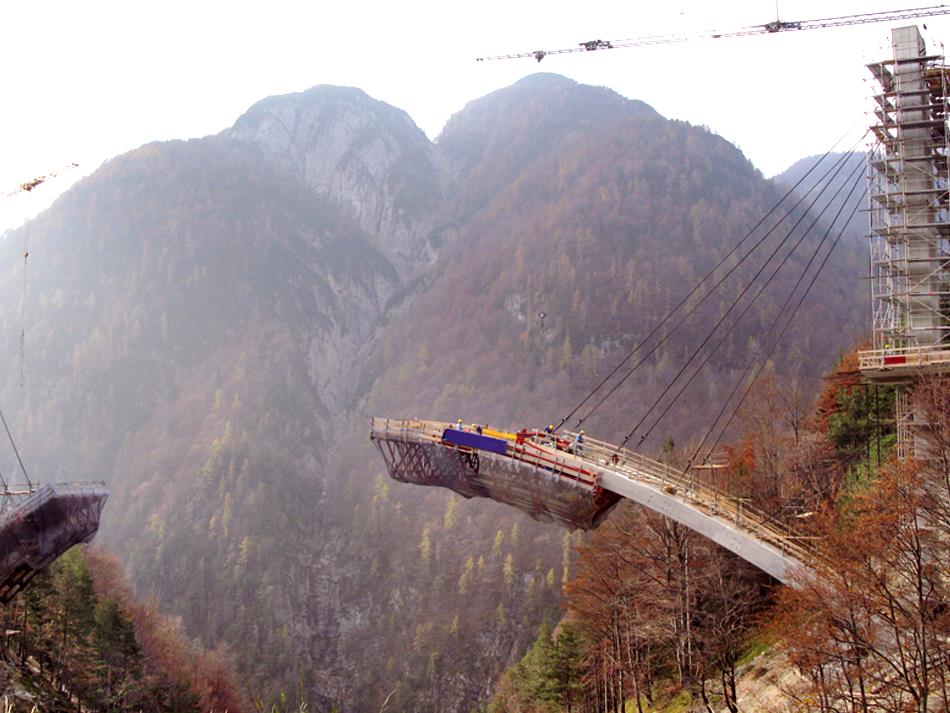 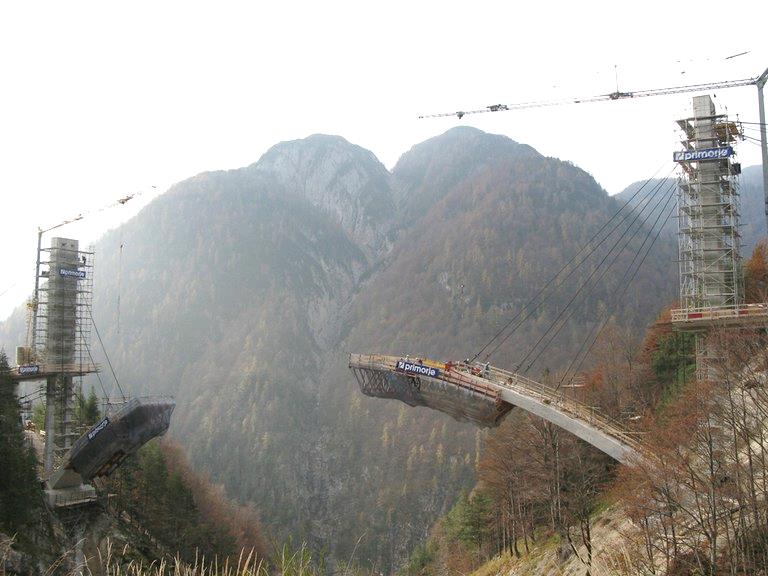 http://www.ulmaconstruction.com.br/pt-br/projetos/pontes-viadutos/ponte-arco-sobre-rio-mangart-eslovenia
172
PROCESSOS CONSTRUTIVOS DE PONTES
Balanços sucessivos – Segmentos moldados in loco:
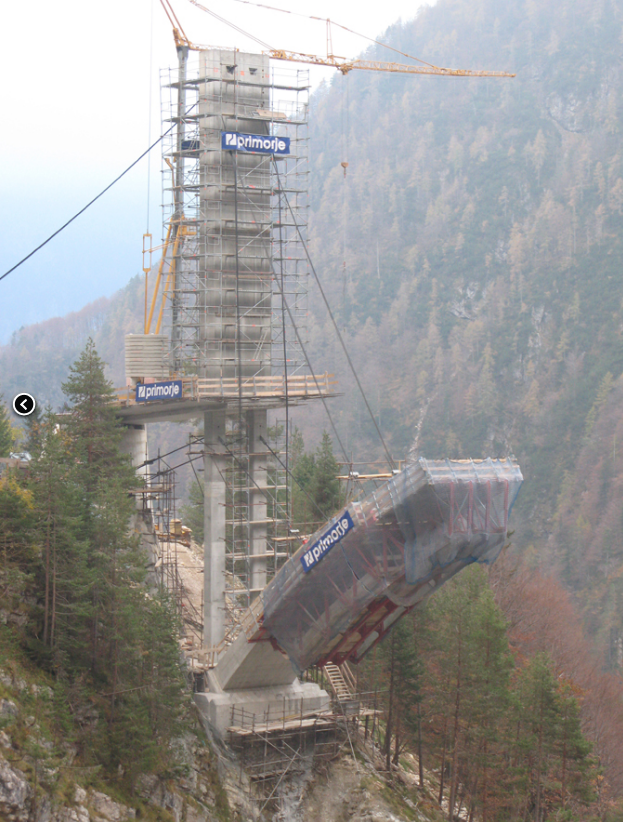 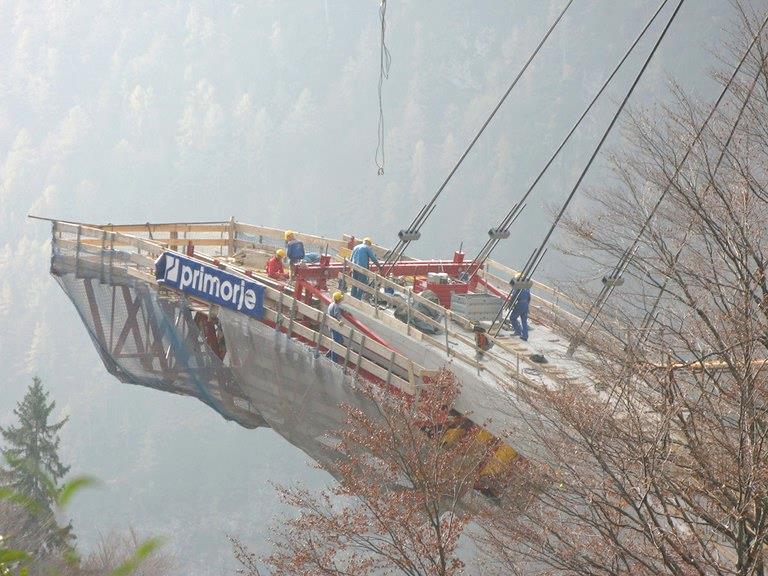 http://www.ulmaconstruction.com.br/pt-br/projetos/pontes-viadutos/ponte-arco-sobre-rio-mangart-eslovenia
173
PROCESSOS CONSTRUTIVOS DE PONTES
Balanços sucessivos – Segmentos moldados in loco:
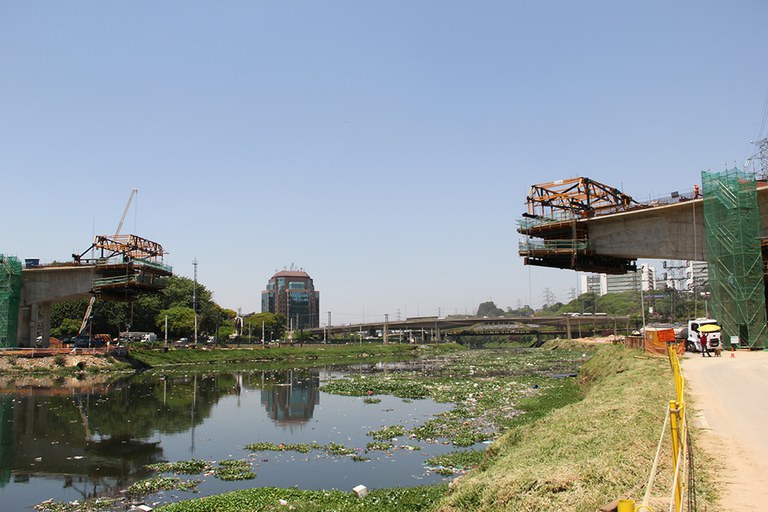 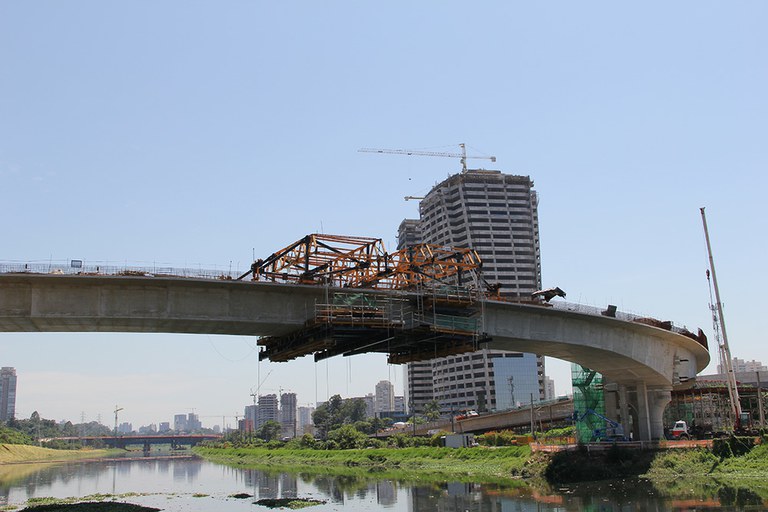 http://www.ulmaconstruction.com.br/pt-br/projetos/pontes-viadutos/ponte-itapaiuna-sao-paulo-brasil
174
PROCESSOS CONSTRUTIVOS DE PONTES
Balanços sucessivos – Segmentos moldados in loco:
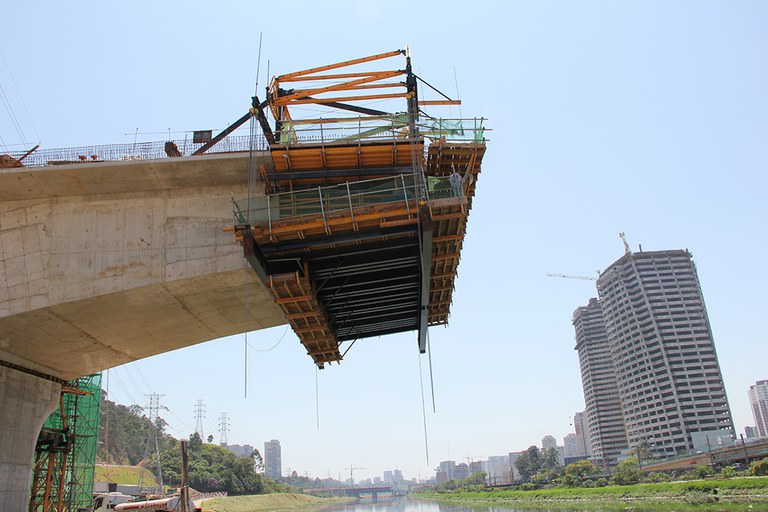 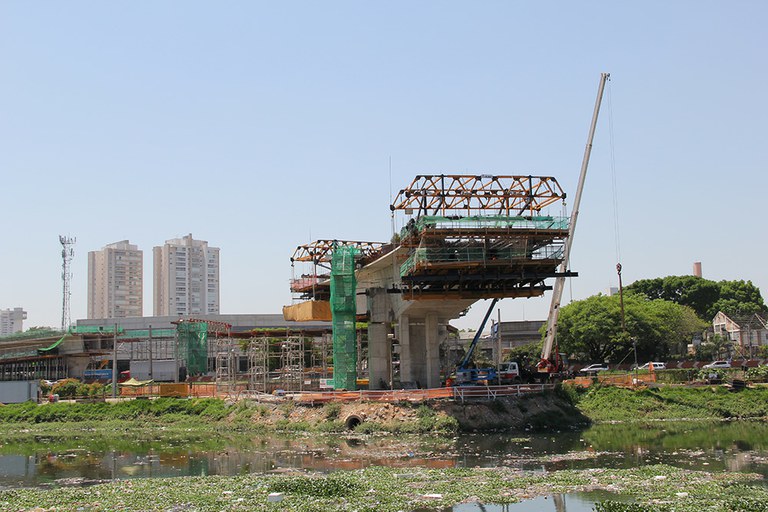 http://www.ulmaconstruction.com.br/pt-br/projetos/pontes-viadutos/ponte-itapaiuna-sao-paulo-brasil
175
PROCESSOS CONSTRUTIVOS DE PONTES
Balanços sucessivos – Segmentos moldados in loco:
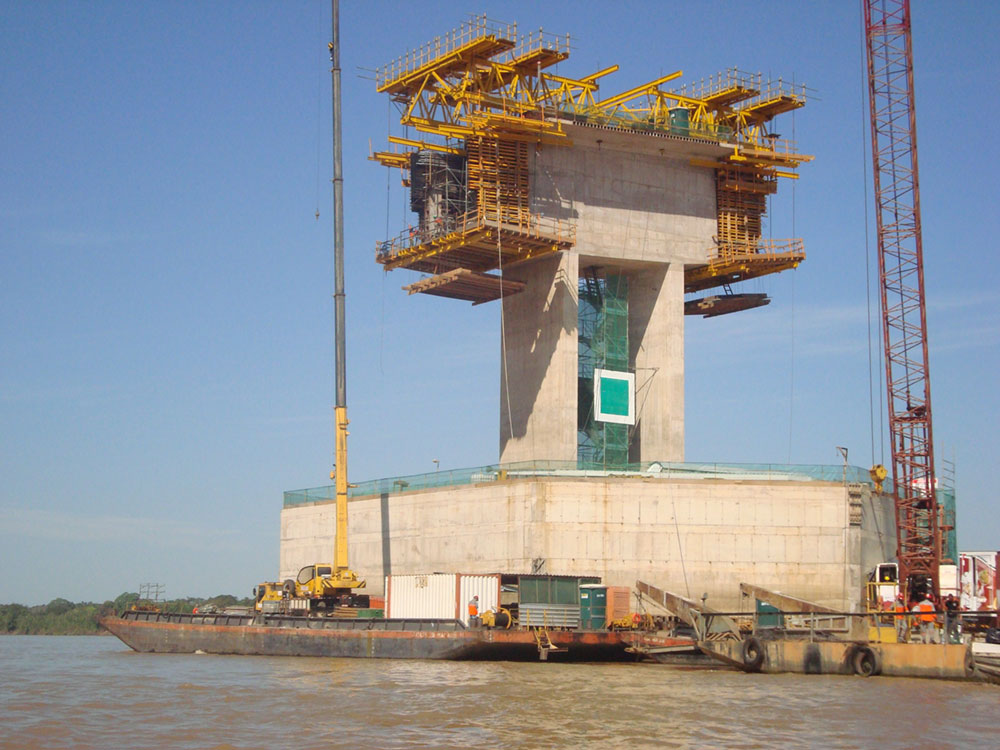 http://www.ulmaconstruction.com.br/pt-br/projetos/pontes-viadutos/ponte-rio-madeira-brasil
176
PROCESSOS CONSTRUTIVOS DE PONTES
Balanços sucessivos – Segmentos moldados in loco:
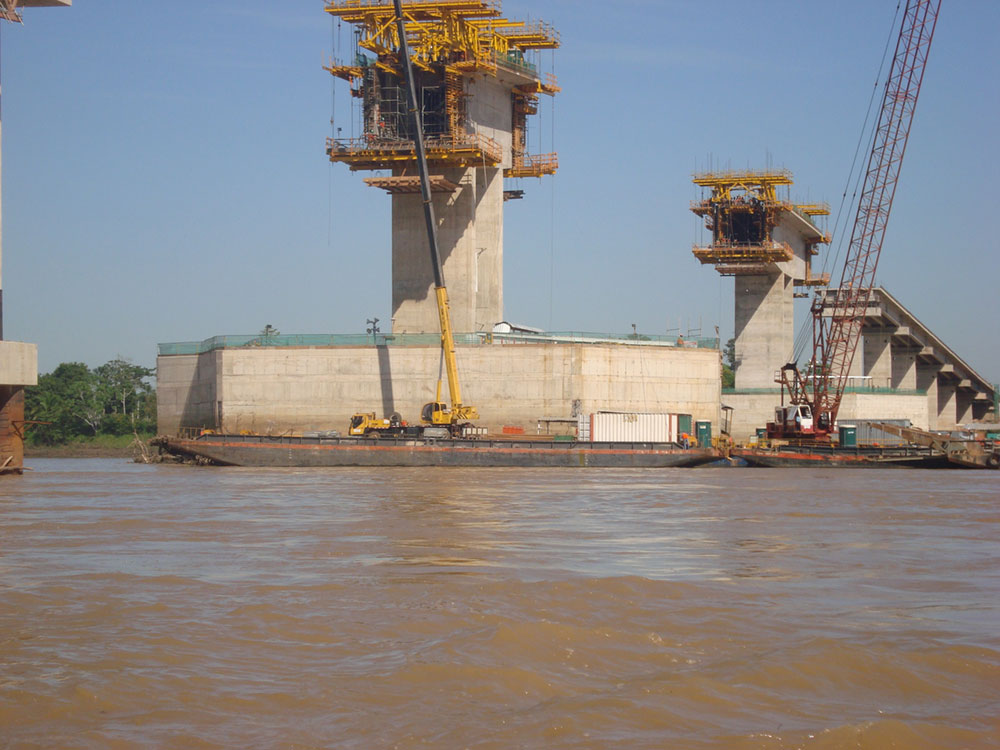 http://www.ulmaconstruction.com.br/pt-br/projetos/pontes-viadutos/ponte-rio-madeira-brasil
177
PROCESSOS CONSTRUTIVOS DE PONTES
Balanços sucessivos – Segmentos moldados in loco:
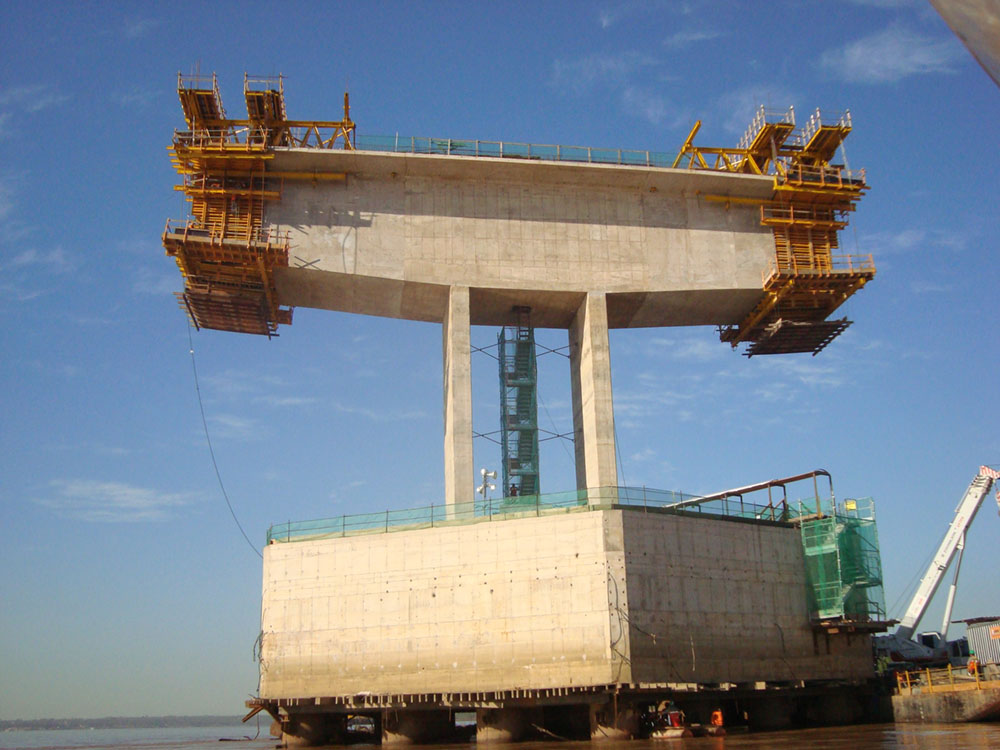 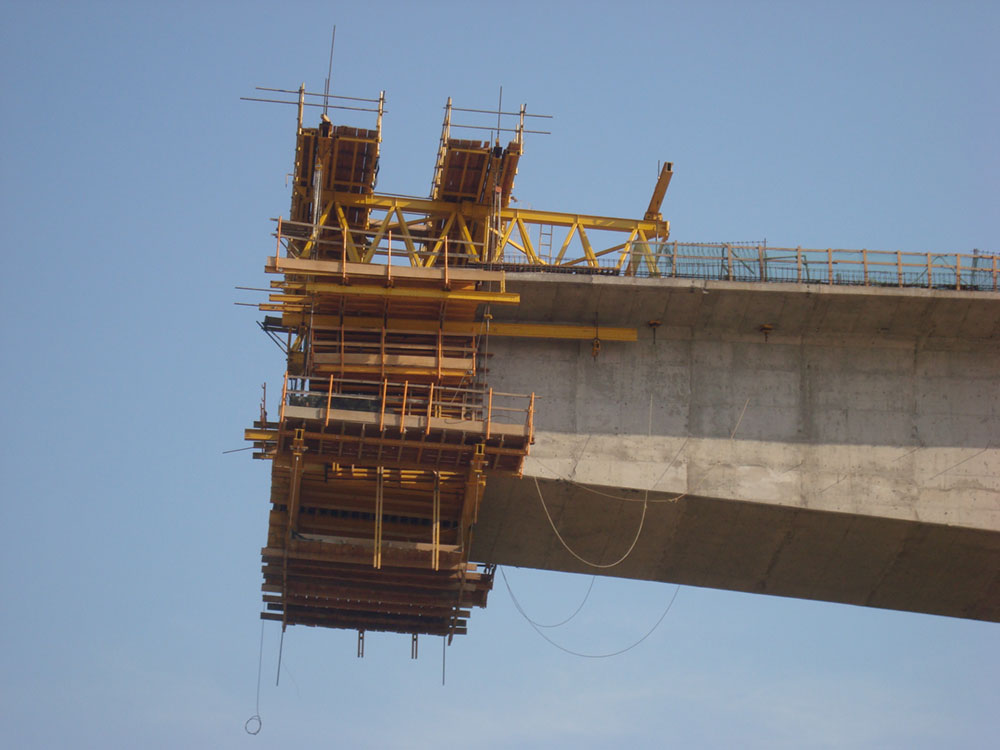 178
http://www.ulmaconstruction.com.br/pt-br/projetos/pontes-viadutos/ponte-rio-madeira-brasil
PROCESSOS CONSTRUTIVOS DE PONTES
Balanços sucessivos – Segmentos moldados in loco:
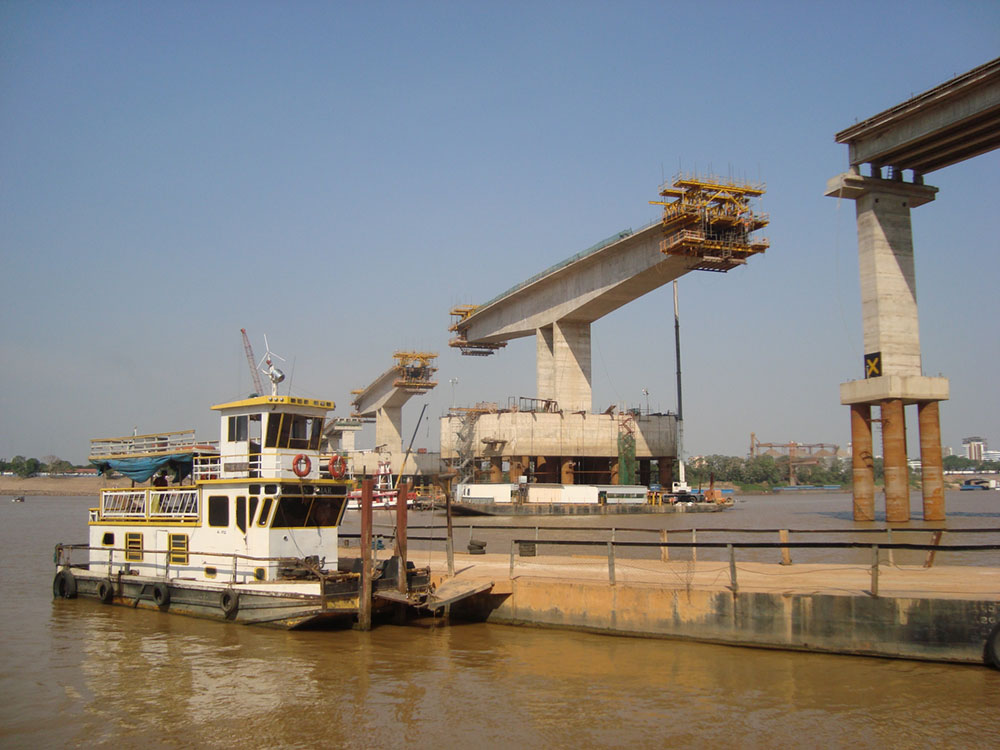 http://www.ulmaconstruction.com.br/pt-br/projetos/pontes-viadutos/ponte-rio-madeira-brasil
179
PROCESSOS CONSTRUTIVOS DE PONTES
Balanços sucessivos – Segmentos moldados in loco:
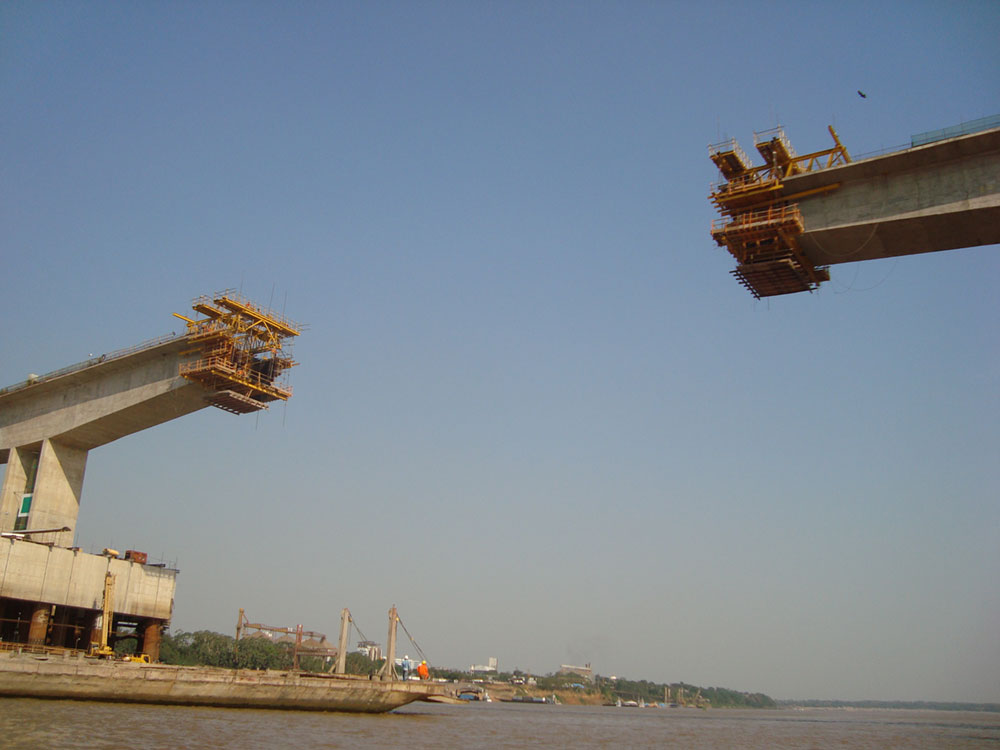 http://www.ulmaconstruction.com.br/pt-br/projetos/pontes-viadutos/ponte-rio-madeira-brasil
180
PROCESSOS CONSTRUTIVOS DE PONTES
Balanços sucessivos – Segmentos moldados in loco:
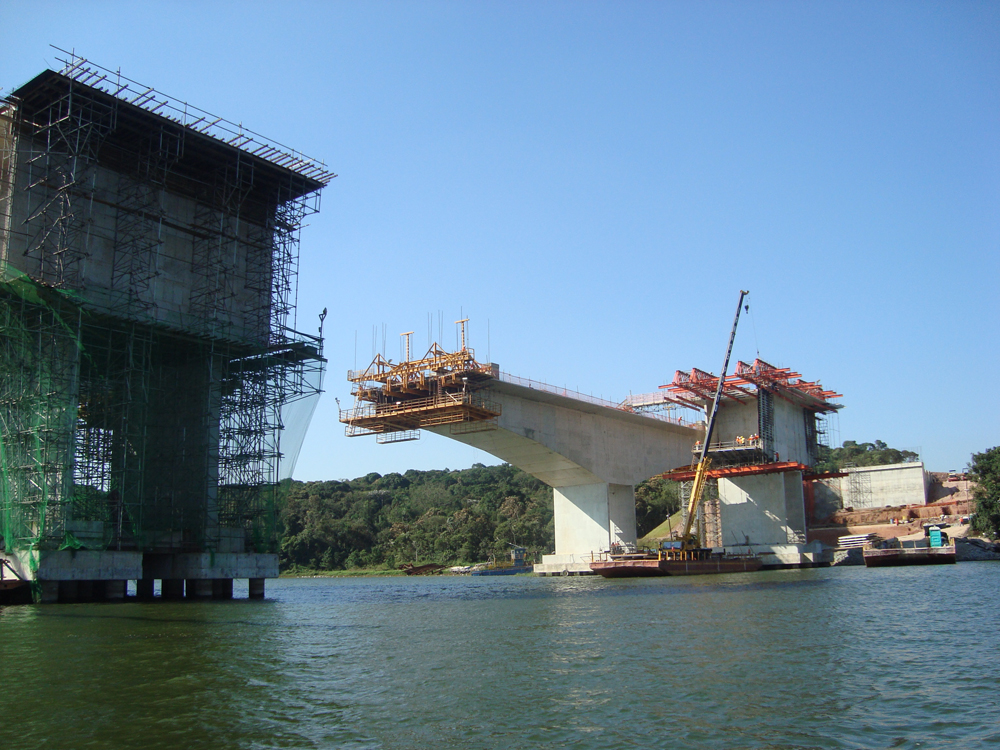 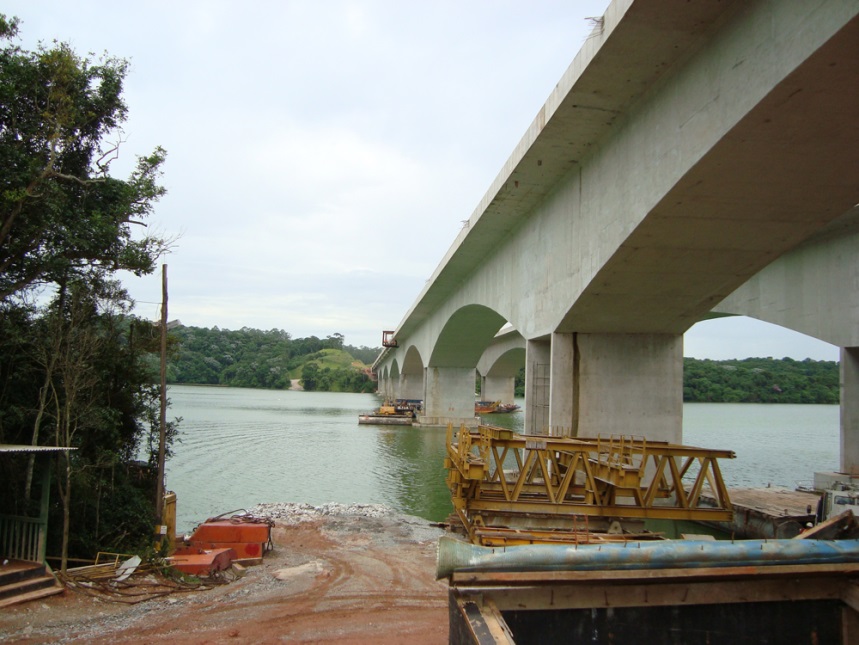 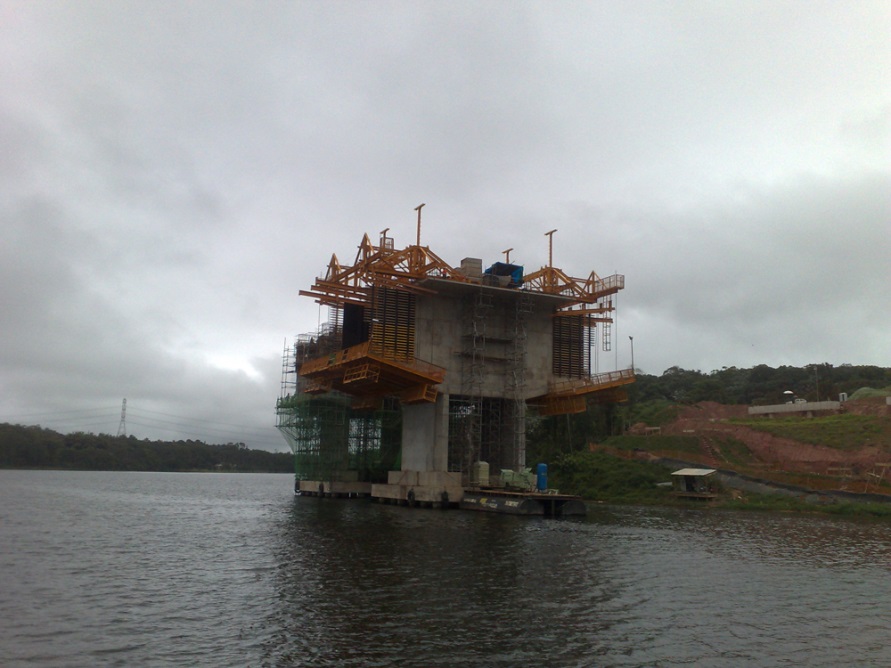 http://www.ulmaconstruction.com.br/pt-br/projetos/pontes-viadutos/rodoanel-mario-covas-brasil
181
PROCESSOS CONSTRUTIVOS DE PONTES
Balanços sucessivos – Segmentos moldados in loco:
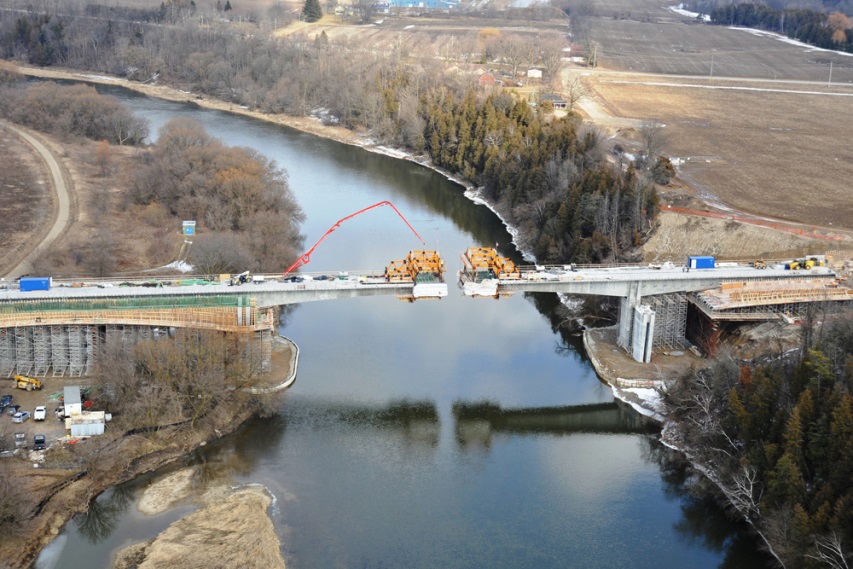 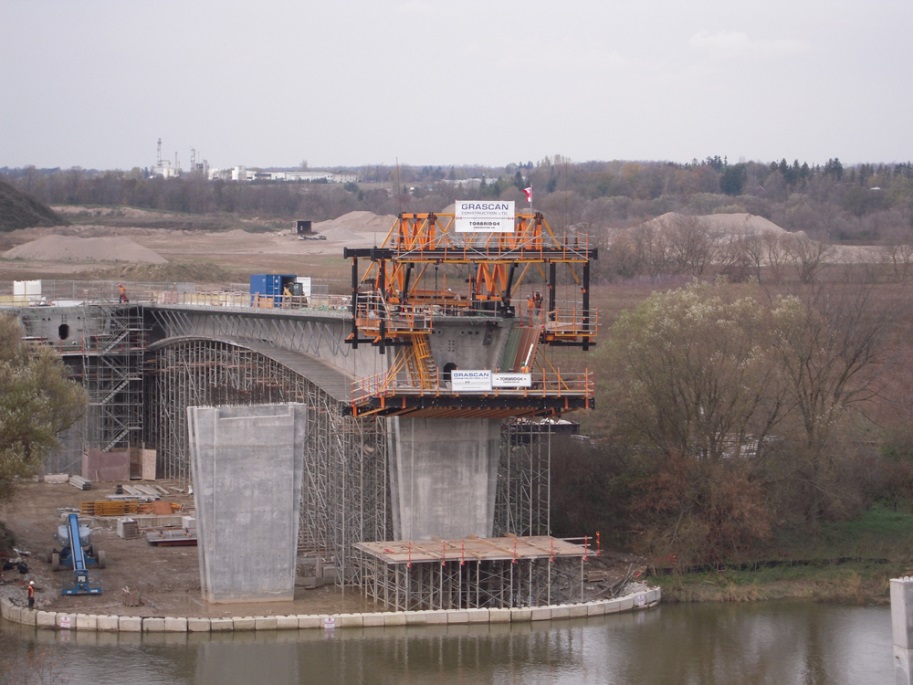 Balanço sucessivo – http://www.ulmaconstruction.com.br/pt-br/projetos/pontes-viadutos/ponte-rio-grand-canada
182
PROCESSOS CONSTRUTIVOS DE PONTES
Balanços sucessivos – Segmentos moldados in loco:
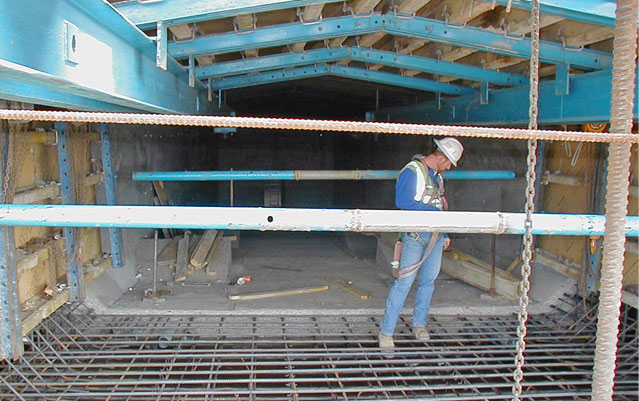 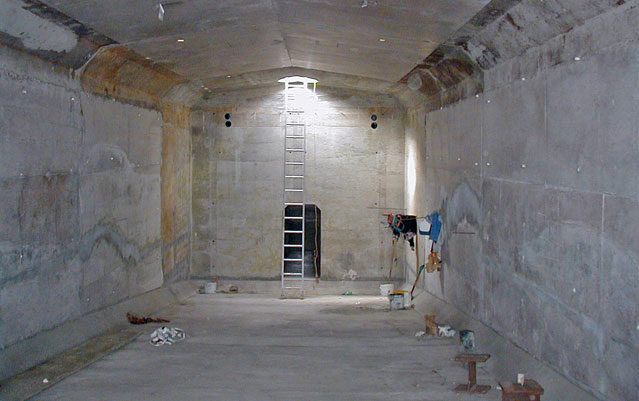 http://www.summit-eng-group.com/projects/segmental_bridge_construction_engineering/quintana.html
183
PROCESSOS CONSTRUTIVOS DE PONTES
Balanços sucessivos – Segmentos moldados in loco:
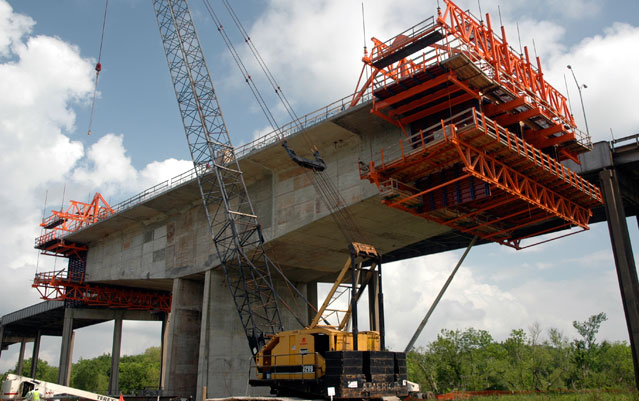 http://www.summit-eng-group.com/projects/segmental_bridge_construction_engineering/trinity.html
184
PROCESSOS CONSTRUTIVOS DE PONTES
Balanços sucessivos – Segmentos moldados in loco (Rodoanel/SP):
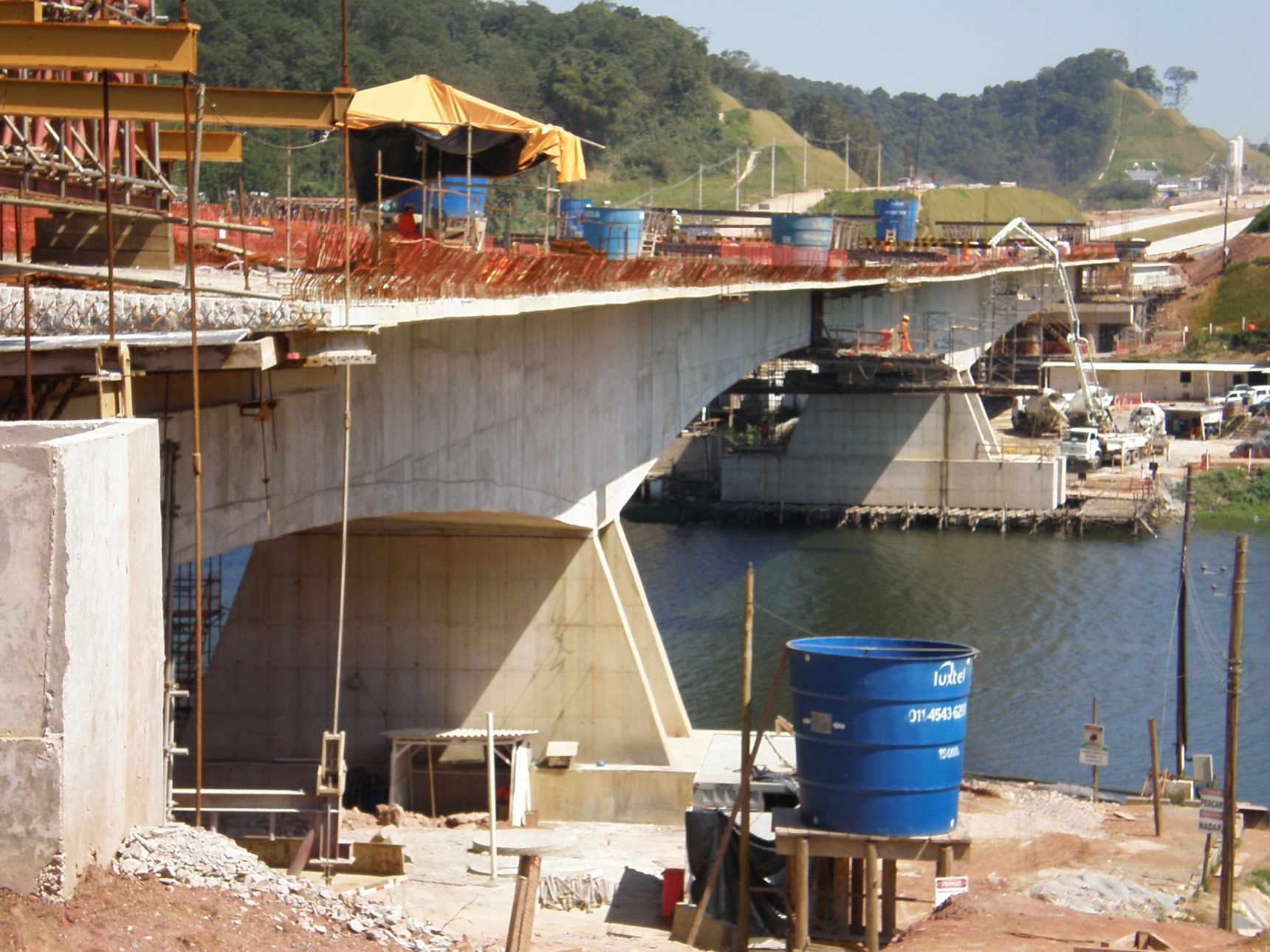 185
(Fotografia do autor)
PROCESSOS CONSTRUTIVOS DE PONTES
Balanços sucessivos – Segmentos moldados in loco (Rodoanel/SP):
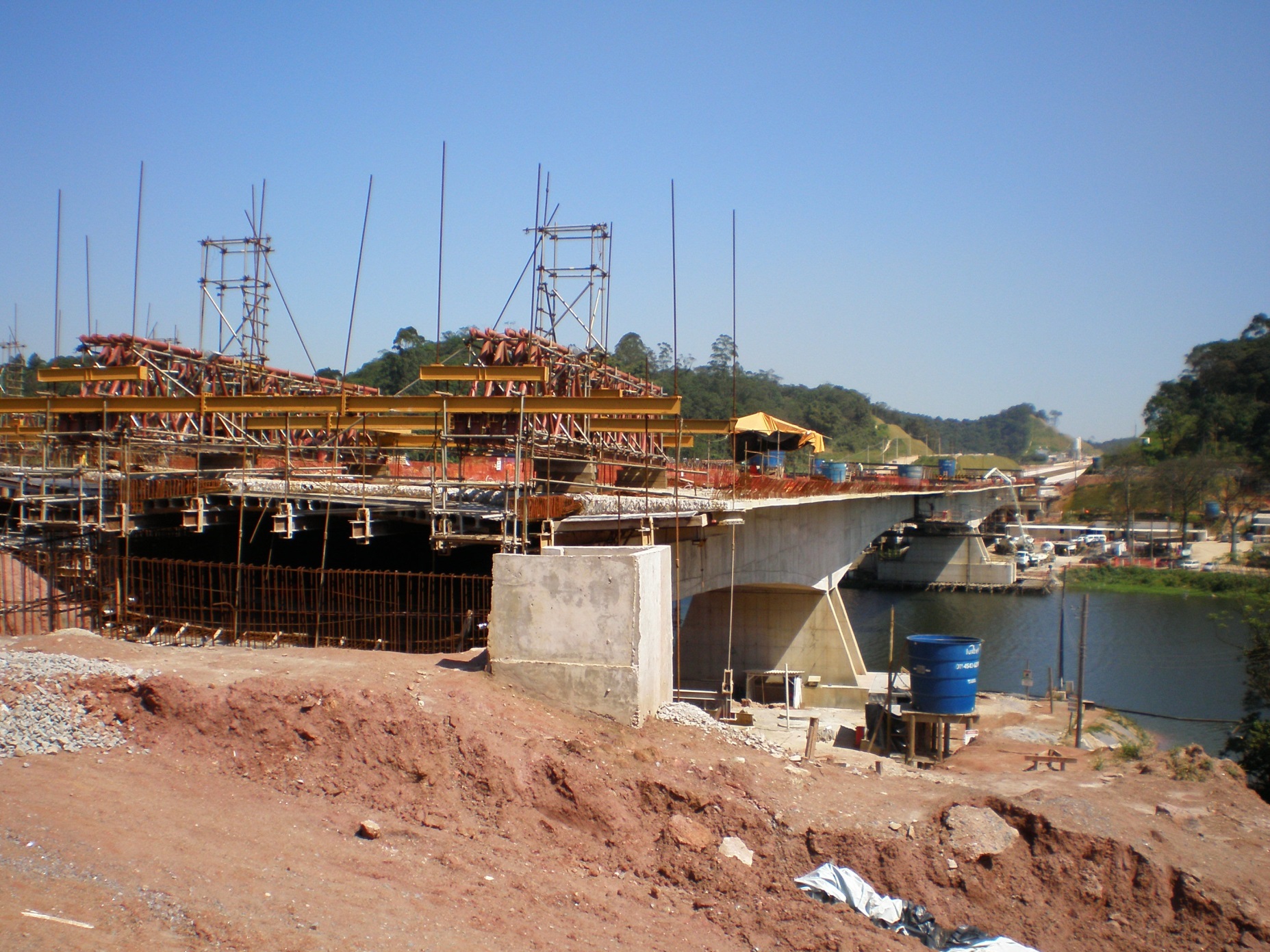 (Fotografia do autor)
186
PROCESSOS CONSTRUTIVOS DE PONTES
Balanços sucessivos – Segmentos moldados in loco (Rodoanel/SP):
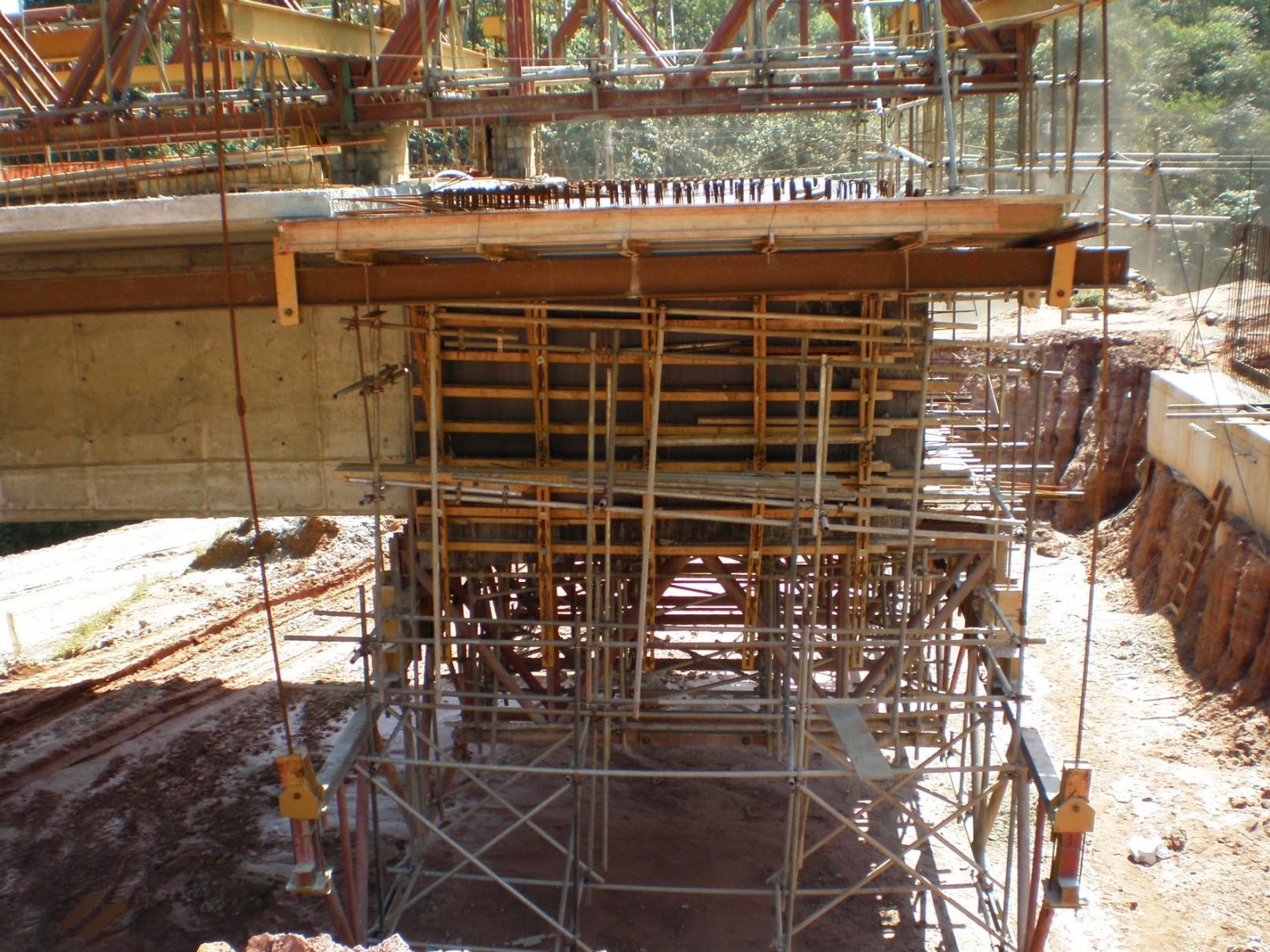 187
(Fotografia do autor)
PROCESSOS CONSTRUTIVOS DE PONTES
Balanços sucessivos – Segmentos moldados in loco (Rodoanel/SP):
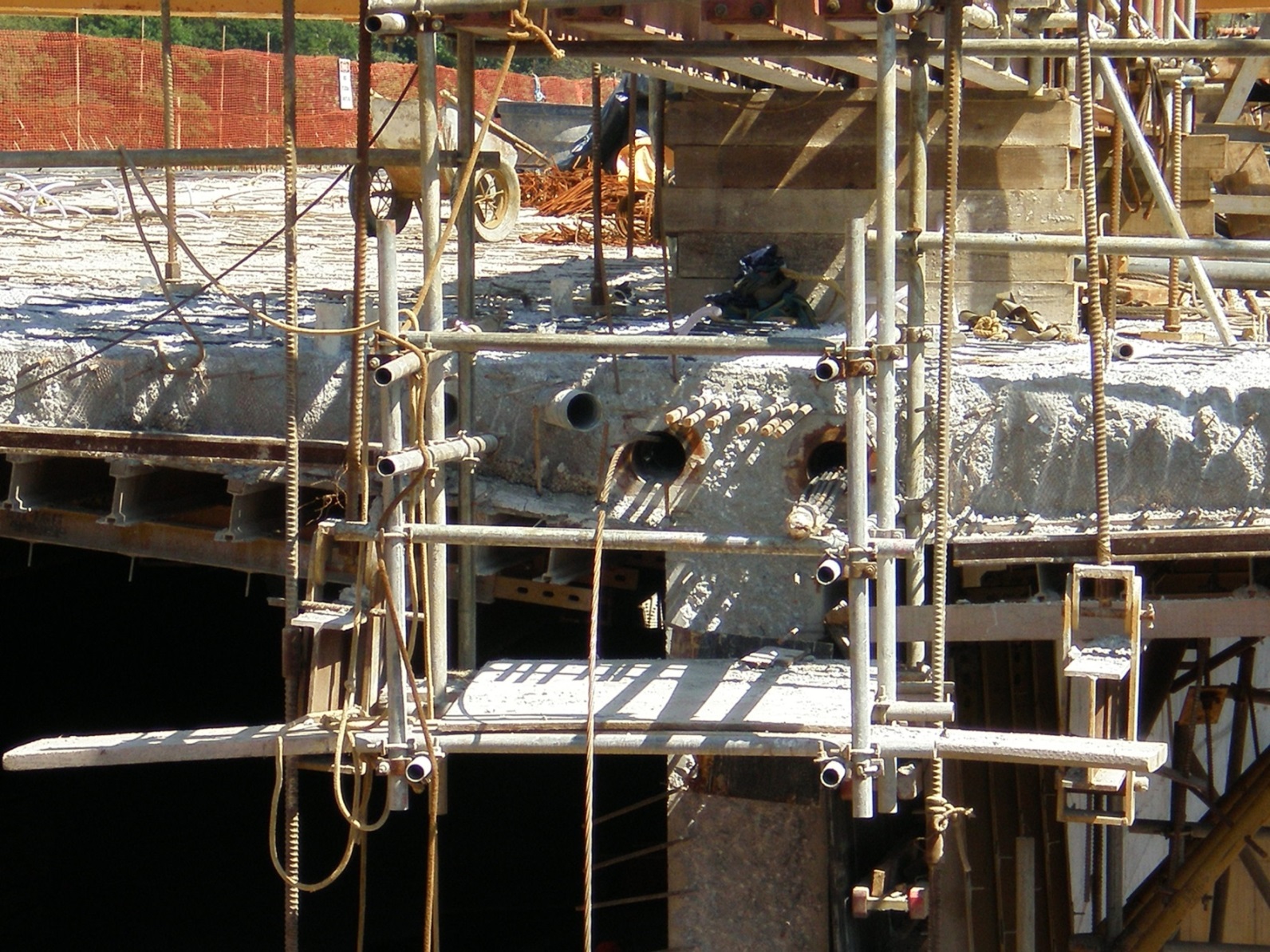 188
(Fotografia do autor)
PROCESSOS CONSTRUTIVOS DE PONTES
Balanços sucessivos – Segmentos moldados in loco (Rodoanel/SP):
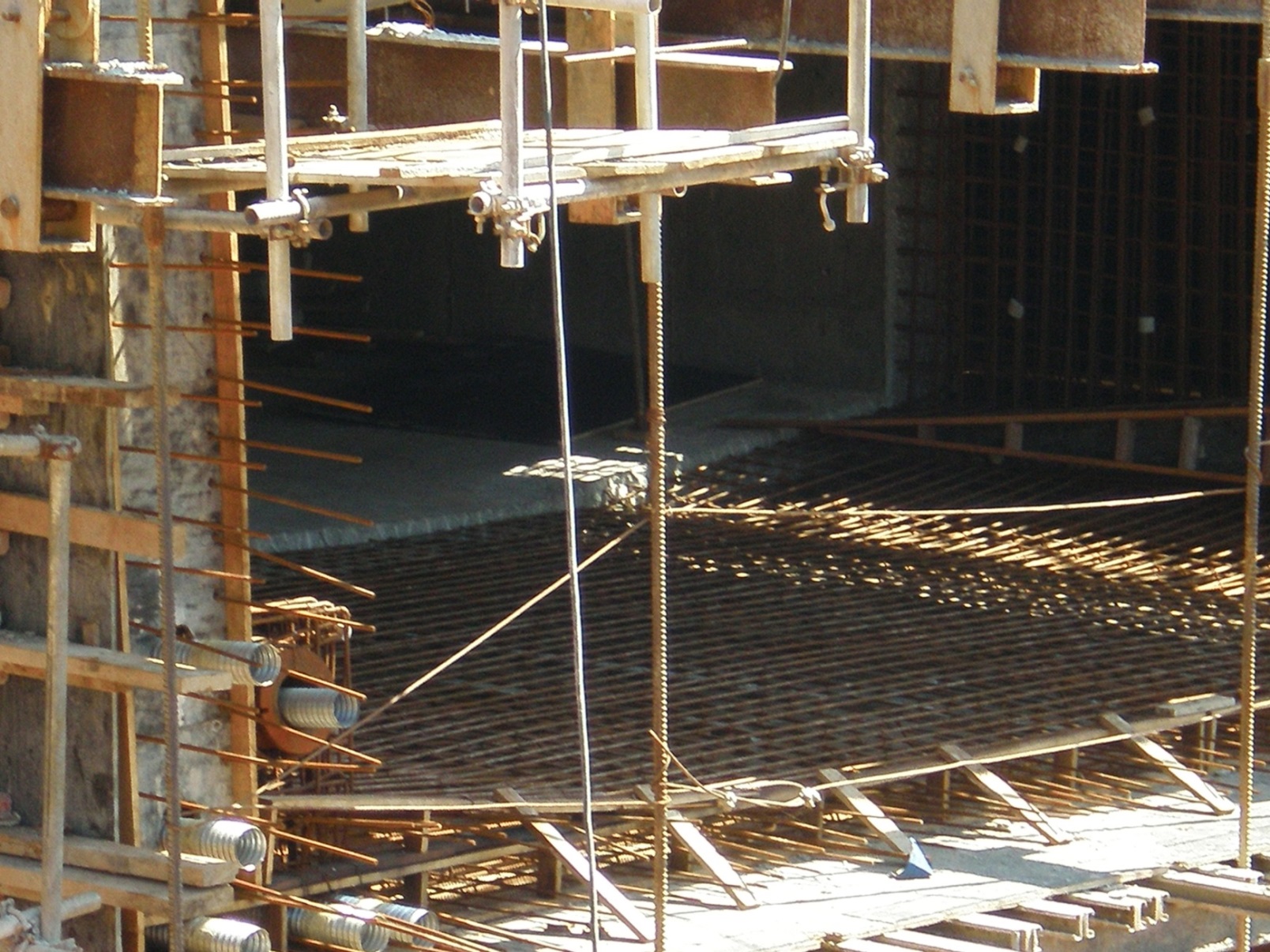 189
(Fotografia do autor)
PROCESSOS CONSTRUTIVOS DE PONTES
Balanços sucessivos – Segmentos moldados in loco (Rodoanel/SP):
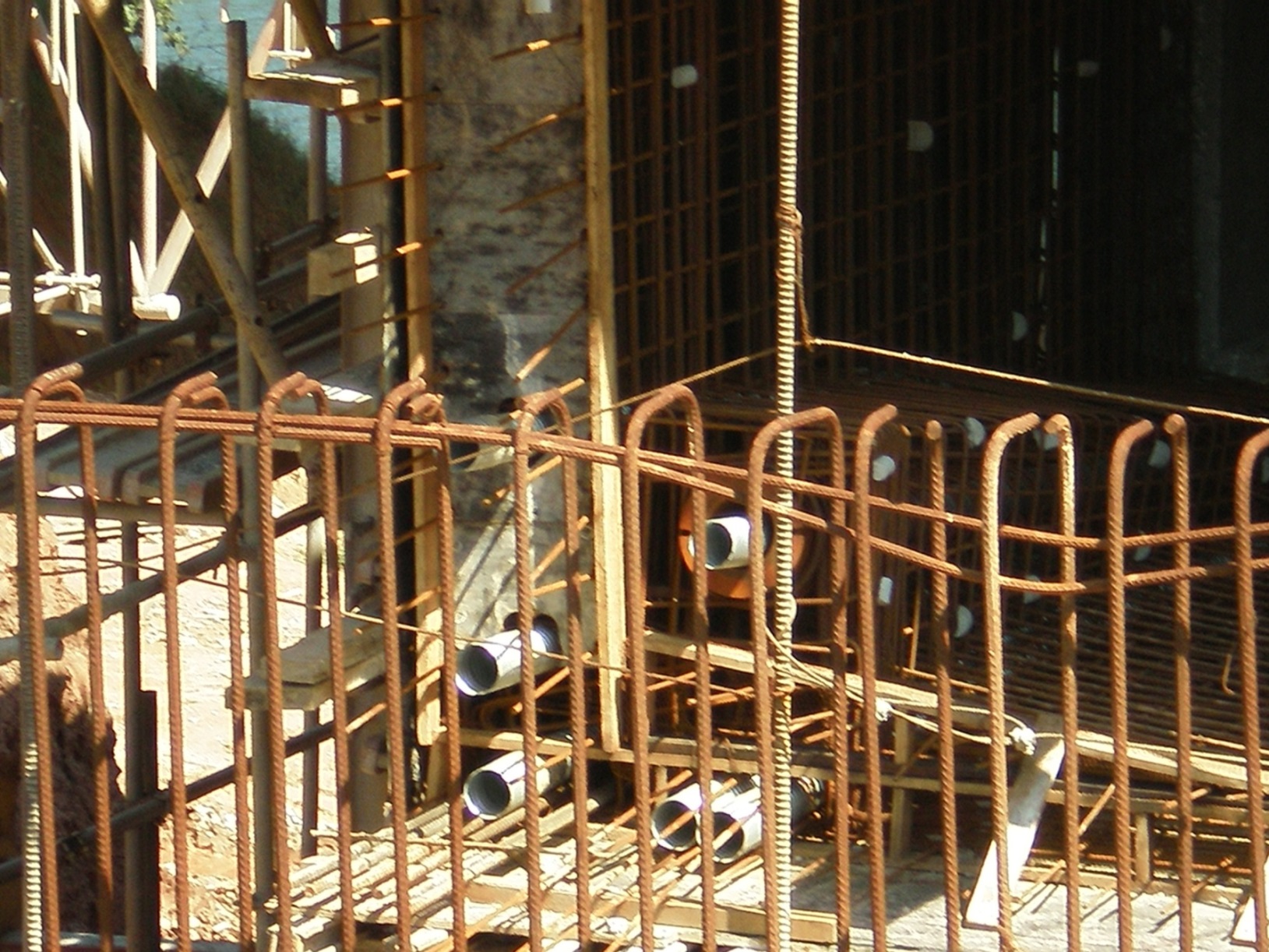 190
(Fotografia do autor)
PROCESSOS CONSTRUTIVOS DE PONTES
Balanços sucessivos – Segmentos moldados in loco (Rodoanel/SP):
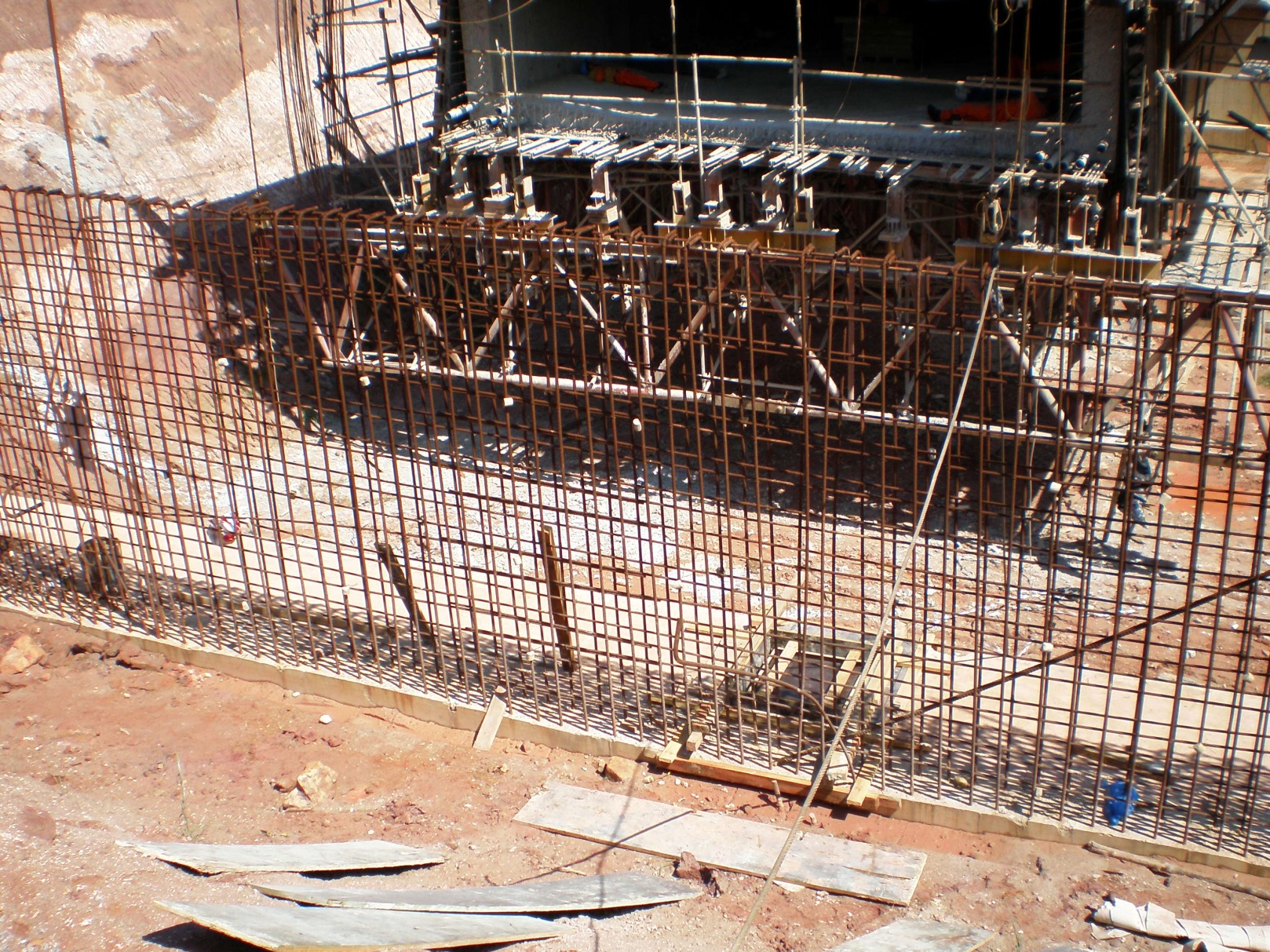 191
(Fotografia do autor)
PROCESSOS CONSTRUTIVOS DE PONTES
Balanços sucessivos – Aduelas pré-moldadas:
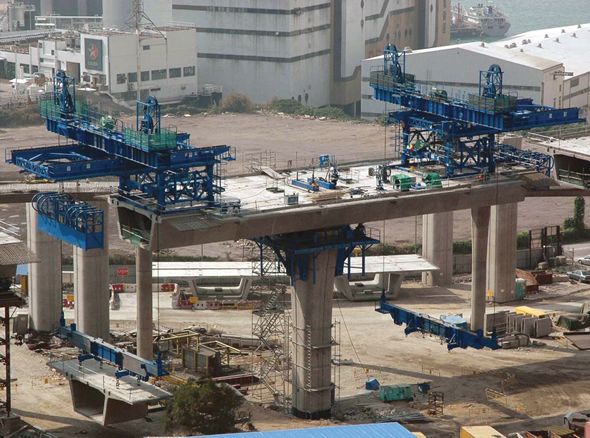 http://infraestruturaurbana.pini.com.br/solucoes-tecnicas/20/artigo271660-1.aspx
192
PROCESSOS CONSTRUTIVOS DE PONTES
Balanços sucessivos – Aduelas pré-moldadas:
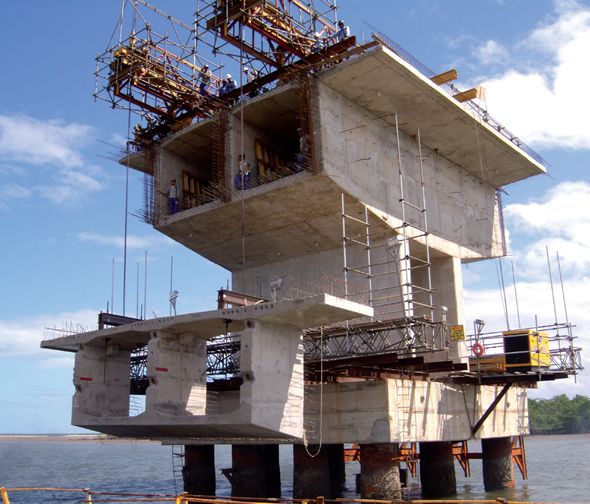 http://infraestruturaurbana.pini.com.br/solucoes-tecnicas/20/artigo271660-4.aspx
193
PROCESSOS CONSTRUTIVOS DE PONTES
Balanços sucessivos:
https://www.youtube.com/watch?v=EMBMZXM-wXM

https://www.youtube.com/watch?v=If7MS7ygzcY&t=279s

https://www.youtube.com/watch?v=bag9uIJTJKc

https://www.youtube.com/watch?v=RFMazS96wXY

https://www.youtube.com/watch?v=H9m0CldpKeE

https://www.youtube.com/watch?v=9gfEd17euQQ

https://www.youtube.com/watch?v=LUgOuqD67s4
194
PROCESSOS CONSTRUTIVOS DE PONTES
Lançamentos por incrementos modulados
(deslocamentos progressivos; ponte empur-rada)

Consiste na construir a ponte em segmentos pré-moldados, executados junto à cabeceira da ponte e, empurrar, após o concreto ter atingida a resistência necessária, para a posição definitiva, progressivamente.

Este processo é pouco aplicado.
195
PROCESSOS CONSTRUTIVOS DE PONTES
Lançamentos por incrementos modulados:

Cada segmento é executado em fôrmas fixas, concretado contra o anterior já concluído, o que permite continuidade das armaduras nas juntas. O deslocamento dos segmentos é feito com cilindros hidráulicos apoiados no encontro da ponte e sobre aparelhos de apoio deslizantes de teflon, situados nos pilares definitivos ou apoios intermediários provisó-rios (casos de grandes vãos e relação comprimento/vão é alta). (IPR 698)
196
PROCESSOS CONSTRUTIVOS DE PONTES
Deslocamentos progressivos (pré-moldada)
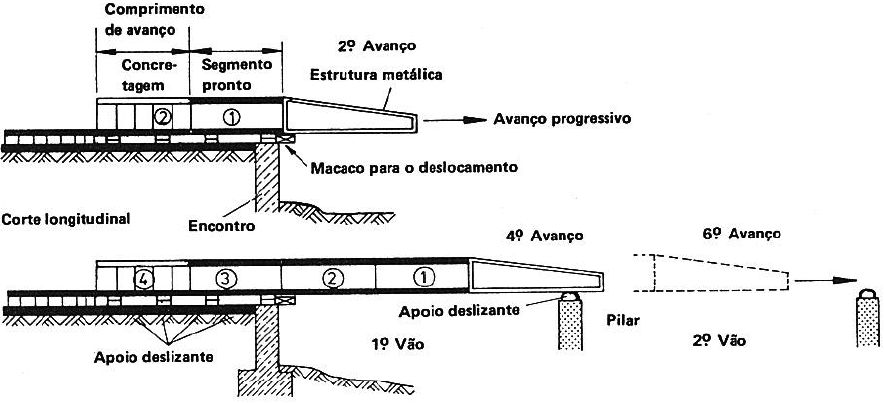 (LEONHARDT)
197
PROCESSOS CONSTRUTIVOS DE PONTES
Deslocamentos progressivos (pré-moldada)
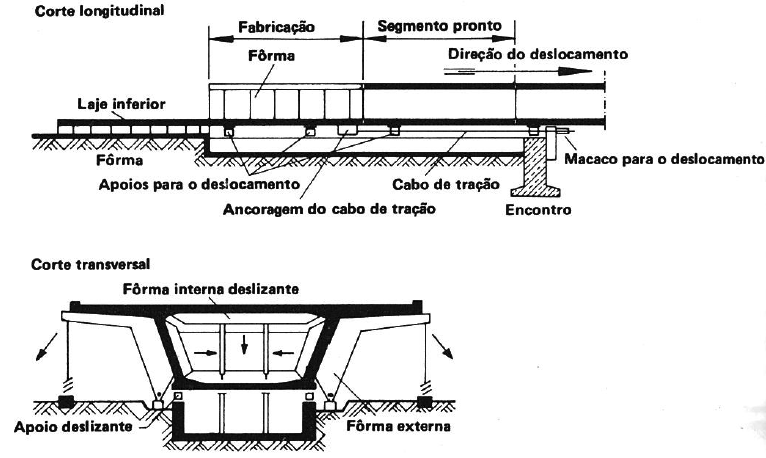 (LEONHARDT)
198
PROCESSOS CONSTRUTIVOS DE PONTES
Lançamentos por incrementos modulados:

Na fase construtiva a protensão dos segmen-tos é centrada, para limitar as tensões de tração, porque ao longo do deslocamento, cada trecho é submetido a momentos fletores alternados. É usual admitir tensões de tração nesta fase, mesmo para a protensão comple-ta. (IPR 698)
199
PROCESSOS CONSTRUTIVOS DE PONTES
Lançamentos por incrementos modulados:

Ao primeiro segmento é fixada uma treliça metálica de pequeno peso, que alcança os apoios antes dos segmentos, e reduz o momento fletor negativo do balanço. Após a estrutura atingir sua posição final, são pós-tracionados os cabos complementares desti-nados a absorver os esforços de utilização definitiva da estrutura e, normalmente, a estrutura é levantada para colocação dos aparelhos de apoio.  (IPR 698)
200
PROCESSOS CONSTRUTIVOS DE PONTES
Lançamentos por incrementos modulados:

O encontro que recebe os esforços dos cilindros hidráulicos deve ter grande capaci-dade de resistência a esforços horizontais, o que provoca, em muitos casos, a necessidade de atirantamento do encontro ou mesmo da estrutura auxiliar de suporte. (IPR 698)
201
PROCESSOS CONSTRUTIVOS DE PONTES
Lançamentos por incrementos modulados:

O processo de lançamento por incrementos modulados é econômico para vãos entre 30 e 60 m, em projetos cujos comprimentos excedam 150 m. Sua aplicação não se restringe a obras retas, podendo ser utilizado em estruturas curvas em planta ou elevação, com a única restrição de ser o raio de curvatura constante em toda a extensão da obra. (IPR 698)
202
PROCESSOS CONSTRUTIVOS DE PONTES
Lançamentos por incrementos modulados:

https://www.youtube.com/watch?v=dmCMCw_xraQ

https://www.youtube.com/watch?v=Euks1iUKoio

https://www.youtube.com/watch?v=S3Kf9e6JgF4

https://www.youtube.com/watch?v=oy8s_k5CaCA&t=1613s
203
PROCESSOS CONSTRUTIVOS DE PONTES
Mesoestrutura:

Dependendo principalmente da altura do pilar, sua execução pode ser:

a) peças pré-moldadas, em passarelas e obras de pequenos vãos;

(IPR 698)
204
PROCESSOS CONSTRUTIVOS DE PONTES
Mesoestrutura – Pilar pré-moldado:
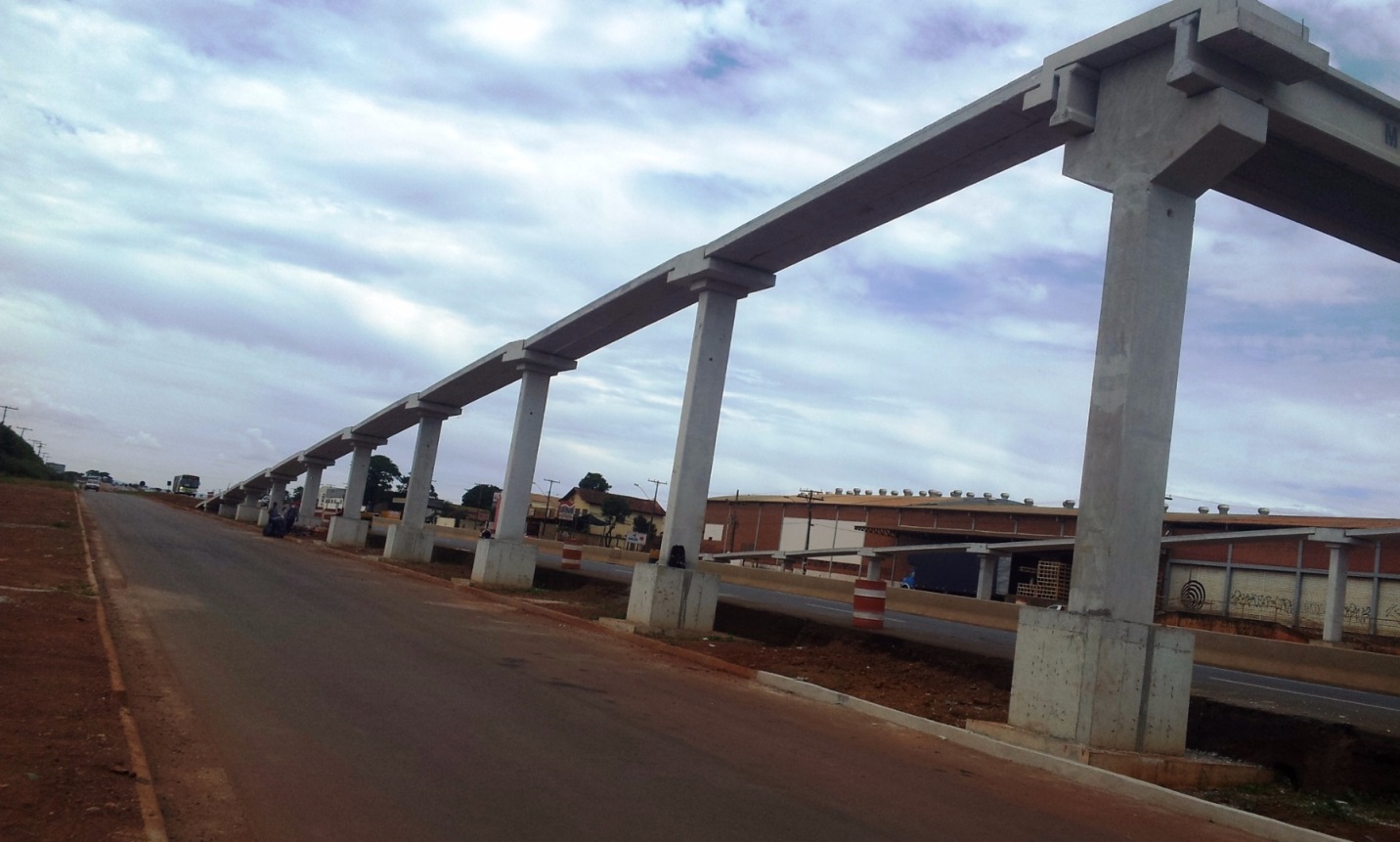 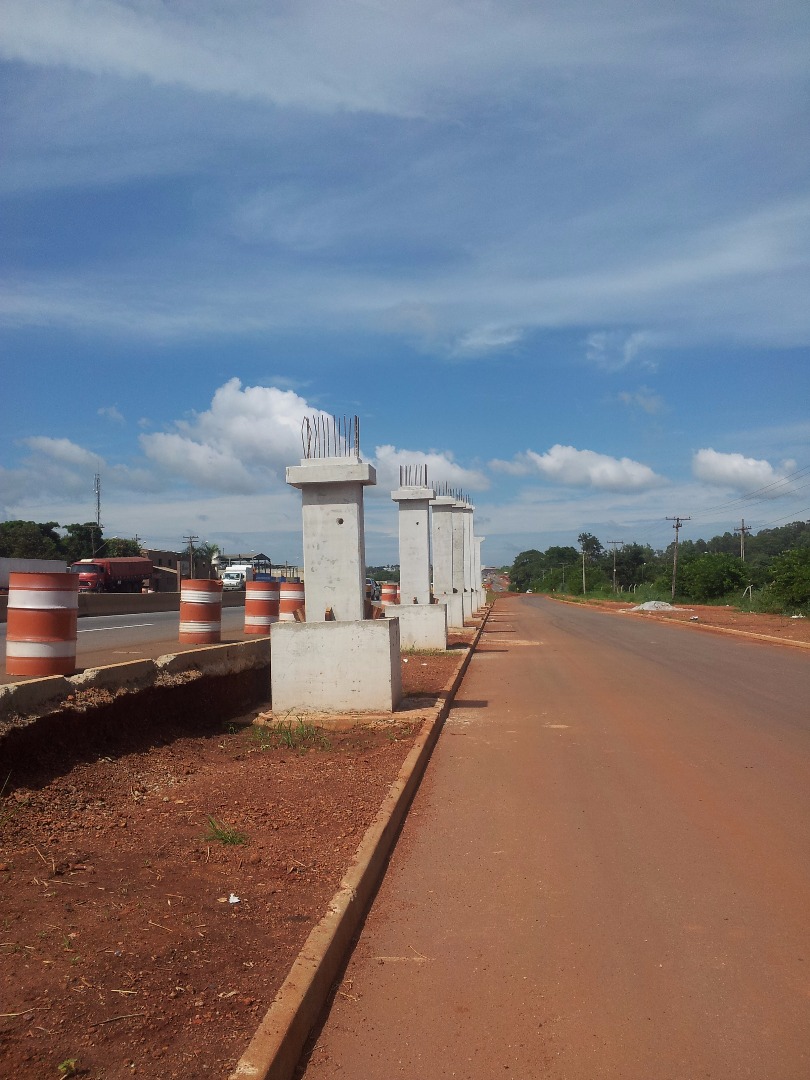 http://mold.com.br/produtos/passarelas-e-rampas/passarela-br-060
205
PROCESSOS CONSTRUTIVOS DE PONTES
Mesoestrutura – Pilar pré-moldado:
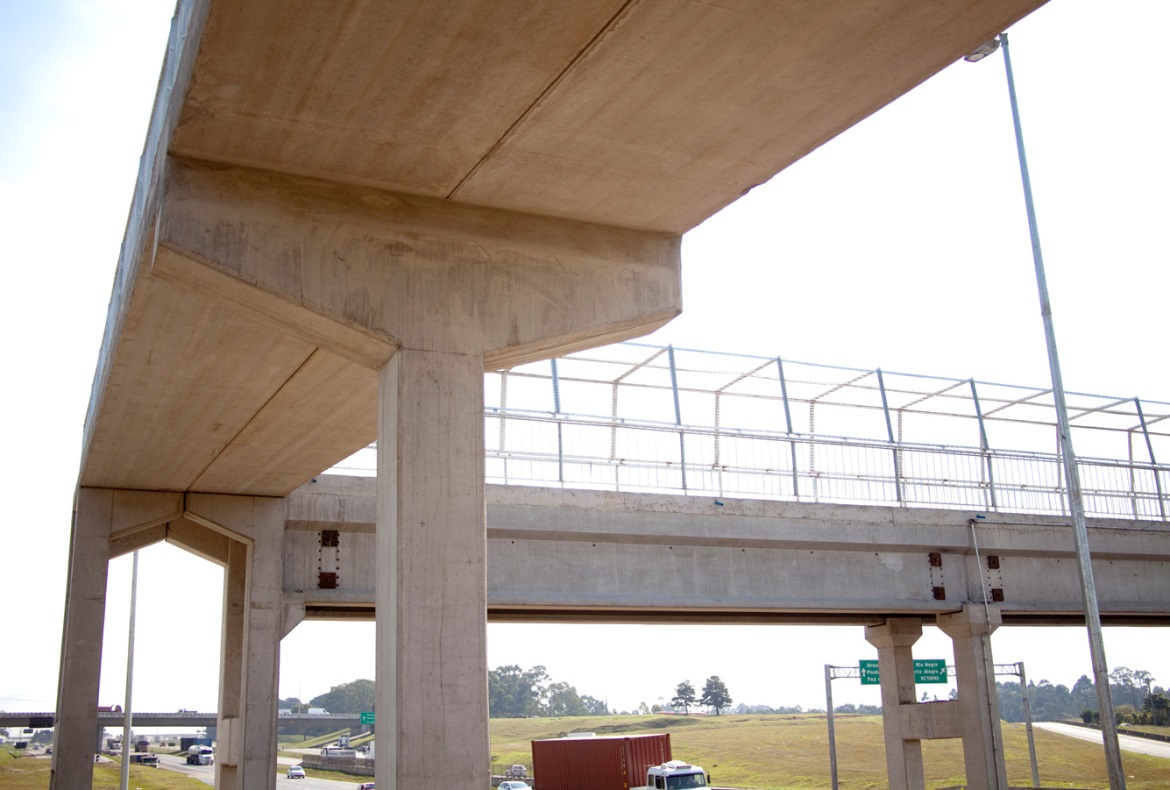 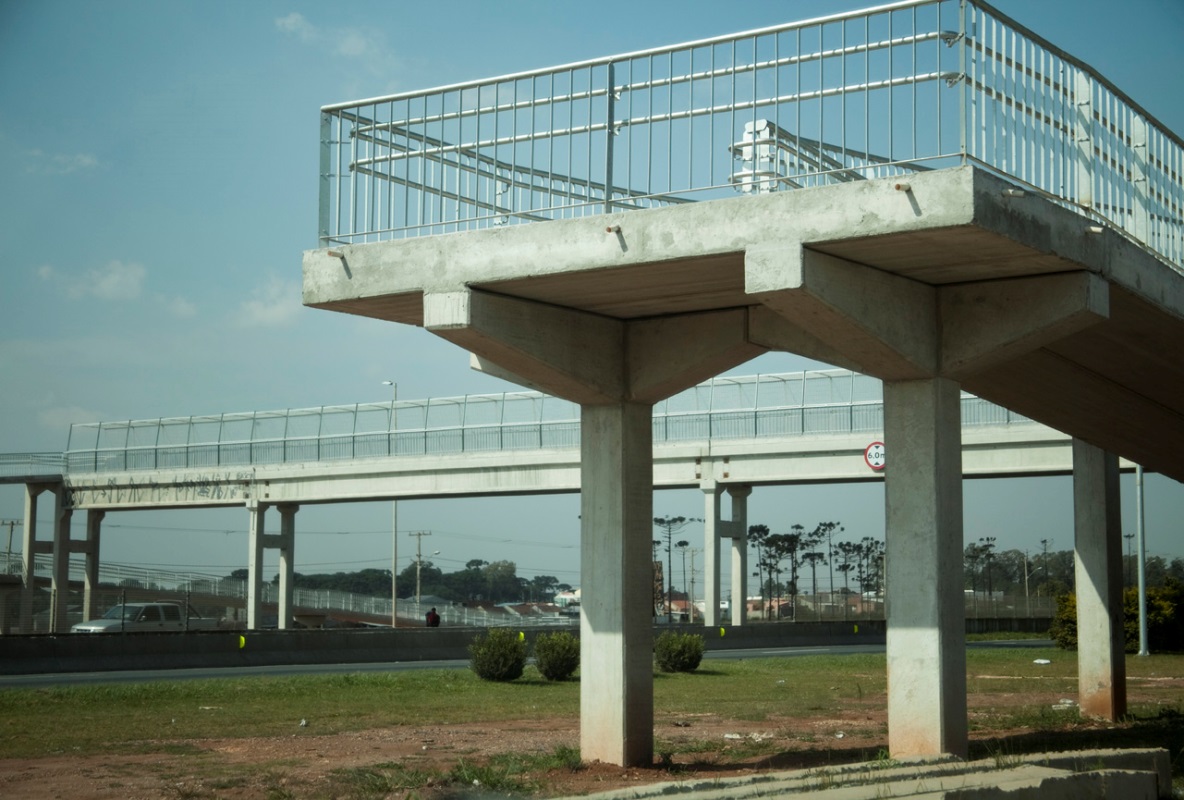 http://www.promecon.com.br/obras/passarelas-para-travessia-de-pedestres/
206
PROCESSOS CONSTRUTIVOS DE PONTES
Mesoestrutura – Pilar pré-moldado:
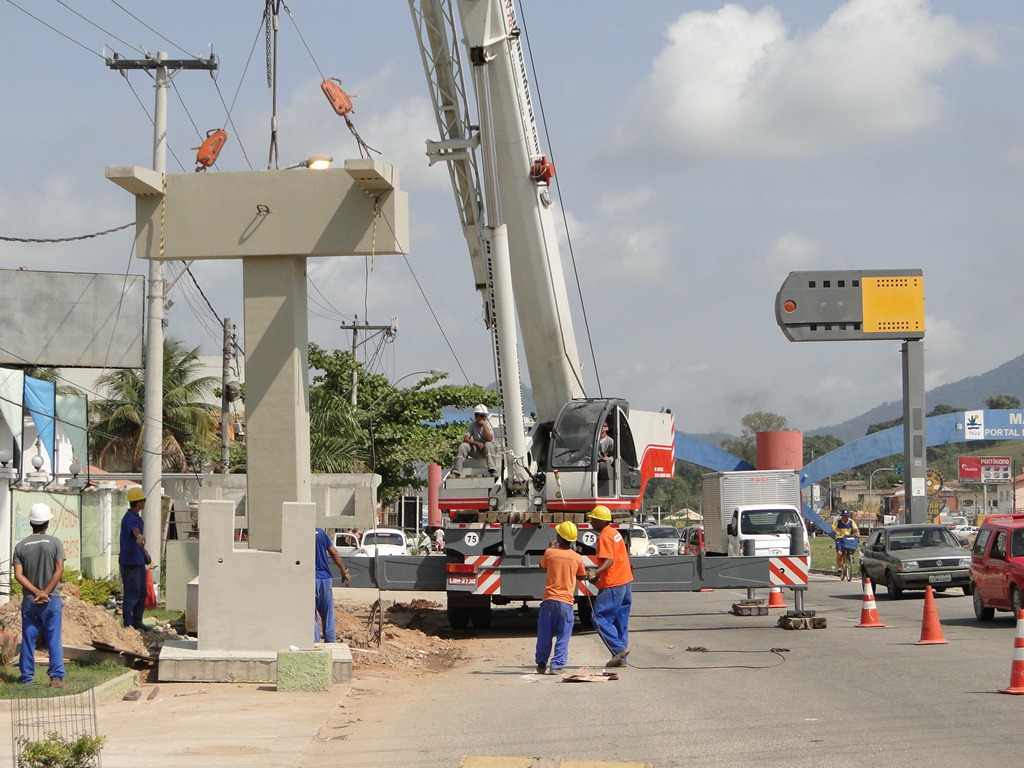 https://roselypellegrino.wordpress.com/tag/passarela-em-marica/
207
PROCESSOS CONSTRUTIVOS DE PONTES
Mesoestrutura – Pilar pré-moldado:
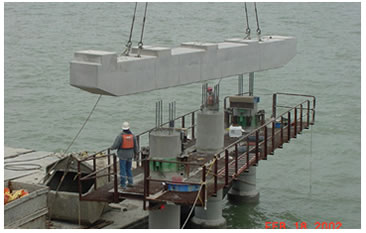 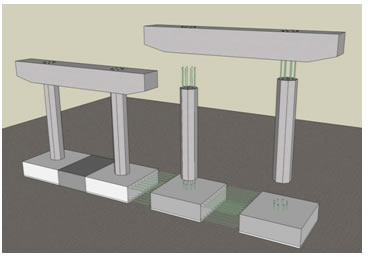 https://www.fhwa.dot.gov/bridge/abc/prefab_def.cfm
208
PROCESSOS CONSTRUTIVOS DE PONTES
Mesoestrutura – Pilares:

b) convencional, com fôrmas completas, concretagem contínua com concreto lançado ou bombeado e vibrado;
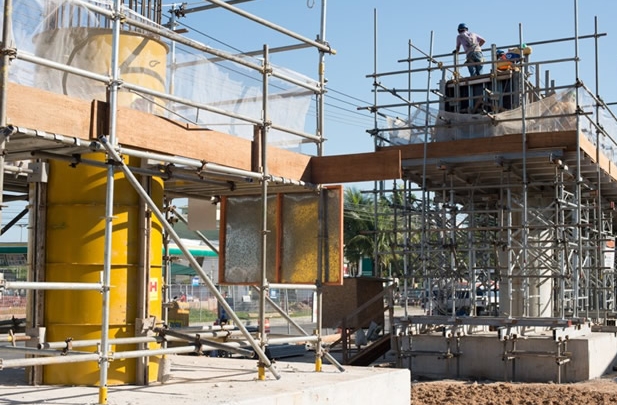 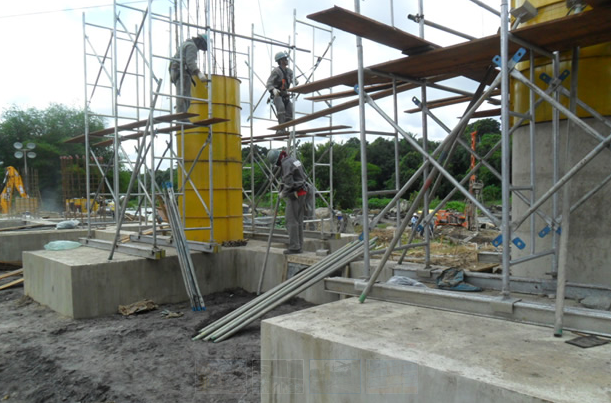 http://www.sh.com.br
209
PROCESSOS CONSTRUTIVOS DE PONTES
Mesoestrutura – Pilares com fôrma convencional:
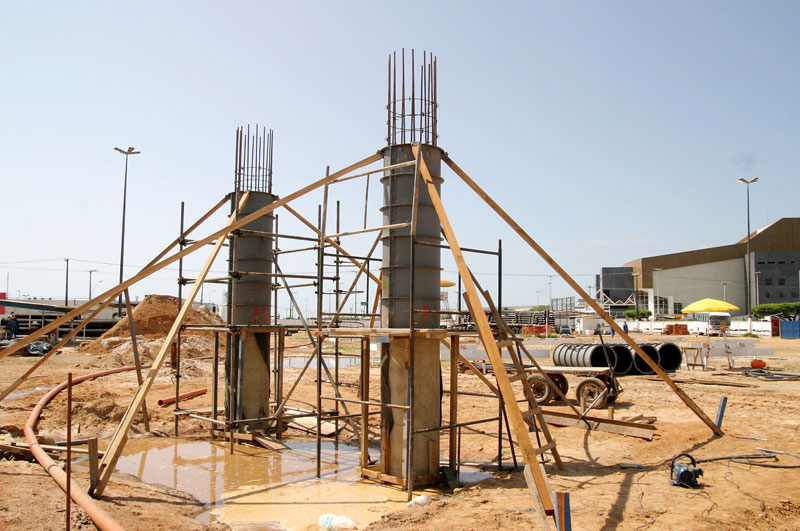 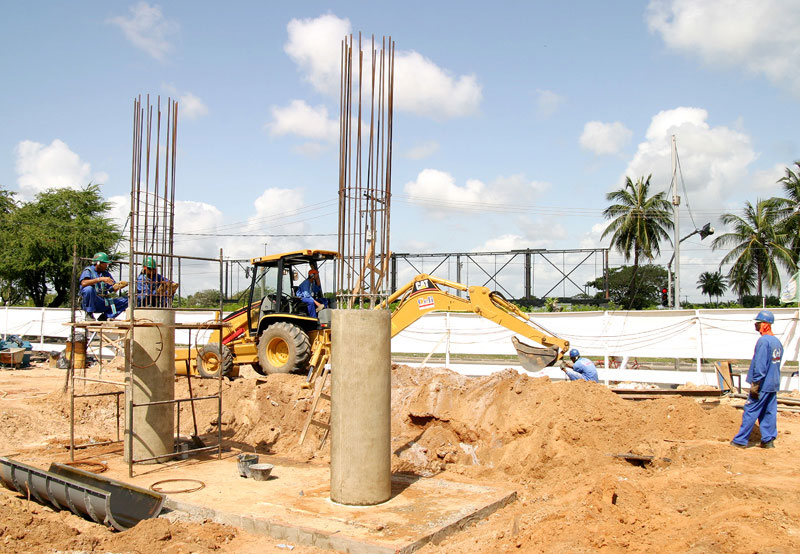 http://www.institutomarcelodeda.com.br/wp-content/uploads/2006/09/26806.jpg
210
PROCESSOS CONSTRUTIVOS DE PONTES
Mesoestrutura – Pilares:

c) fôrma deslizante, desmontável com cerca de 1 m de altura, empurrada continuamente para cima, simultaneamente com concreta-gem, contínua e vibrada;

Vídeos:
https://www.youtube.com/watch?v=VYACtRC2tg0

https://www.youtube.com/watch?v=WRPs5EtK8vE
211
PROCESSOS CONSTRUTIVOS DE PONTES
Mesoestrutura:

O sistema construtivo da mesoestrutura influi no seu detalhamento; no caso particular de fôrmas deslizantes recomenda-se um cobri-mento adicional das armaduras, de 3 a 4 cm, para combater a tendência à fissuração da camada superficial do concreto, provocada pelo arrasto das fôrmas. (IPR 698)
212
PROCESSOS CONSTRUTIVOS DE PONTES
Mesoestrutura – Pilares com fôrma deslizante:

Funcionamento: monta-se a fôrma (com um metro de altura) apenas uma vez, ainda no piso, e um sistema hidráulico que eleva continuamente todo o conjunto de fôrmas e plataformas. A sustentação do sistema é por meio de barras maciças de aço posicionadas dentro do concreto, as quais trabalham em conjunto com os macacos.
(FONTE: 
http://www.aquasolis.com.br/visual-geral/ler/61/forma-deslizante-convecional-sem-trelicas)
213
PROCESSOS CONSTRUTIVOS DE PONTES
Mesoestrutura – Pilares com fôrma deslizante:
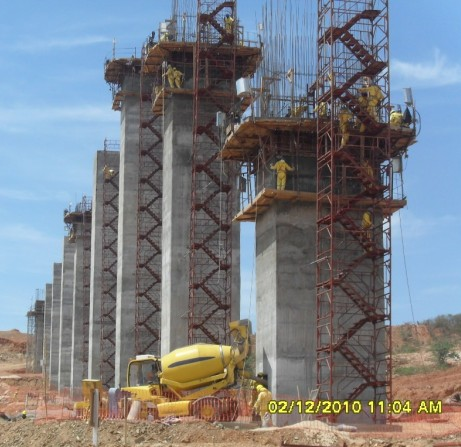 http://www.aquasolis.com.br/visualizacao-de-galeria-de-obras/album/42/forma-deslizante-convencional-odebrecht
214
PROCESSOS CONSTRUTIVOS DE PONTES
Mesoestrutura – Pilares com fôrma deslizante:

Durante o deslizamento, a montagem das armaduras e o lançamento de concreto são ininterruptos. Uma plataforma inferior de trabalho possibilita o acabamento perfeito das superfícies aparentes. Eventualmente as barras de aço são sacadas e reposicionadas, evitando perdas.
215
PROCESSOS CONSTRUTIVOS DE PONTES
Mesoestrutura – Pilares com fôrma deslizante:
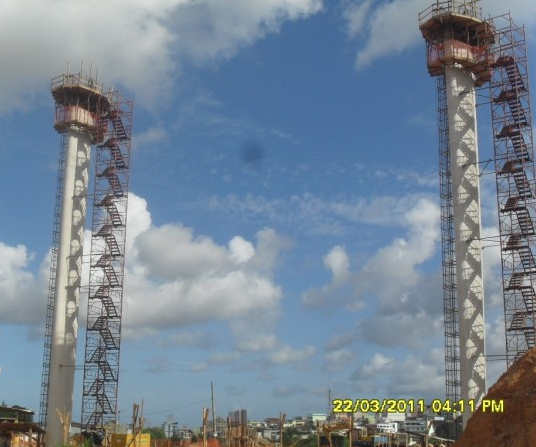 http://www.aquasolis.com.br/visualizacao-de-galeria-de-obras/album/28/forma-deslizante-convencional-blokos-engenharia
216
PROCESSOS CONSTRUTIVOS DE PONTES
Mesoestrutura – Pilares:

d) fôrma trepante, desmontável, com cerca de 3 m de altura e concretagem por segmentos, vibrada e interrompida.
217
PROCESSOS CONSTRUTIVOS DE PONTES
Mesoestrutura – Pilares com fôrma trepante:
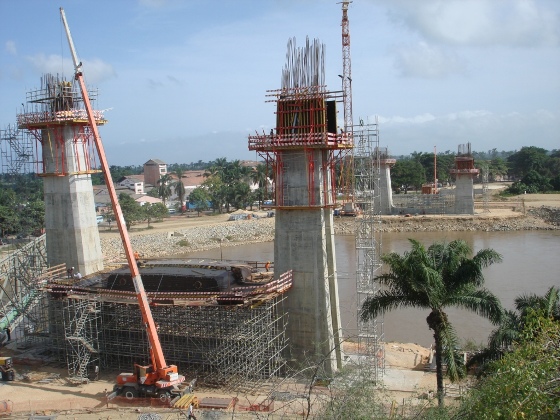 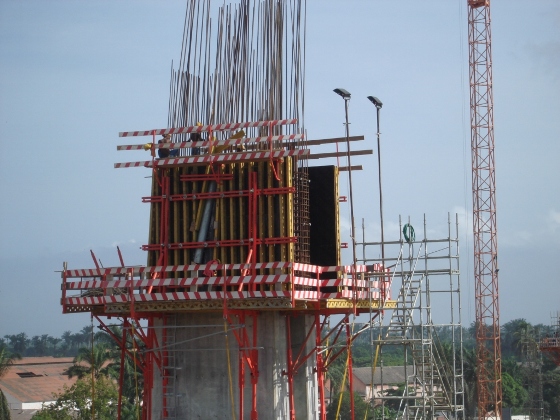 http://www.peri.pt/projectos.cfm/fuseaction/diashow/reference_ID/1666/referencecategory_ID/25/currentimage/1.cfm
218
PROCESSOS CONSTRUTIVOS DE PONTES
Mesoestrutura – Pilares com fôrma trepante:
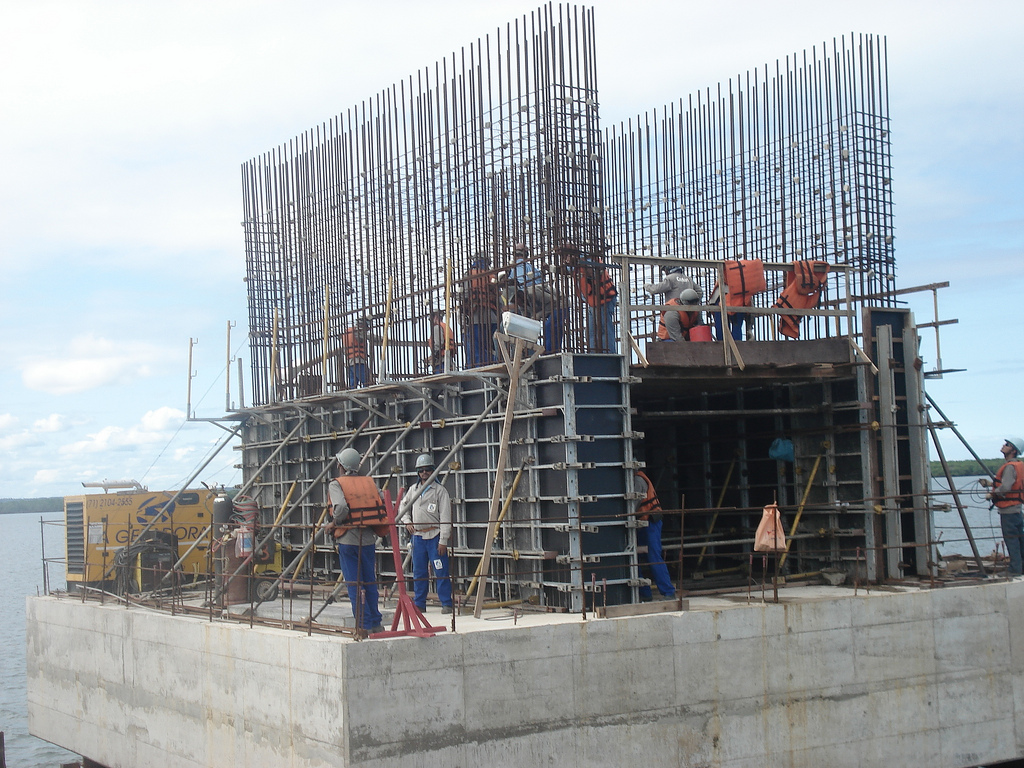 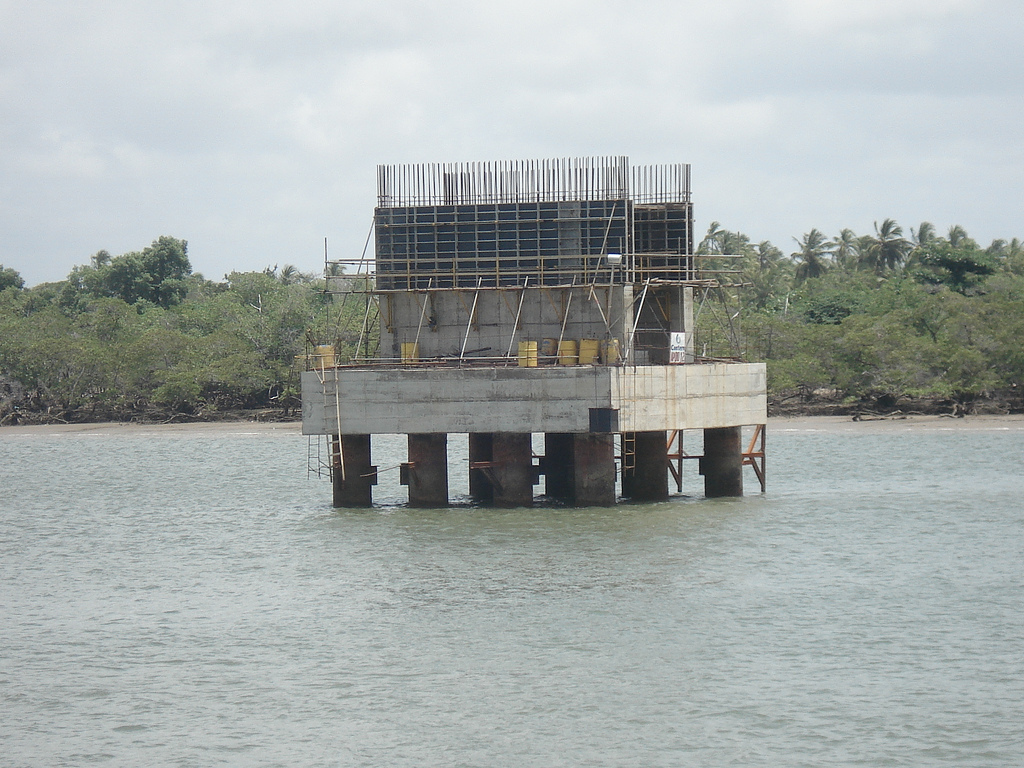 http://www.sh.com.br/equipamentos-para-infraestrutura/
219
PROCESSOS CONSTRUTIVOS DE PONTES
Mesoestrutura – Pilares com fôrma trepante:
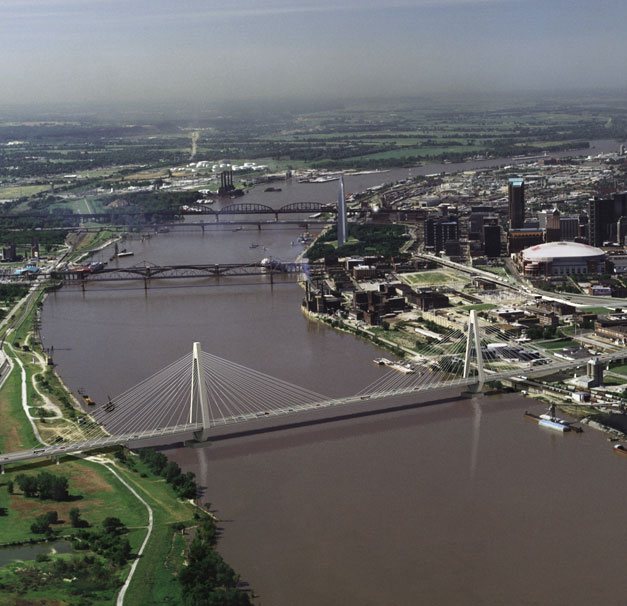 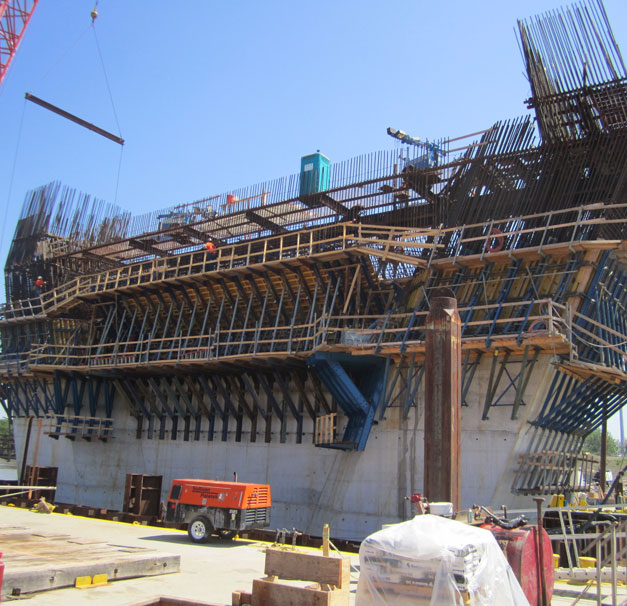 http://www.doka.com/br/references/north-america/mississippiriverbridge
220
PROCESSOS CONSTRUTIVOS DE PONTES
Mesoestrutura – Pilares com fôrma trepante:
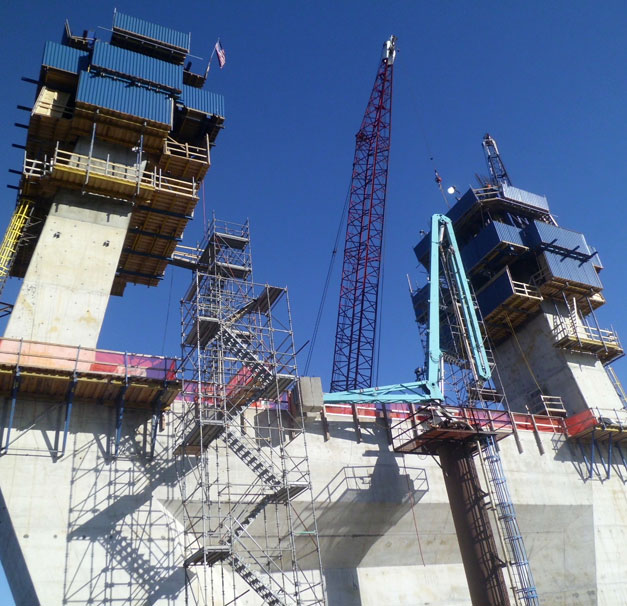 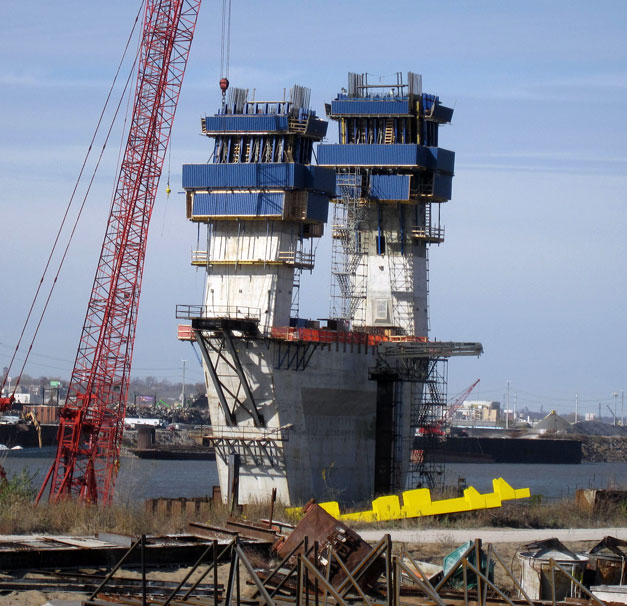 221
http://www.doka.com/br/references/north-america/mississippiriverbridge
PROCESSOS CONSTRUTIVOS DE PONTES
Mesoestrutura – Pilares com fôrma trepante:
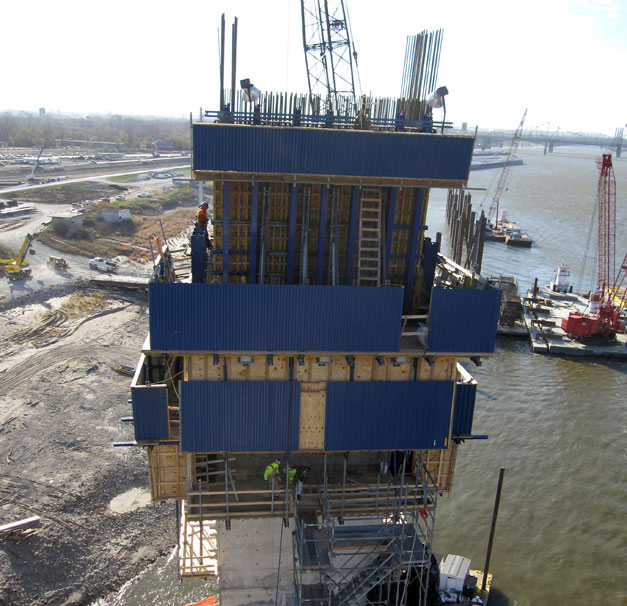 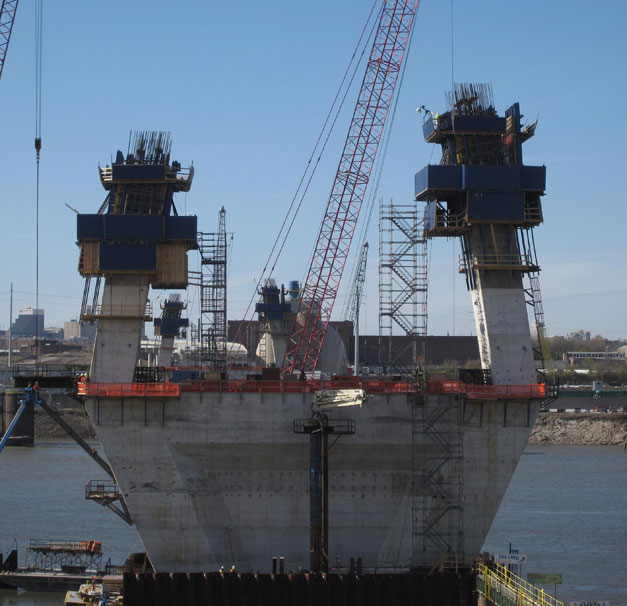 222
http://www.doka.com/br/references/north-america/mississippiriverbridge
PROCESSOS CONSTRUTIVOS DE PONTES
Mesoestrutura – Pilares com fôrma trepante:
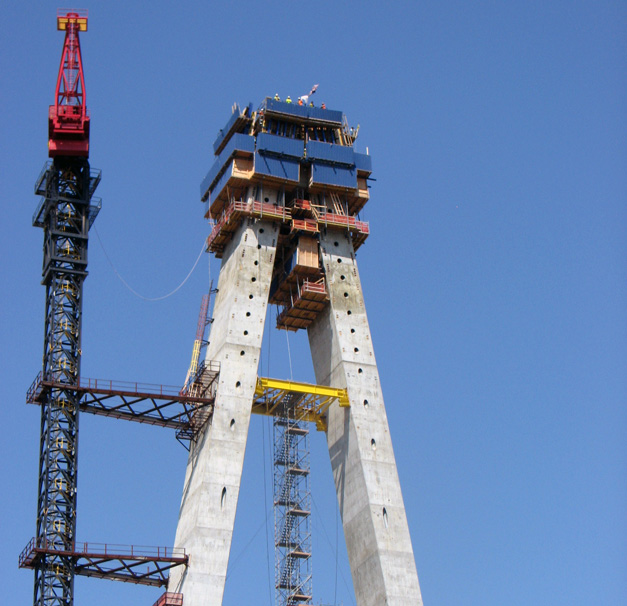 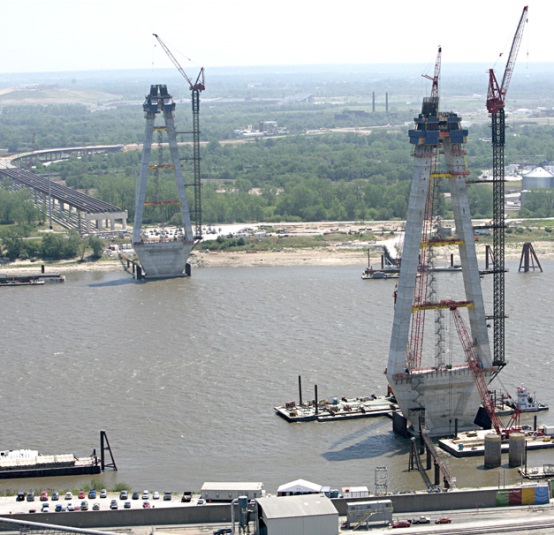 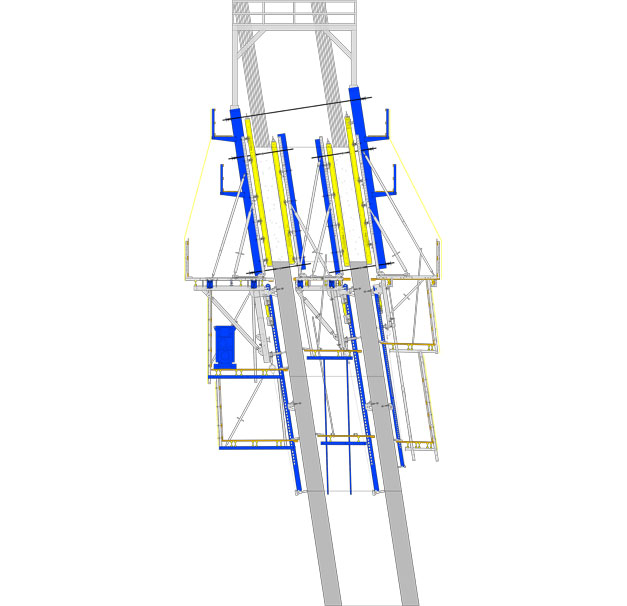 http://www.doka.com/br/references/north-america/mississippiriverbridge
223
PROCESSOS CONSTRUTIVOS DE PONTES
Mesoestrutura – Pilares com fôrma trepante:
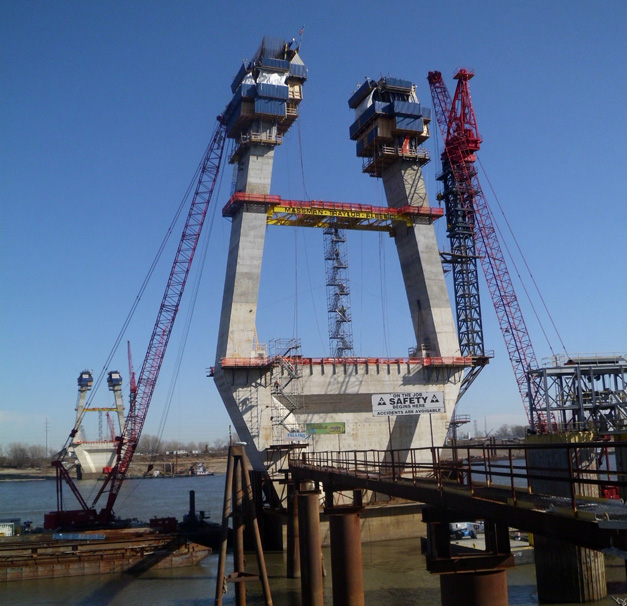 http://www.doka.com/br/references/north-america/mississippiriverbridge
224
PROCESSOS CONSTRUTIVOS DE PONTES
Mesoestrutura – Pilares com fôrma trepante:
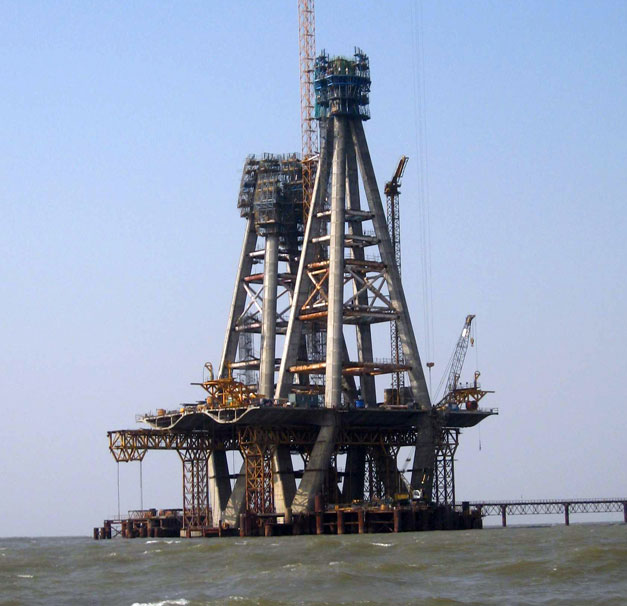 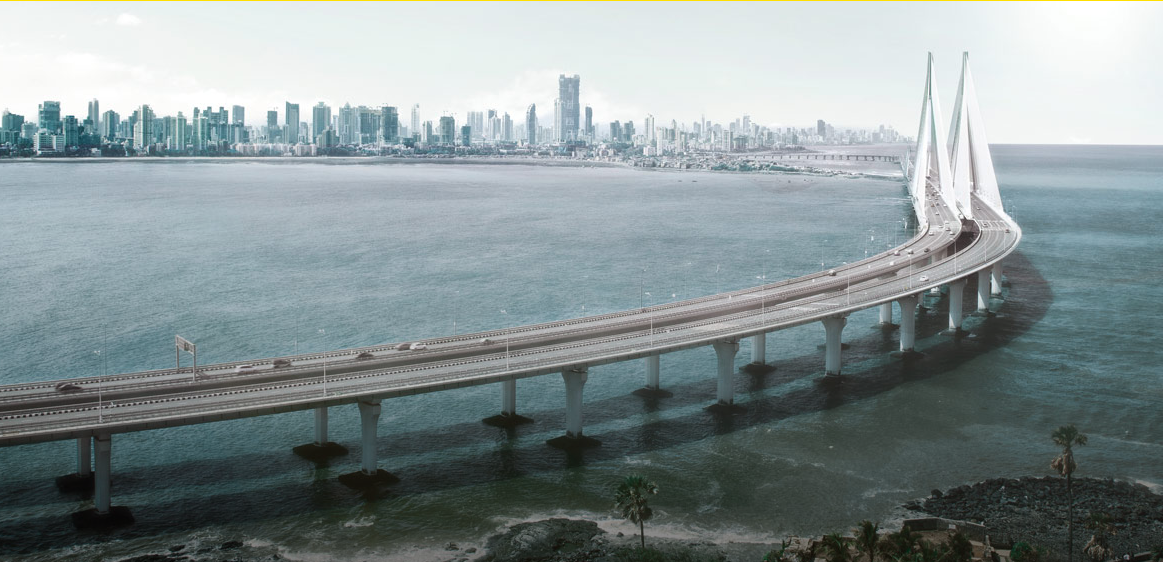 225
http://www.doka.com/br/references/asia/bandraworlisealink
PROCESSOS CONSTRUTIVOS DE PONTES
Mesoestrutura – Pilares com fôrma trepante:
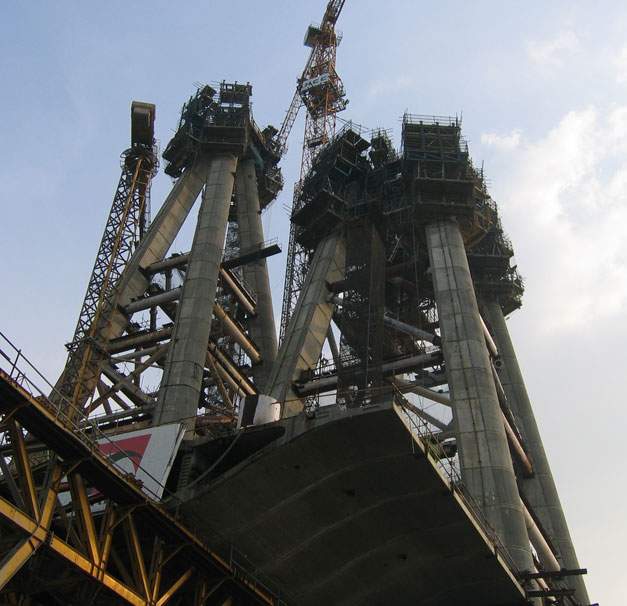 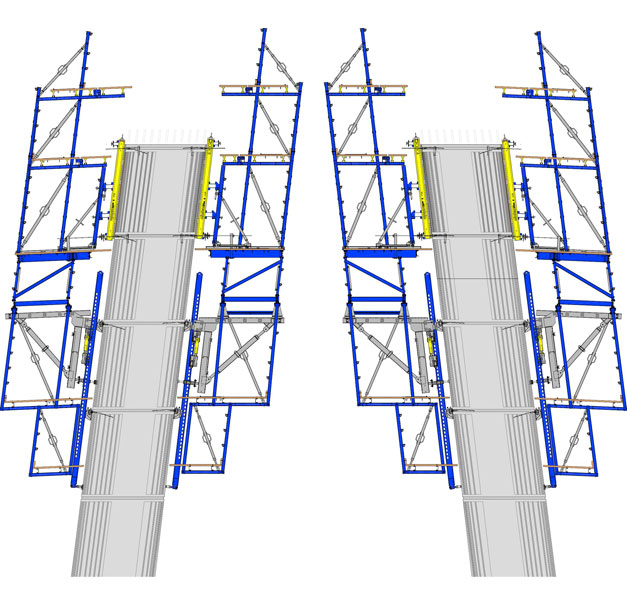 http://www.doka.com/br/references/asia/bandraworlisealink
226
PROCESSOS CONSTRUTIVOS DE PONTES
Mesoestrutura – Pilares com fôrma trepante:
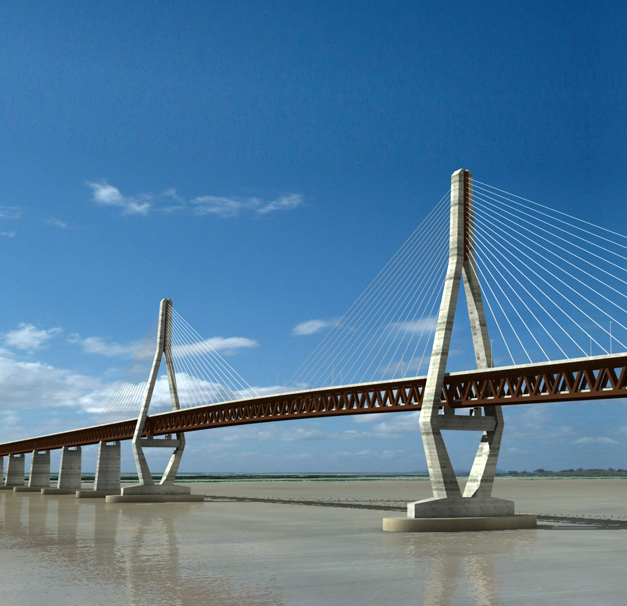 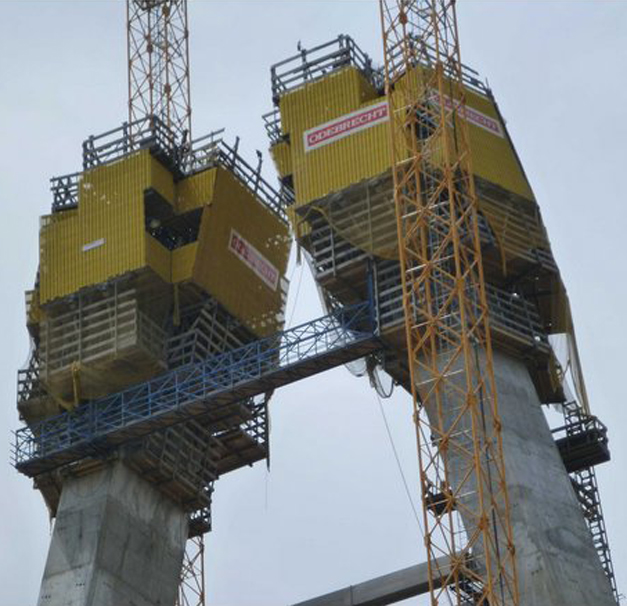 http://www.doka.com/br/references/south-america/Bruecke_Fluss_Orinoco
227
PROCESSOS CONSTRUTIVOS DE PONTES
Mesoestrutura – Pilares com fôrma trepante:
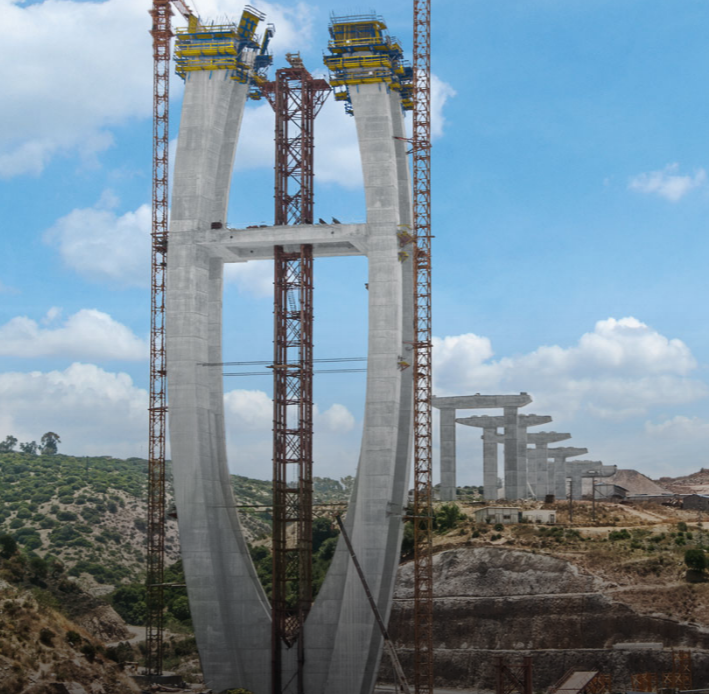 http://www.doka.com/br/projects/bridges/pontes
228
PROCESSOS CONSTRUTIVOS DE PONTES
Mesoestrutura – Pilares com fôrma trepante:
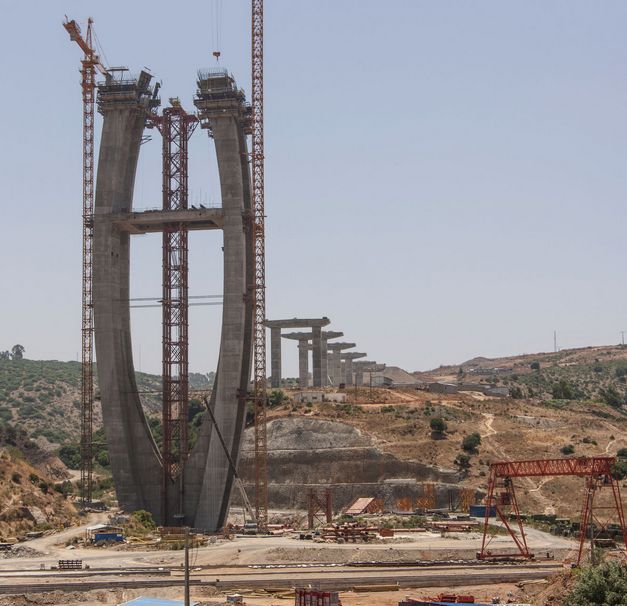 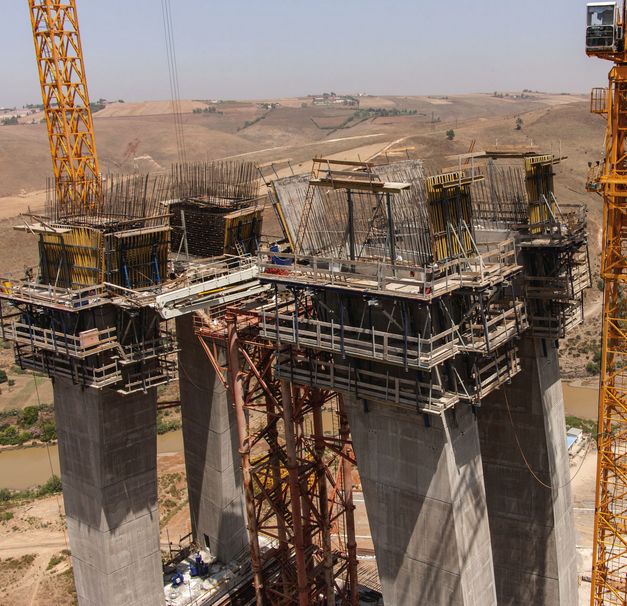 http://www.doka.com/br/references/africa/Bouregregg_Bridge_Morocco
229
PROCESSOS CONSTRUTIVOS DE PONTES
Mesoestrutura – Pilares com fôrma trepante:
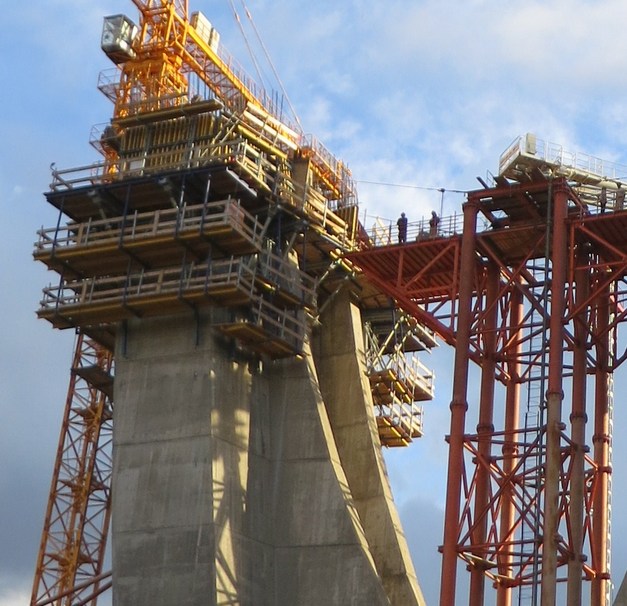 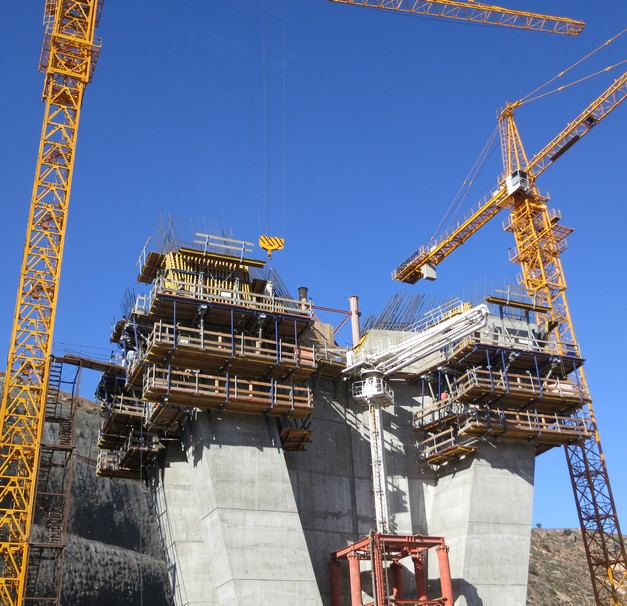 http://www.doka.com/br/references/africa/Bouregregg_Bridge_Morocco
230
PROCESSOS CONSTRUTIVOS DE PONTES
Mesoestrutura - Pilar com fôrma trepante:
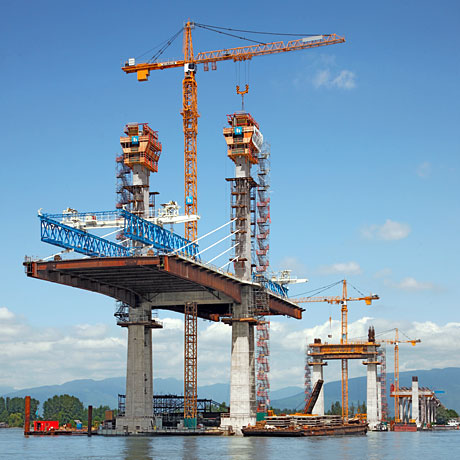 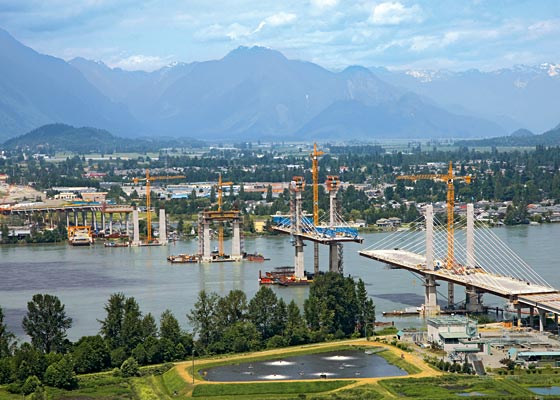 http://www.peri.com.br/pt/projetos.cfm/fuseaction/diashow/reference_ID/1572/referencecategory_ID/2/currentimage/2.cfm
231
PROCESSOS CONSTRUTIVOS DE PONTES
Mesoestrutura – Pilares com fôrma trepante:
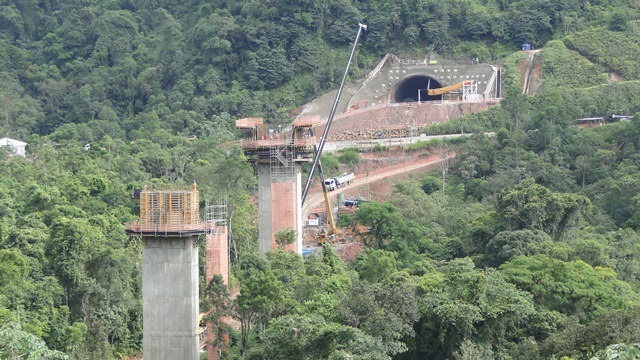 http://www.skyscrapercity.com/showthread.php?t=1516196&page=46
232
PROCESSOS CONSTRUTIVOS DE PONTES
Mesoestrutura – Pilares com fôrma trepante:
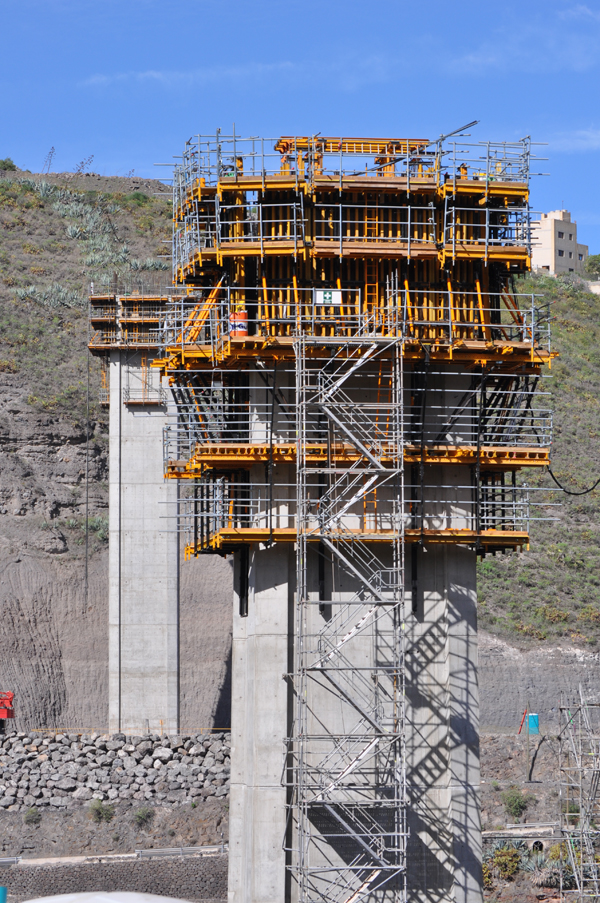 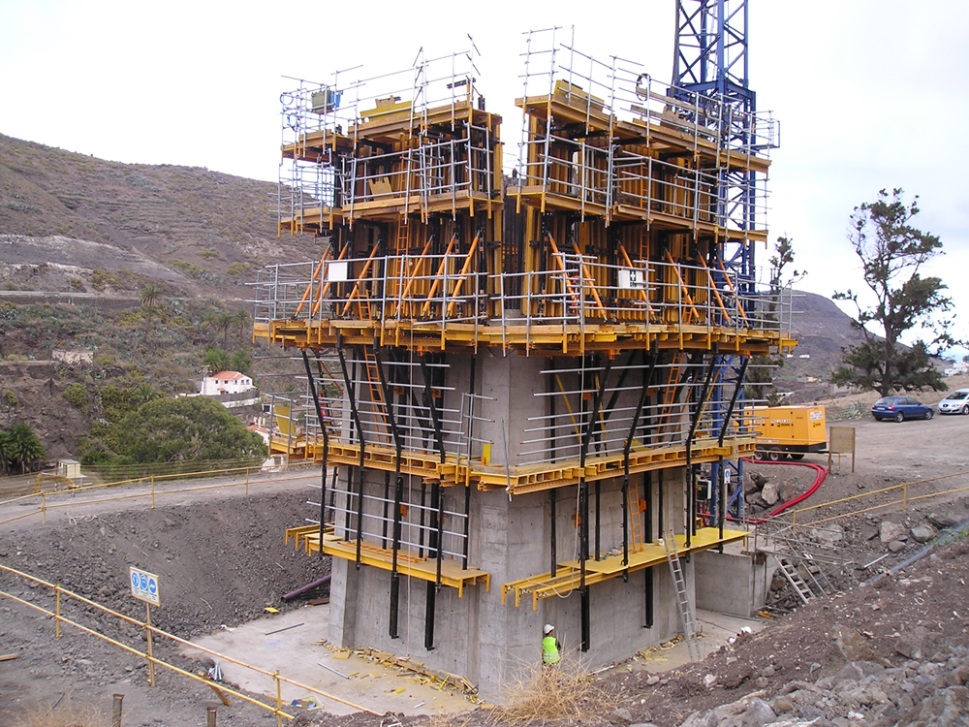 http://www.ulmaconstruction.com.br/pt-br/projetos/pontes-viadutos/anel-viario-las-palmas-espanha
233
PROCESSOS CONSTRUTIVOS DE PONTES
Mesoestrutura – Pilares com fôrma trepante:
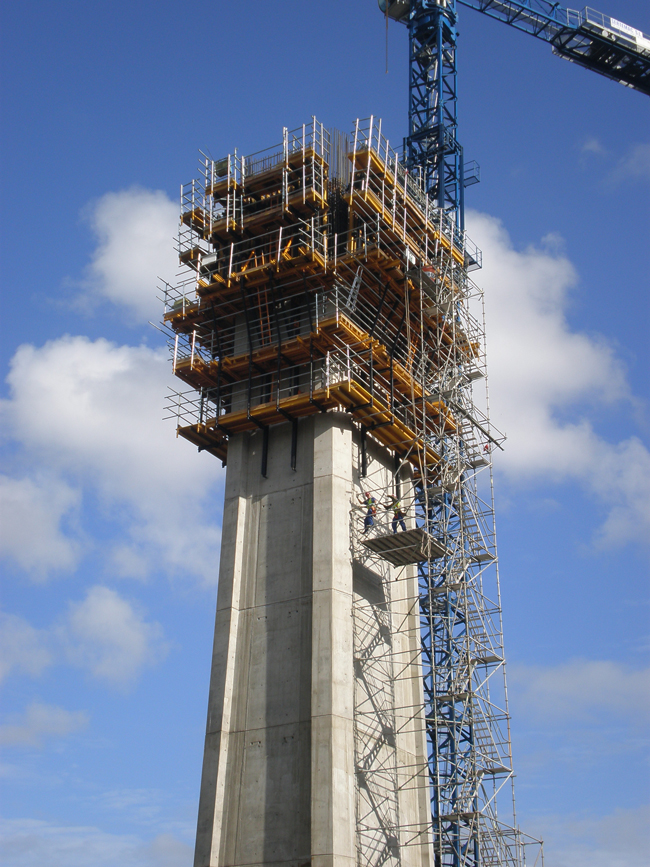 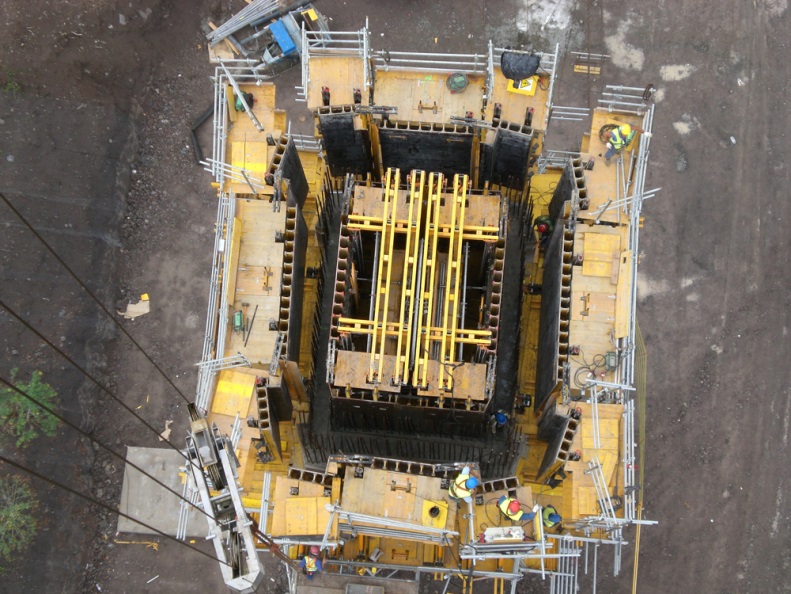 http://www.ulmaconstruction.com.br/pt-br/projetos/pontes-viadutos/anel-viario-las-palmas-espanha
234
PROCESSOS CONSTRUTIVOS DE PONTES
Mesoestrutura – Pilares com fôrma trepante:
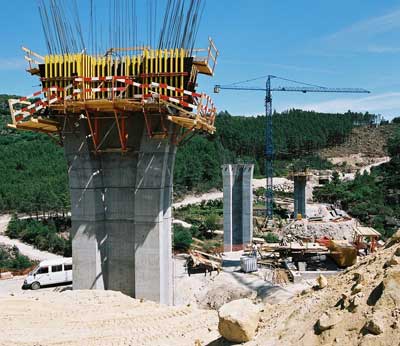 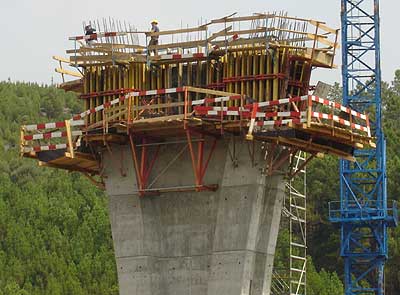 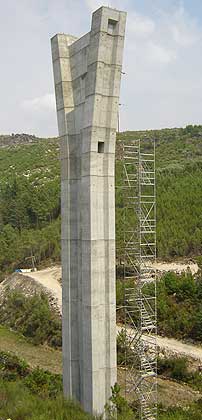 http://www.peri.com.br/pt/projetos.cfm/fuseaction/diashow/reference_ID/876/currentimage/9/referencecategory_ID/2.cfm
235
PROCESSOS CONSTRUTIVOS DE PONTES
Mesoestrutura – Pilares com fôrma trepante:
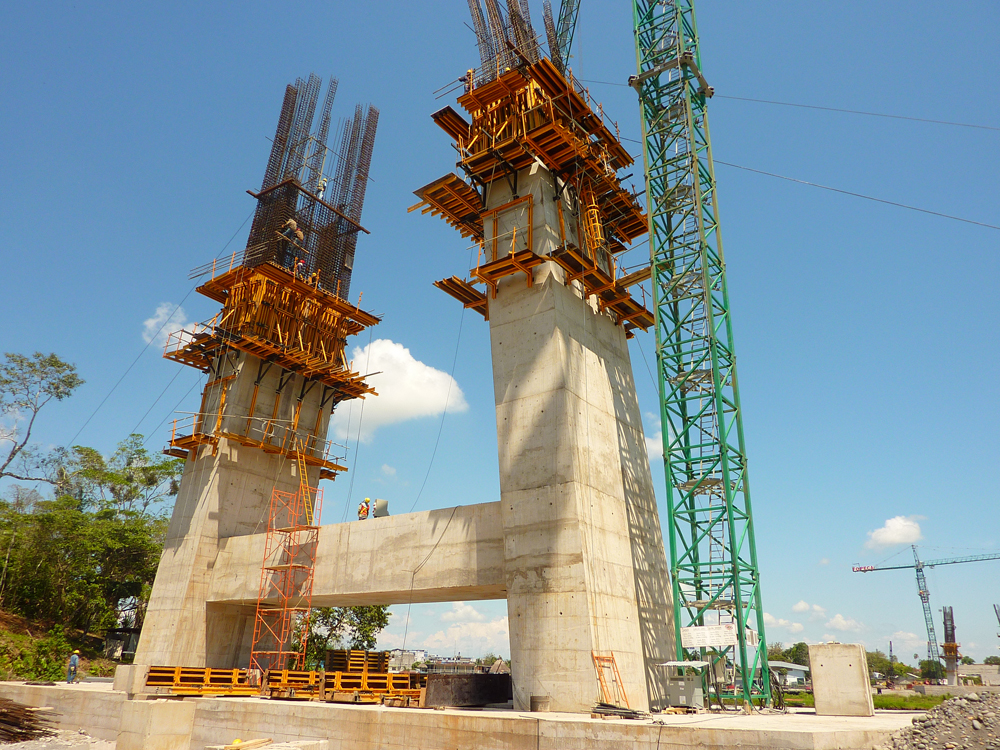 http://www.ulmaconstruction.com.br/pt-br/formas-e-escoramentos/formas-paredes-pilares/encofrado-vigas-enkoform-vmk
236
PROCESSOS CONSTRUTIVOS DE PONTES
Mesoestrutura – Pilares com fôrma trepante:
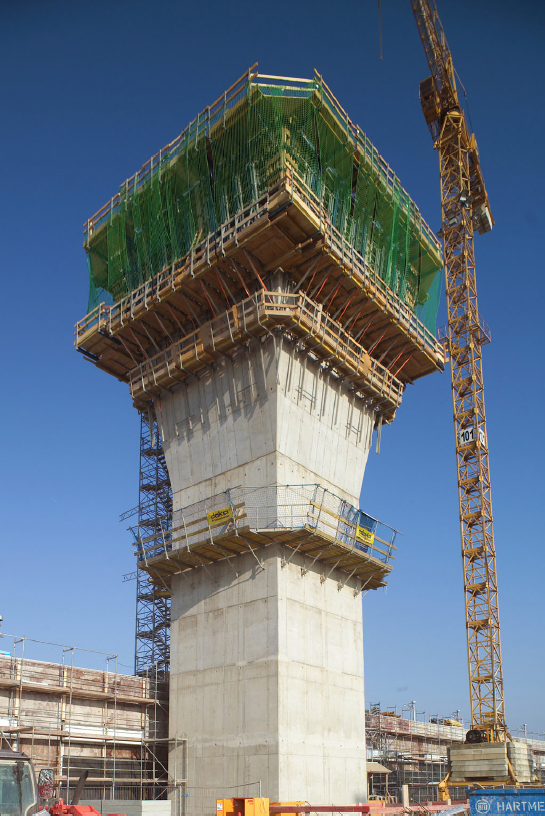 Vídeos:

https://www.youtube.com/watch?v=gG7rpjU3XR8

https://www.youtube.com/watch?v=uPUsl5_2c14

https://www.youtube.com/watch?v=fqV7raxYxS8

https://www.youtube.com/watch?v=RACqD6lUQak
(Catálogo Doka)
237